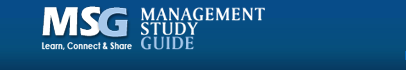 DISCLAIMER
By Downloading these products I agree to the Copyright & Liability below:
Products are electronically transferred upon your acceptance to abide by the terms and conditions when you register with www.managementstudyguide.com.
Copyright Statement
This material is for a single user and may be presented to others in form of Slide Show, provided the slide masters, copyright, Logo, and other proprietary notices must also be kept intact. This product may not be re-sold, distributed electronically, reproduced electronically, stored in a database or retrieval system, except by written permission from the publisher. Any infraction or infringement will be prosecuted to the full extent of the law.
Image Credit
All Images used in this presentation are from 123rf.com and are protected by the above mentioned copyright statement.
Start Course
Start Course by viewing the presentation  in “Slide Show“ mode. Please click on “Slide Show” on the top and then click on “From Beginning”.
© ManagementStudyGuide.com. All rights reserved.
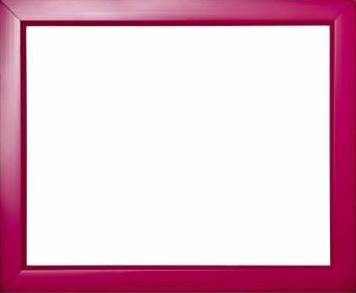 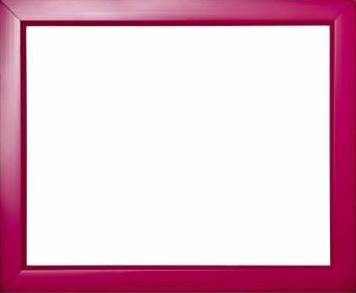 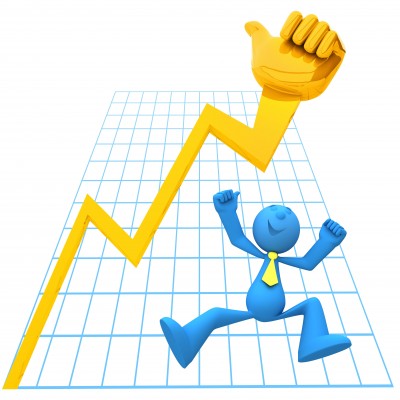 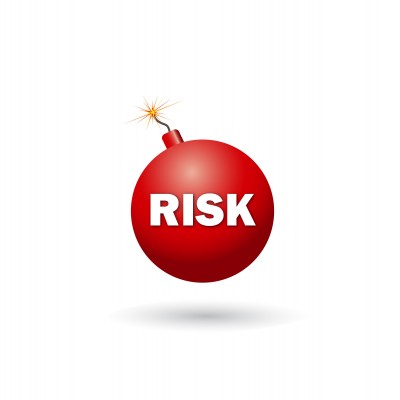 Enterprise Risk Management
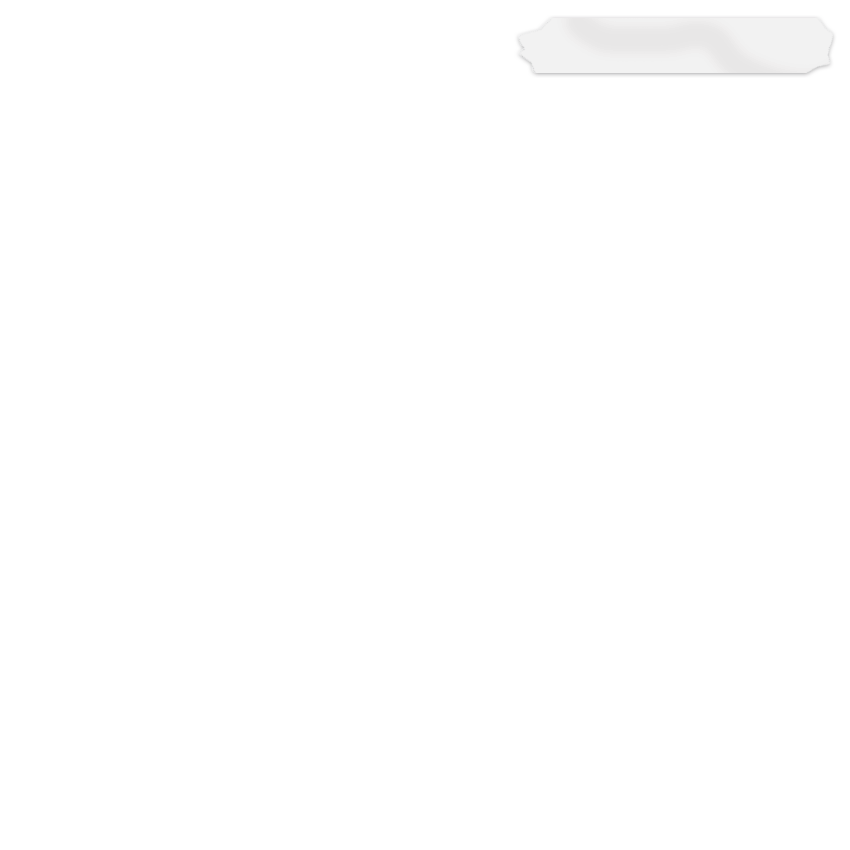 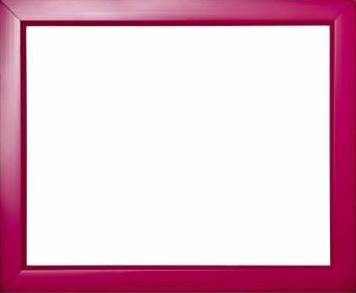 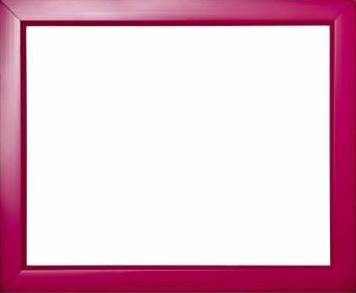 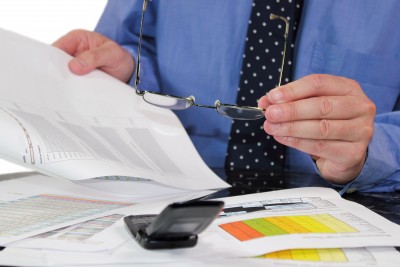 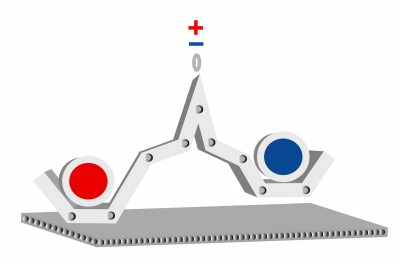 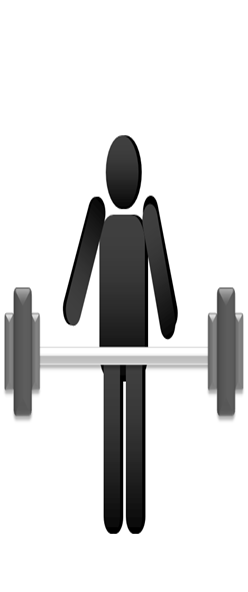 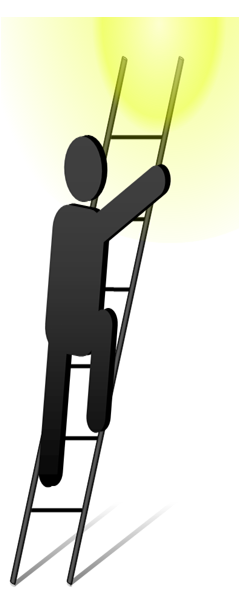 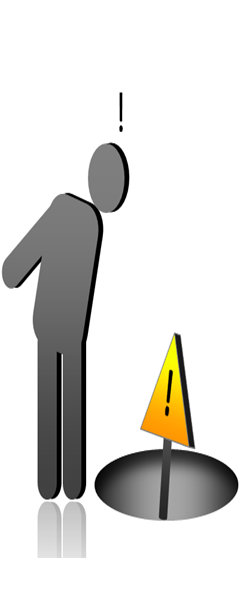 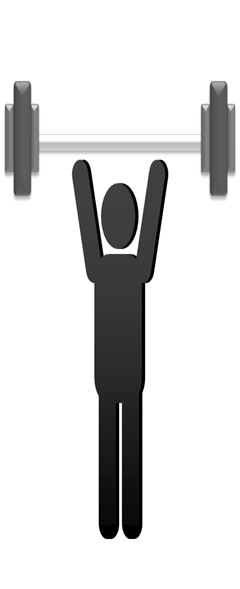 Contents
Enterprise Risk Management - Fundamentals
Importance of risk appetite
The 4Ts of hazard response
Risk control techniques
Control of selected hazard risk
Managing uncertainty
Risk governance
Insurance and risk transfer
Evaluation of control environment
Activities of internal audit function
Risk assurance techniques
Reporting on risk management
Corporate Social Responsibility
Future of Risk Management
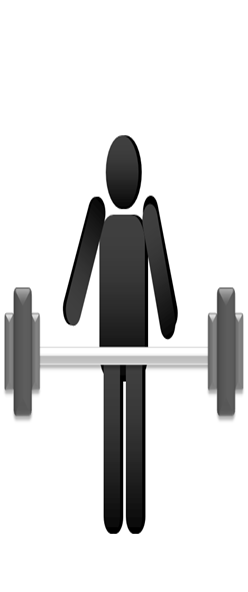 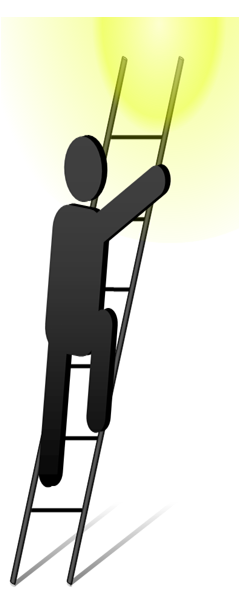 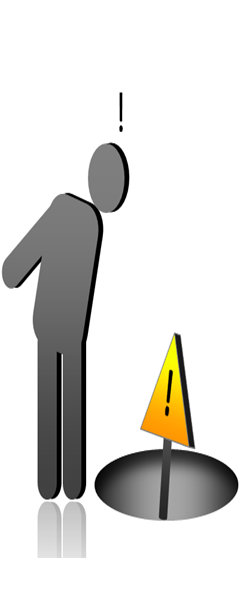 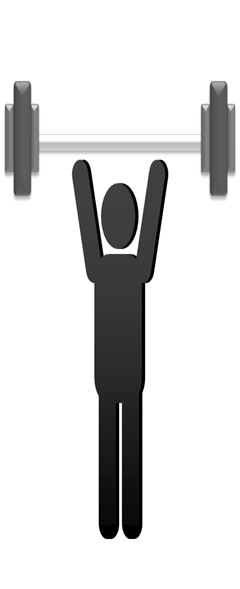 Introduction
Let us see Governance and risk management in manufacturing company
Tell me about this company
XYZ is a manufacturing company and it actually transformed its crisis into an opportunity to enhance its Enterprise Risk Management practices for value creation.
XYZ company
How old is this company?
This manufacturing company has been in operations for past 20 years and has grown from a small domestic company into a complex global organization.
XYZ company
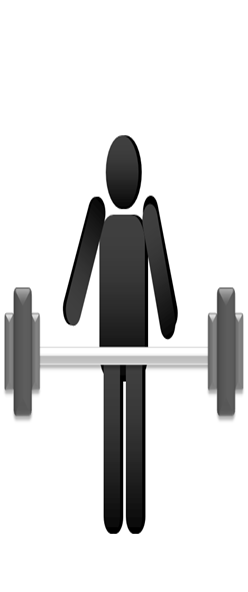 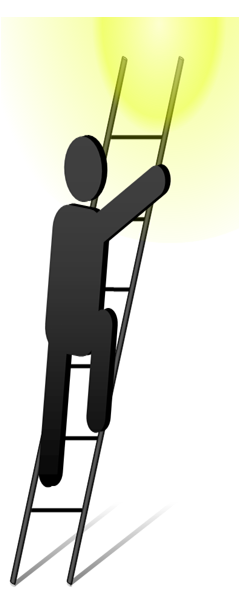 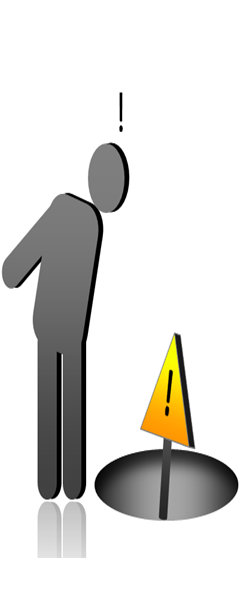 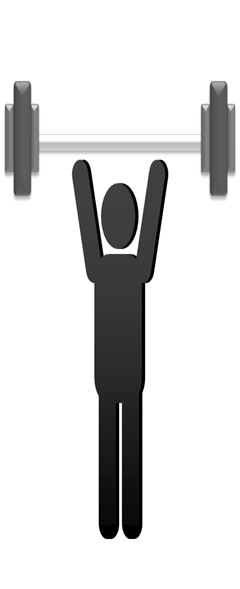 Introduction
What was the issue?
A significant financial restatement led the Board of Executives to take a hard look at company’s governance, risk management and compliance functions
XYZ company
What results did the management team end up with?
The results they gathered showed that the Enterprise Risk Management (ERM) functions or practices were insufficient to support its current business
XYZ company
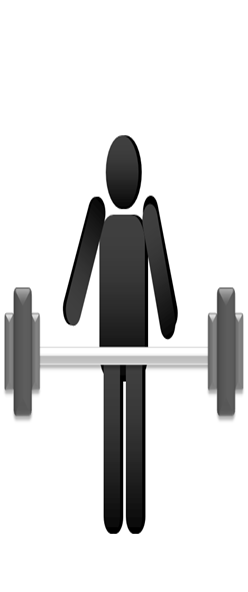 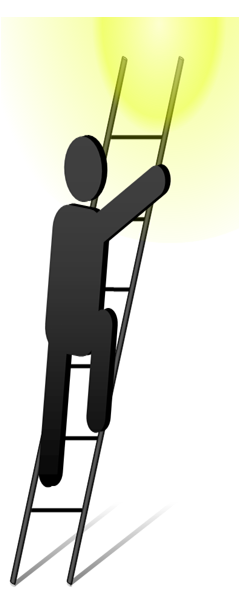 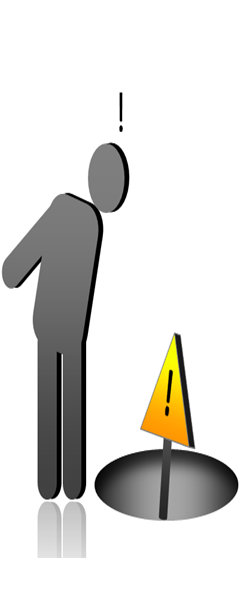 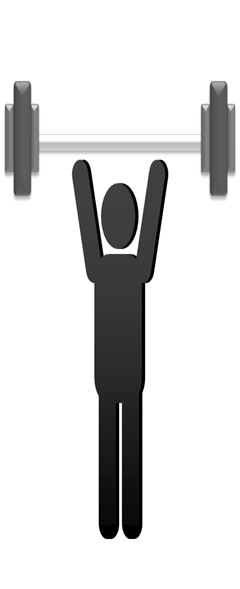 Introduction
Now, what they are likely to do? Do they implement ERM programs?
For an aggressive five-year growth plan, company leaders set out to transform the company into a Risk Intelligent Enterprise by implementing sustainable ERM programs
XYZ company
So what are the benefits?
ERM will help management to have a more consistent view of risks throughout the business and also to take important strategic decisions
XYZ company
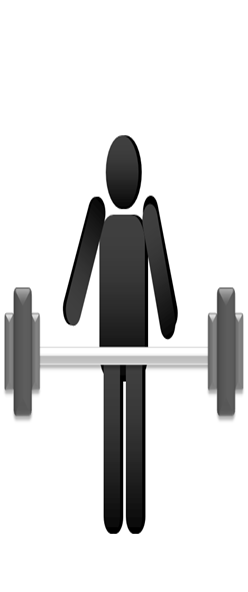 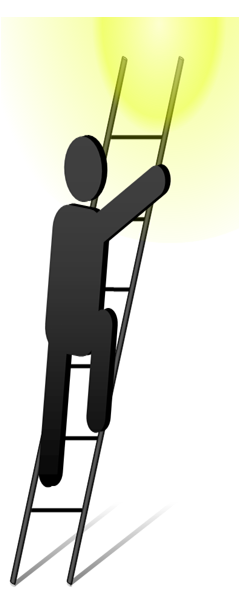 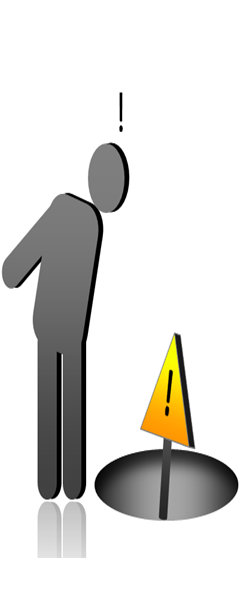 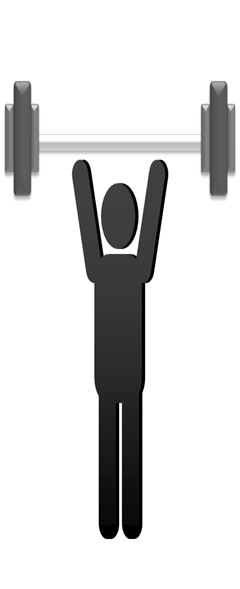 Introduction
How did they start?
The company began by laying the foundation for the ERM program and developed corporate level risk objectives. The company evaluated and prioritized its risk exposures and mitigation efforts in order to understand where to focus its future investments
XYZ company
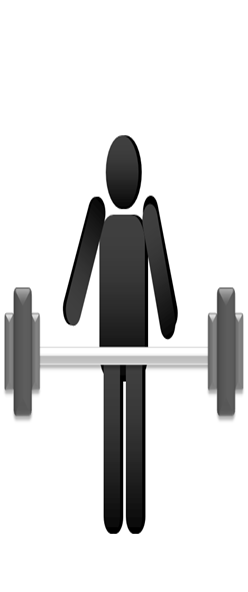 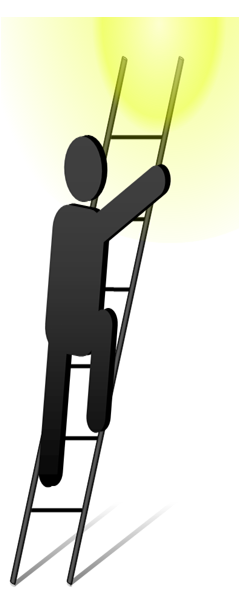 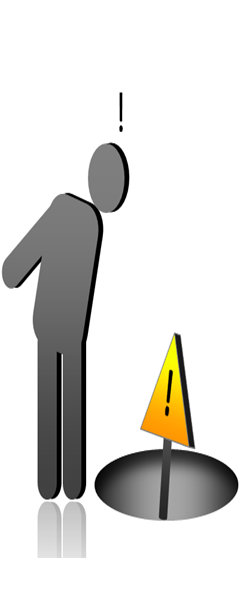 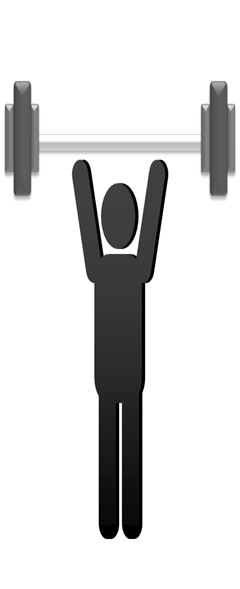 Introduction
What were the next steps?
With the help of external assistance, the company:
Established a steering committee of representative, corporate leaders to oversee and monitor the implementation of ERM
Established ERM charter
Developed common risk definitions
Developed the company’s risk assessment criteria
Identified and prioritized key enterprise risks
Developed a prioritized list of top 20 risks to the company based on impact, vulnerability and speed of onset
Identified important interrelationships among risks
XYZ company
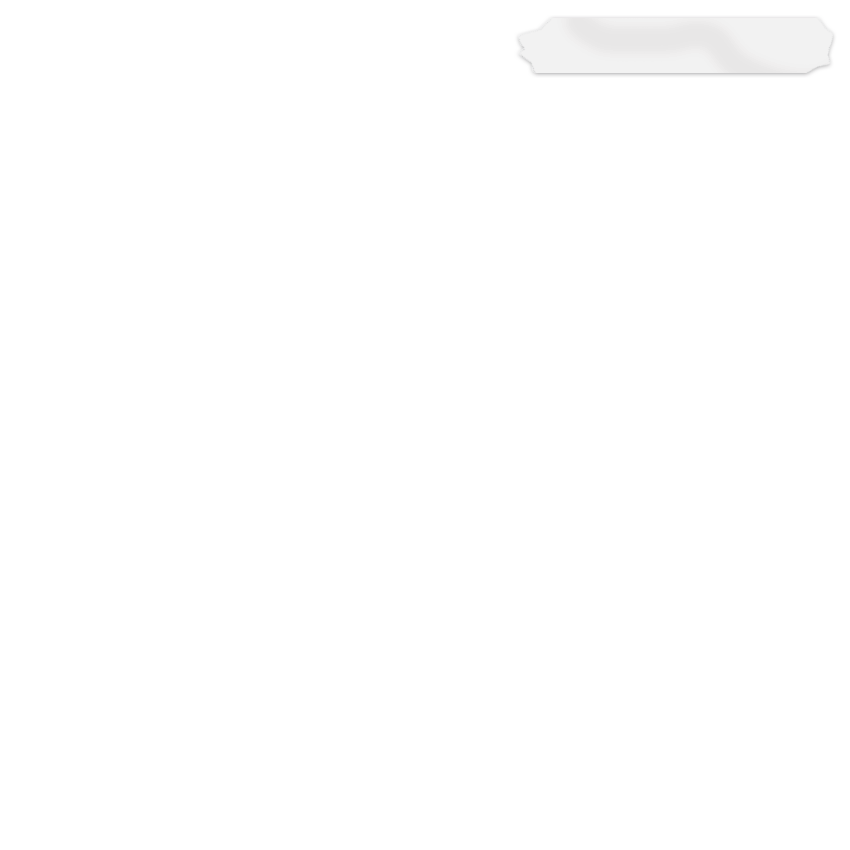 The end result
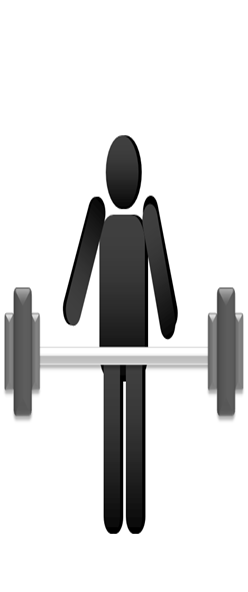 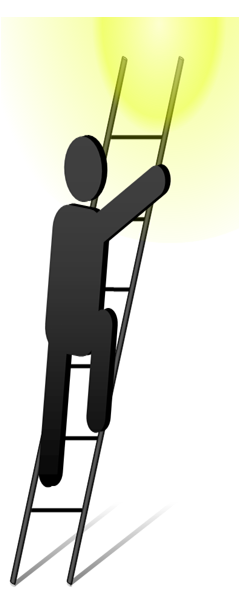 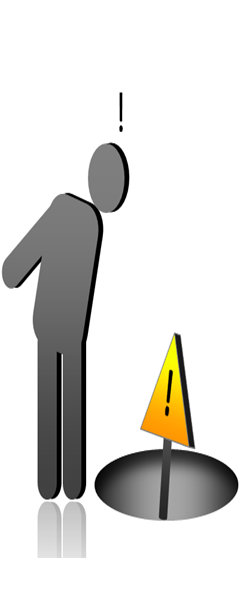 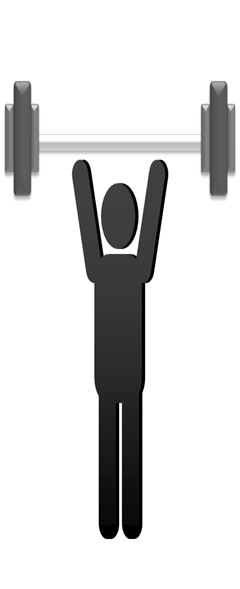 Introduction
CEO’s message: “Our ERM program will be a strategic asset for the company in executing our aggressive global plans for growth"
Let us learn about Enterprise Risk Management in detail
Executives and the board are now confident that they understand the company’s current major risk areas and the priority that each should receive in its ERM efforts. The company is now defining ERM roles and responsibilities and developing a plan for implementing and communicating the program throughout its global business
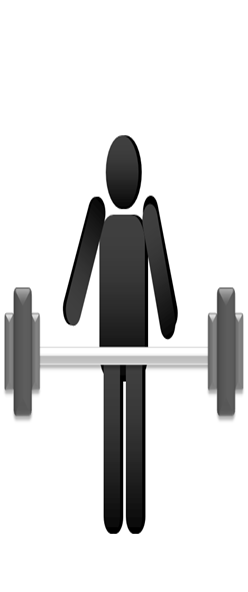 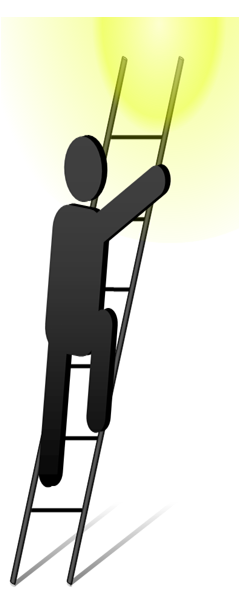 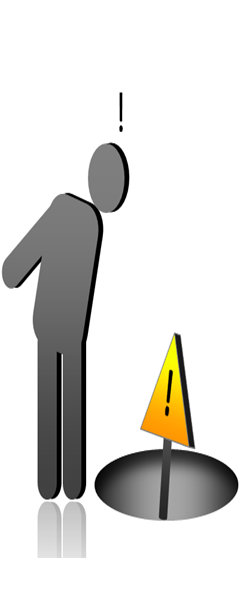 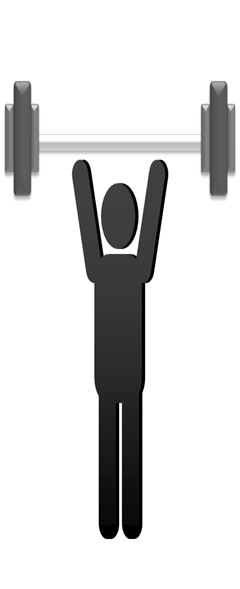 Contents
Enterprise Risk Management - Fundamentals
Importance of risk appetite
The 4Ts of hazard response
Risk control techniques
Control of selected hazard risk
Managing uncertainty
Risk governance
Insurance and risk transfer
Evaluation of control environment
Activities of internal audit function
Risk assurance techniques
Reporting on risk management
Corporate Social Responsibility
Future of Risk Management
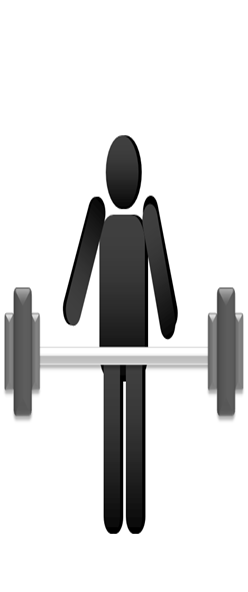 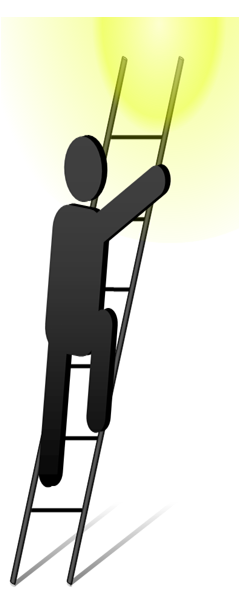 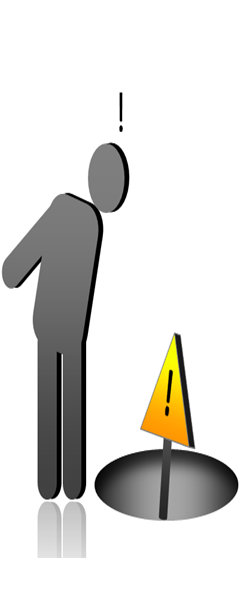 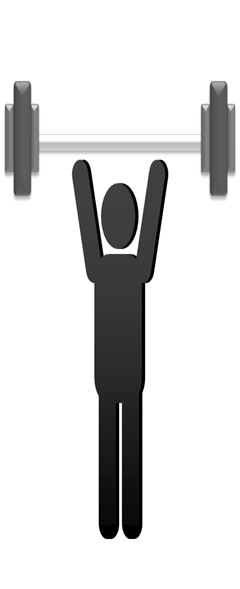 What is Enterprise Risk Management?
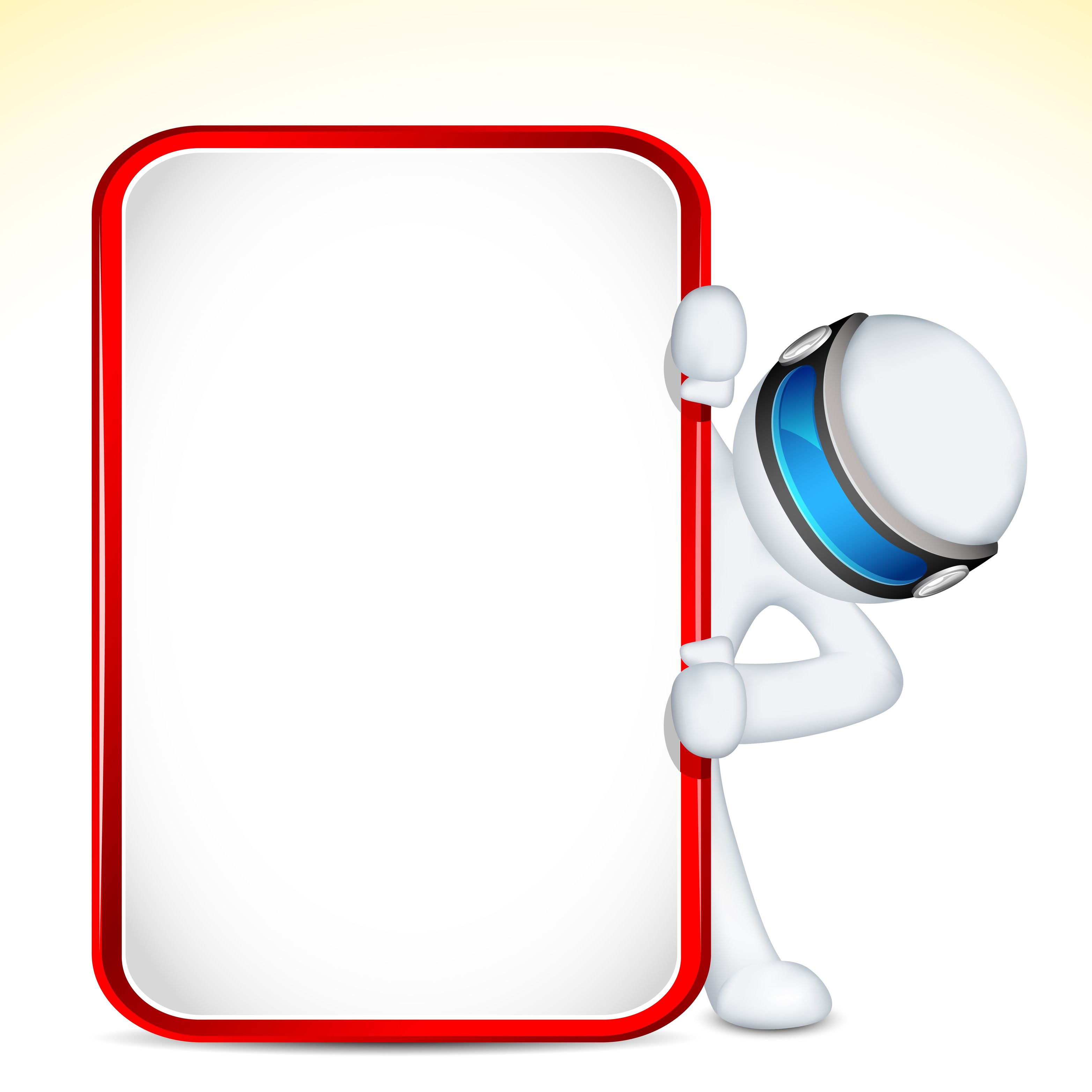 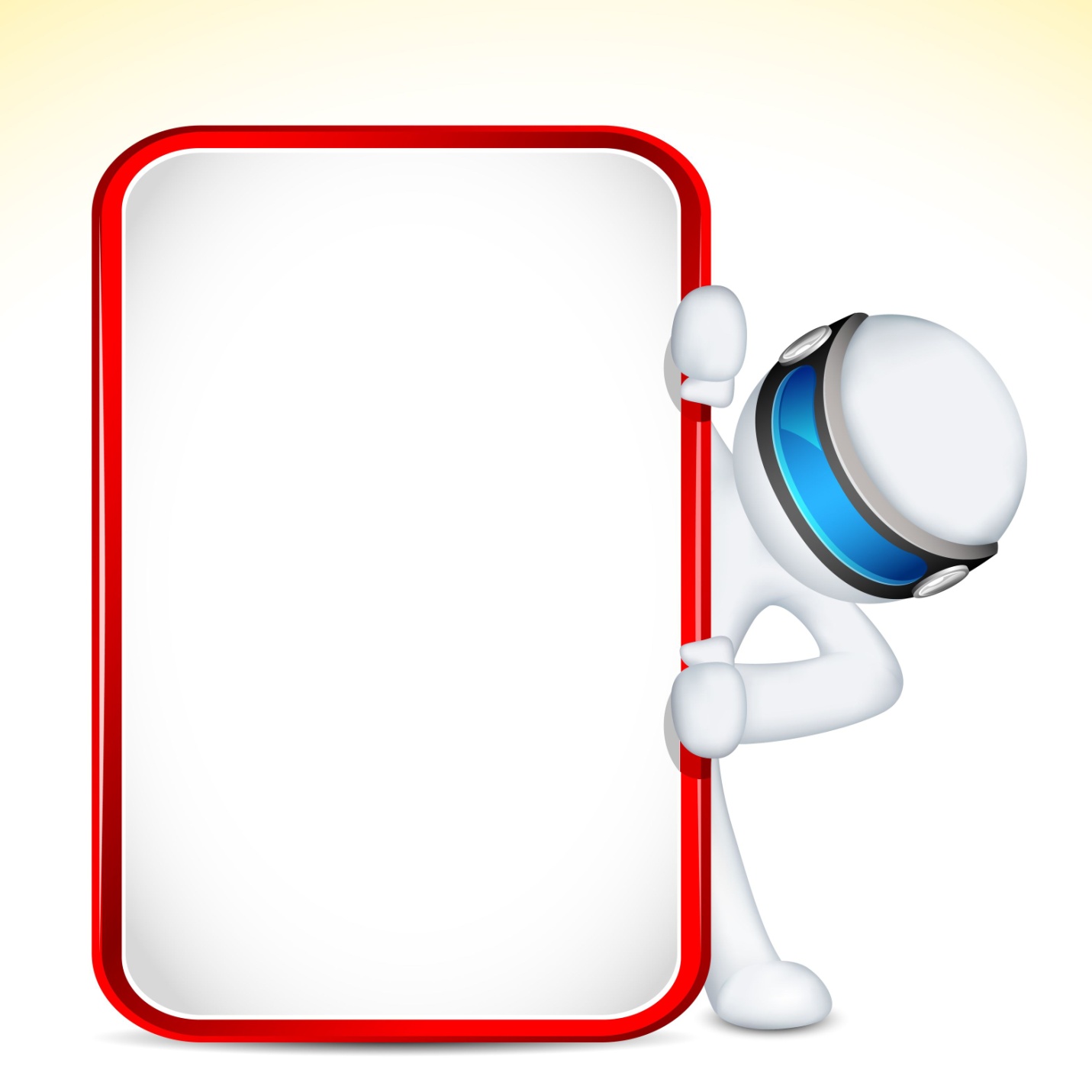 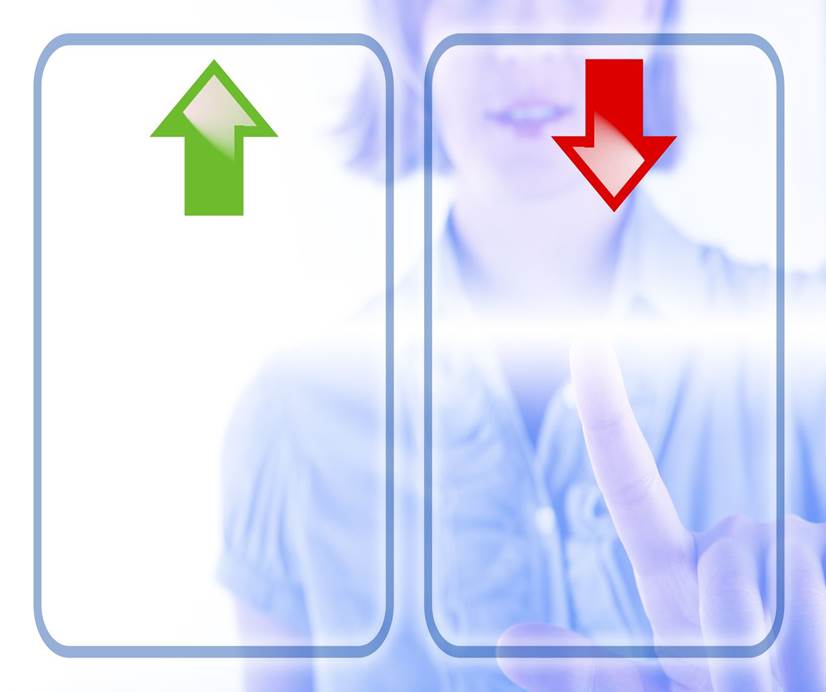 “ERM is the ongoing proactive process of adopting a holistic approach across the enterprise towards all the uncertainties which may affect either positively or negatively the achievement of its key purposes and objectives, leading to action for achieving greater business robustness and flexibility, efficient risk taking and an appropriate risk-reward balance”
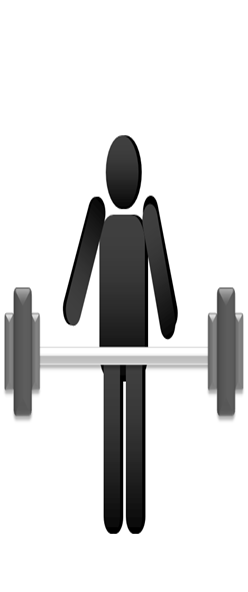 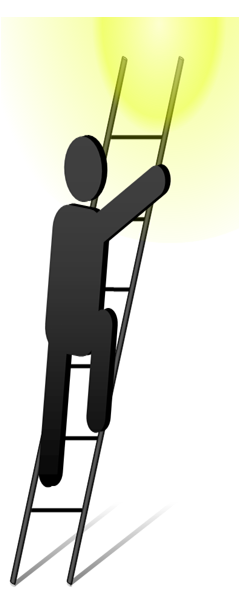 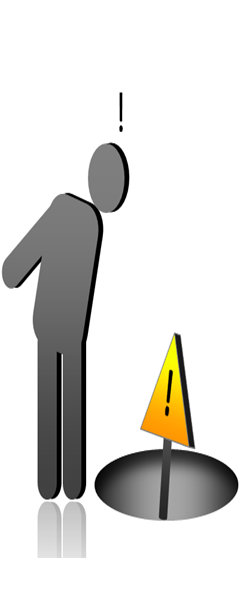 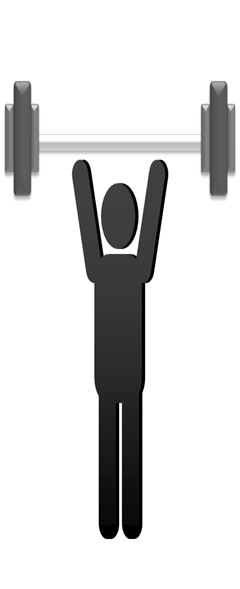 ERM vs. Traditional Risk Management
Strategic application
Risks considered
Performance metrics
ERM approach is closely connected to business decisions of an organization. Since its application is for the entire organization, it supersedes any departmental or functional autonomy to encourage review and organization’s value-based objectives
ERM is concerned with managing all sort of risks which affect the organization’s ability to meet its objectives. It allows the organization to stay focused on certain important areas
ERM emphasizes results-based performance measurement throughout the organization. Results indicate whether the application of a particular risk management strategy has helped the organization to achieve its business goal
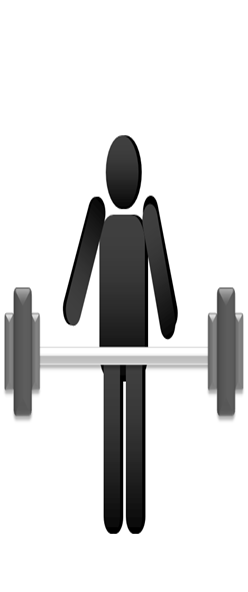 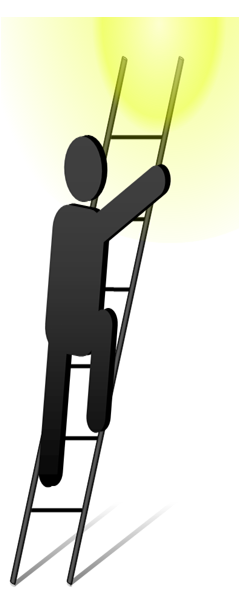 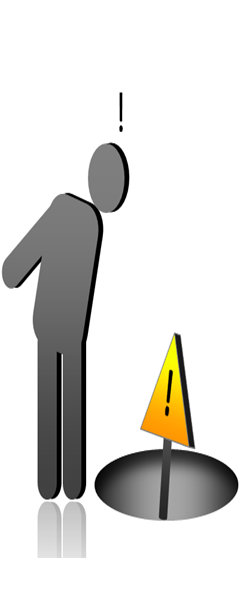 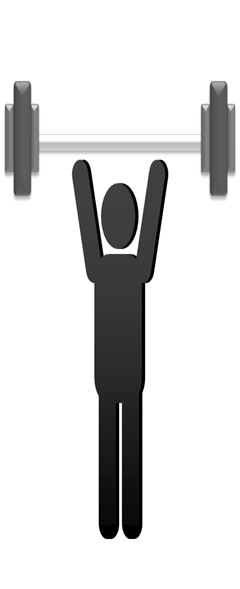 Why implement ERM?
ERM helps an organization manage its risks to protect and enhance enterprise value in 3 ways:-
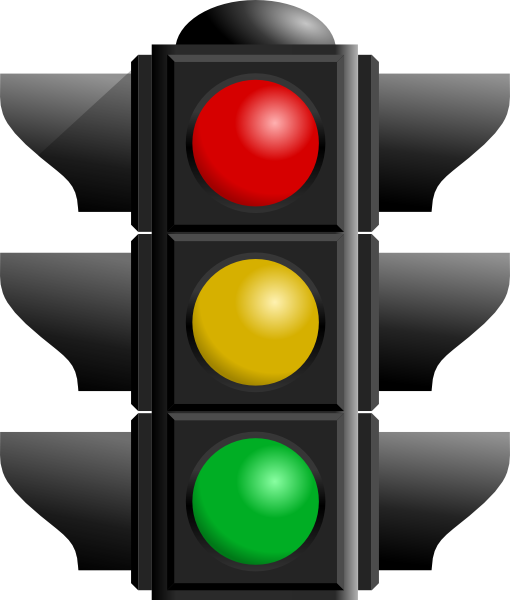 Click  any of the circles to know in detail
Establish sustainable competitive advantage
Optimize the cost of managing risk
Improve business performance
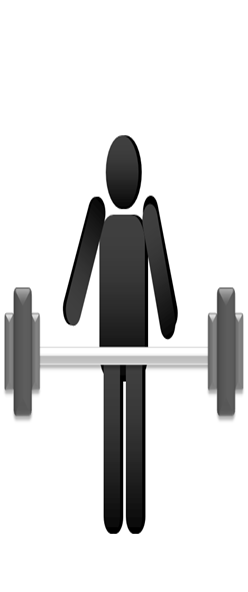 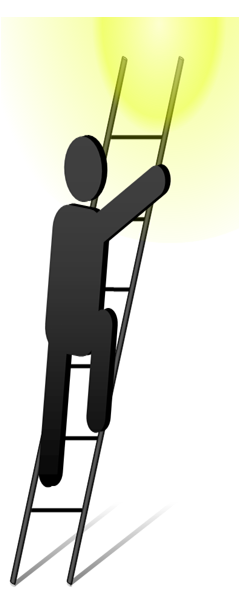 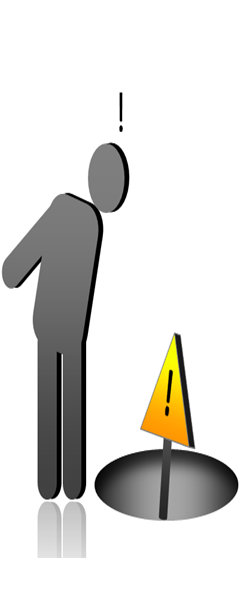 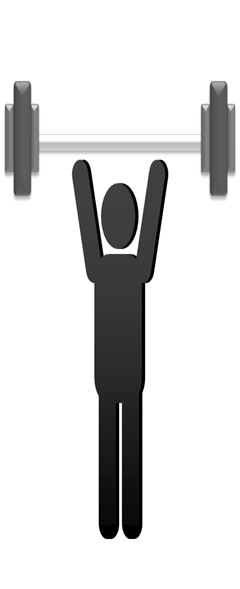 Why implement ERM?
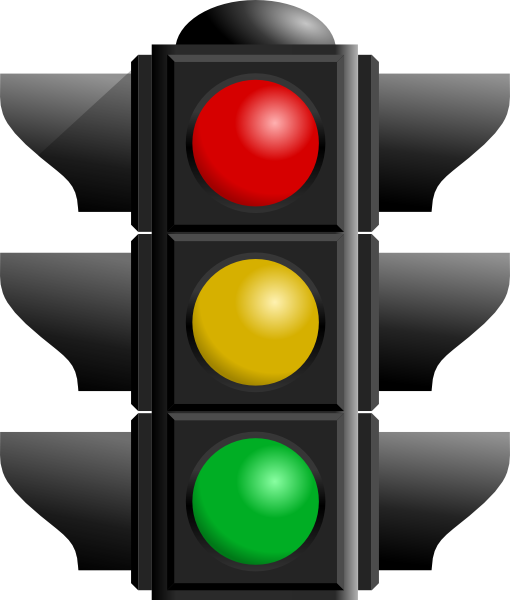 Establish sustainable competitive advantage :
Enterprise Risk Management aligns and links the various views of an organization and helps the organization to successfully respond to a new environment. It pays attention to all sources of organizational value and does not concentrate on physical and financial ones
Go back
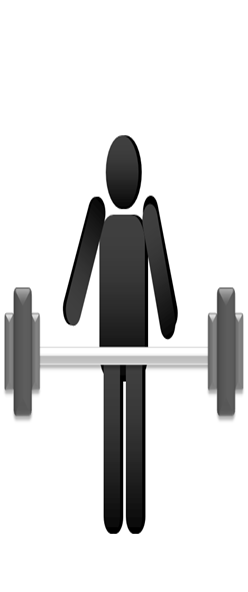 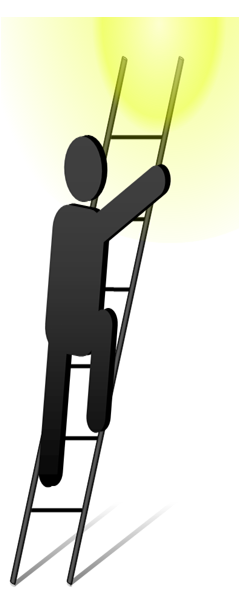 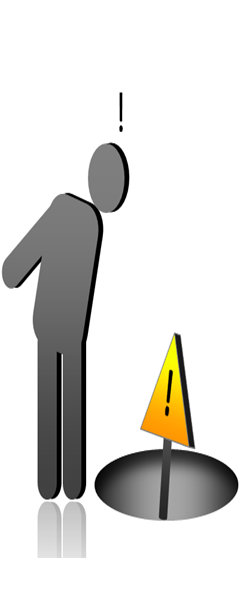 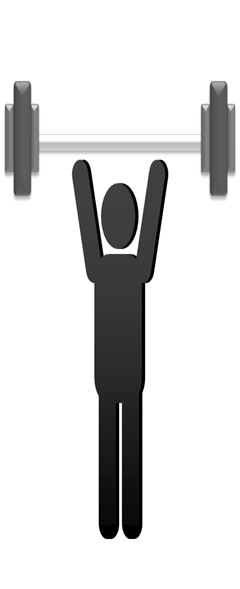 Why implement ERM?
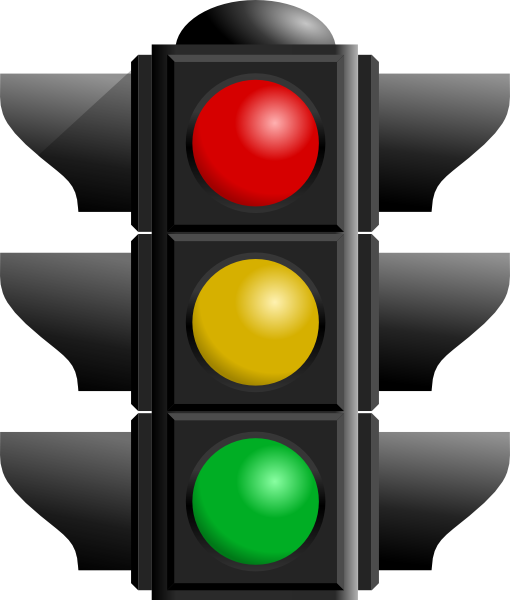 Optimize the cost of managing risk:
The organization is able to analyse the level of risk it can take. The management avoids redundant activities, acceptance of risk and transfer decisions
Go back
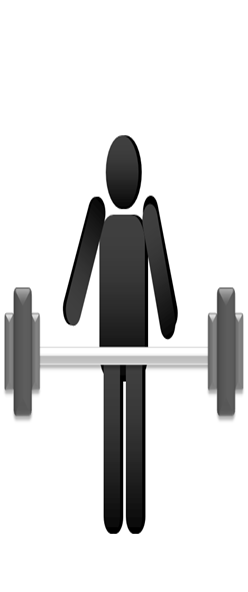 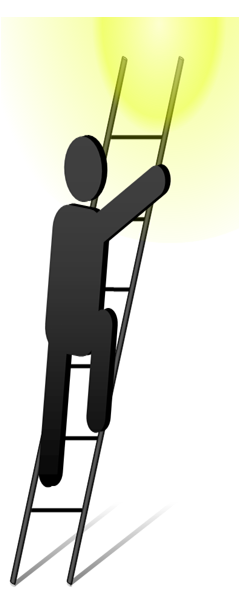 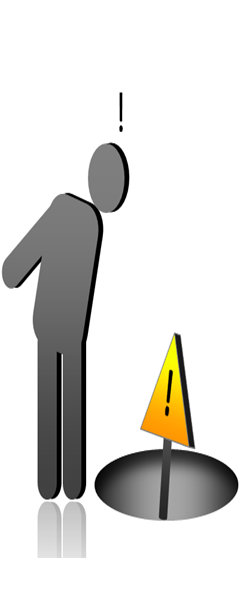 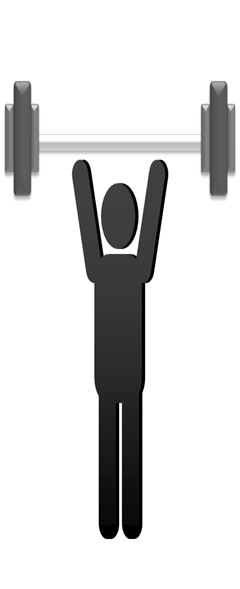 Why implement ERM?
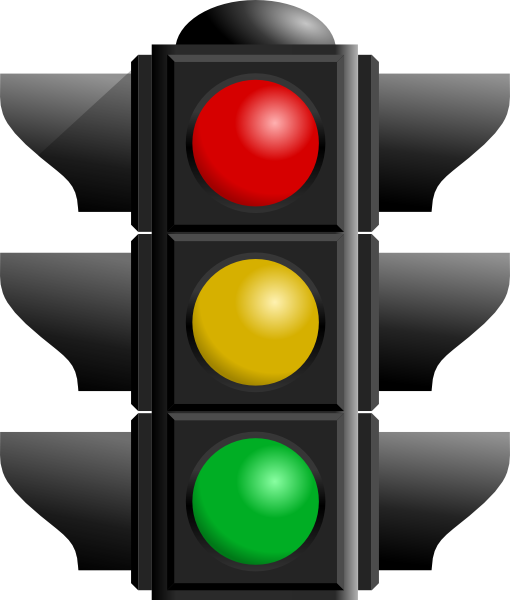 Improve business performance
ERM assists the management with reducing unacceptable performance variability by
Anticipating the impact of major events, and
Making responses to avoid those events from happening and/or manage the impact on the organization if they happen
Go back
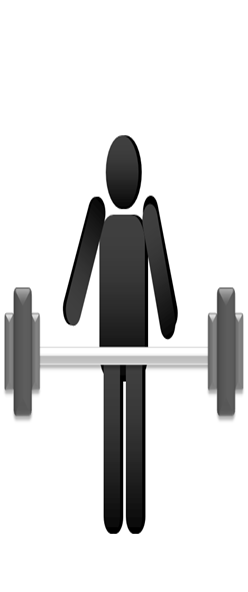 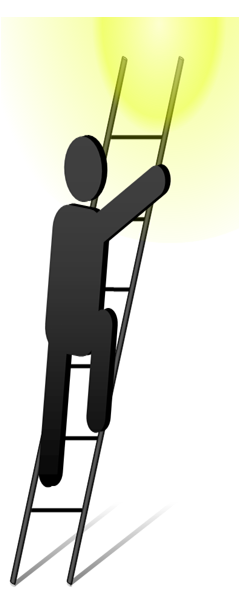 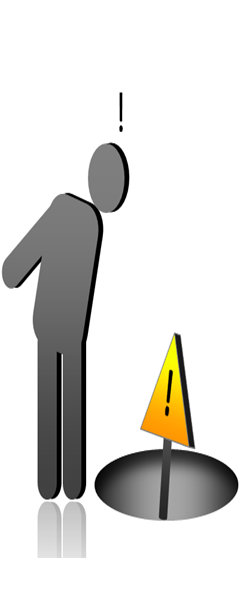 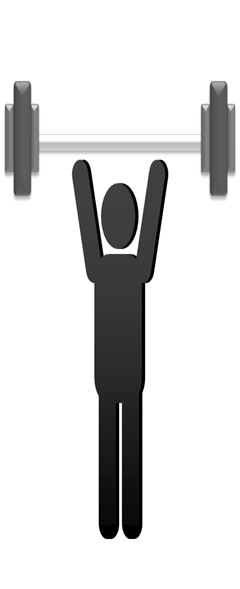 5 steps to implementing ERM
5 steps to implementing ERM
Advance the risk management capabilities for other key risks
Advance those risk management capabilities for priority risks
Conduct a Enterprise Risk assessment
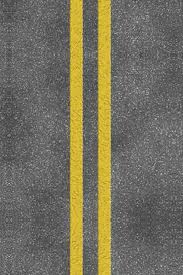 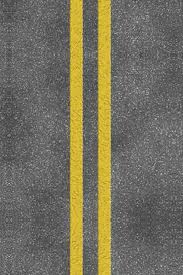 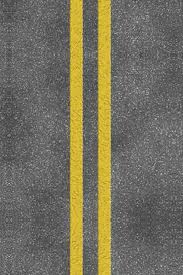 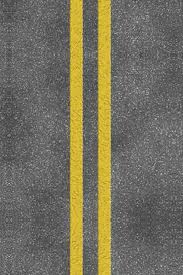 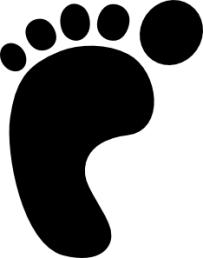 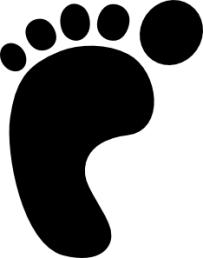 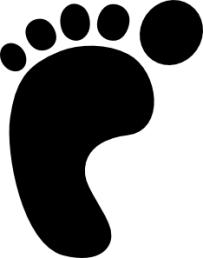 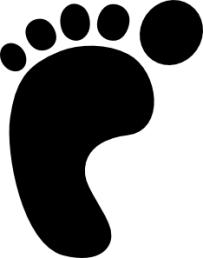 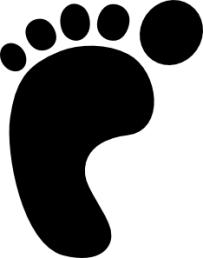 Clearly state the ERM vision and value proposition around your priority risks
Evaluate the capability of the existing ERM infrastructure
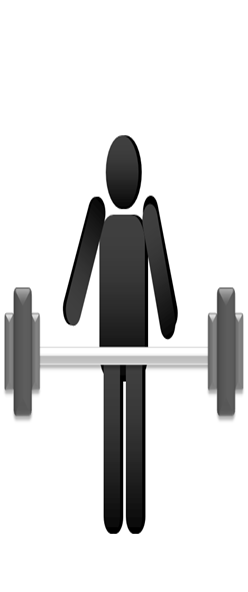 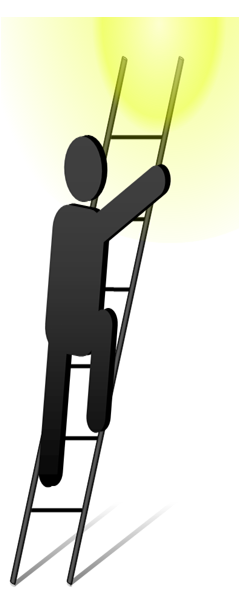 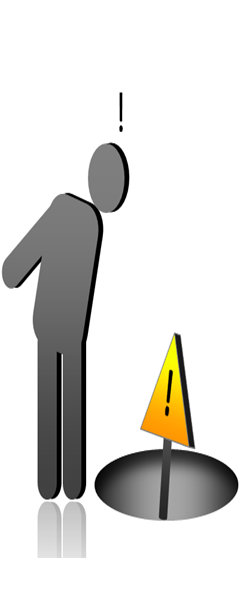 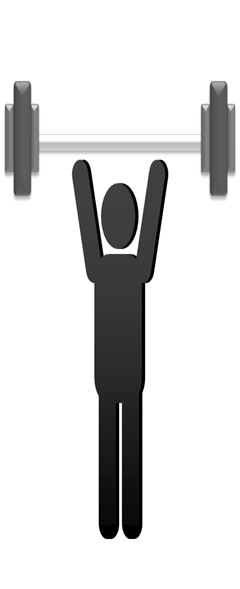 ERM-wide approach
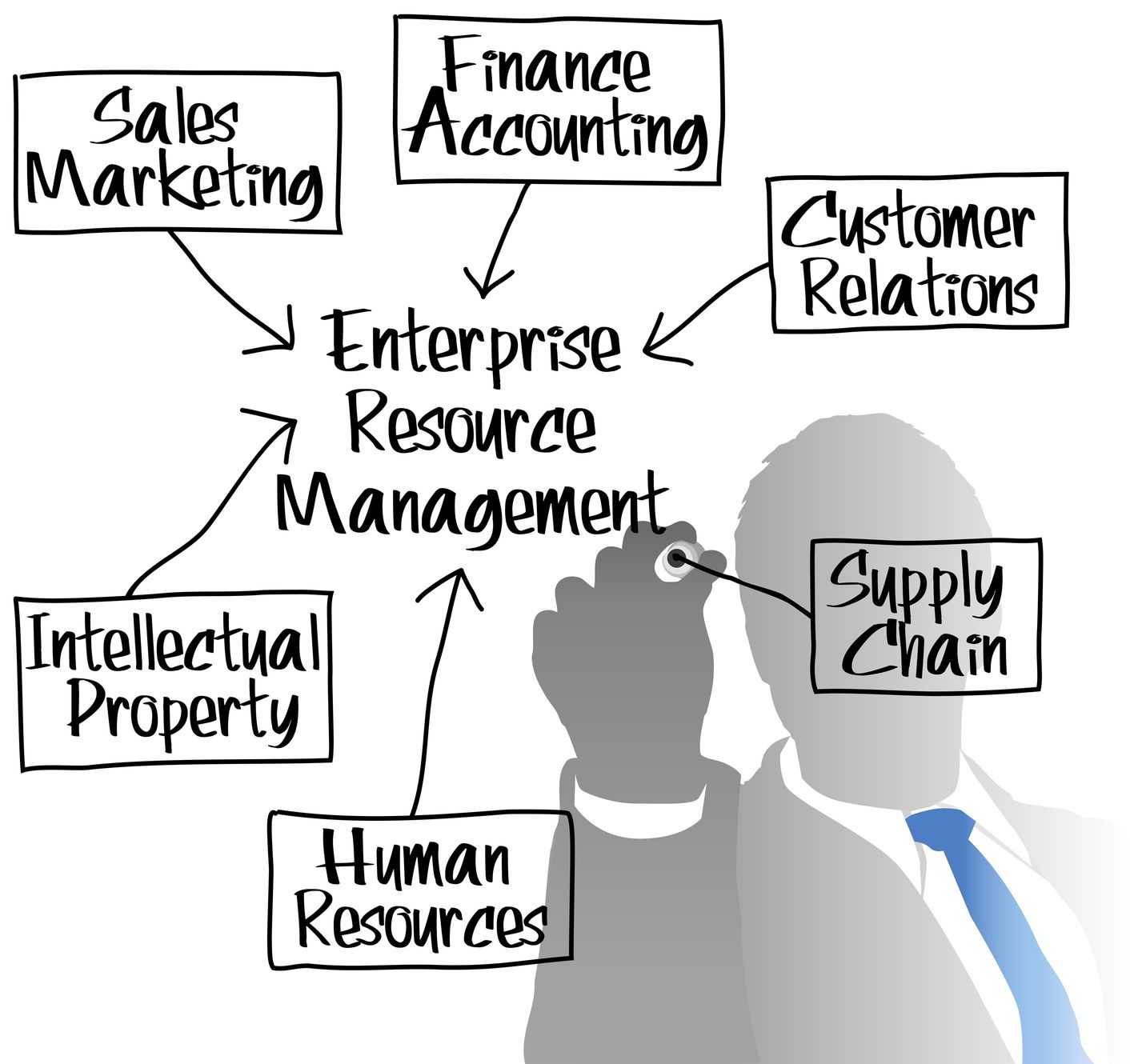 ERM-wide approach looks at the risks which each and every department of an organization will face from its various operations.  ERM manages those risks which hinder the achievement of objectives
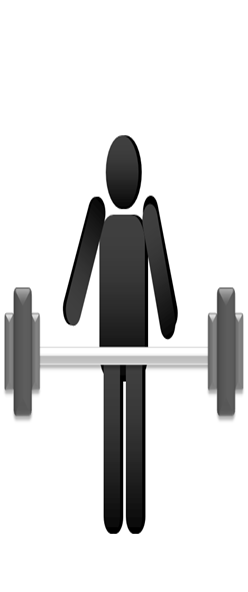 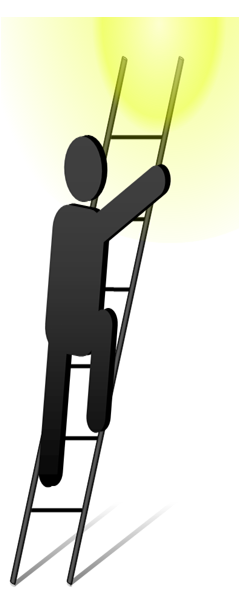 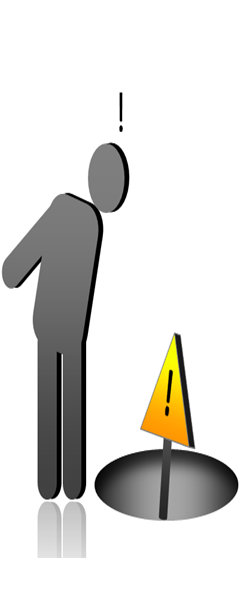 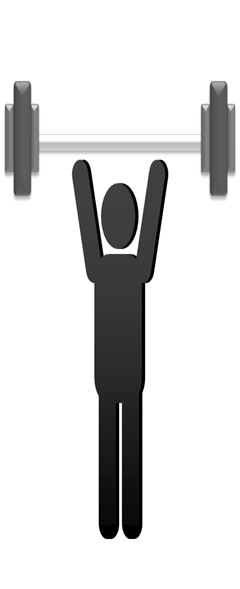 Benefits of ERM
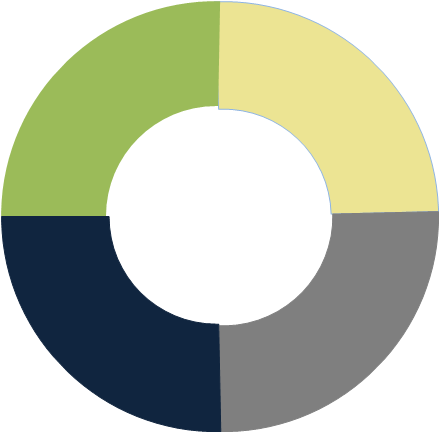 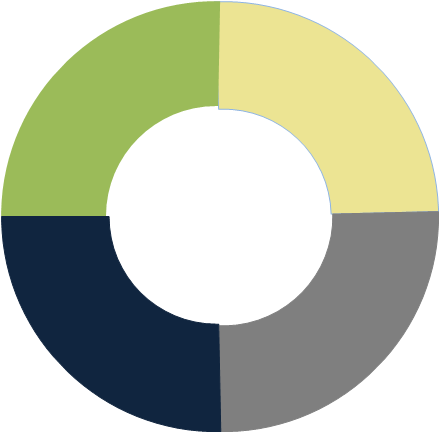 Marketplace
Financial
ERM
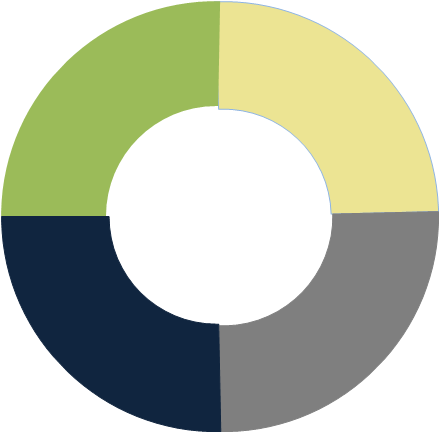 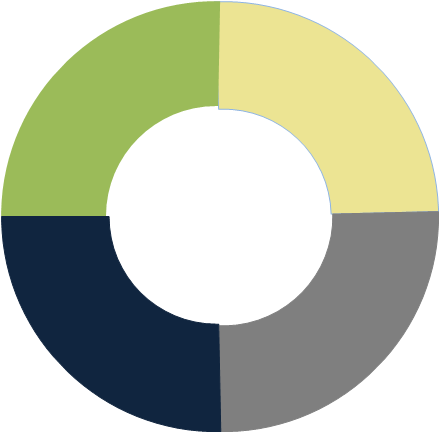 Infrastructure
Reputational
Click here to see each one in detail
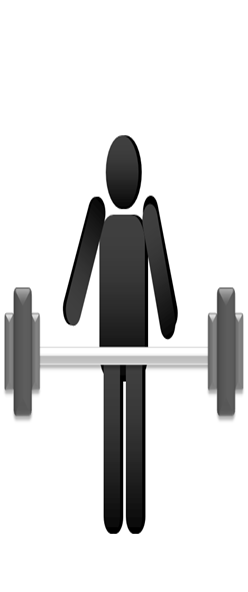 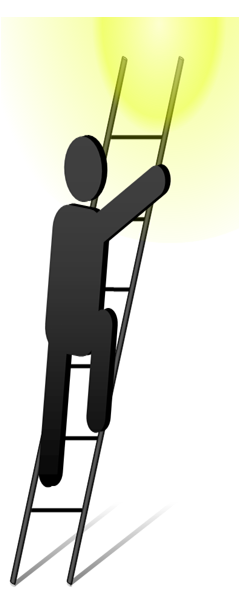 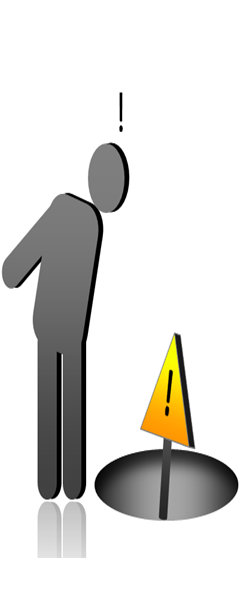 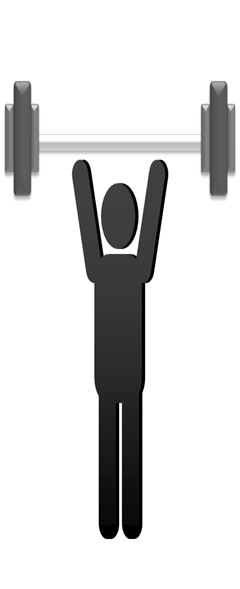 Benefits of ERM
Financial
Infrastructure
Reputational
Marketplace
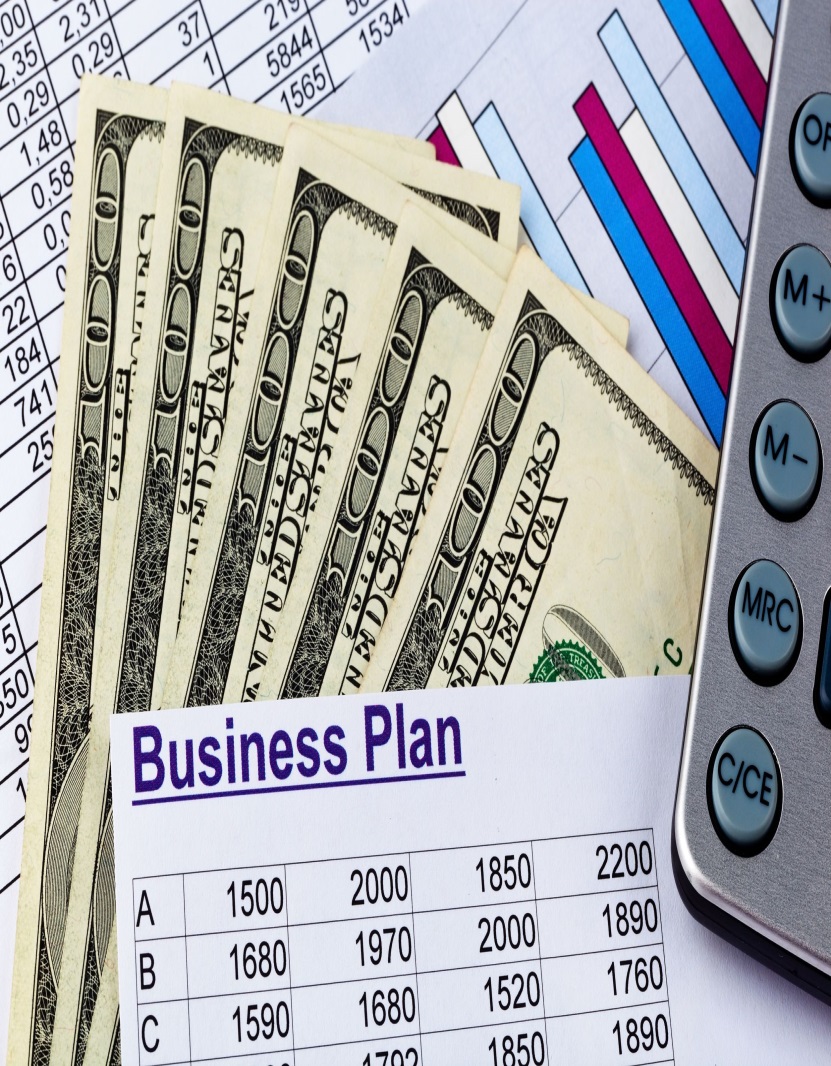 Reduced cost of funding and capital 
Better control of CapEx approvals 
Increased profitability for organization 
Accurate financial risk reporting 
Enhanced corporate governance
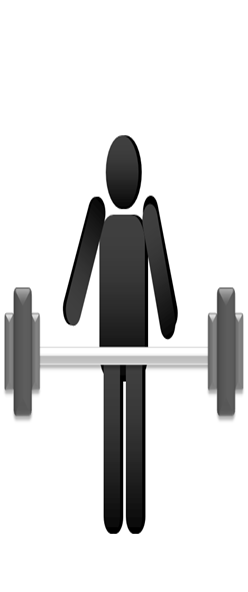 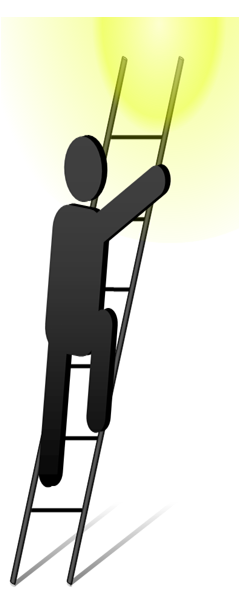 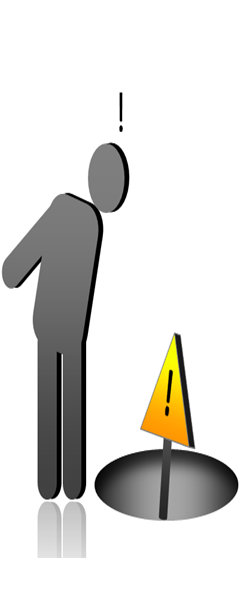 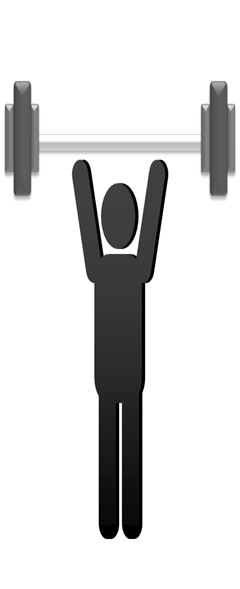 Benefits of ERM
Financial
Infrastructure
Reputational
Marketplace
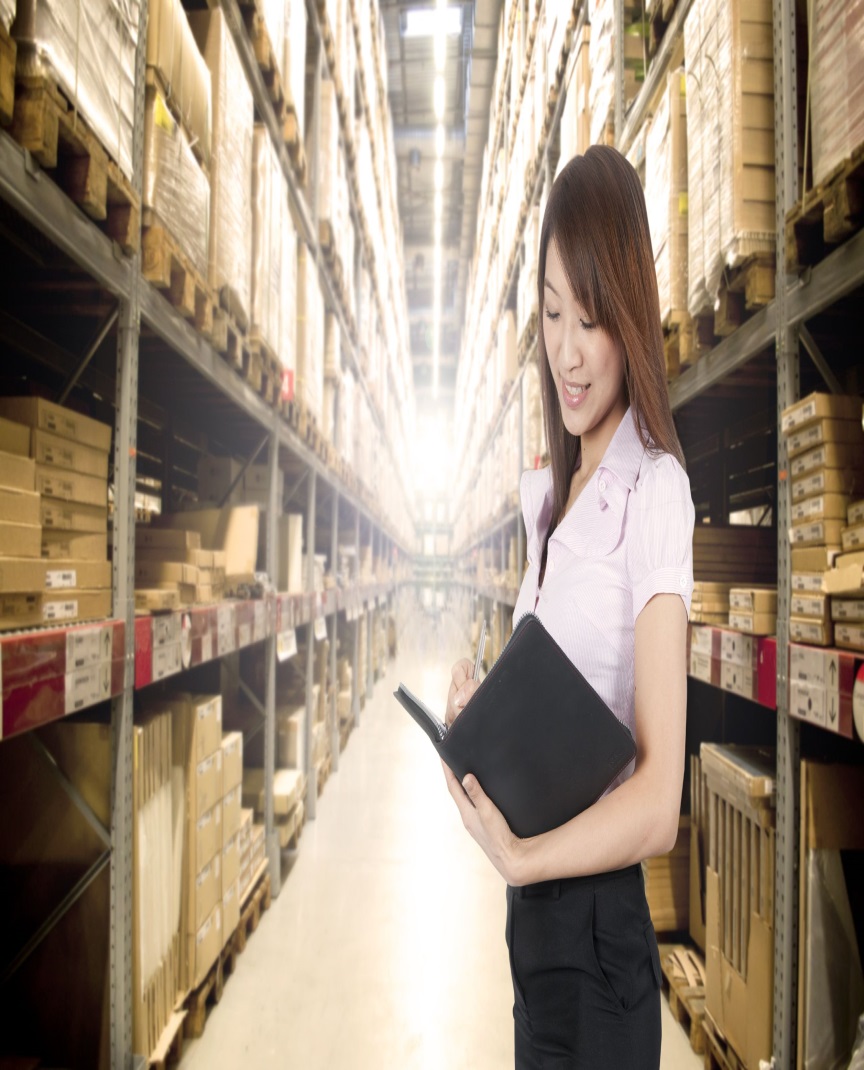 Efficiency and competitive advantage 
Achievement of the state of no disruption 
Improved supplier and staff morale 
Targeted risk and cost reduction 
Reduced operating cost
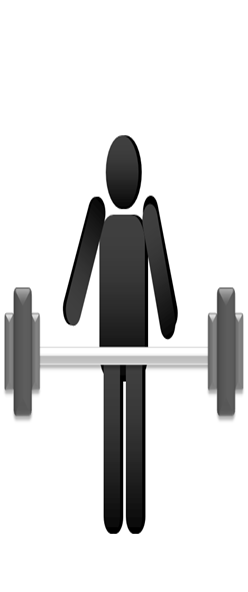 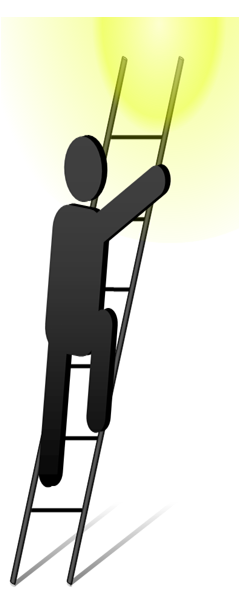 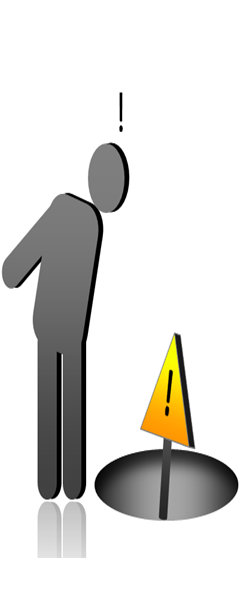 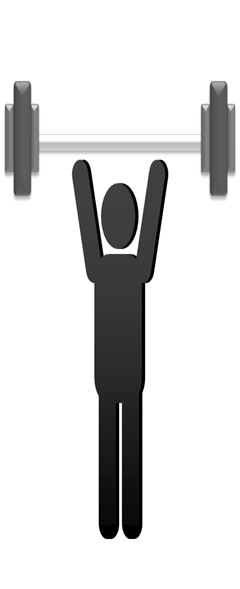 Benefits of ERM
Financial
Infrastructure
Reputational
Marketplace
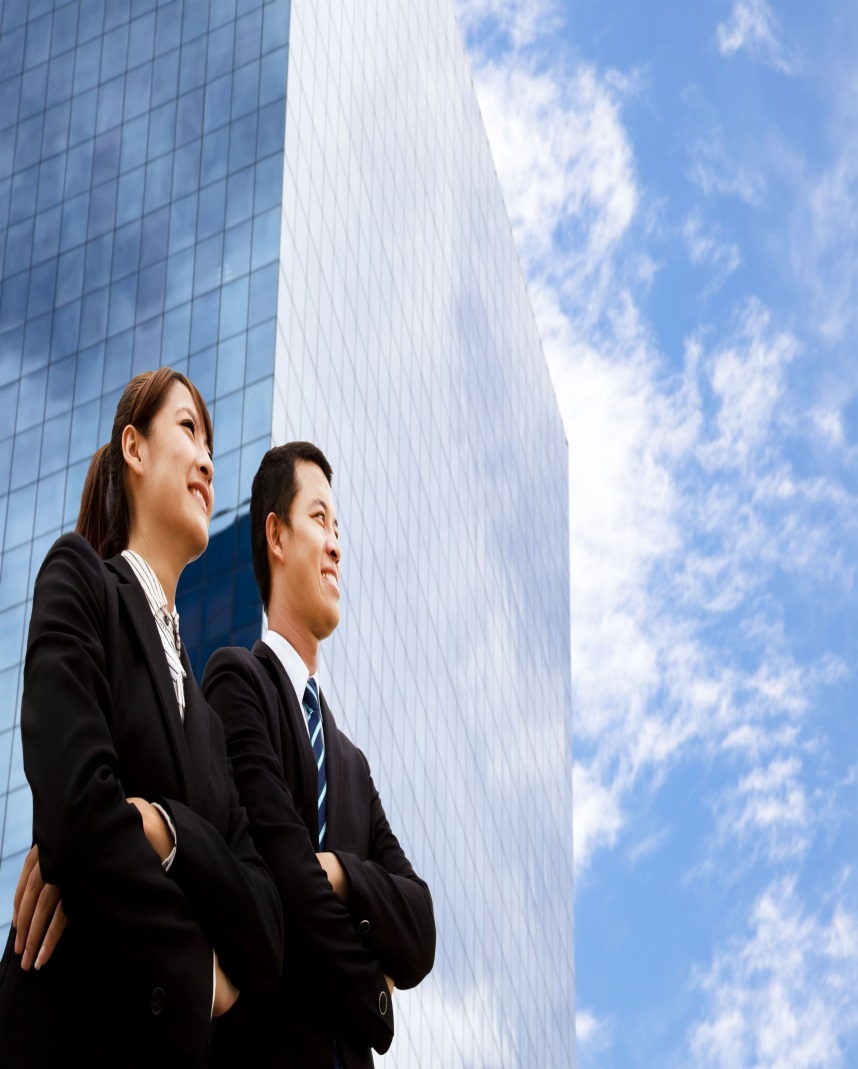 Regulators satisfied 
Improved utilization of company brand 
Enhanced shareholder value 
Good reputation and publicity 
Improved perception of organization
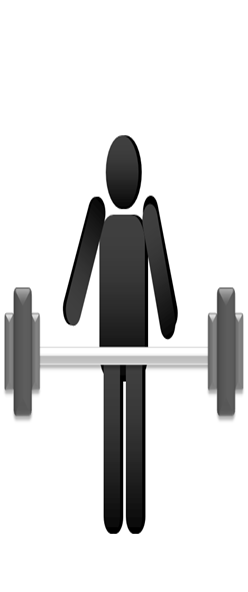 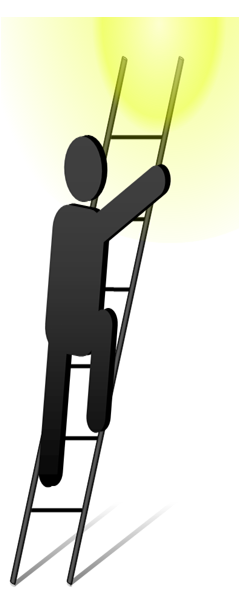 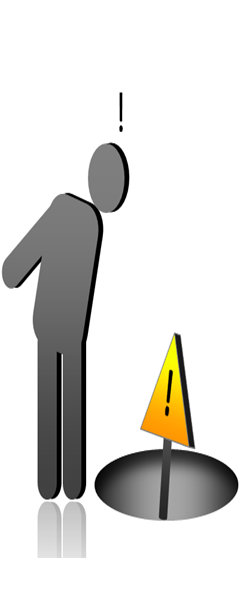 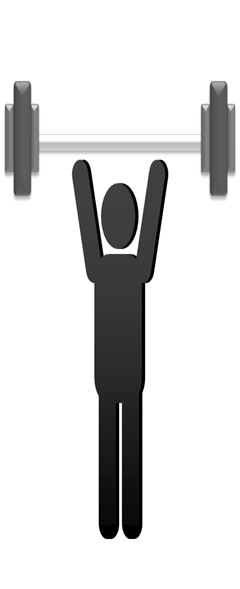 Benefits of ERM
Financial
Infrastructure
Reputational
Marketplace
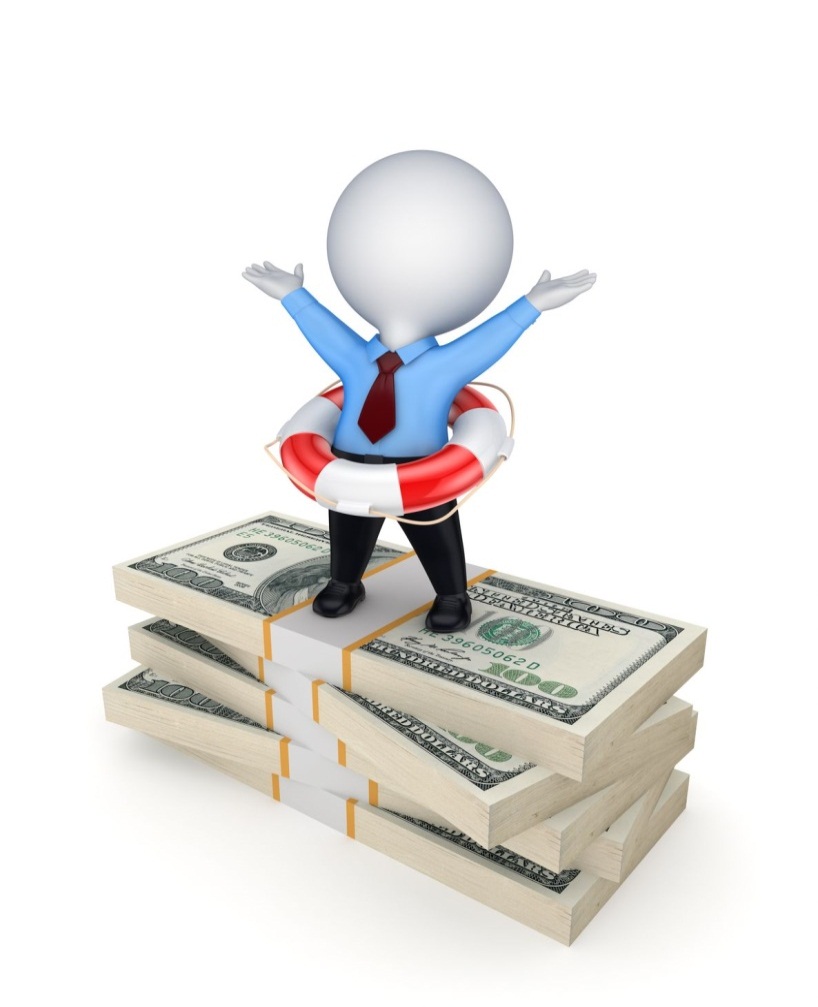 Commercial opportunities maximized 
Better marketplace presence 
Increased customer spend 
Higher rate of business successes 
Lower rate of business disaster
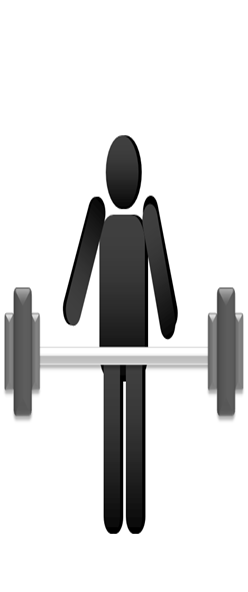 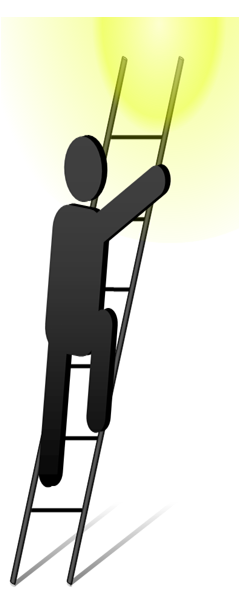 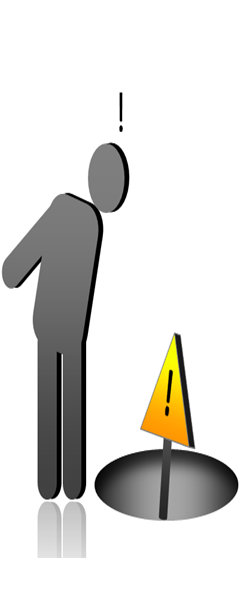 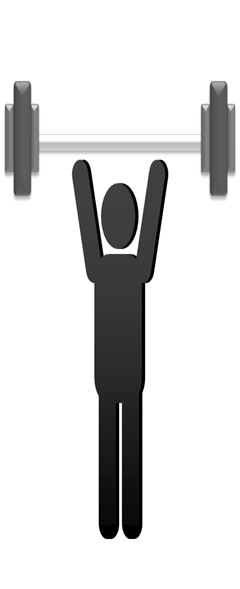 ERM and business continuity
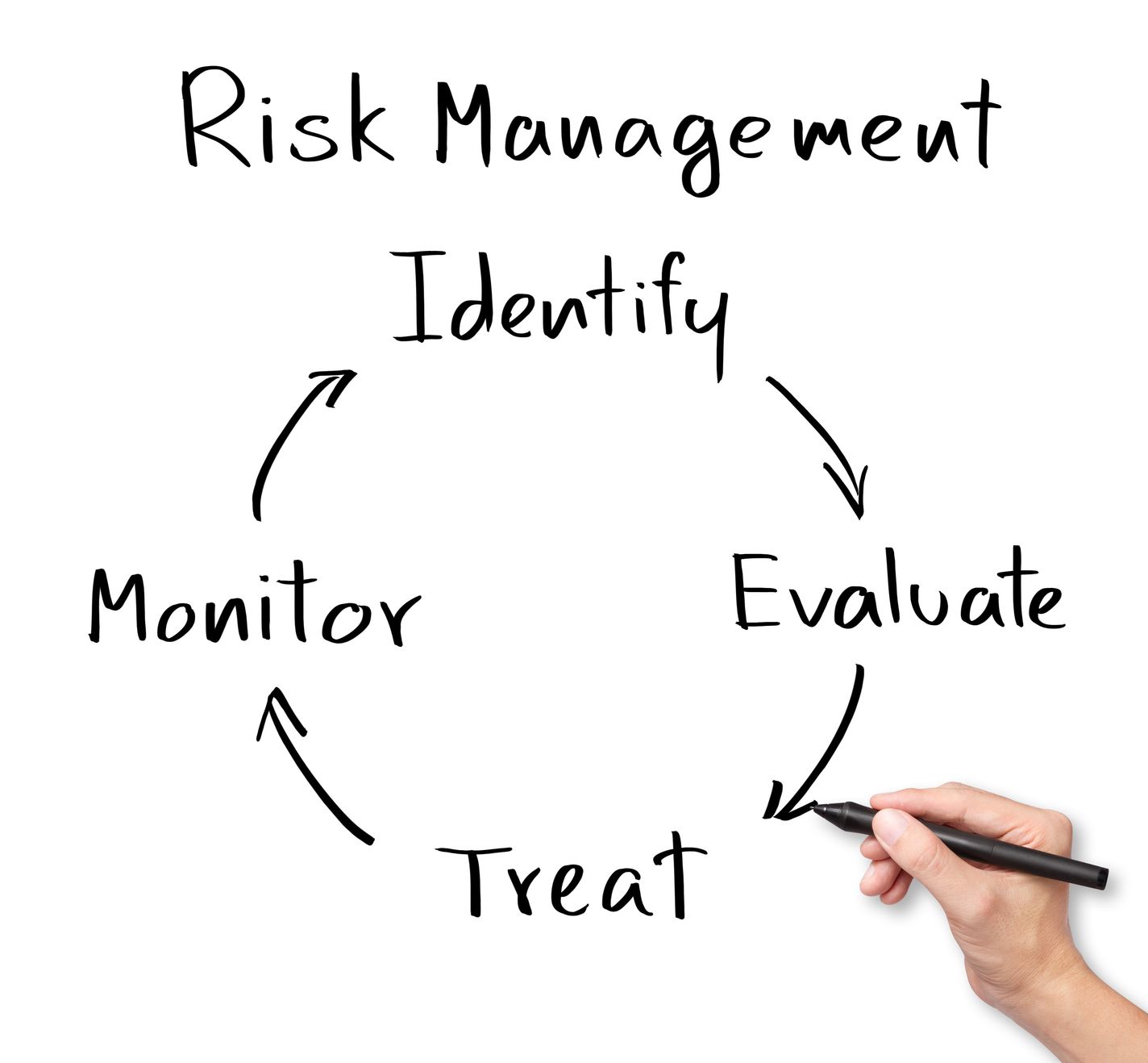 ERM is related to business continuity management. Risk assessment which is a part of the risk management process and the business impact analysis which acts as a foundation for business continuity planning are closely related. Risk management identifies the risks separately that could impact the organization’s goals
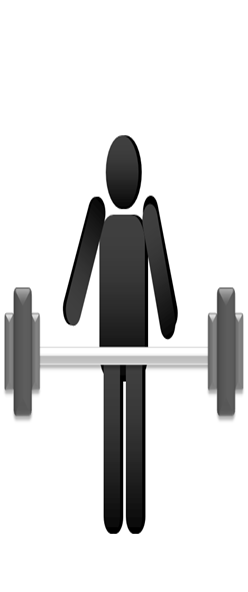 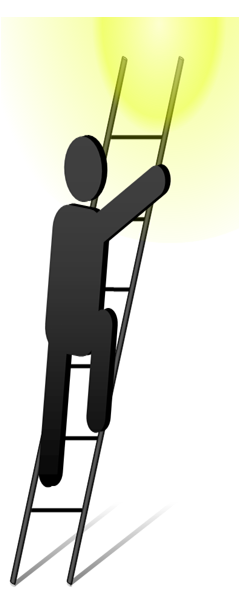 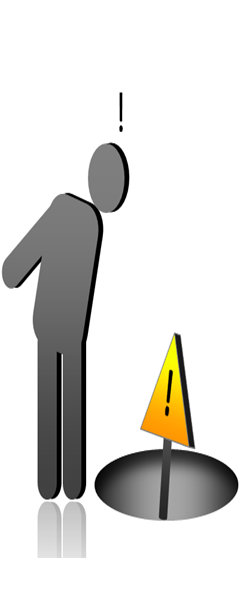 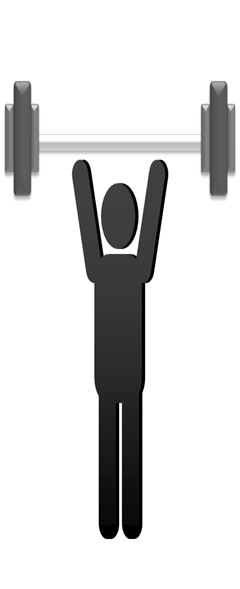 Contents
Enterprise Risk Management - Fundamentals
Importance of risk appetite
The 4Ts of hazard response
Risk control techniques
Control of selected hazard risk
Managing uncertainty
Risk governance
Insurance and risk transfer
Evaluation of control environment
Activities of internal audit function
Risk assurance techniques
Reporting on risk management
Corporate Social Responsibility
Future of Risk Management
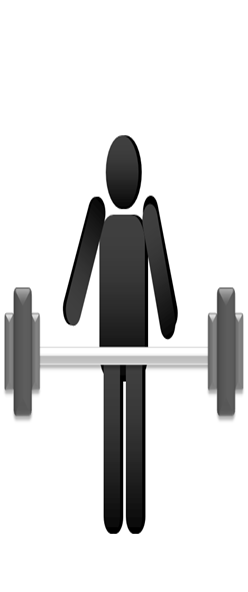 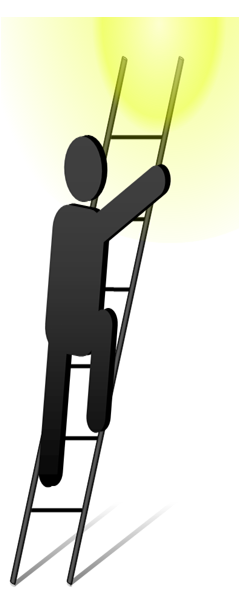 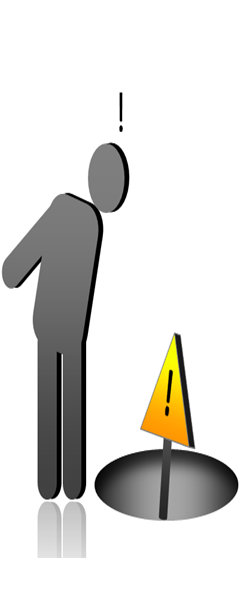 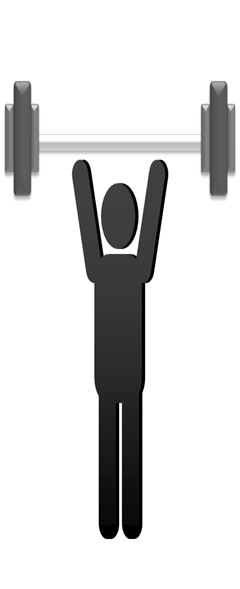 Risk capacity
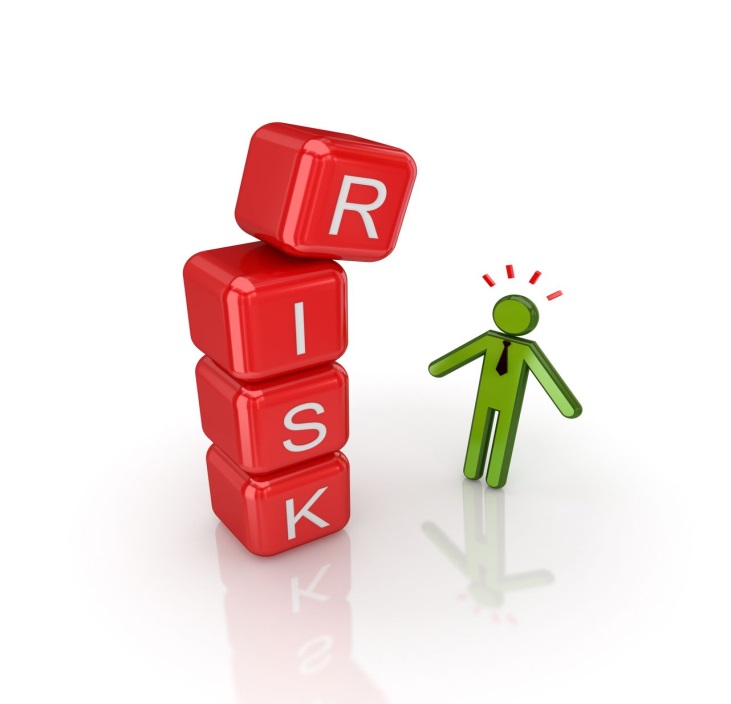 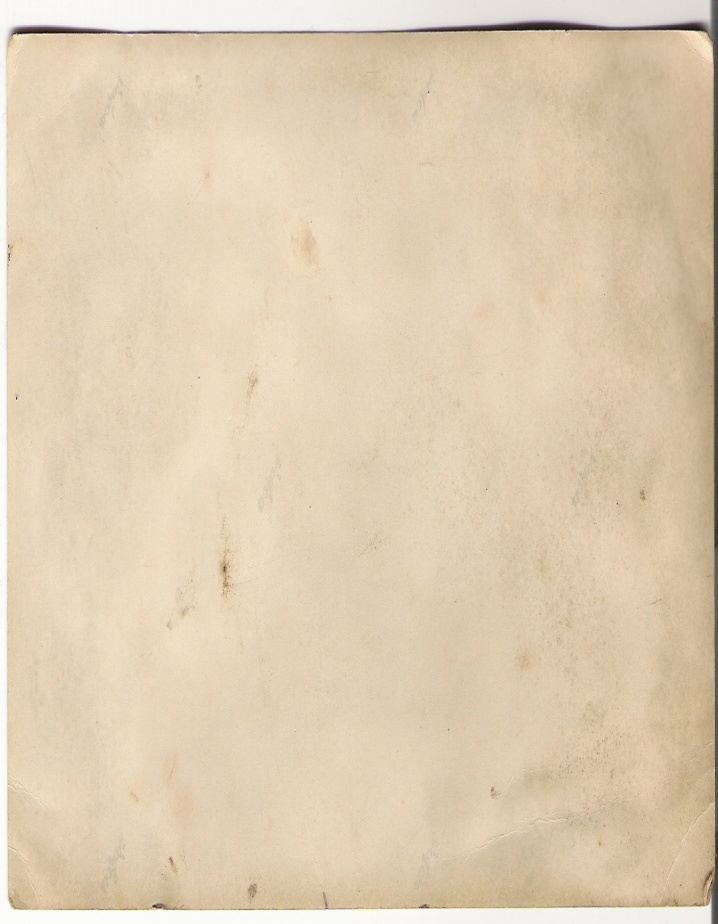 Risk capacity refers to the ability or capacity of the enterprise to take risk. It is not the same as the cumulative total of all the individual values at risk associated with the risk faced by the organization. This cumulative total is the risk exposure of the organization
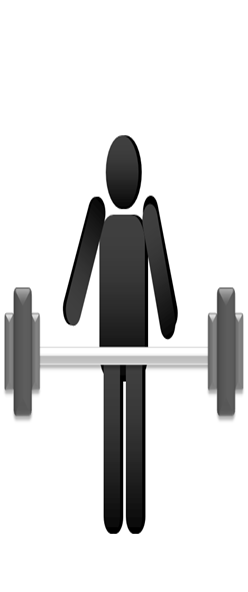 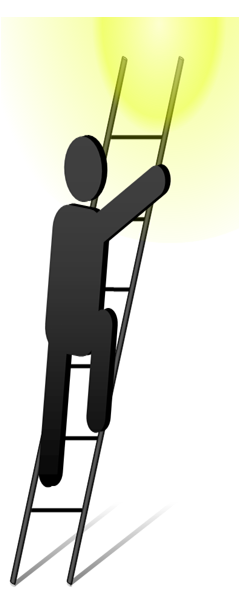 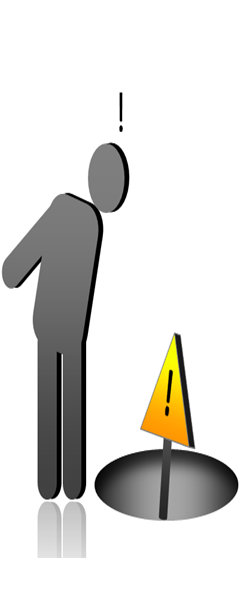 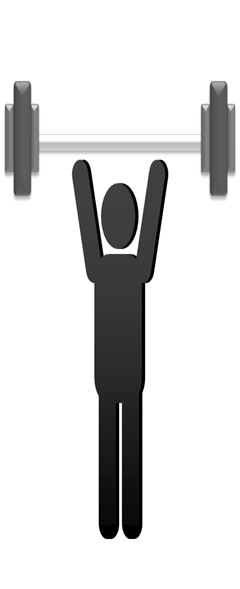 Risk appetite
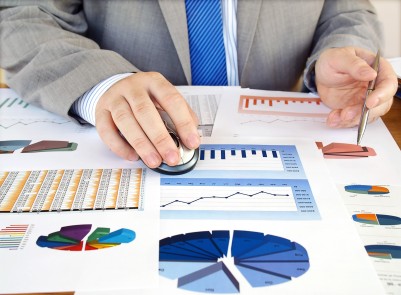 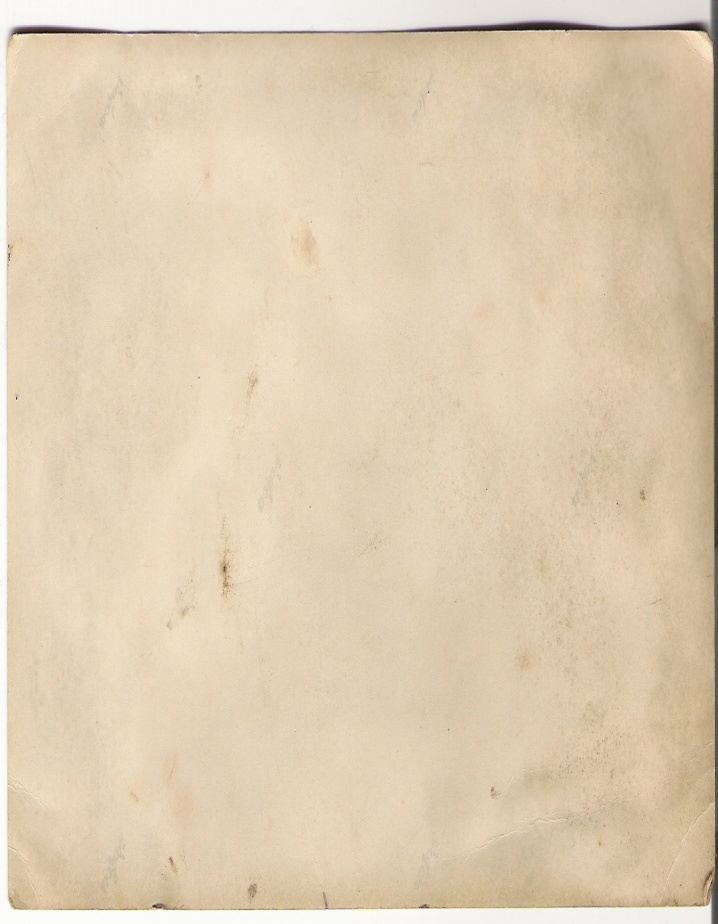 Risk appetite refers to the value of the company’s resources which the management is willing to put at risk. Unfortunately most organizations have not calculated the value that they should risk. They don’t even calculate the actual value of resources which are at risk
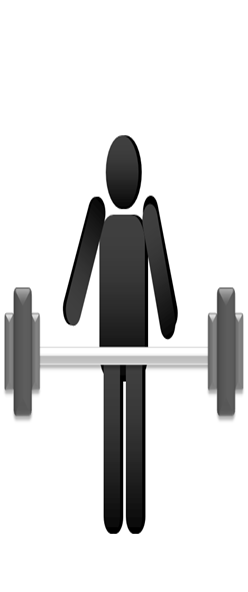 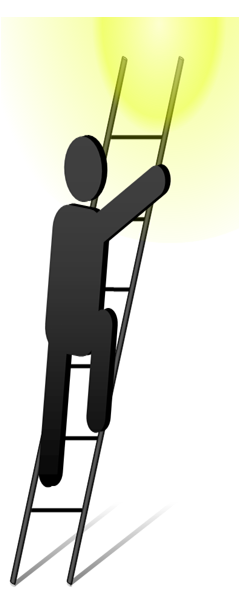 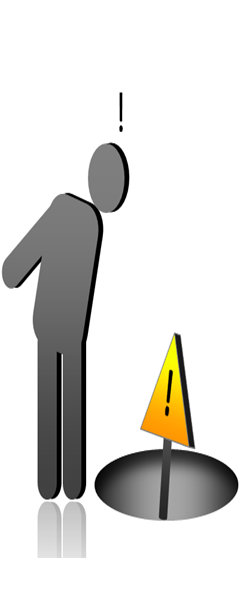 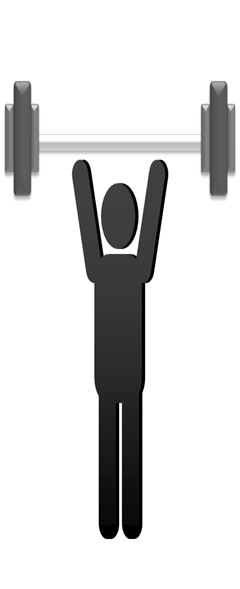 Nature of risk appetite
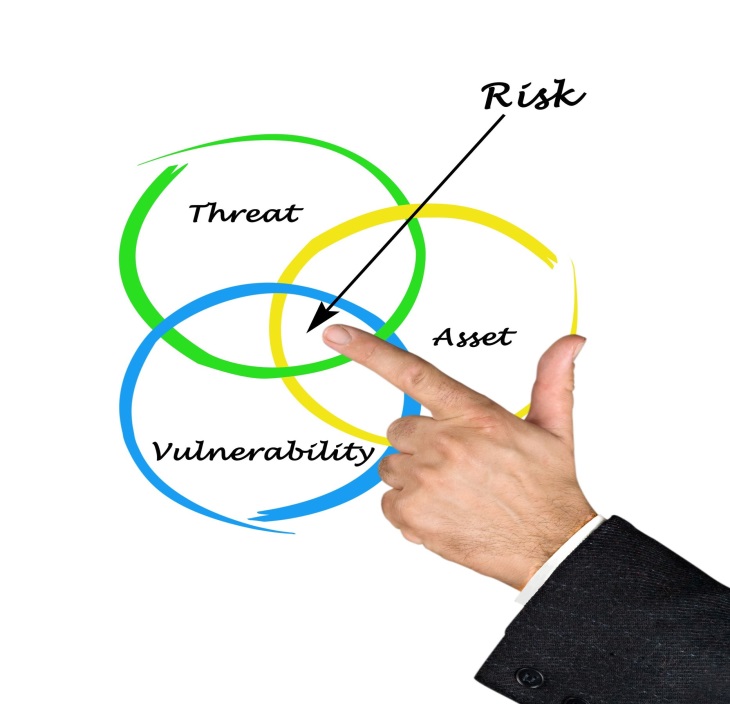 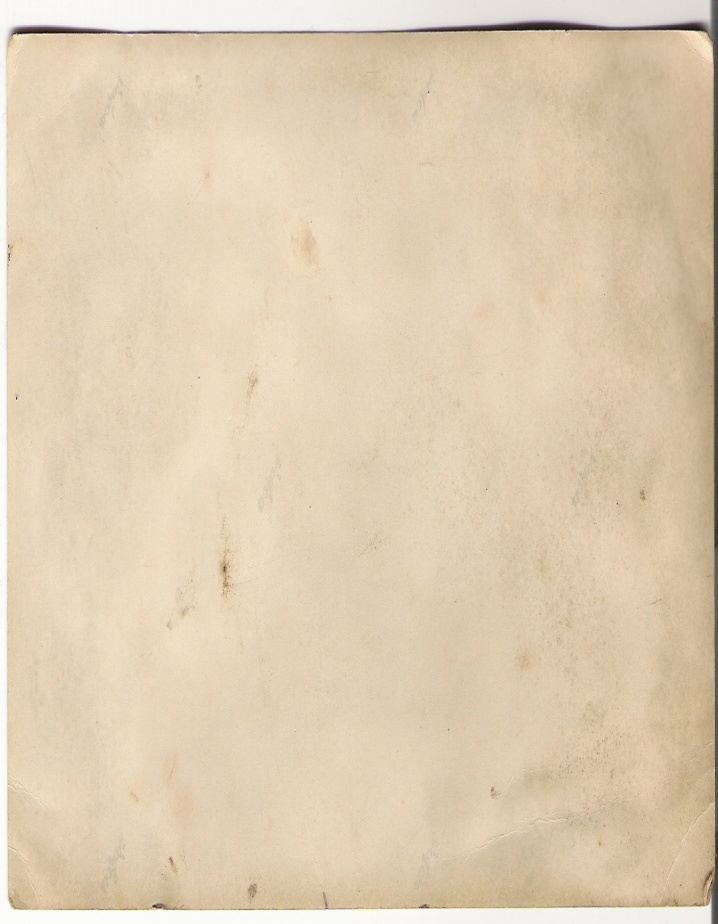 Disruptions can come to the organization through various forms of risks. These risks are associated with cost – cost of incidents that don’t occur, cost of loss preventions and cost containment activities, which also includes cost of insurance
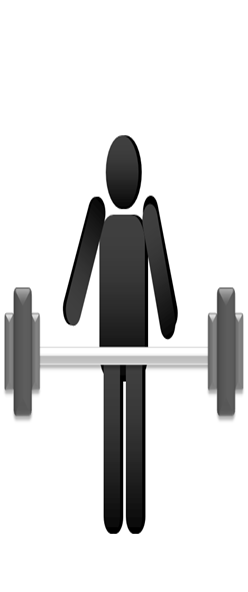 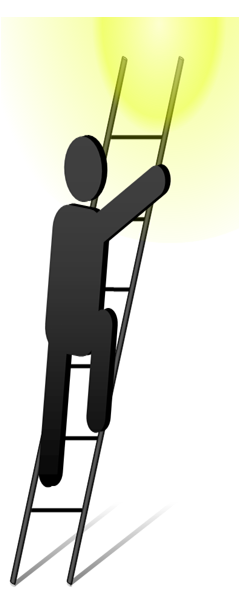 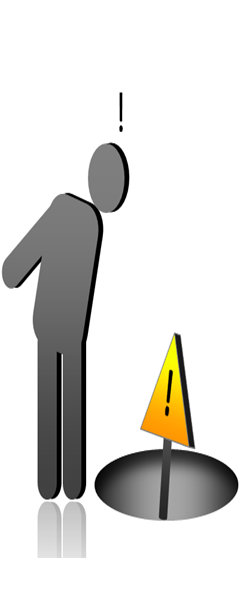 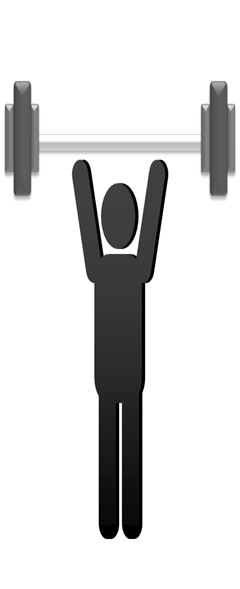 MCQs
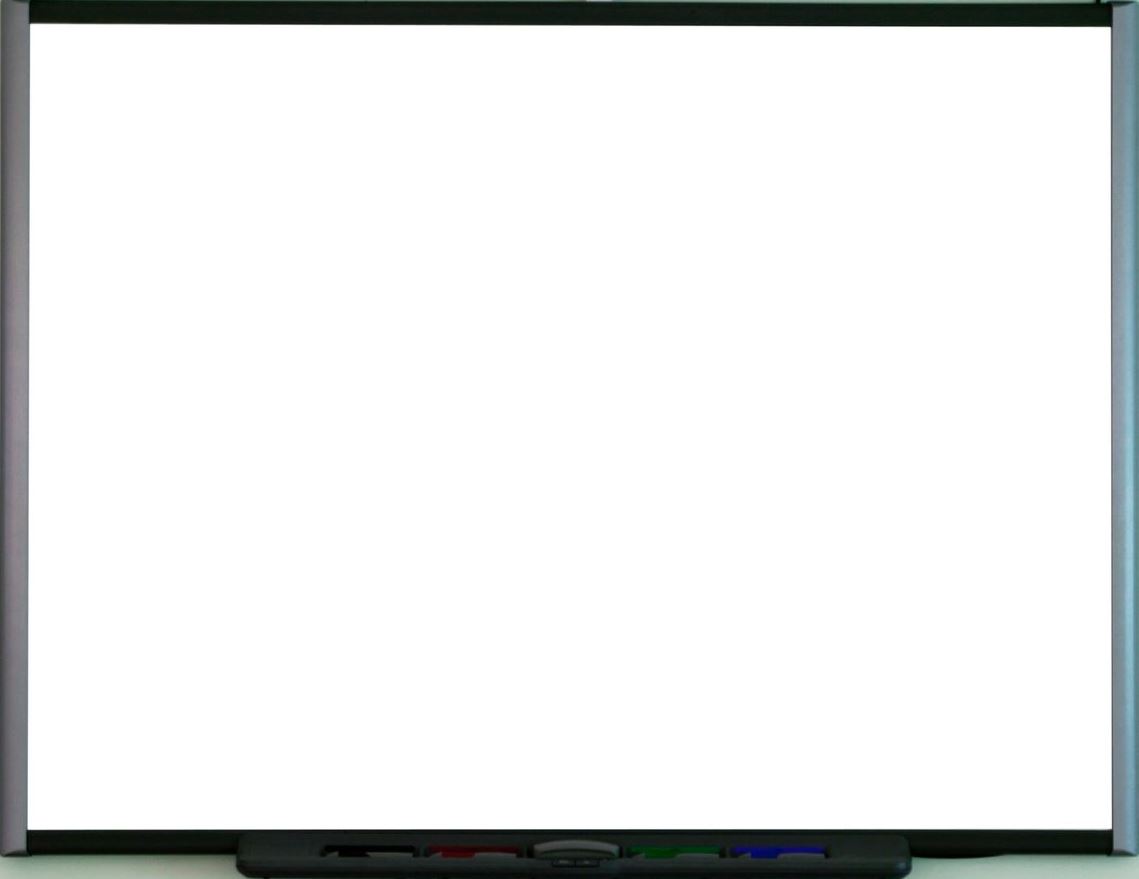 A manufacturing firm did not analyze the value of resources that it is going to put at risk. This firm did not even have exact data on actual resources which are at risk. This situation can be known and studied by
Option 1:
Risk Appetite
Option 2:
Risk Governance
Click on any one of the options for the correct answer
Option 3:
Business continuity
Option 4:
Risk capacity
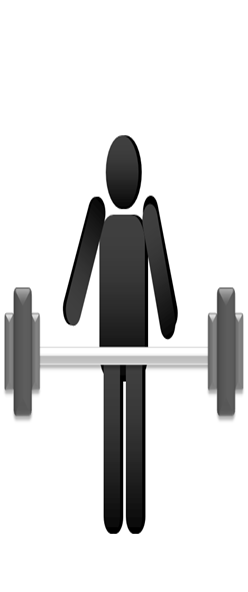 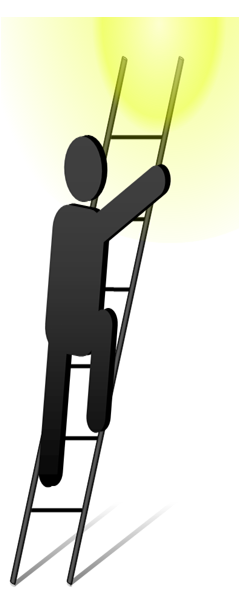 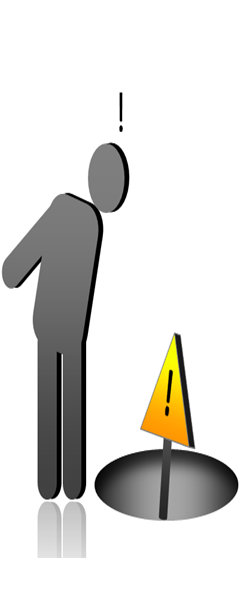 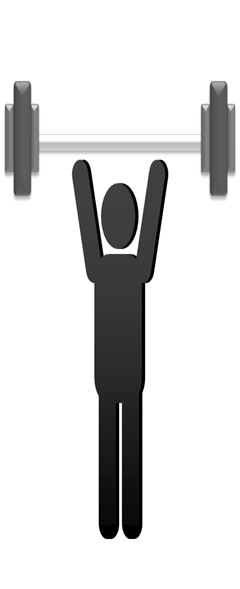 MCQs
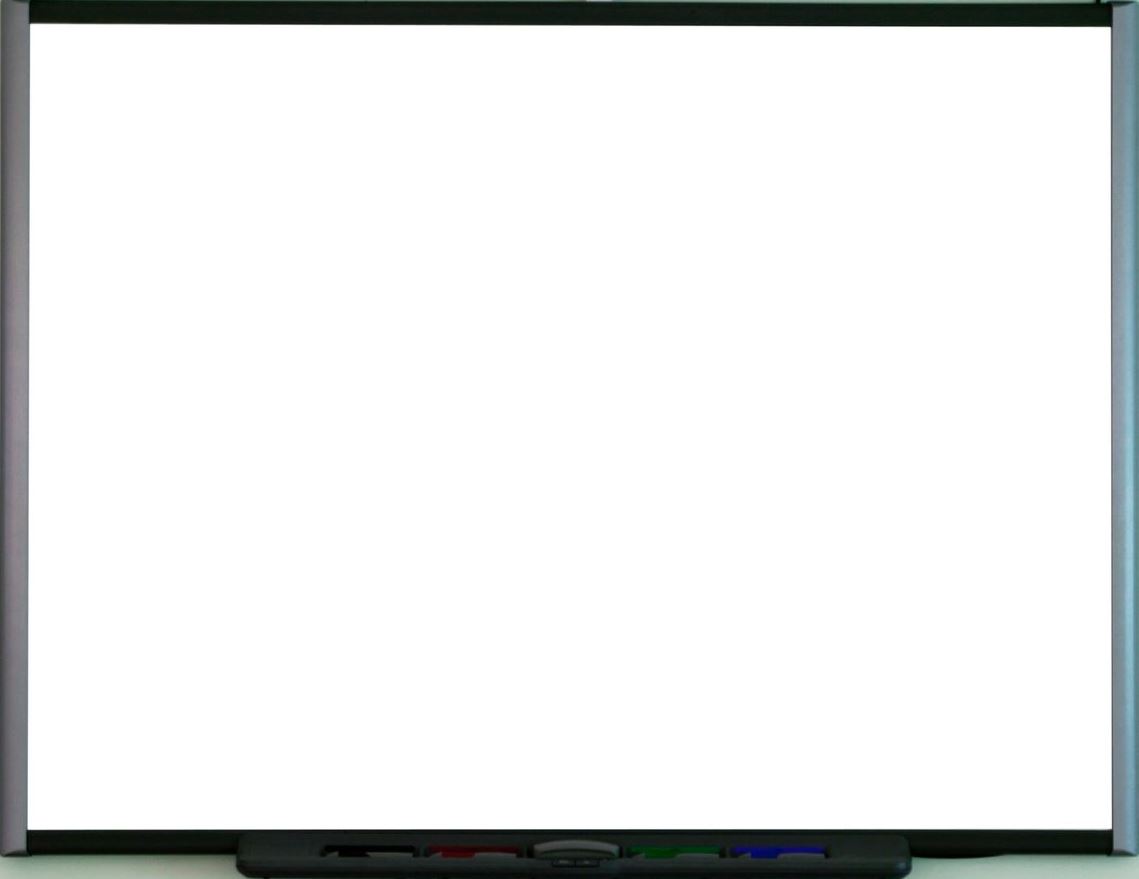 Yes you are right!
Click here Continue . . .
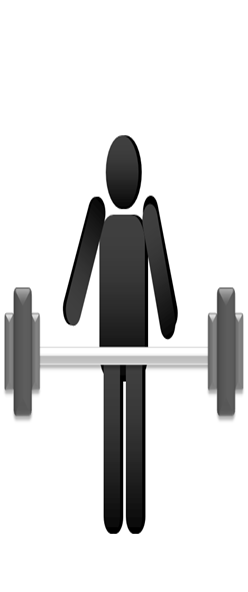 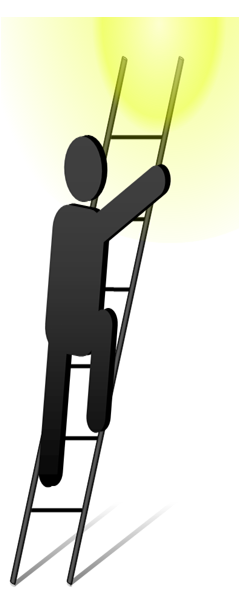 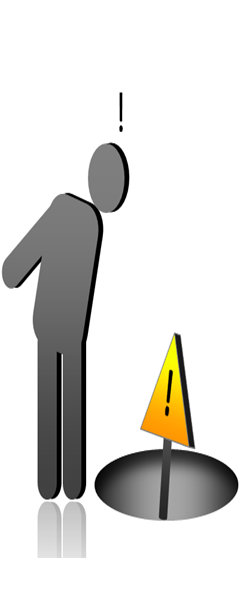 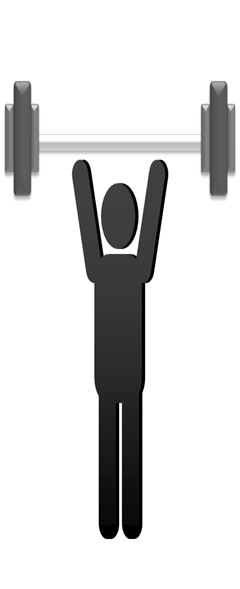 MCQs
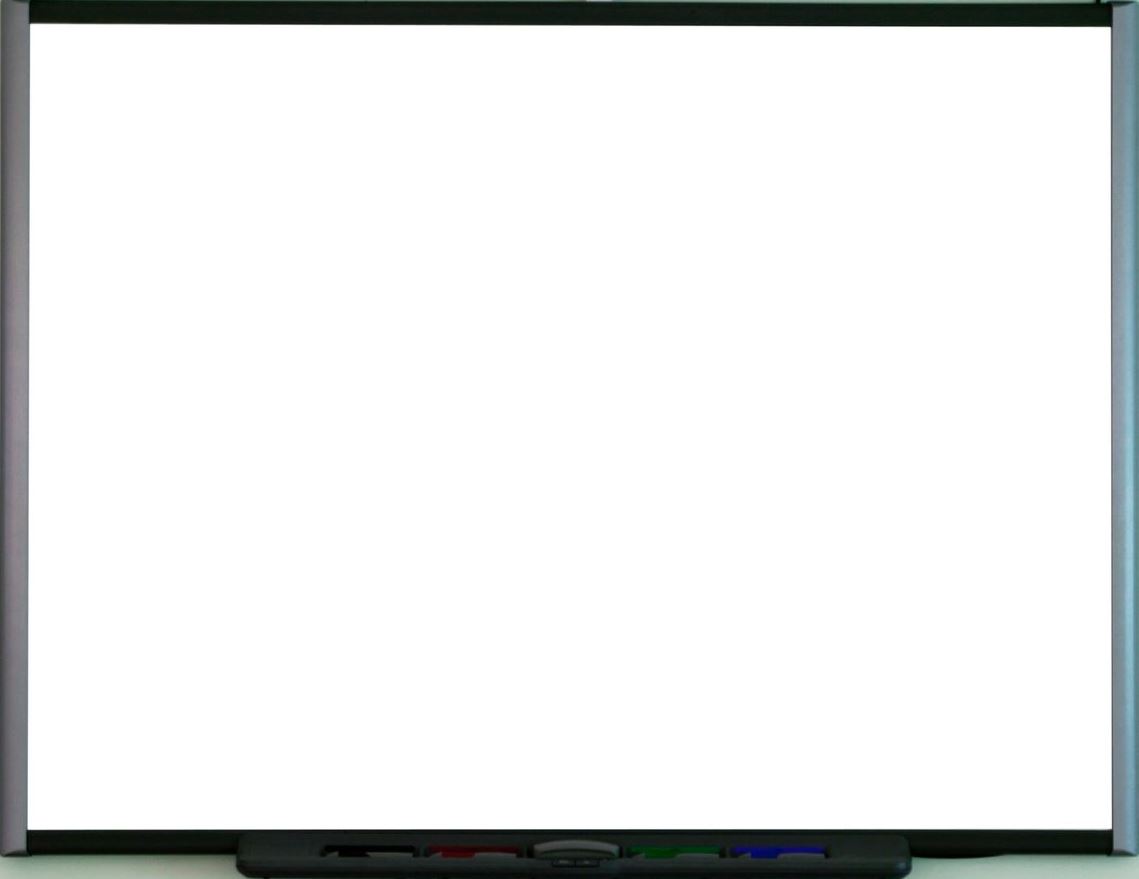 That’s not quite right
The answer is:Risk appetite
Click here Continue . . .
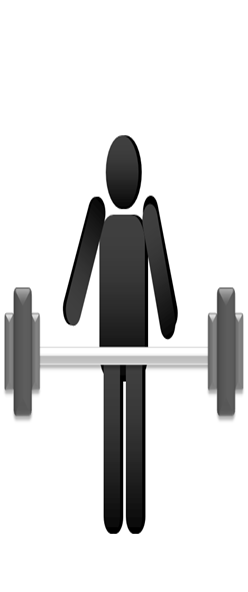 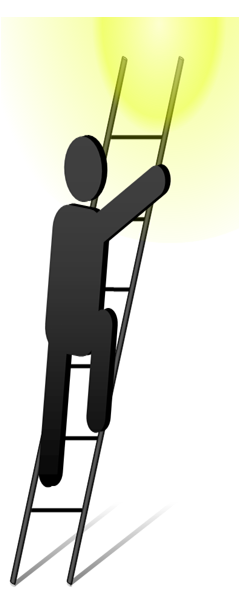 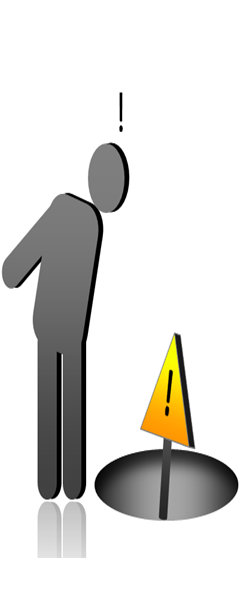 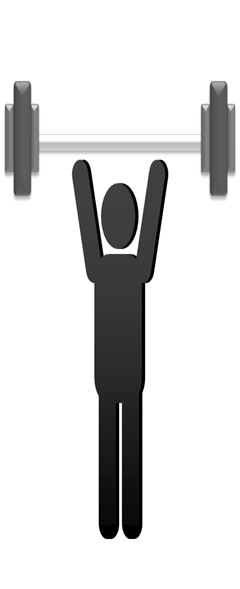 Contents
Enterprise Risk Management - Fundamentals
Importance of risk appetite
The 4Ts of hazard response
Risk control techniques
Control of selected hazard risk
Managing uncertainty
Risk governance
Insurance and risk transfer
Evaluation of control environment
Activities of internal audit function
Risk assurance techniques
Reporting on risk management
Corporate Social Responsibility
Future of Risk Management
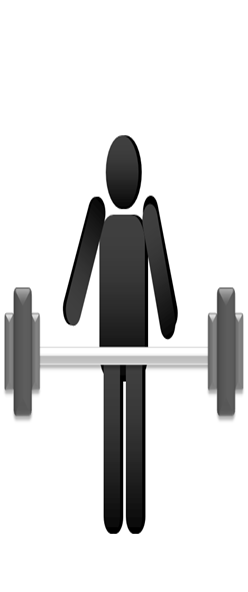 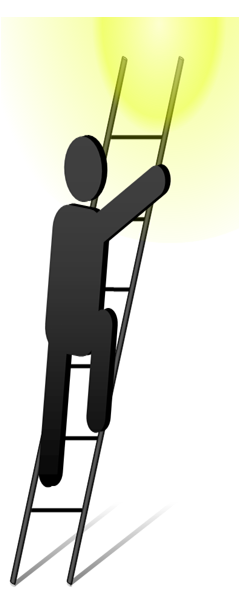 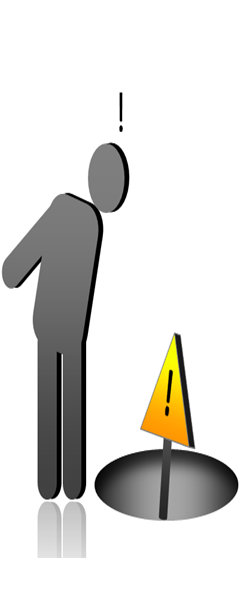 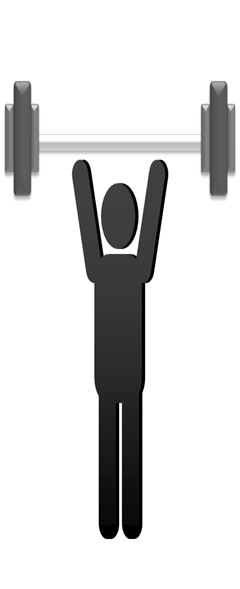 The 4Ts
T
T
T
T
Treat
Terminate
Tolerate
Transfer
Click here to see each one in detail
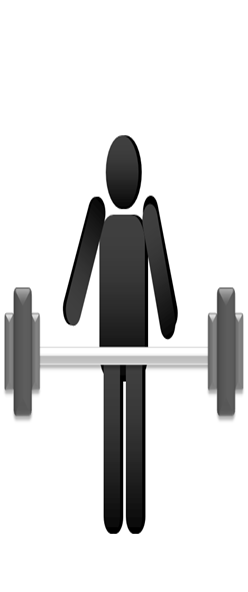 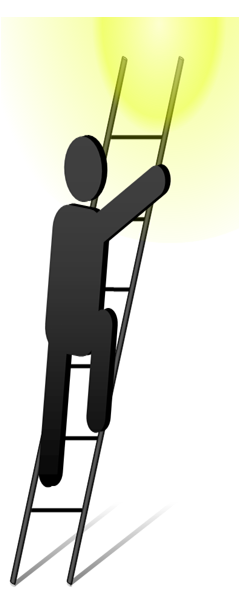 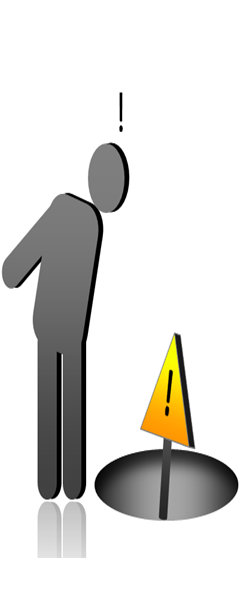 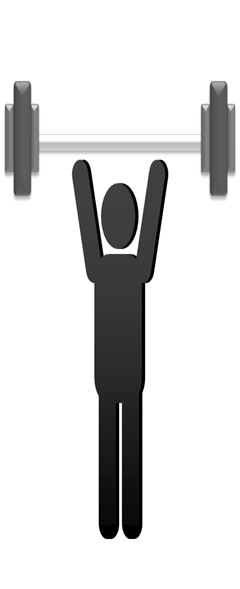 The 4Ts
T
The exposure is tolerable and no further action can be taken. There are certain limitations and you cannot do anything about that risk. The cost involved in taking action will not be proportionate to the benefits gained
Tolerate
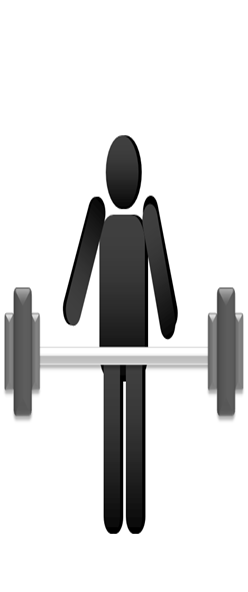 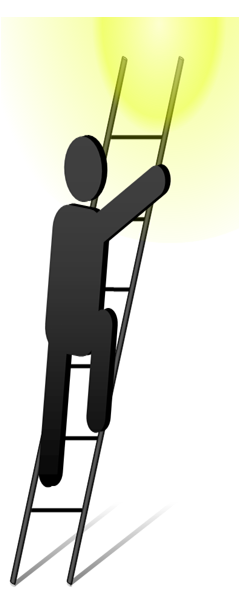 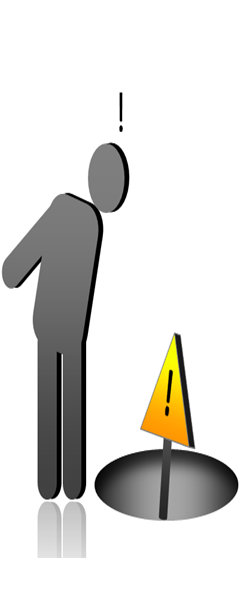 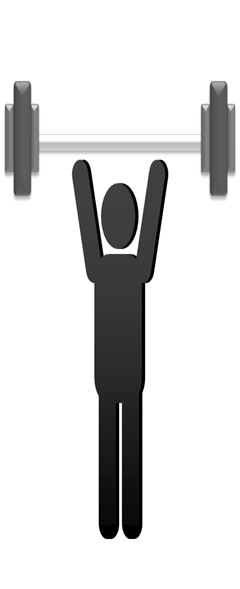 The 4Ts
T
Treat
More number of risks are encountered by the organization in this way. When the organization is continuing with certain activity and if there is any risk, action is taken to confine the risk to an acceptable level
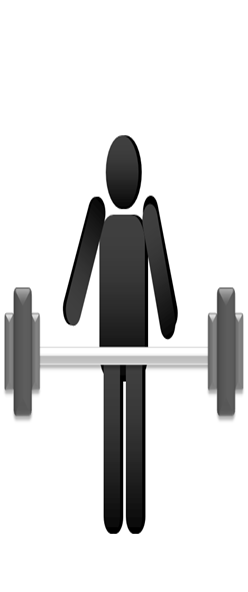 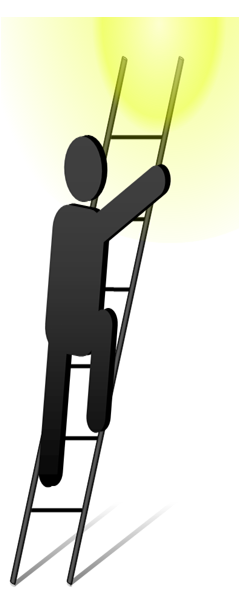 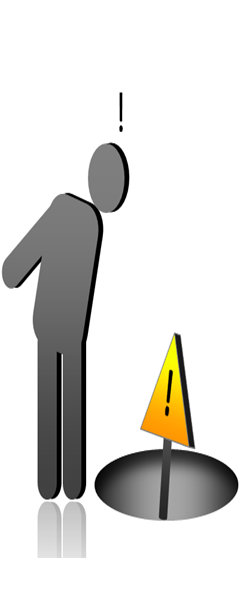 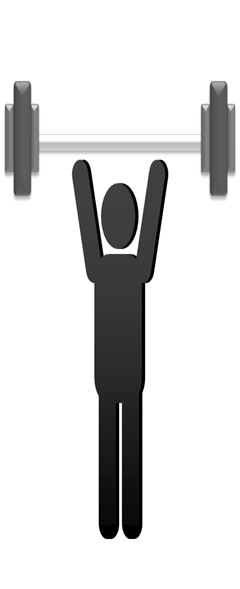 The 4Ts
T
“Transfer” refers to the transfer of risk to a third party by paying something. This can be done by conventional insurance. This option is best suited for mitigating financial risks or risks of assets
Transfer
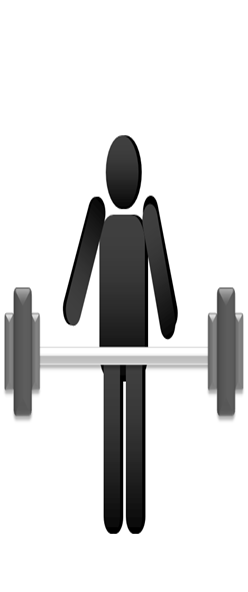 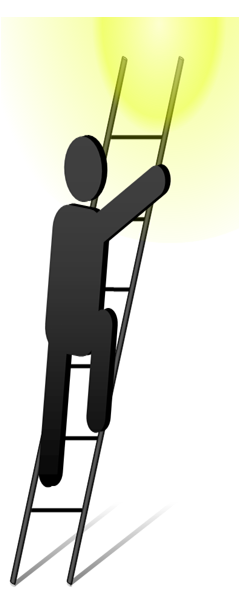 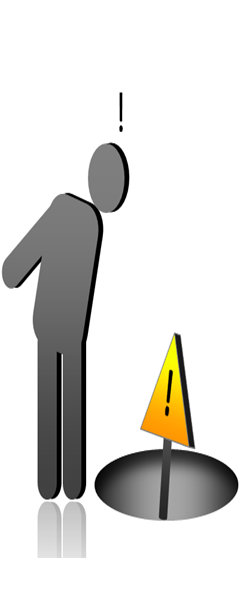 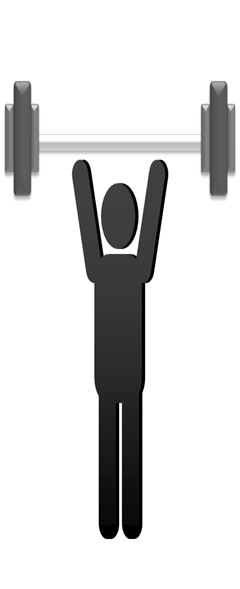 The 4Ts
T
Terminate
There are a few risks which can be treated to certain acceptable levels by terminating the activity. When compared to the private sector such termination of activity are limited in the government sector
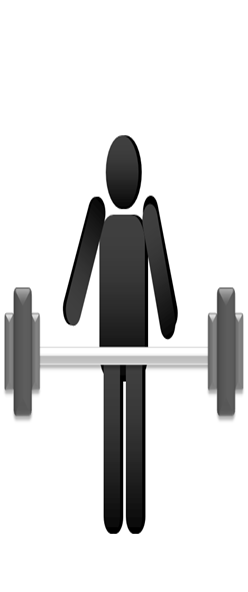 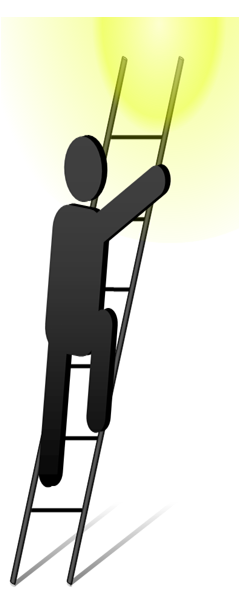 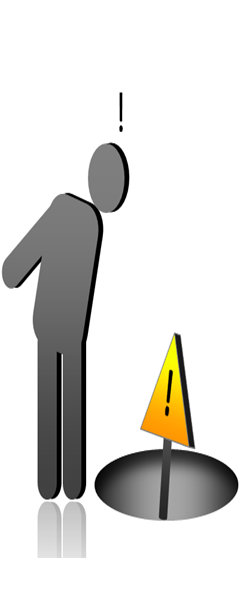 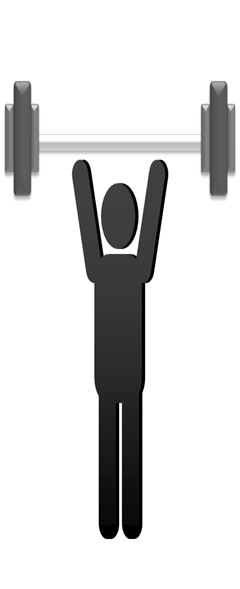 Key dependencies and significant risks
Firm risk
Example dependencies
Example of a significant risk
Availability of cash
Insufficient cash available from parent company
Proper allocation of funds
Inadequate profit because of incorrect capital expenditure decisions
Financial
Internal control
Frauds occur because of inadequate internal control
Liabilities under control
Higher than expected liabilities arise in the pension fund
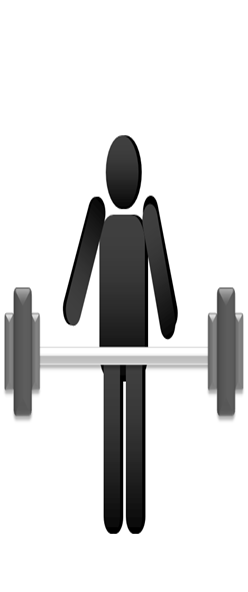 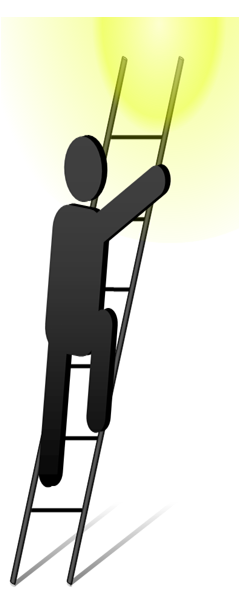 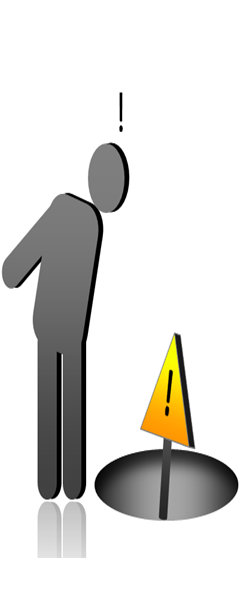 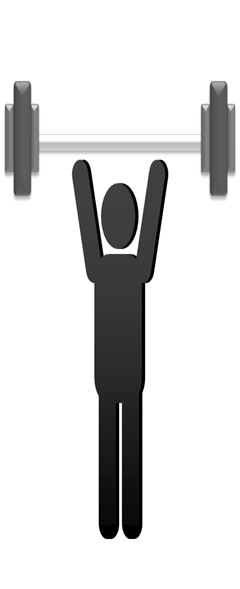 Key dependencies and significant risks
Firm risk
Example dependencies
Example of a significant risk
People
Failure to achieve/maintain health and safety standards
Plant & equipment
Damage to key location caused by insurance
Infrastructure
IT
IT systems not available because of virus or hacker activity
Communication & transport
Transport networks closed because of severe weather conditions
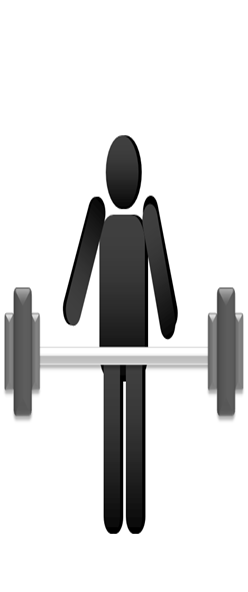 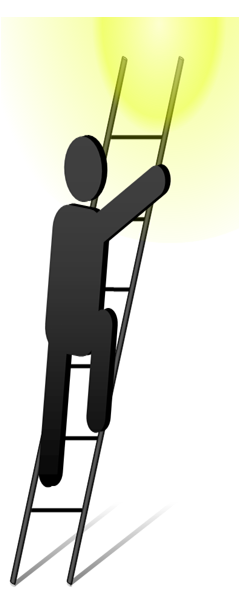 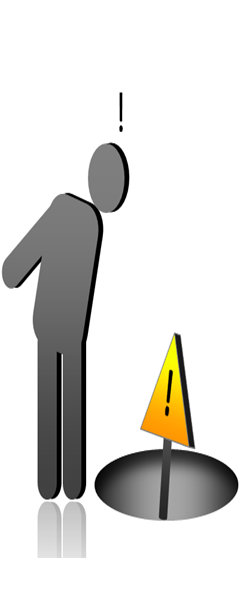 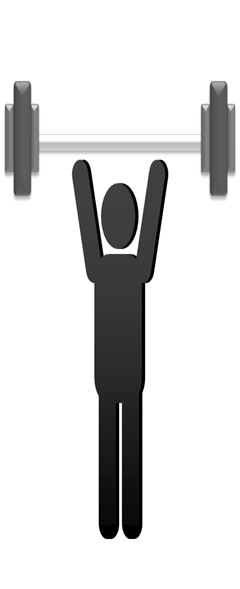 Key dependencies and significant risks
Firm risk
Example dependencies
Example of a significant risk
Brand
Product recall causes damage to product image and brand
Public opinion
Lost sales or revenue because of change in public taste
Reputational
Regulation
Regulator enforcement action causes loss of public confidence
CSR
Allegation of unethical product-sourcing causes loses of sales
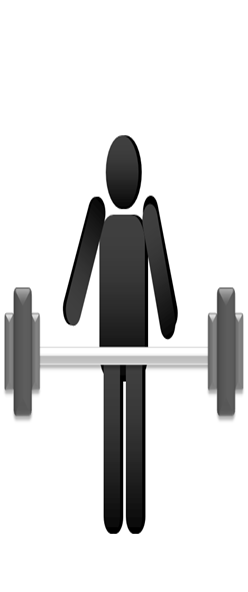 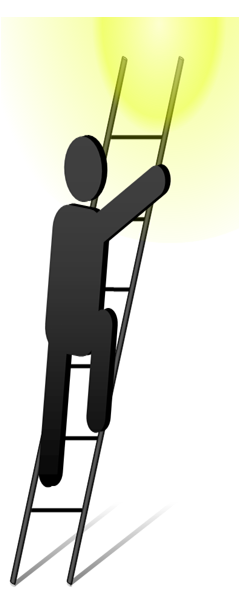 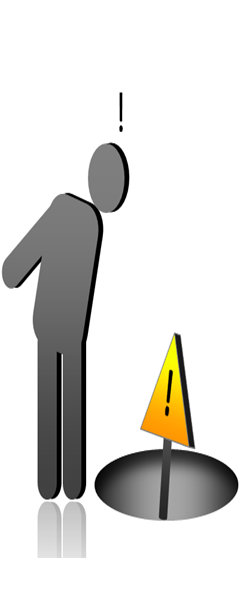 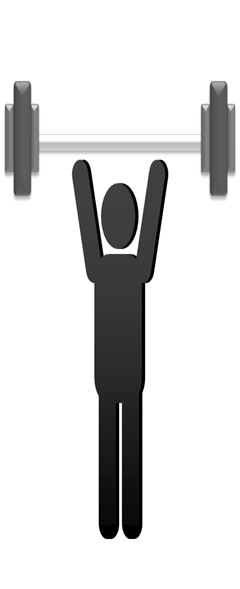 Key dependencies and significant risks
Firm risk
Example dependencies
Example of a significant risk
Economic health
Decline in world or national economy reduces consumer spending
Product development
Changes in technology reduce product appeal and sales
Market place
Competitor behavior
Competitor substantially reduces prices to win market share.
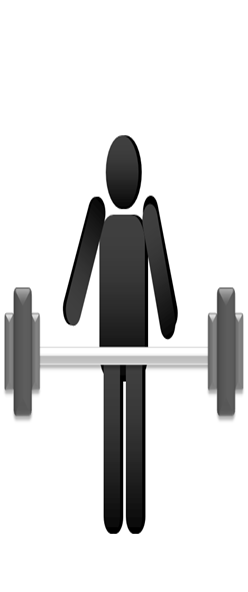 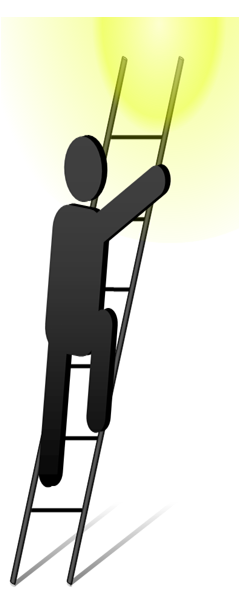 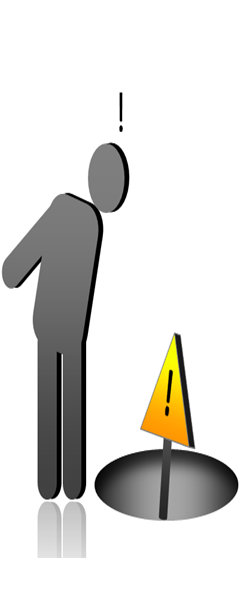 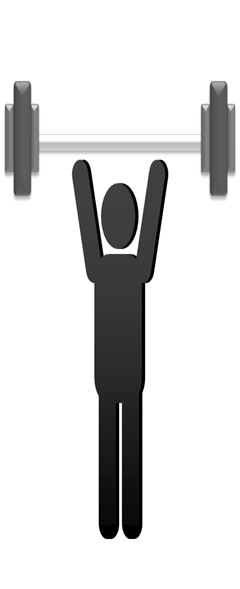 Risk acceptance
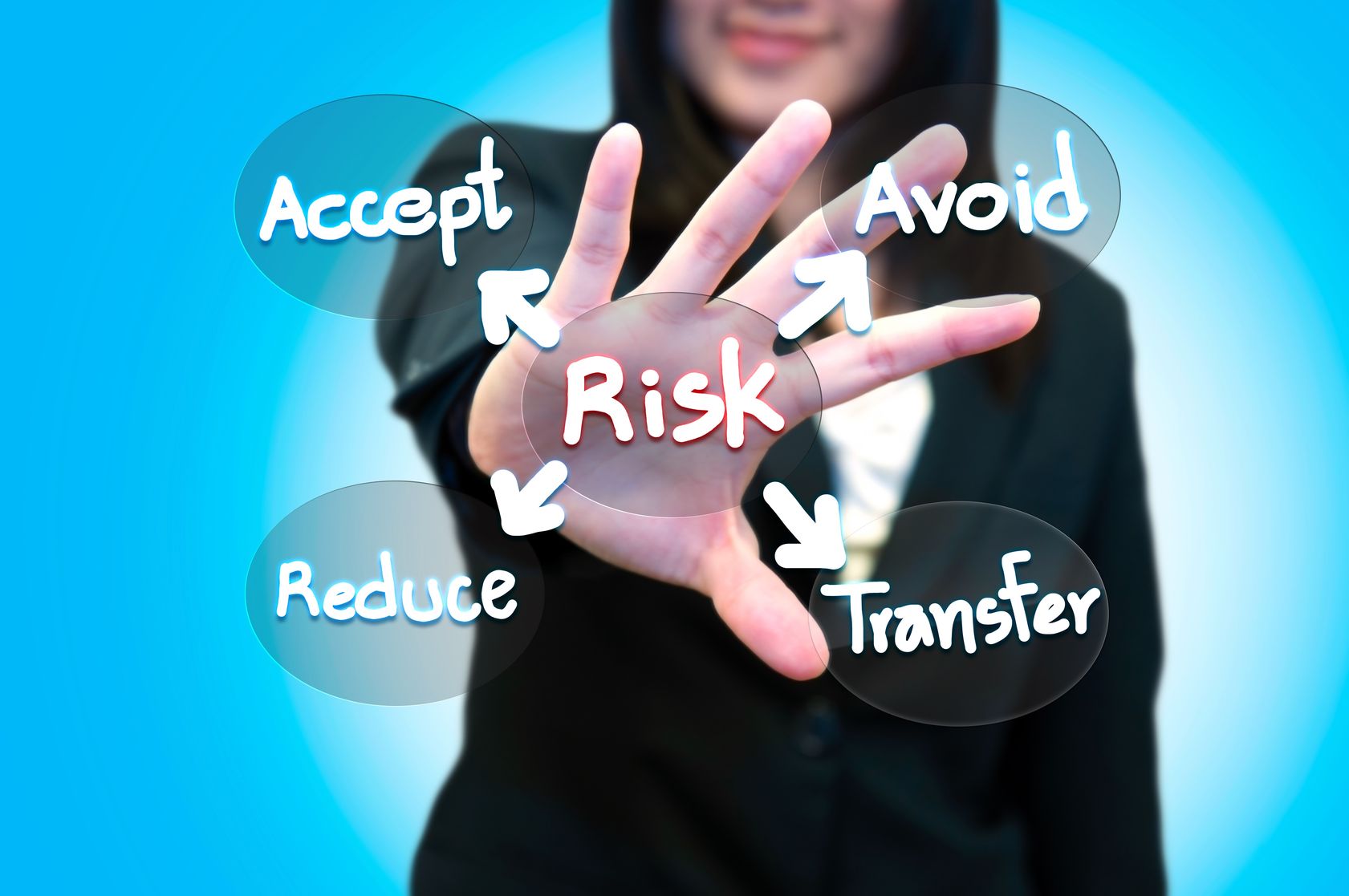 An organization needs to tolerate its risk which has crossed its comfort zone and risk appetite.
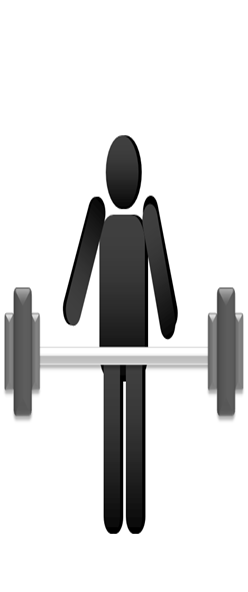 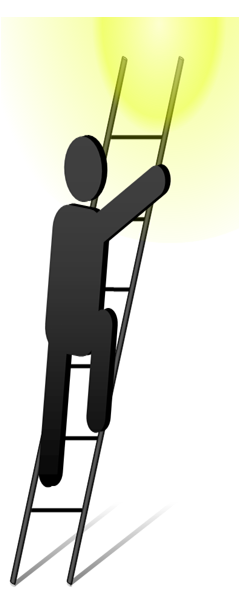 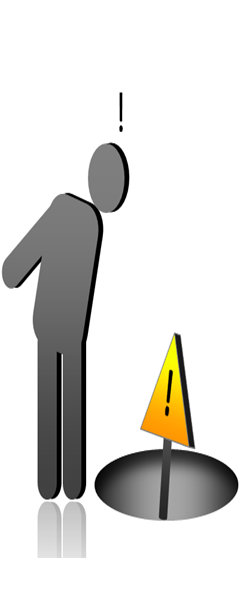 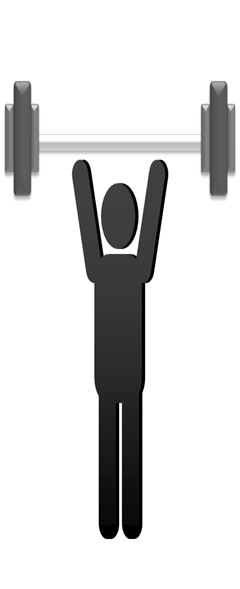 Risk reduction
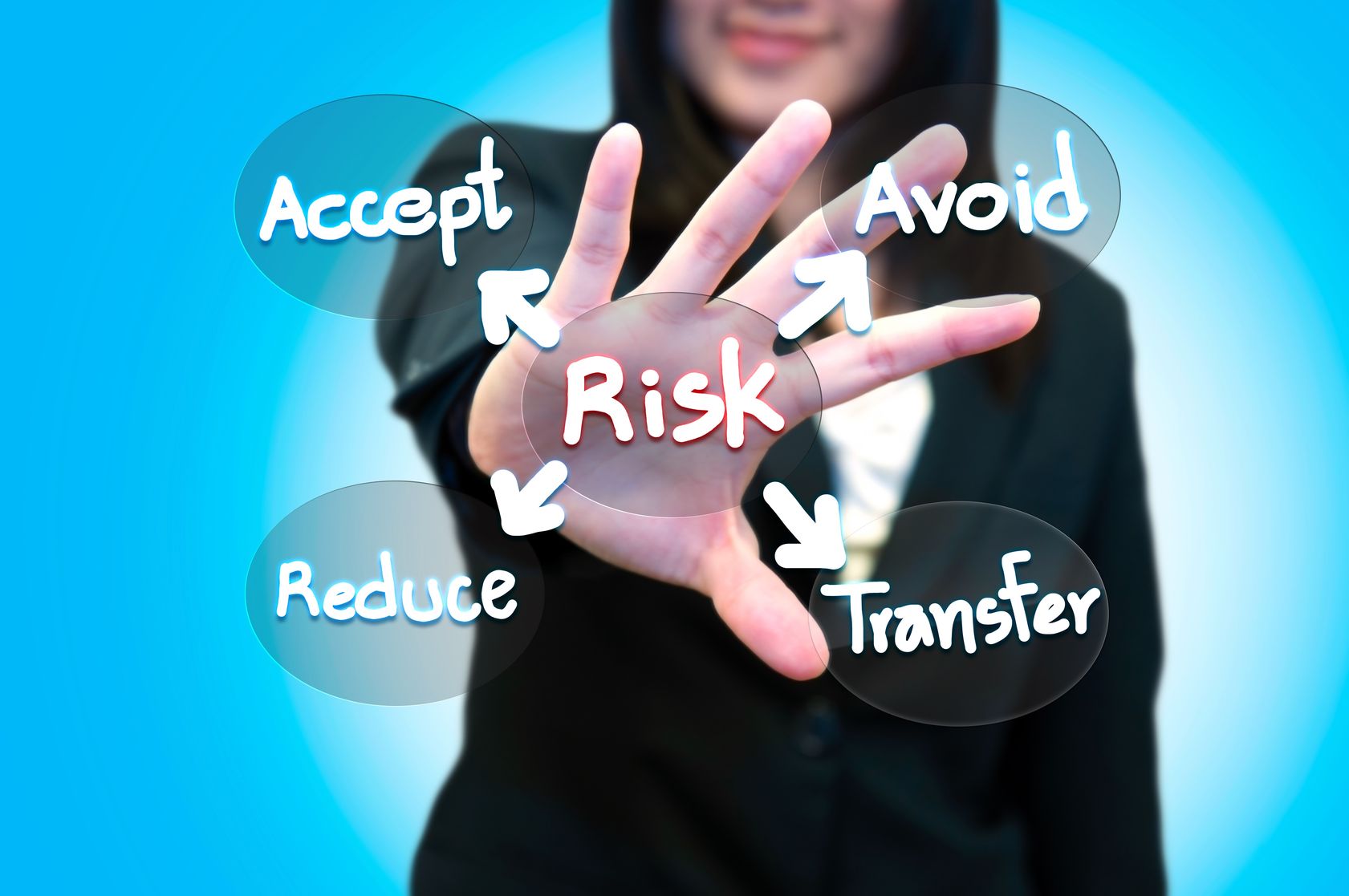 When the potential loss which is associated with a risk is low, the organization will be willing to treat the risk
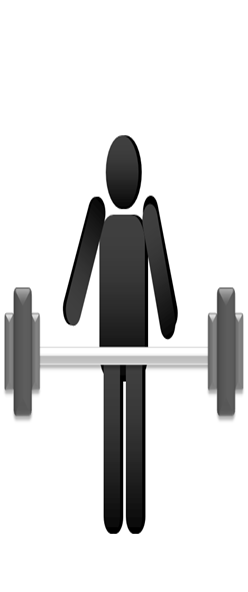 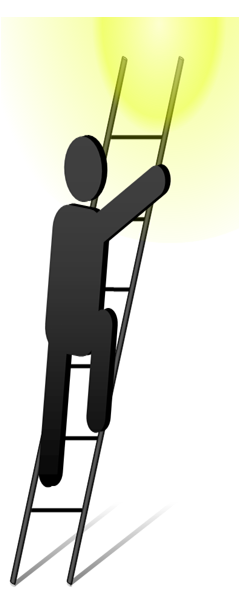 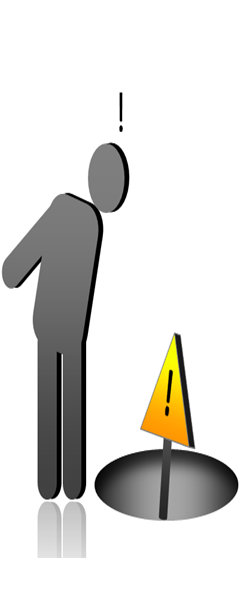 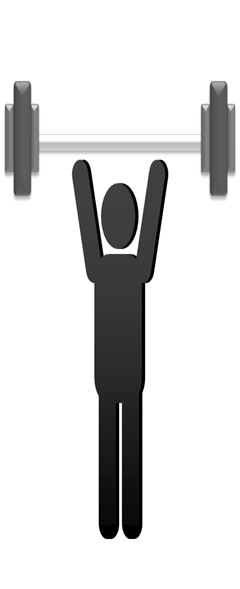 Risk transfer
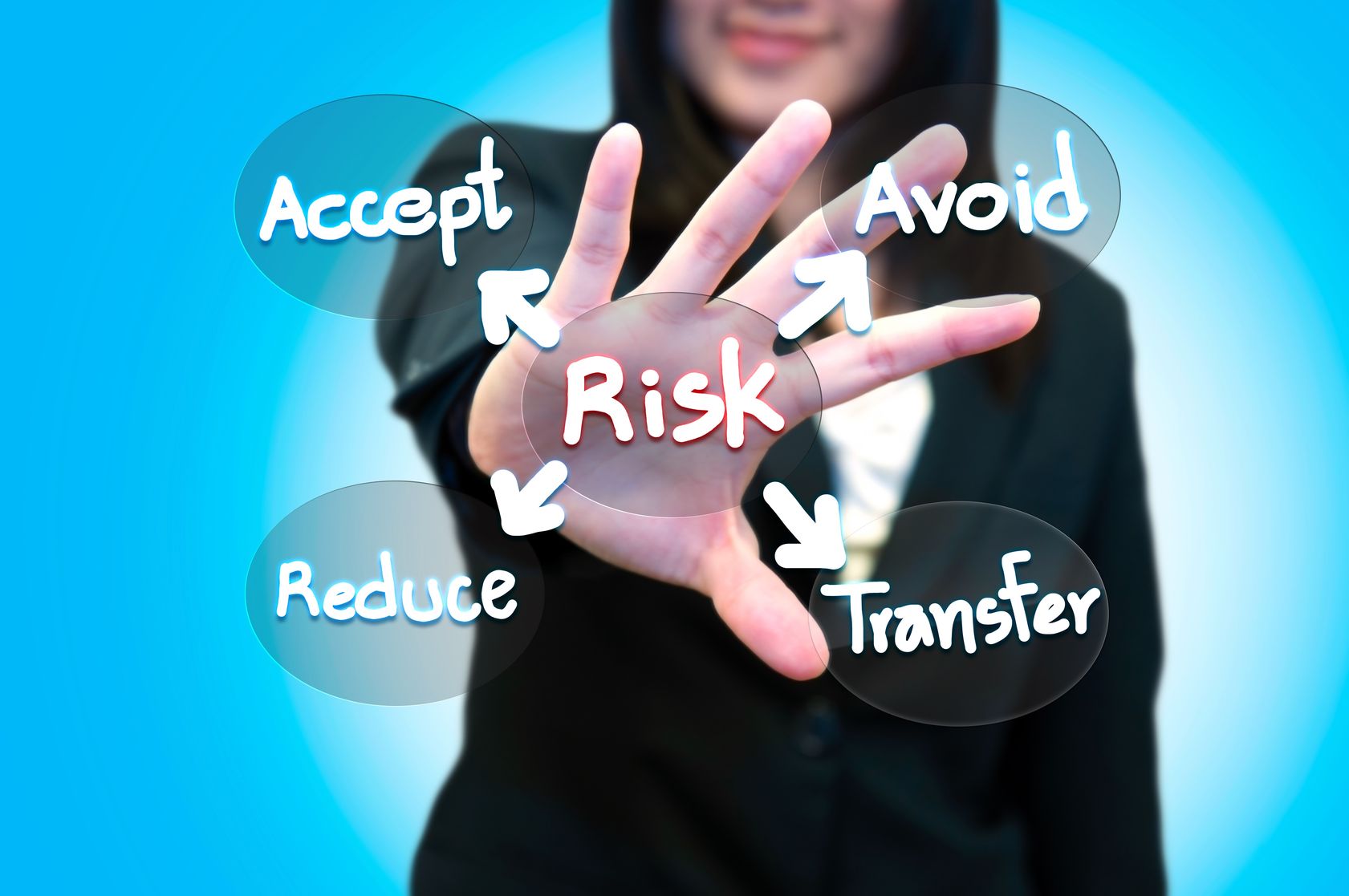 Organization will like to transfer the risks when the probability of risk materializing is less but the potential is high. Insurance is a well established mechanism for transferring the financial consequences of losses arising out of hazard risks
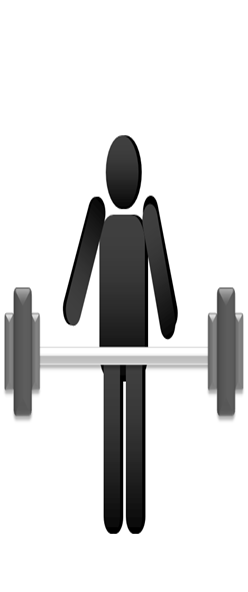 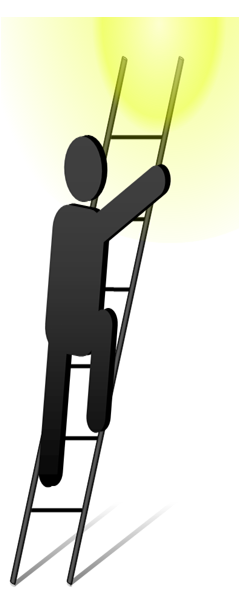 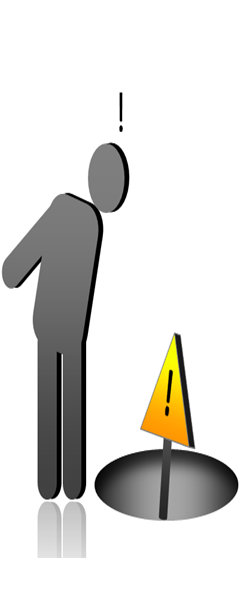 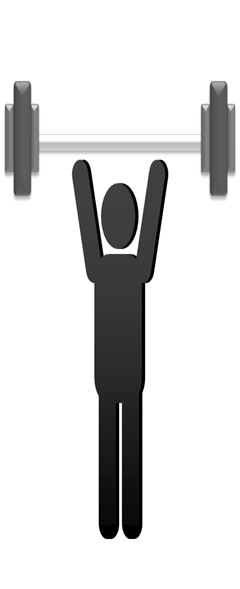 Risk avoid
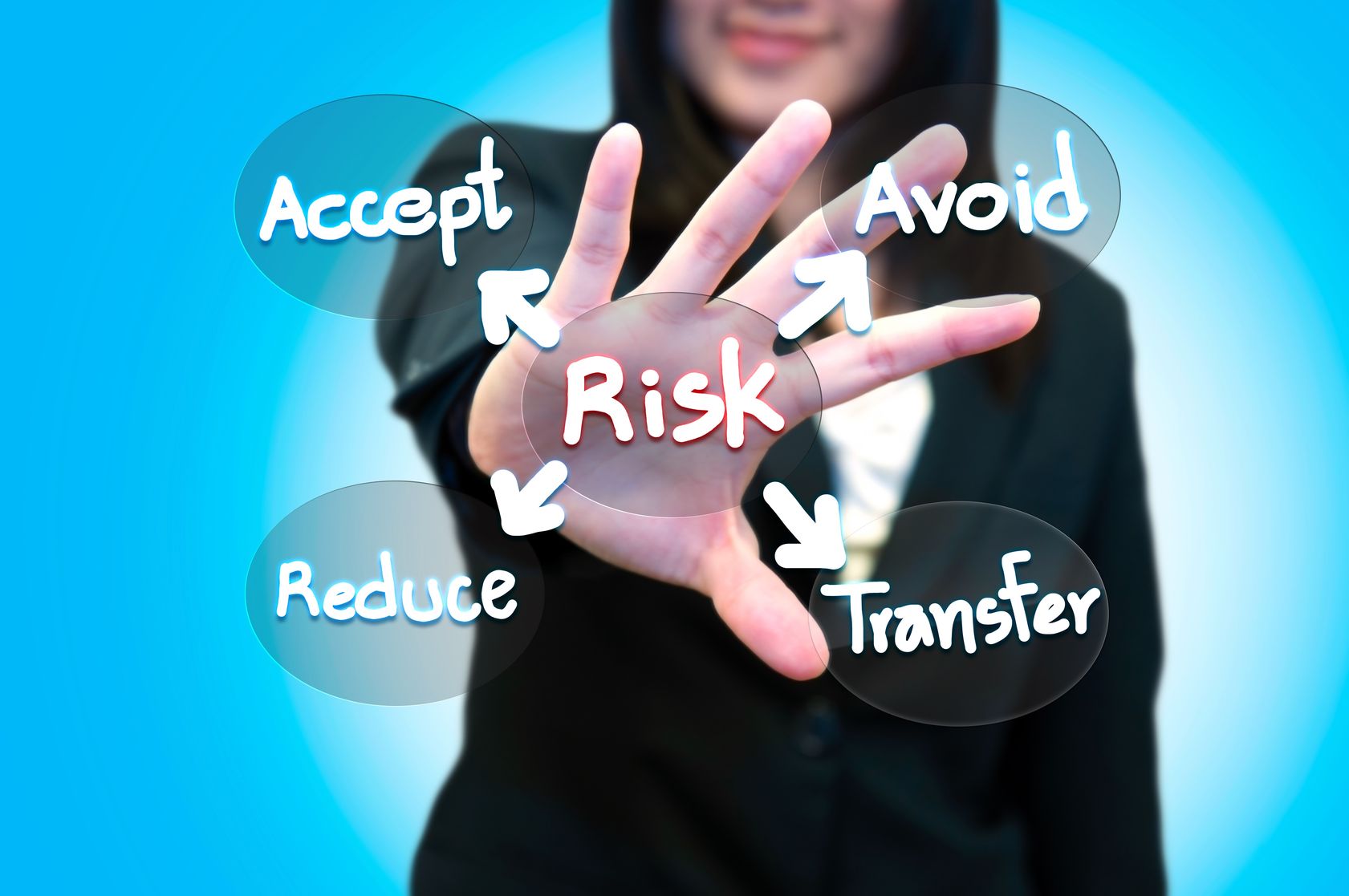 When both the likelihood of risk and potential impact are high, the organization can consider avoiding or eliminating the risk
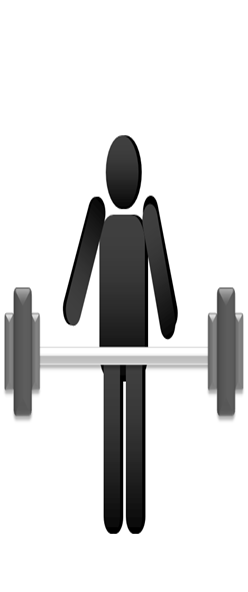 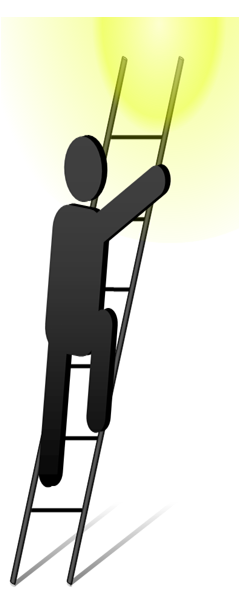 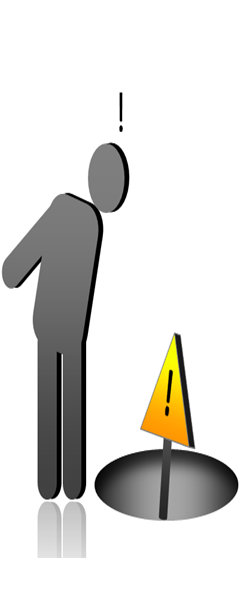 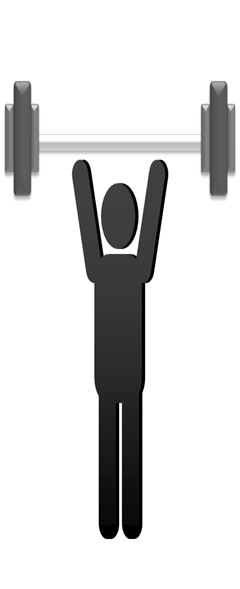 Contents
Enterprise Risk Management - Fundamentals
Importance of risk appetite
The 4Ts of hazard response
Risk control techniques
Control of selected hazard risk
Managing uncertainty
Risk governance
Insurance and risk transfer
Evaluation of control environment
Activities of internal audit function
Risk assurance techniques
Reporting on risk management
Corporate Social Responsibility
Future of Risk Management
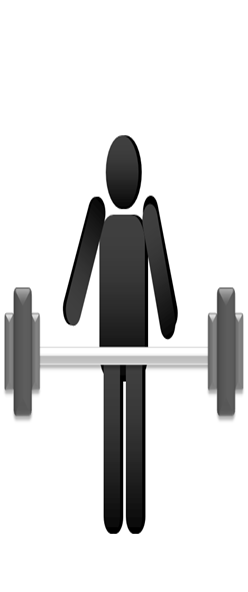 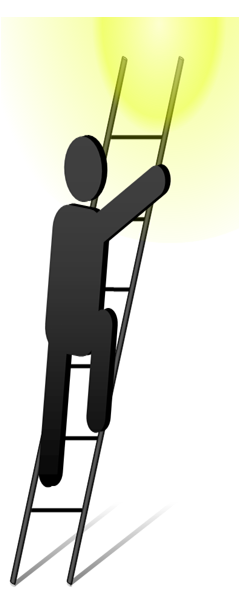 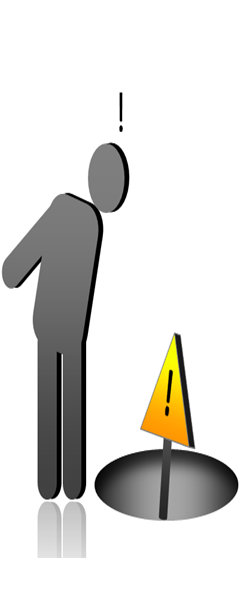 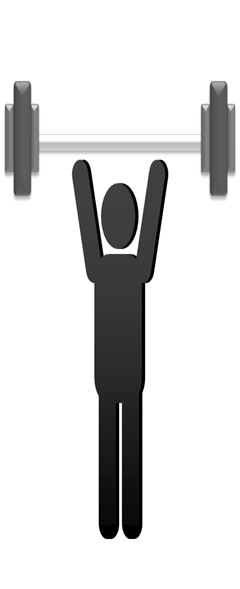 Types of control
Preventive
Corrective
Directive
Click here to see each one in detail
Detective
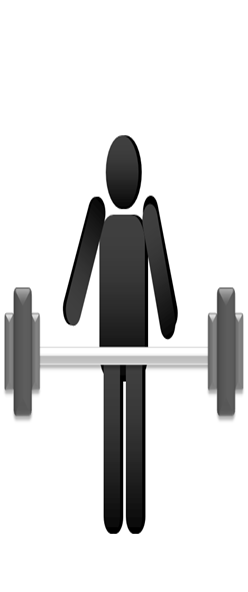 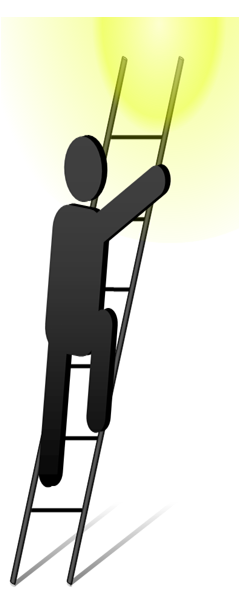 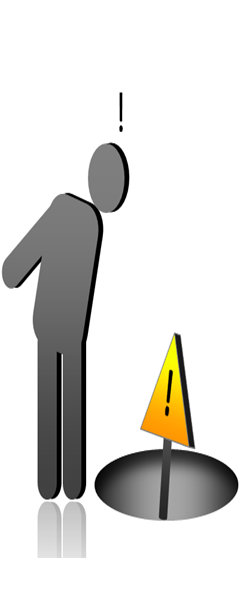 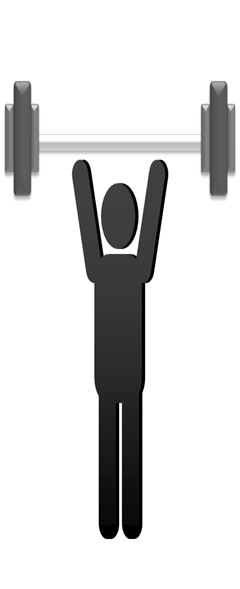 Types of control
Preventive
These controls are designed to limit the possibility of an undesirable outcome being realized
Corrective
Directive
Detective
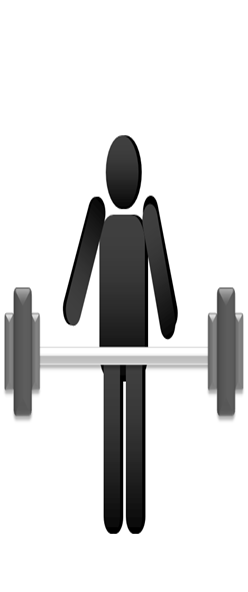 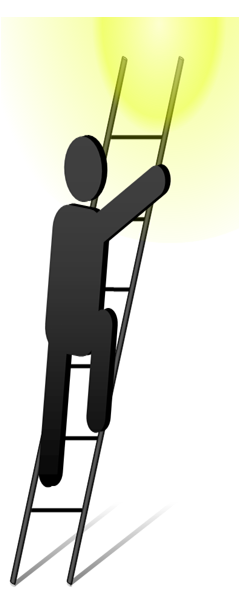 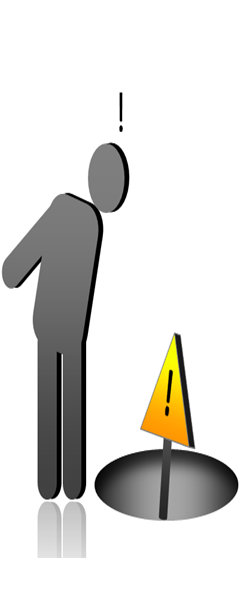 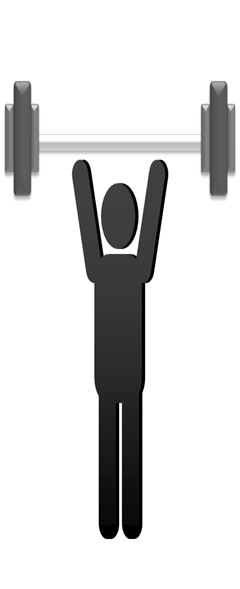 Types of control
These controls are designed to limit the scope of loss and reduce any undesirable outcomes that have been realized
Preventive
Corrective
Directive
Detective
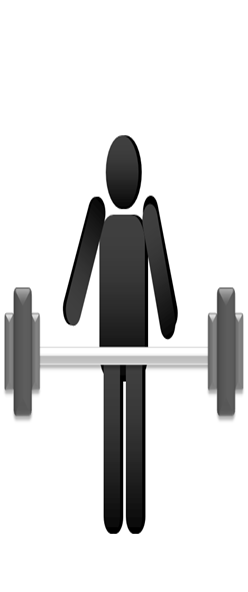 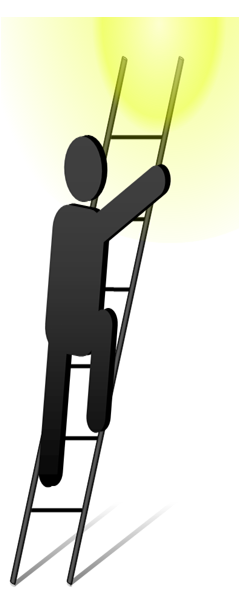 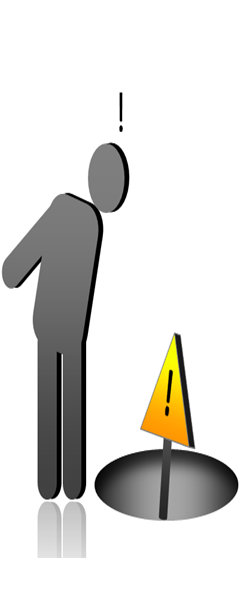 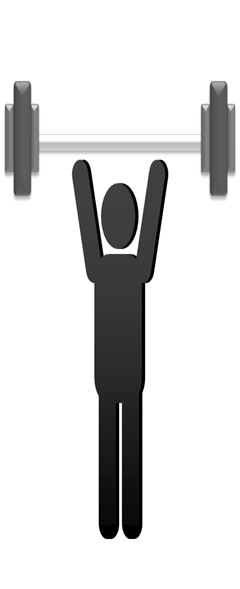 Types of control
These controls are designed to ensure that a particular outcome is achieved
Preventive
Corrective
Directive
Detective
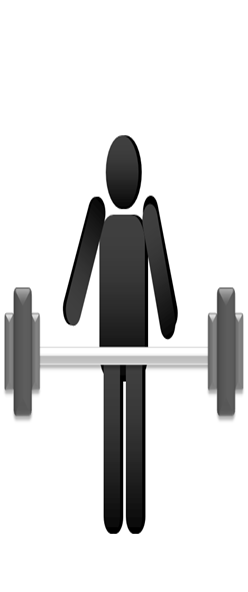 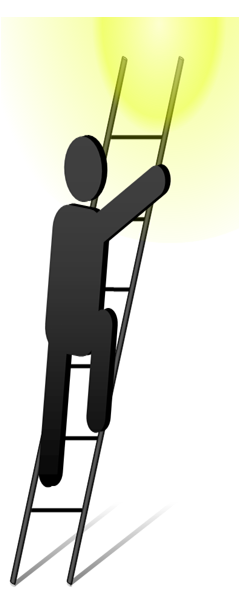 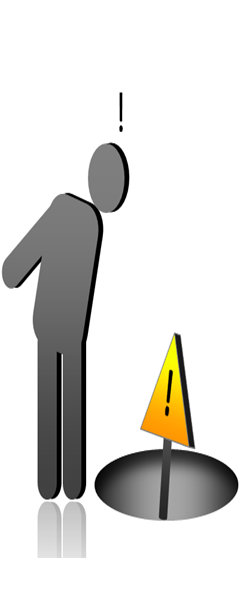 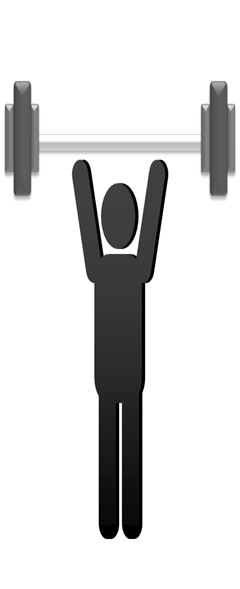 Types of control
Preventive
These controls are designed to identify the occasions of undesirable outcomes having been realized
Corrective
Directive
Detective
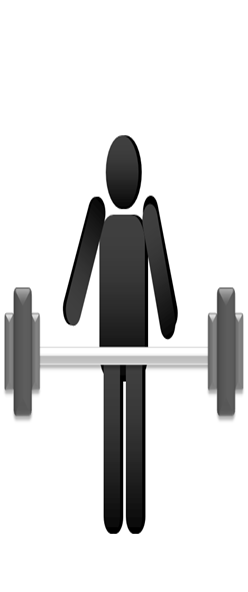 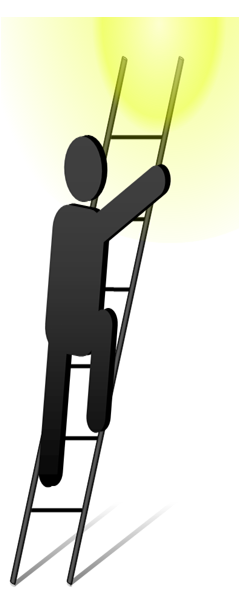 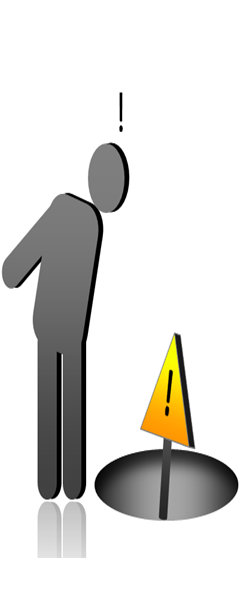 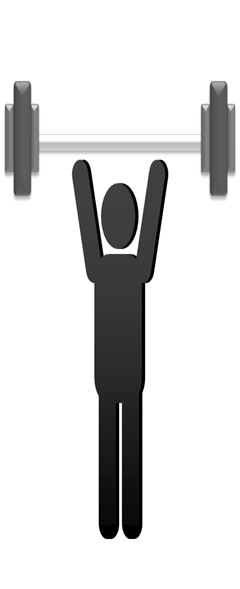 Contents
Enterprise Risk Management - Fundamentals
Importance of risk appetite
The 4Ts of hazard response
Risk control techniques
Control of selected hazard risk
Managing uncertainty
Risk governance
Insurance and risk transfer
Evaluation of control environment
Activities of internal audit function
Risk assurance techniques
Reporting on risk management
Corporate Social Responsibility
Future of Risk Management
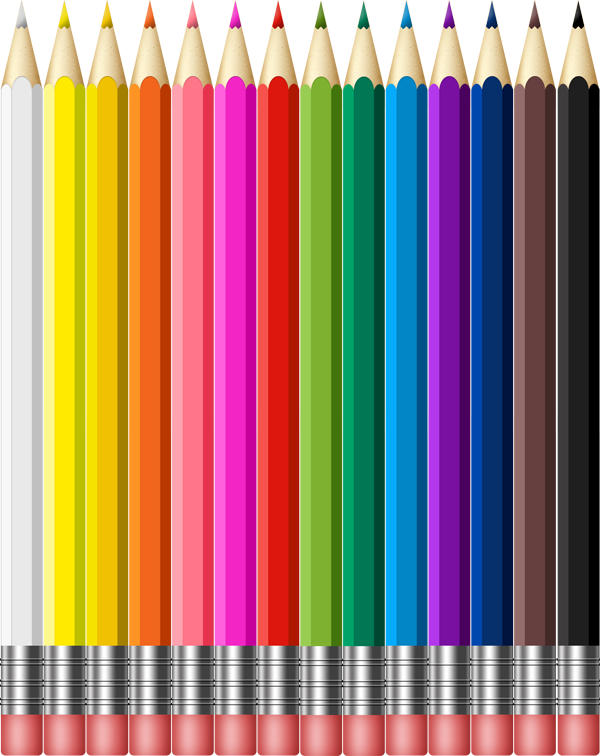 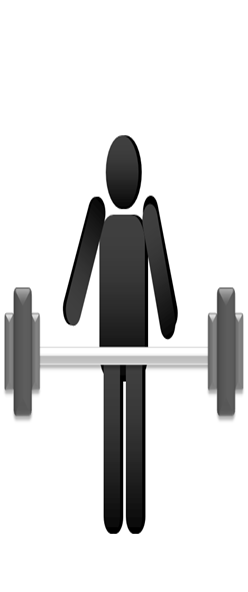 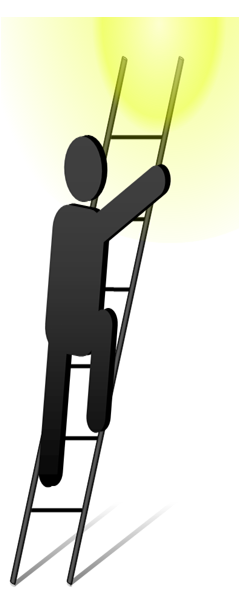 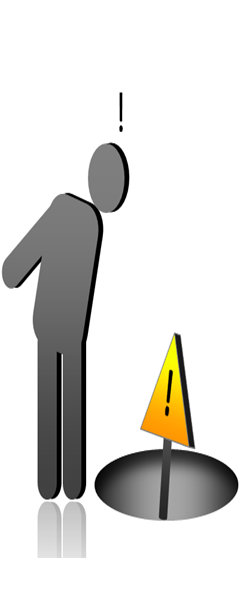 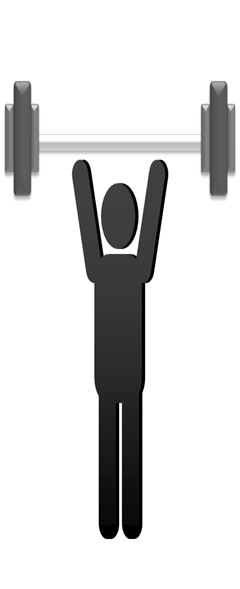 Control of financial risk
Fraud
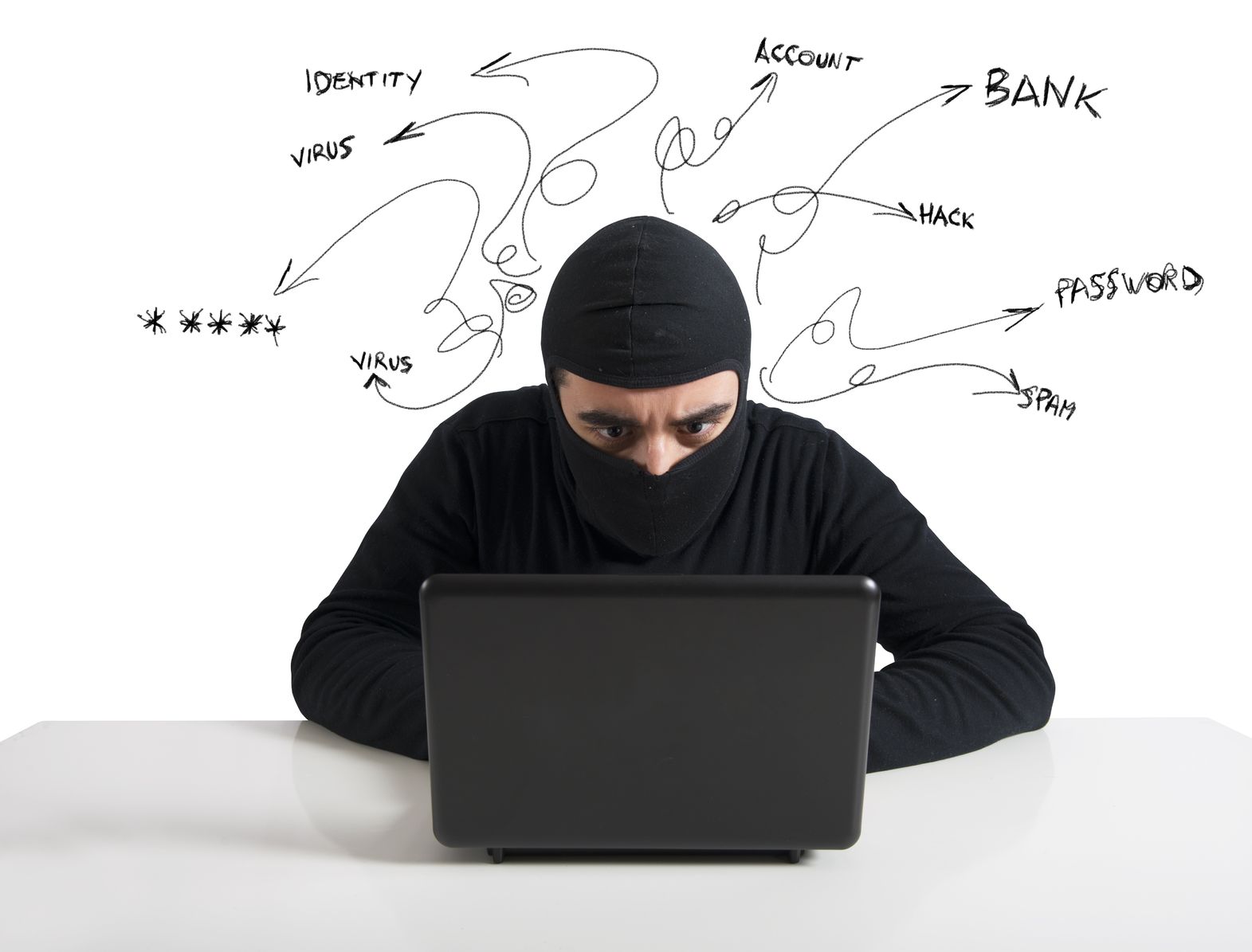 “Fraud” is one of the key financial risks faced by all the organizations. Fraud is committed by employees, customers or distributors/ suppliers. The organization itself can commit fraud by falsely reporting the results of the organization
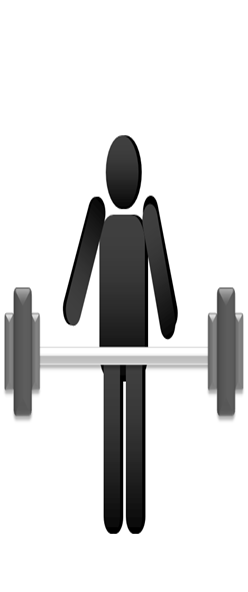 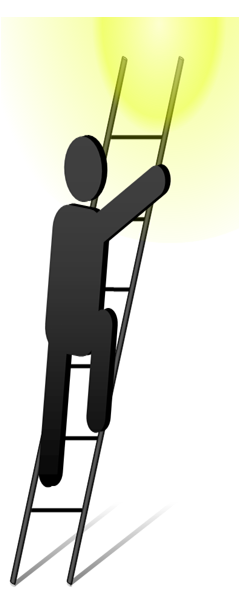 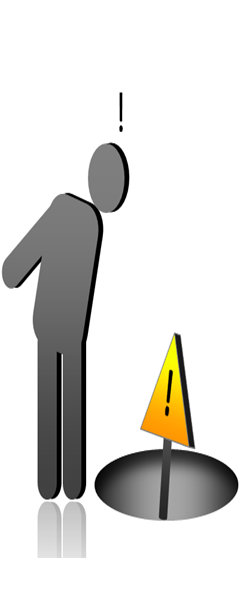 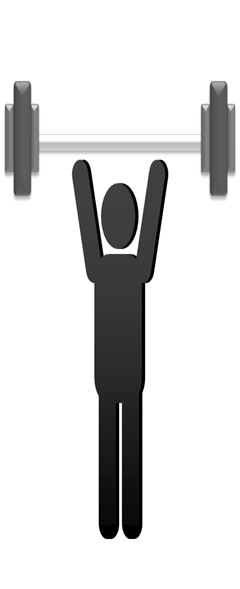 Minimizing fraud
Reduce the number of assets worth stealing
Improve recruitments process
Improve detection of fraud
Reduce the motive for fraud
Improve record keeping
Increase level of supervision
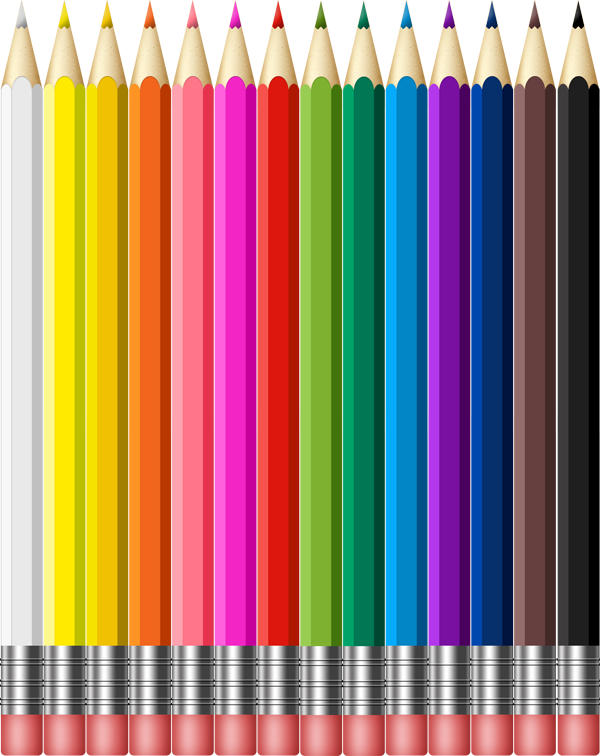 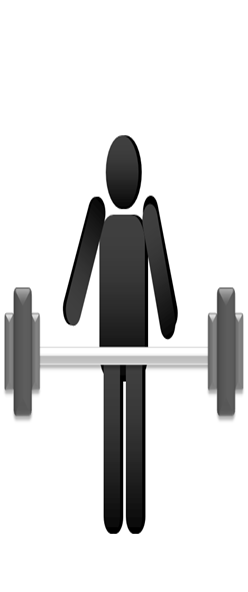 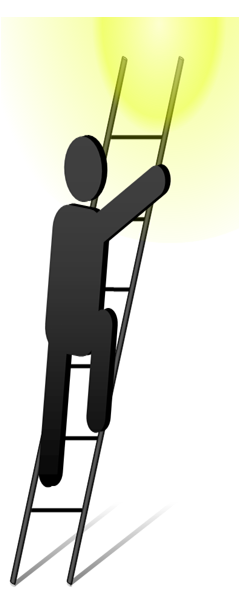 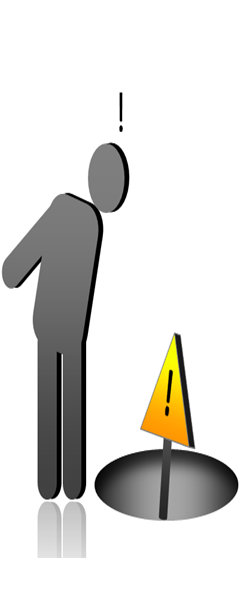 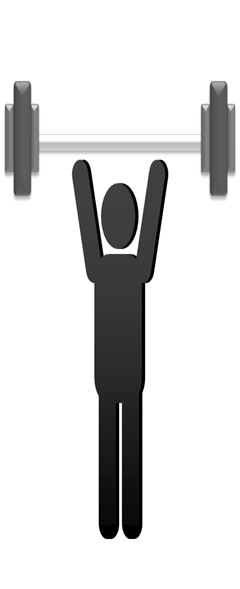 Control of infrastructure risk
Health and safety at work
There are various health and safety risks faced by organizations. These can be: a case filed by an injured employee, prosecution by a regulatory authority and disruption in business caused by accidents and certain dangerous occurrences. Organizations have applied various health and safety tools and they are following various techniques to manage the risk.  The involvement of health and safety specialists is vital for successful risk management initiatives
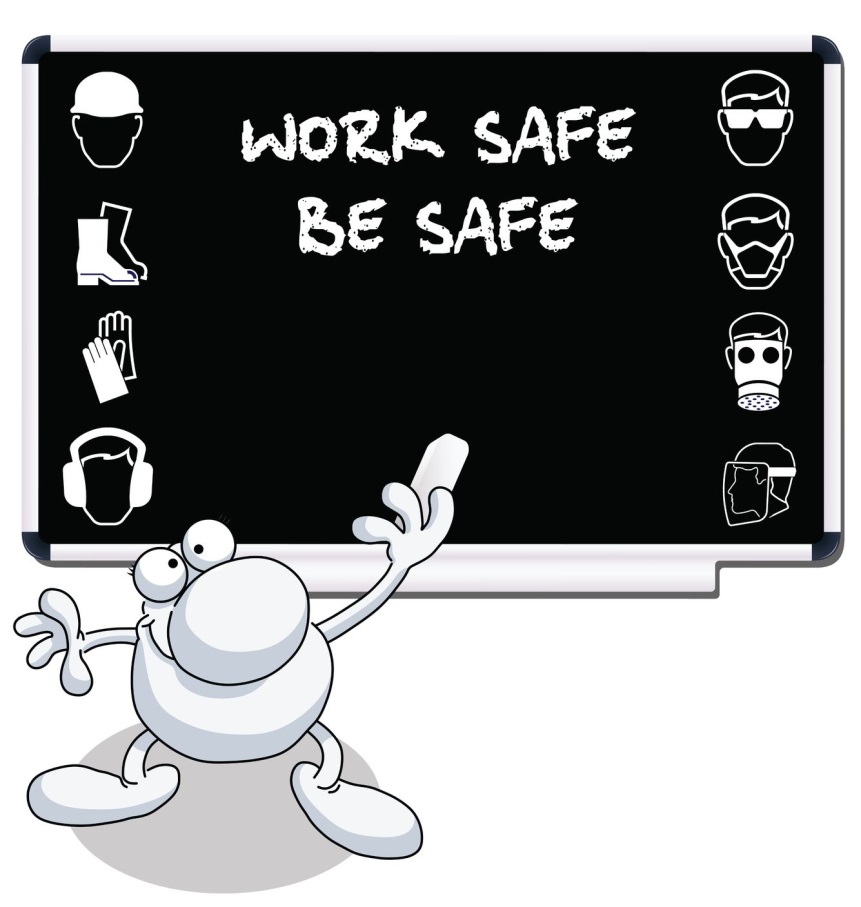 Click here to see few health and safety risks
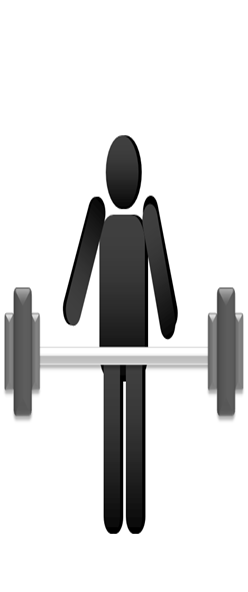 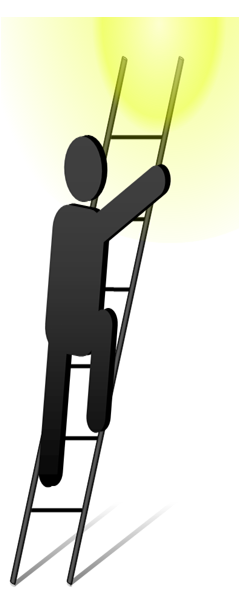 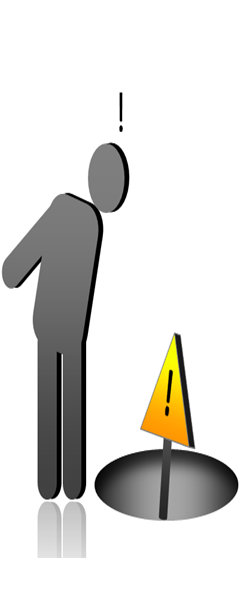 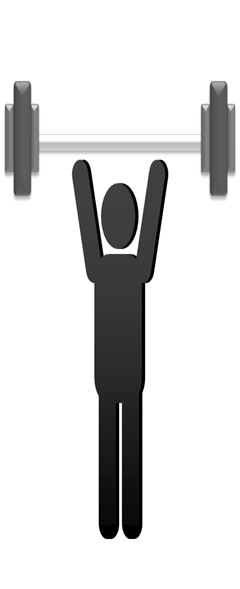 Health and safety risks
Dangerous machinery
1
2
Pressure system
3
Electrical safety
4
5
6
7
8
9
Hazardous substances
Radiation
Fire safety
Stress at work
Vehicles and driving risks
Slips, trips and falls
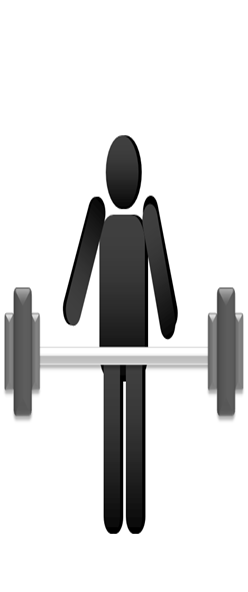 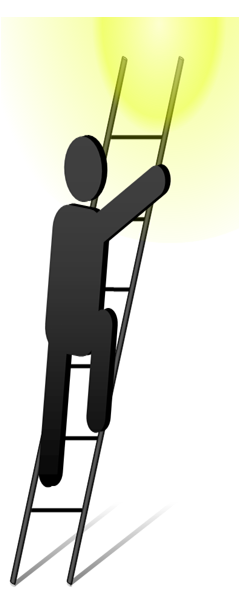 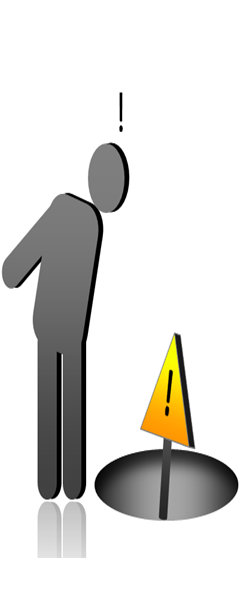 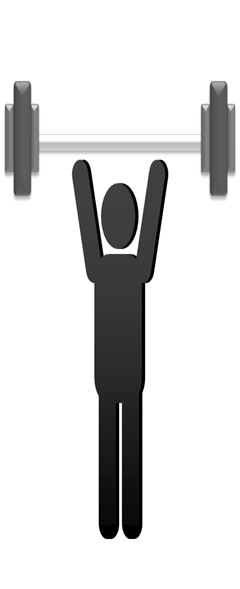 Causes of fire at work
҉
҉
҉
Smoking material
Hot  work
Machinery
҉
҉
҉
Flammable liquids
Bad house keeping
Arson
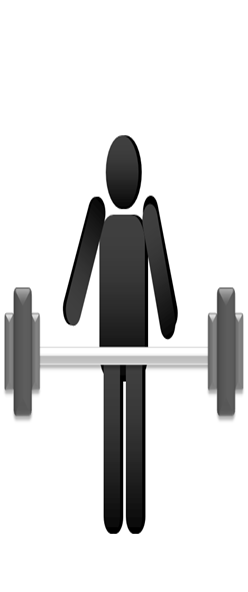 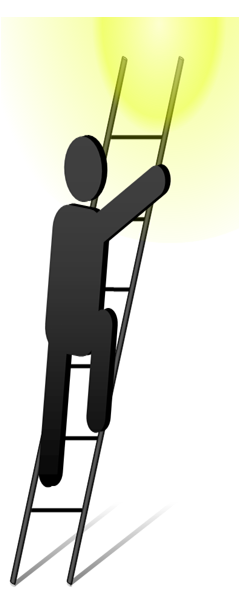 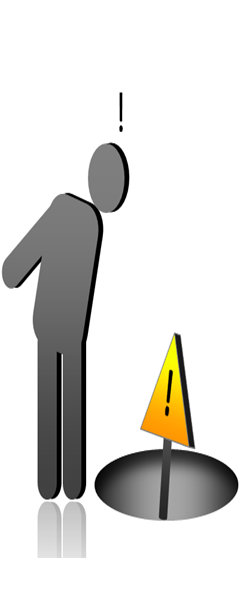 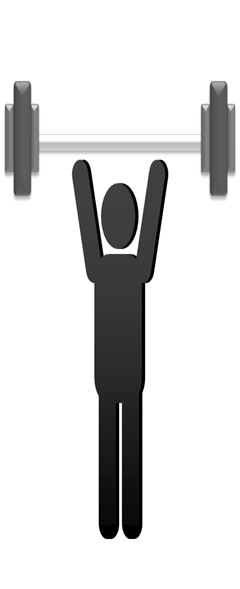 IT security
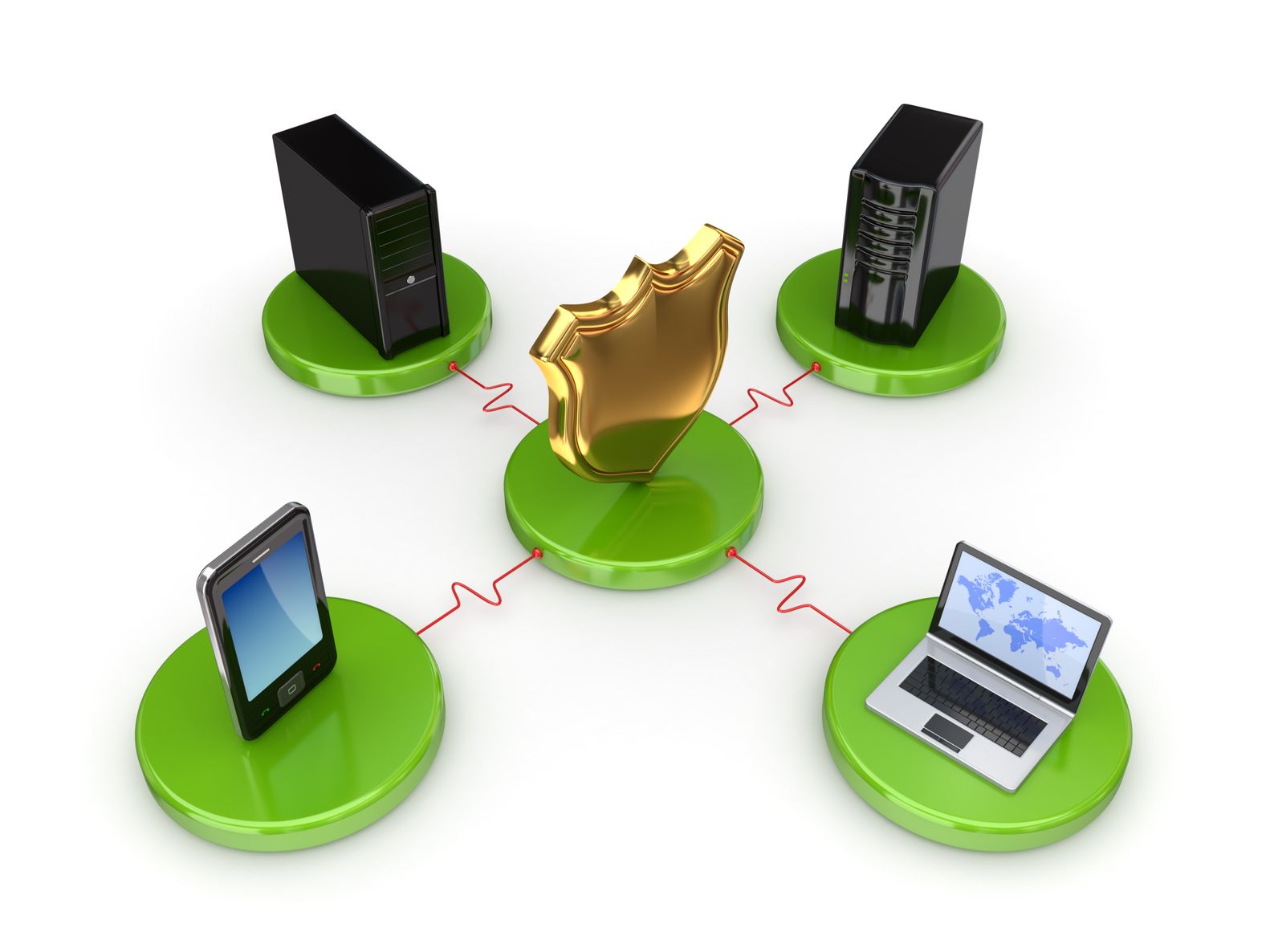 If the computer system fails, it will disturb the entire process of the business in an organization. Loss of certain important data can be a serious problem for an organization. This loss can occur because of hardware problems, software problems, human error or electrical failure
◌
◌
◌
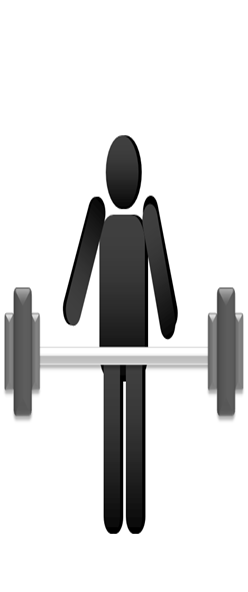 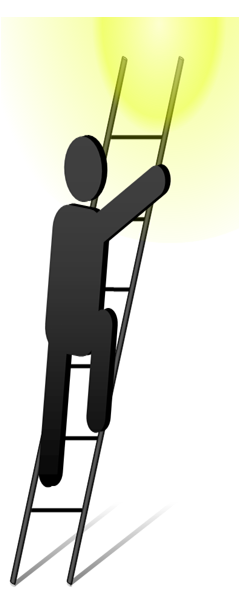 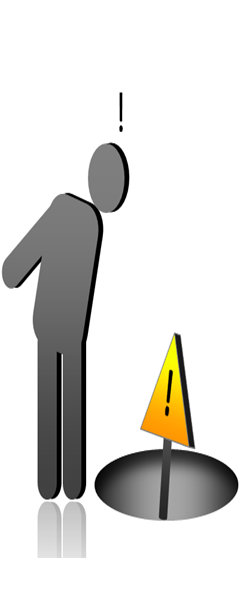 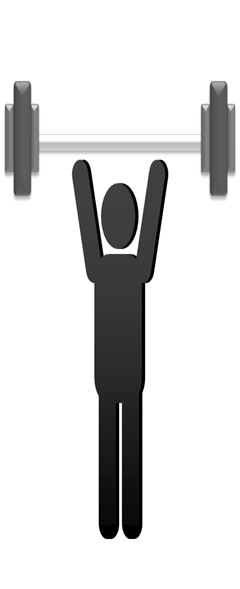 Consequences of IT  failure
◌
◌
◌
Loss of goodwill
Cash-flow problem
Loss of business/customers
Reduced quality of service
Loss of data
Financial loss
Employee engagement and termination
Legislative and regulatory compliance
Recruitment, retention and skills availability
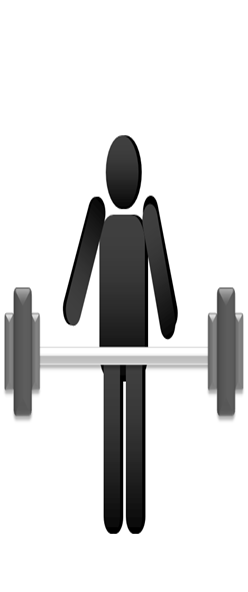 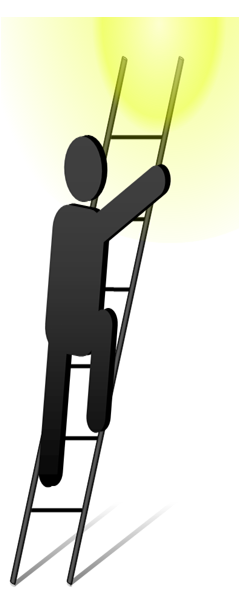 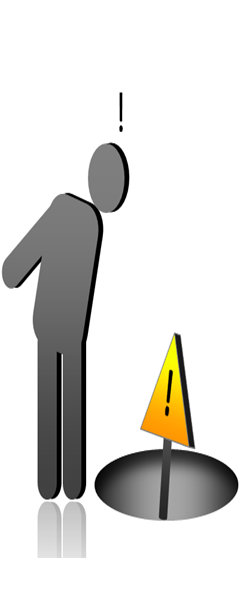 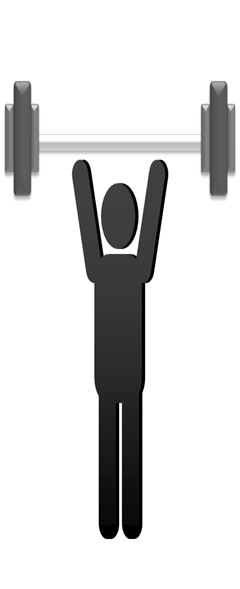 HR risks
Pension arrangement
There are more risks  when employing new staff and the utilization of human resources within an organization. These are:-
Performance management
Absence management
Health and safety
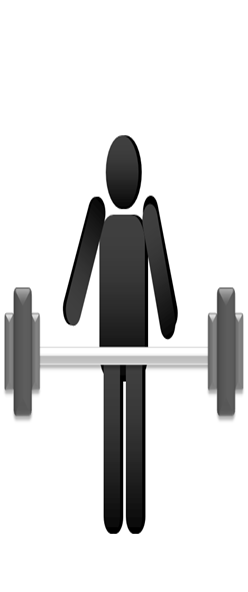 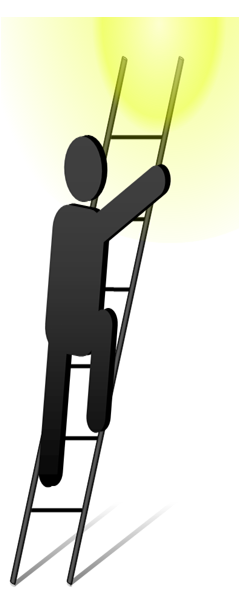 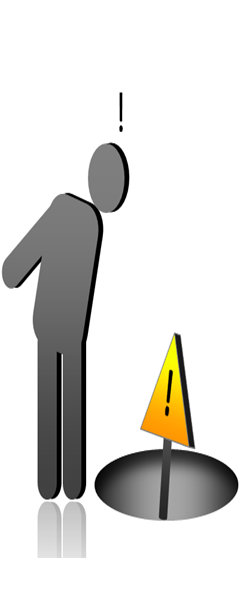 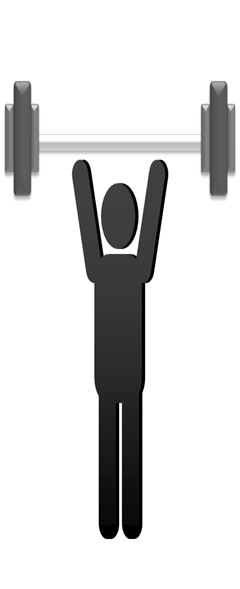 Control of reputational risks
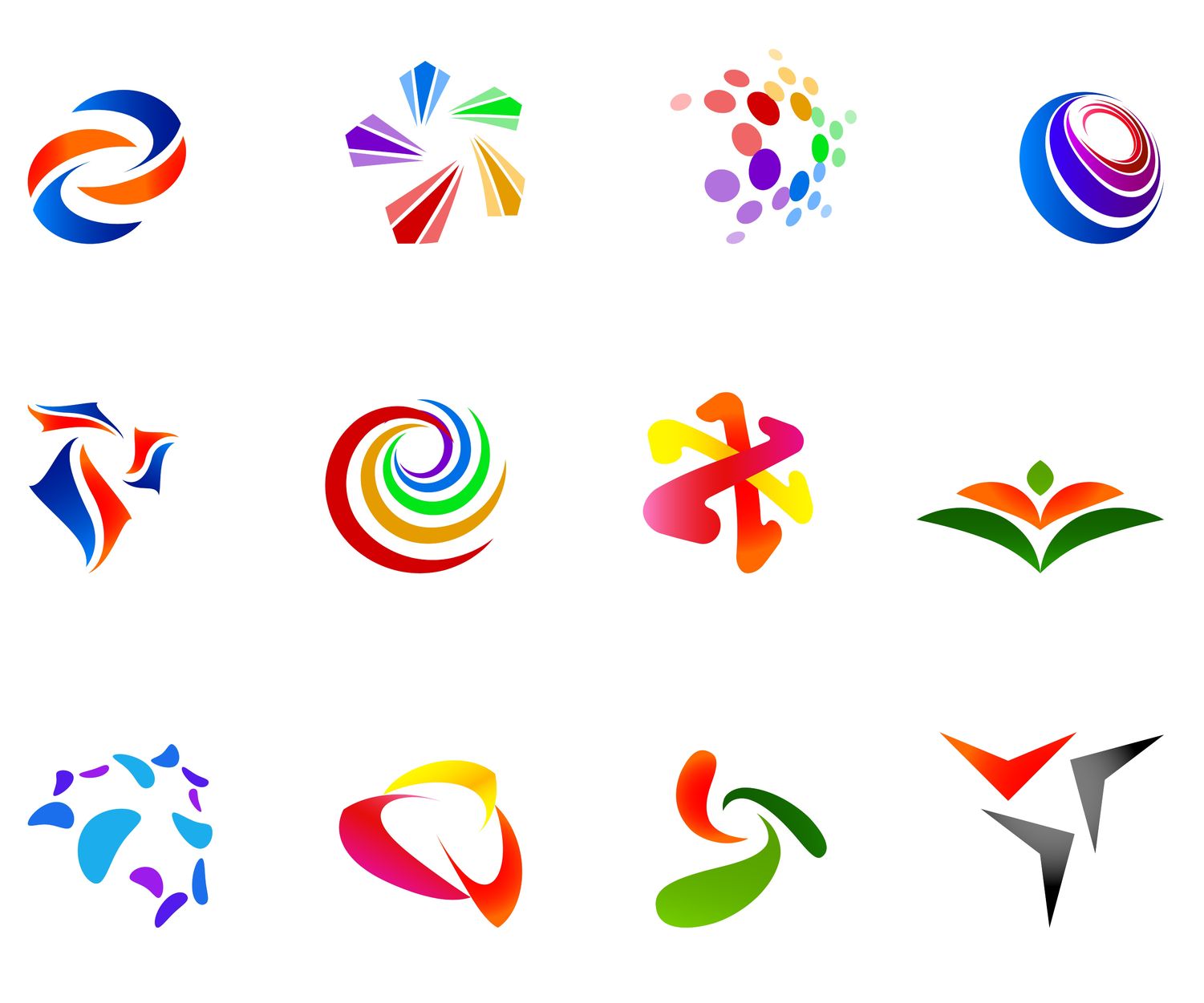 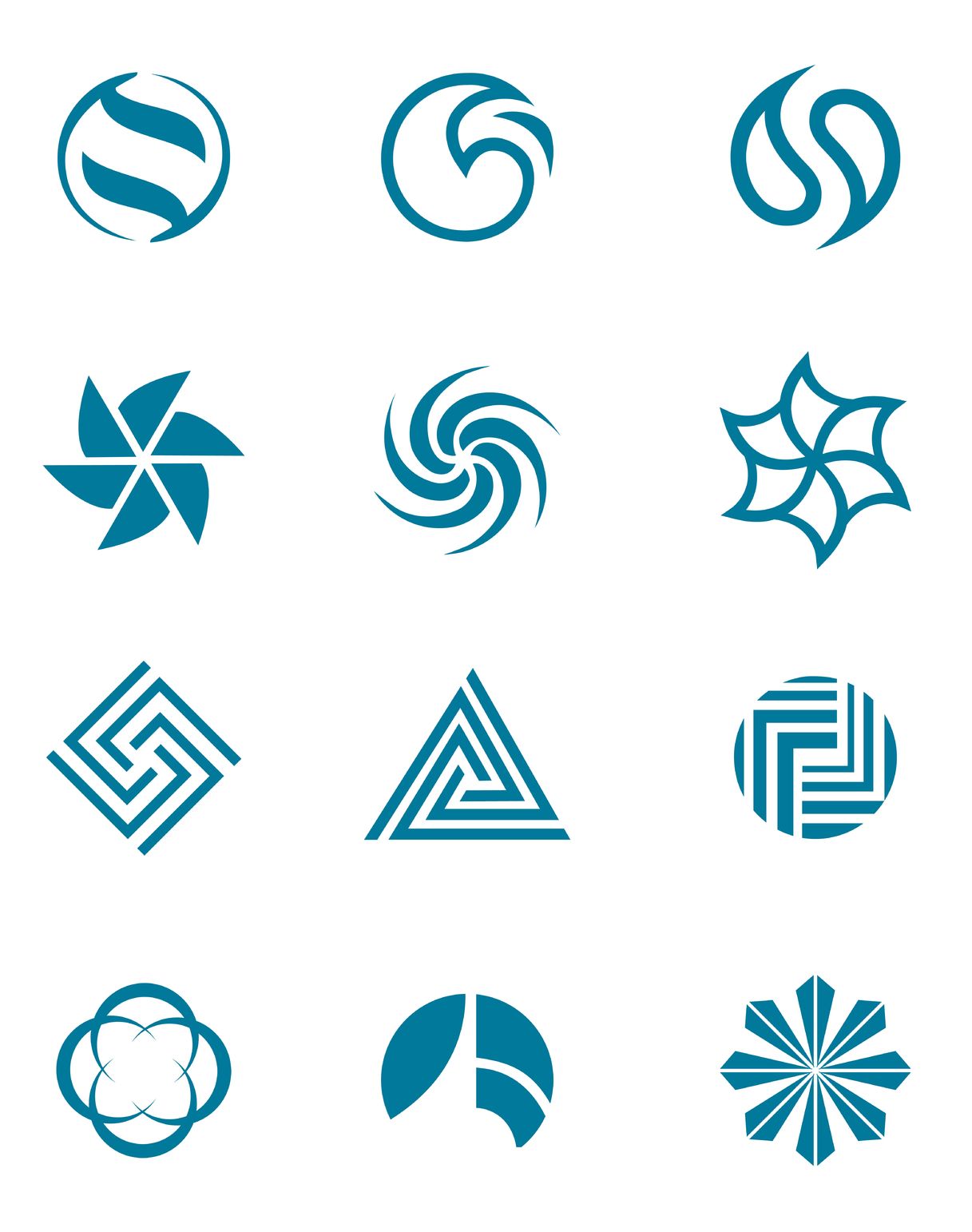 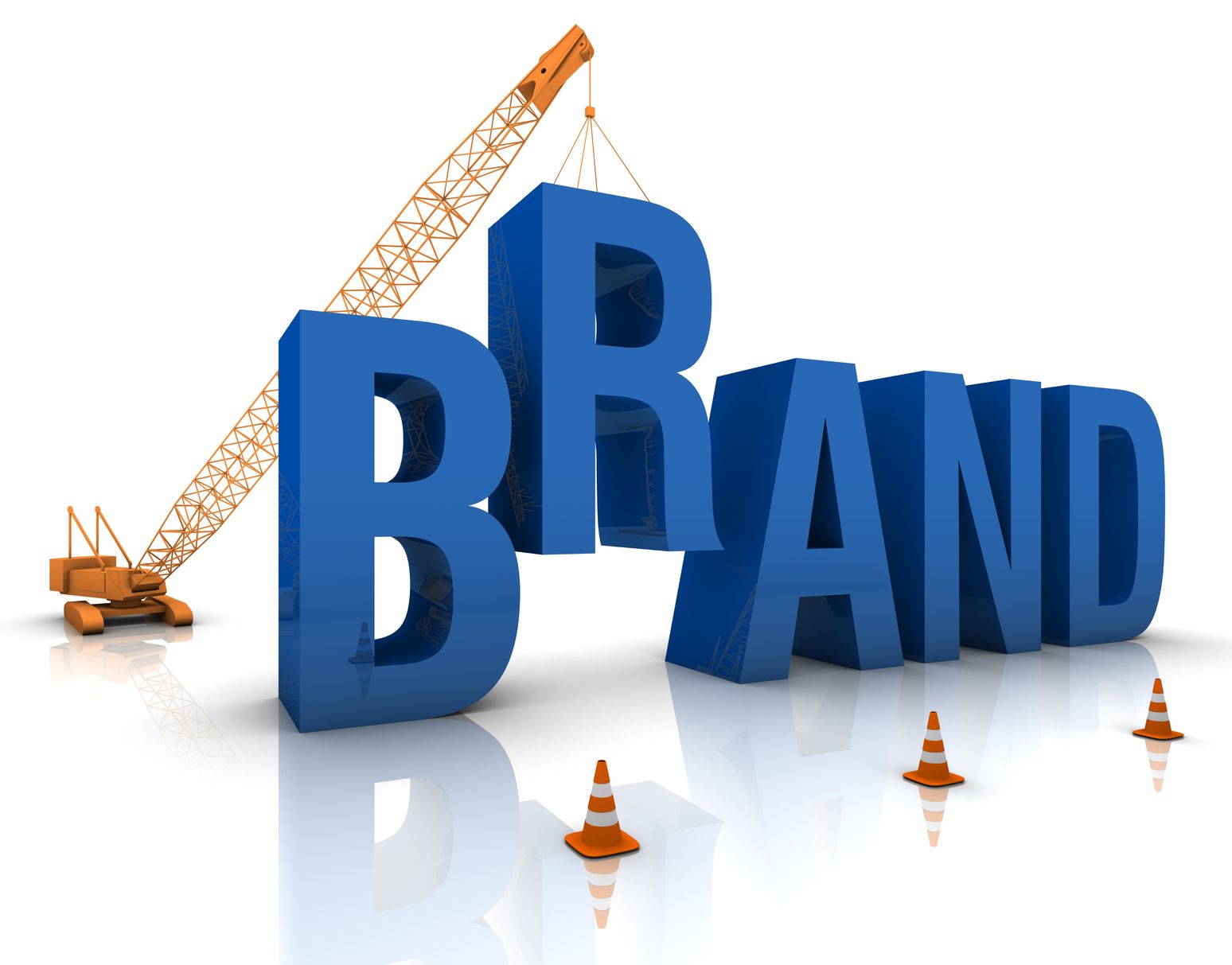 “Brand name” can be considered as an important, valuable asset of an organization. Therefore it is important to avoid any sort of damage to the brand and to the organization
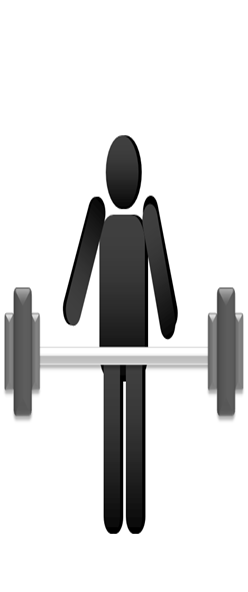 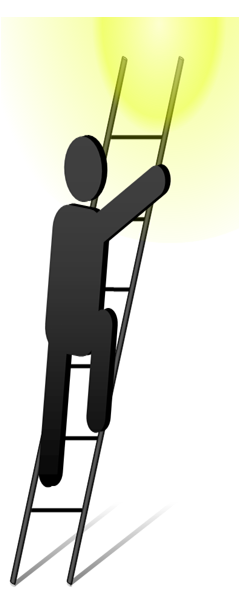 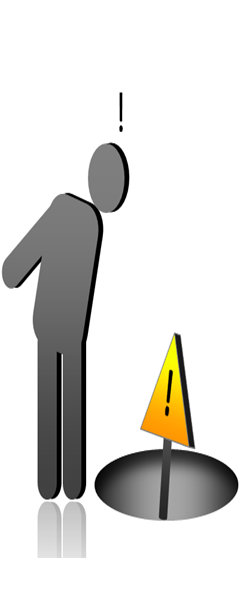 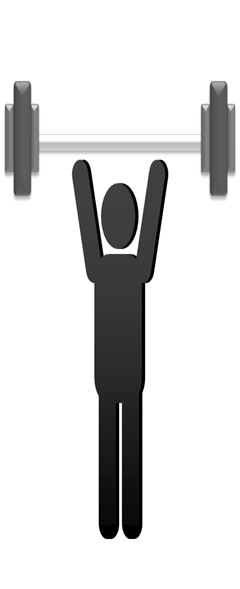 Causes for brand damage
Changes in government policy
Changes in market place
New entrants into the market place
Price and specification competition
Inappropriate franchise behavior
Fake goods
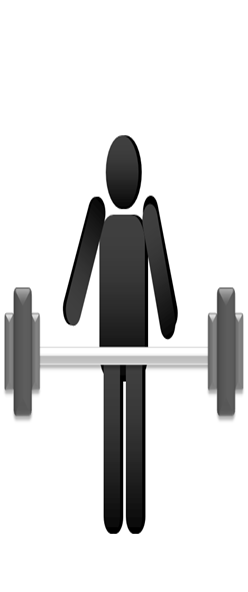 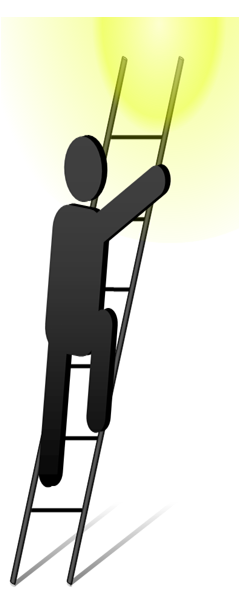 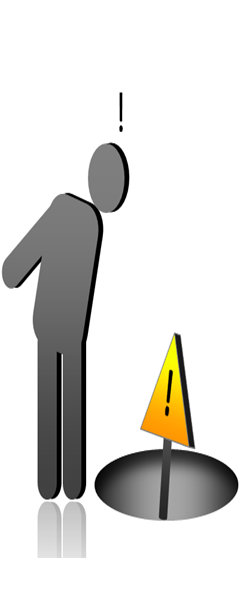 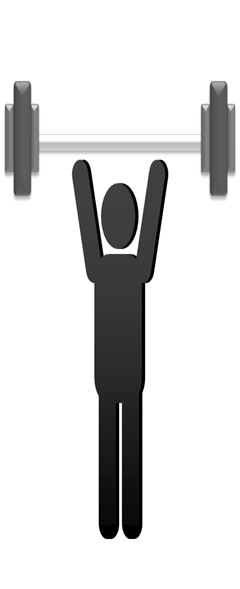 Environment
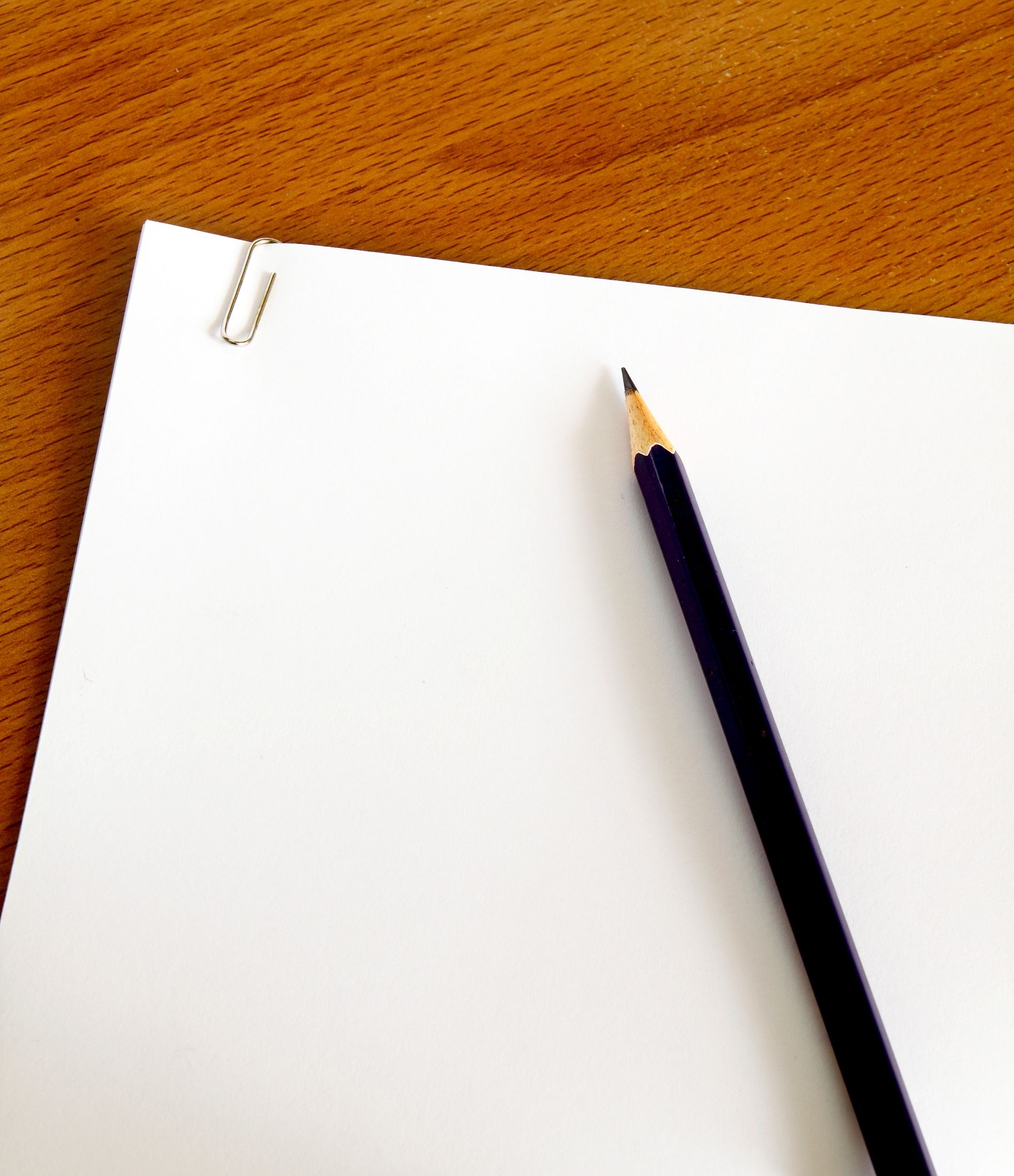 There are a set of rules for those organizations which produce industrial waste. These rules detail the organization about how the waste should be treated and what arrangements should be made for discarding it 
There are also issues for those commercial organizations which do not produce industrial waste or by products. The main concern for these organizations is to minimize the commercial waste that they produce
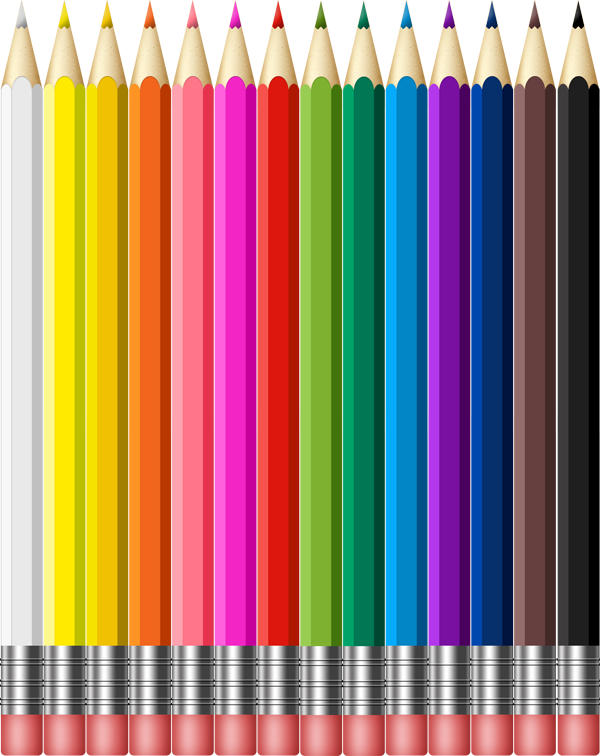 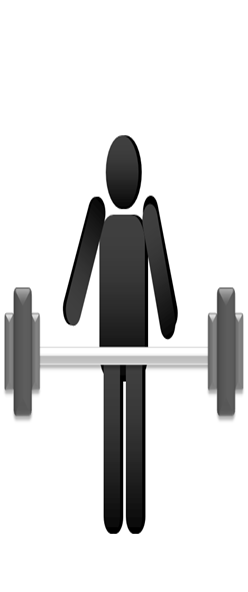 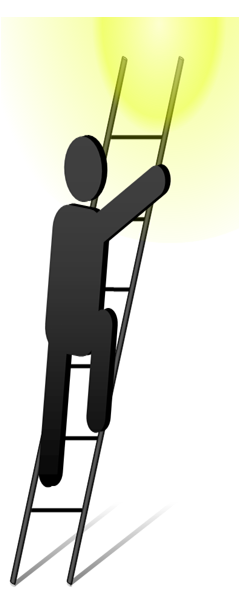 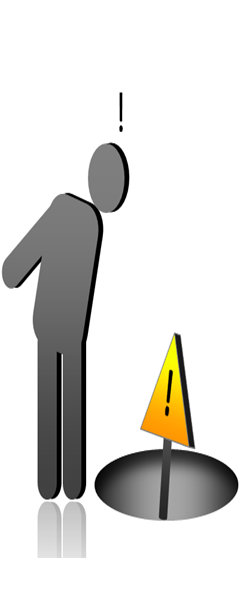 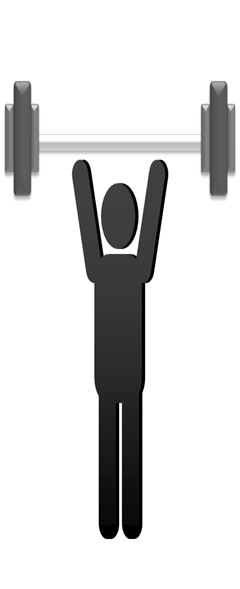 Control of market place
Technology developments
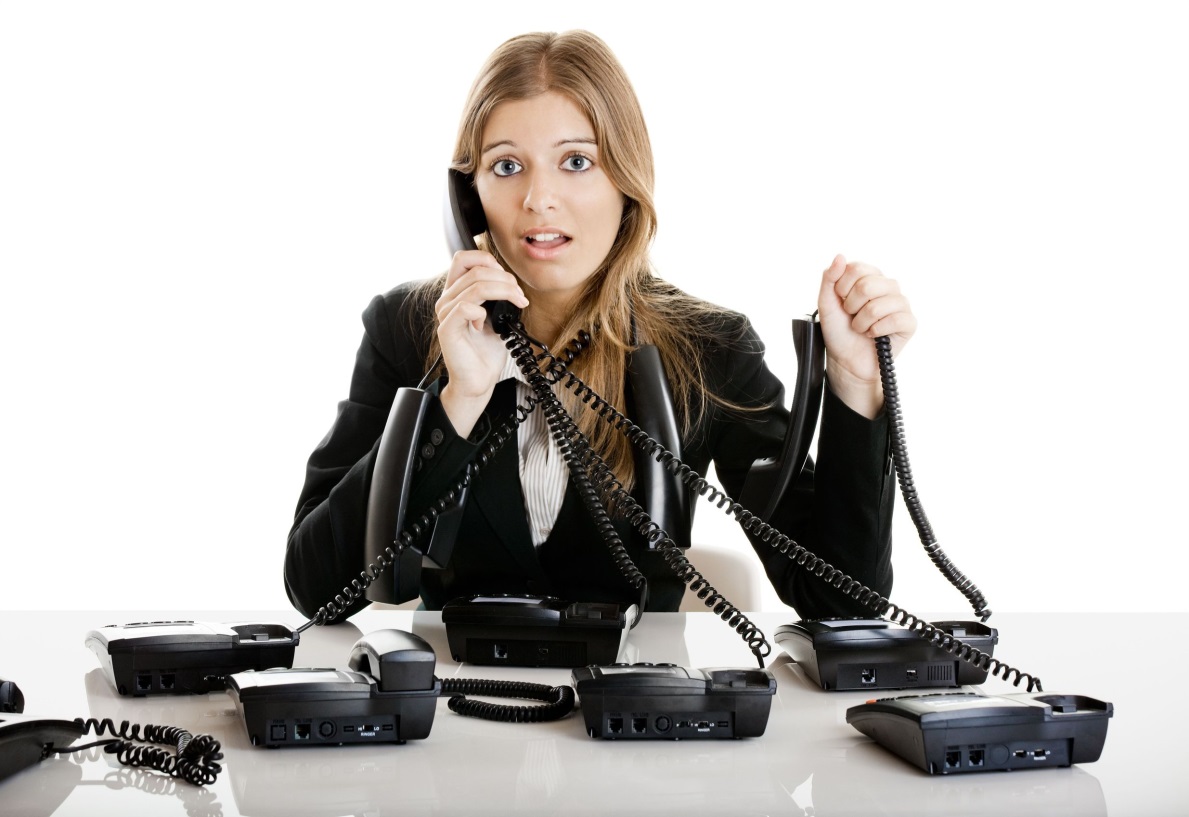 It is important for the organization to meet customers’ demands and expectations. The changes in technology makes this task challenging for the companies. The organization which supplies goods that are technology based face continuous challenges
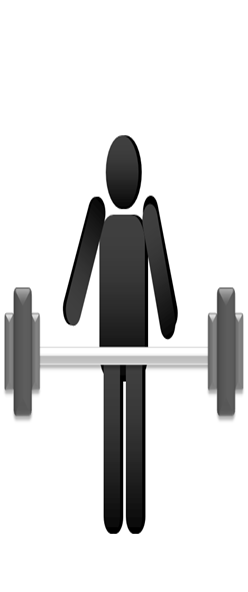 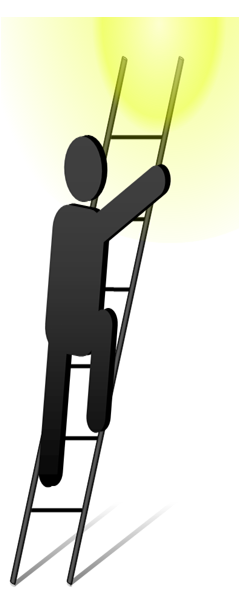 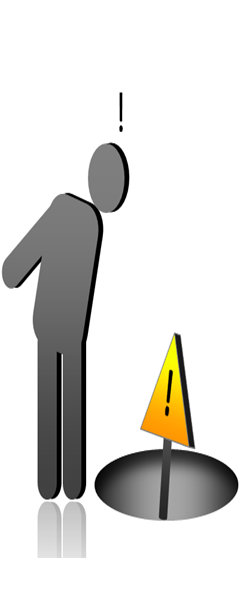 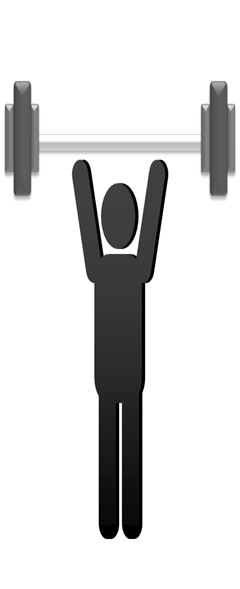 Regulatory risks
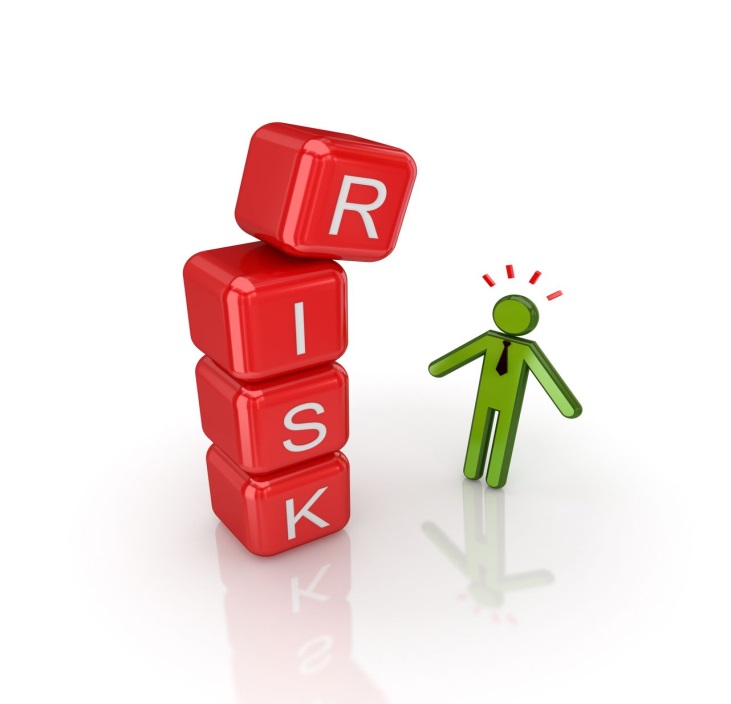 Regulatory risk is one of the most difficult risks faced by an organization. Compliances may appear simple and clear but there are certain complexities associated with the changes to regulations and different regulatory requirements in different countries
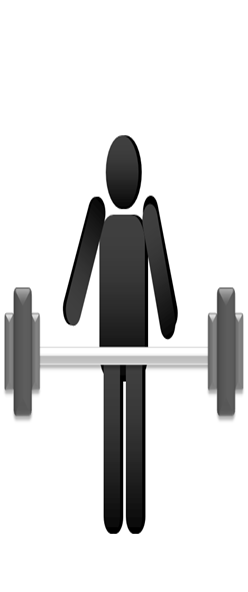 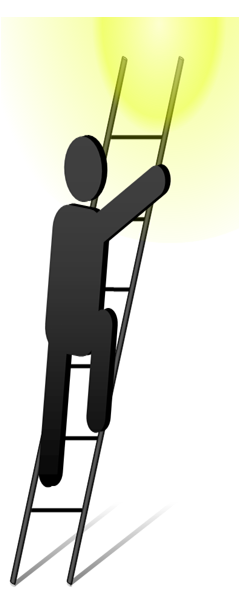 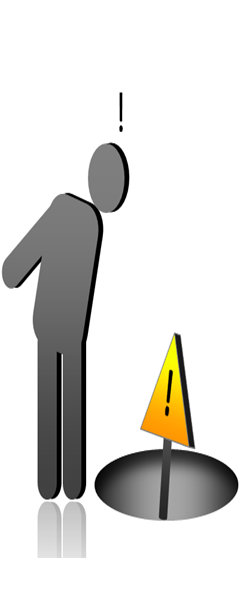 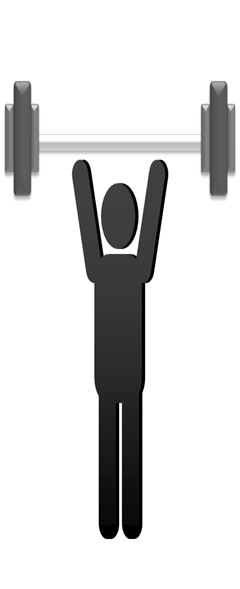 MCQs
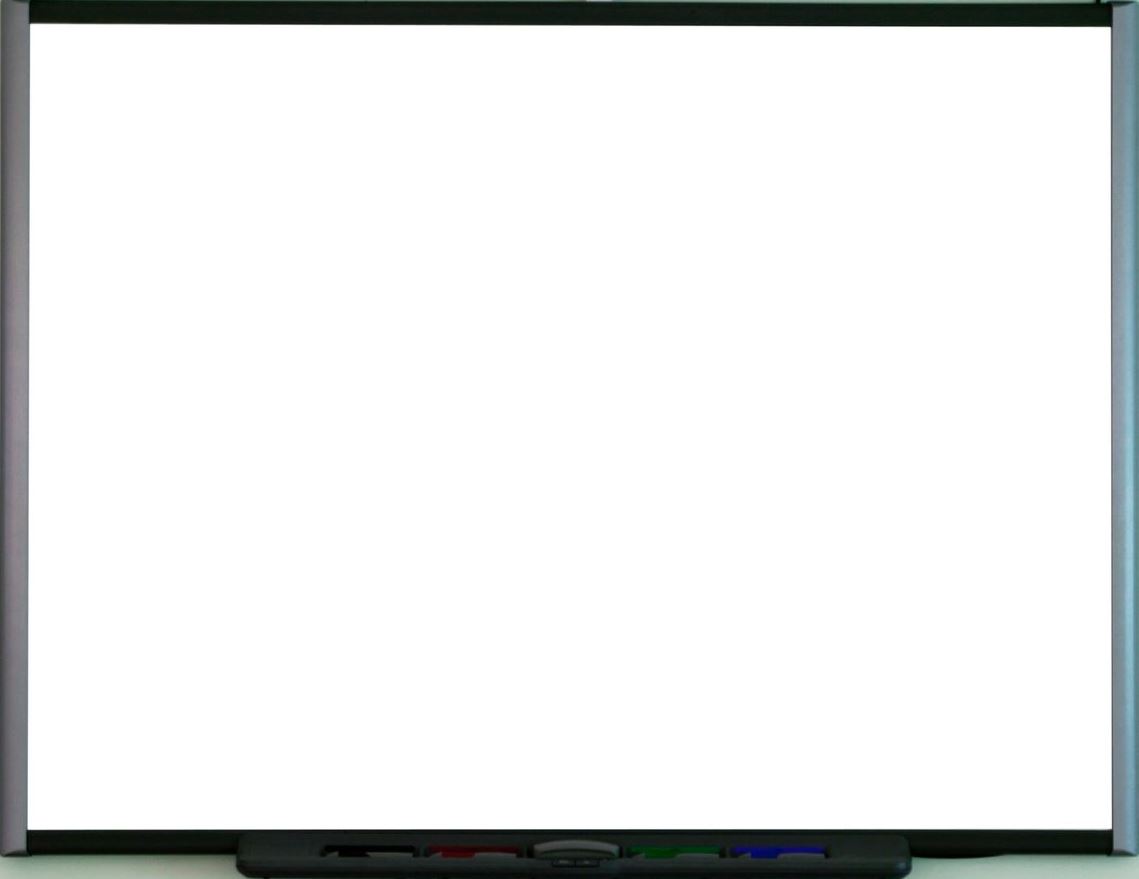 A software company declared annual profits at the end of a financial year, but the results displayed does not match with the external audit reports. By this we can understand that
Option 1:
Inaccurate auditing is done
Option 2:
Organization committed fraud
Click on any one of the options for the correct answer
Option 3:
Organization facing financial risks
Option 4:
Organization is under recession
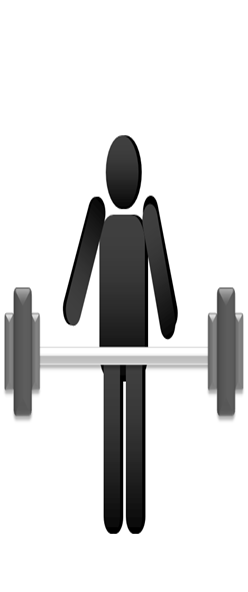 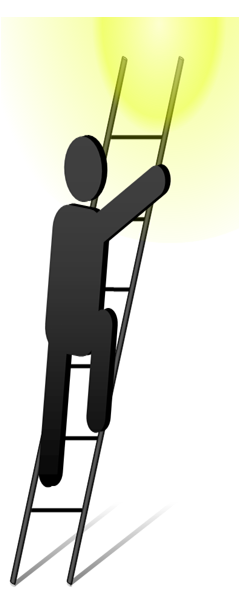 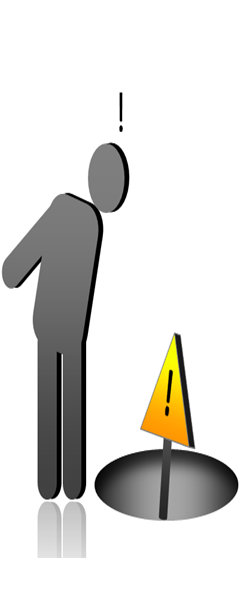 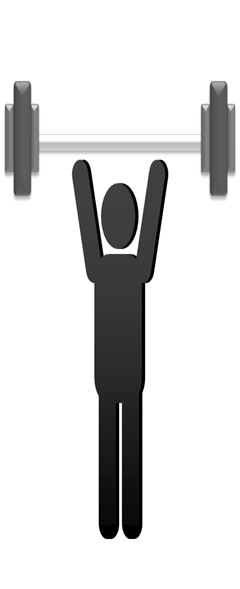 MCQs
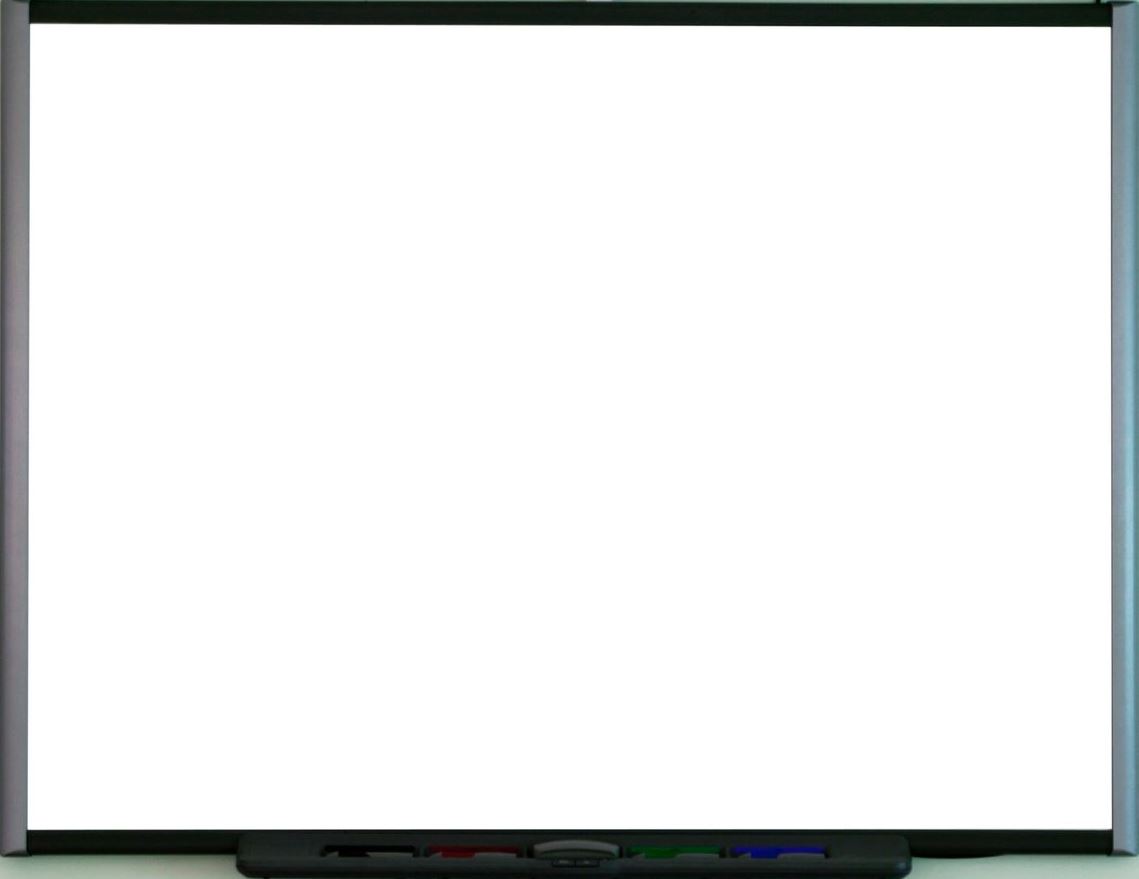 Yes you are right!
Click here Continue . . .
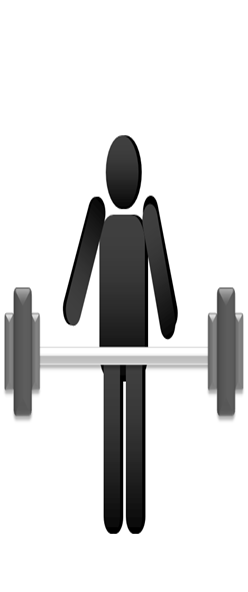 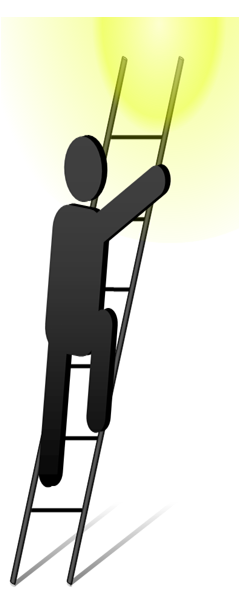 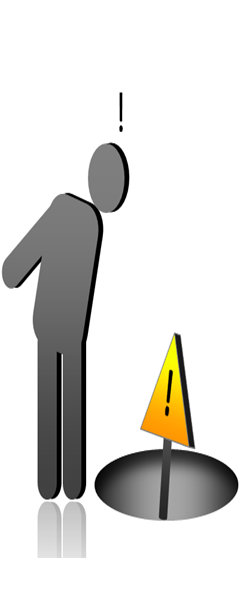 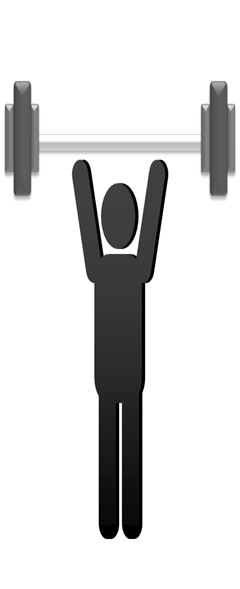 MCQs
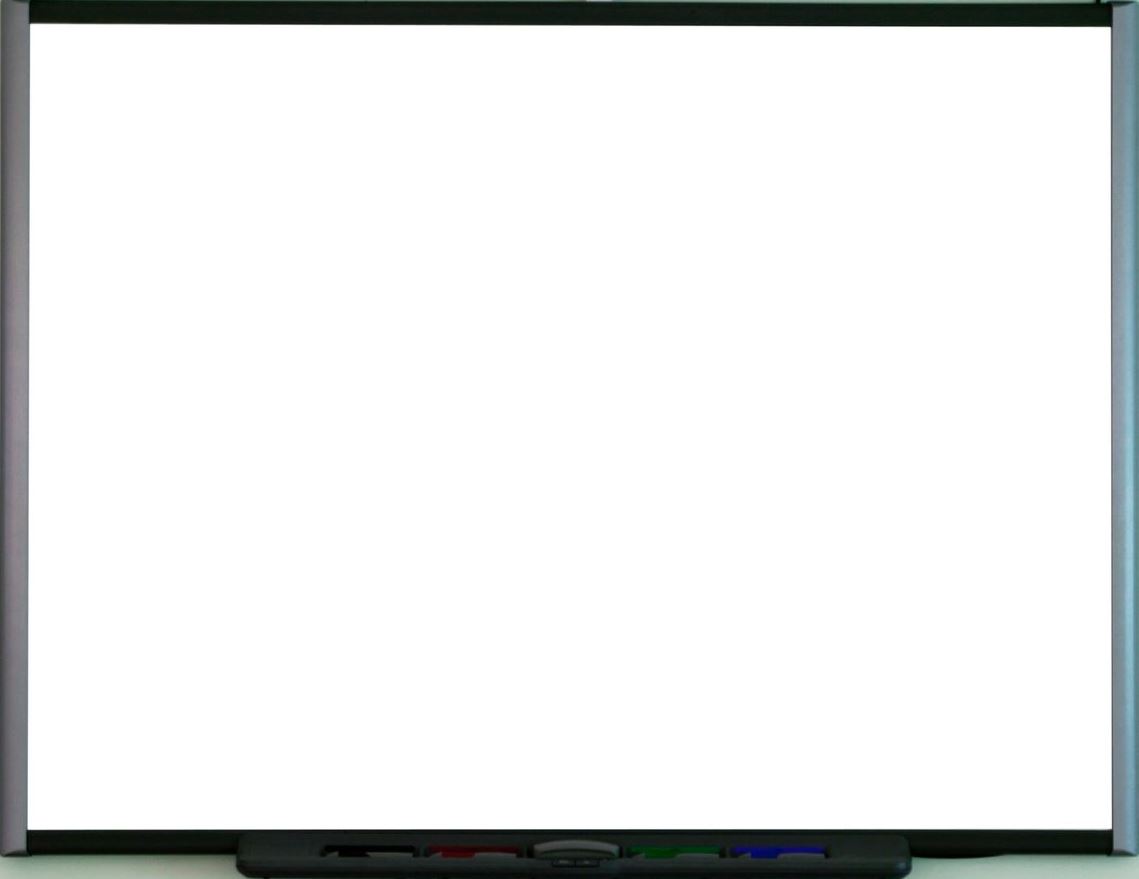 That’s not quite right
The answer is:Organization committed fraud
Click here Continue . . .
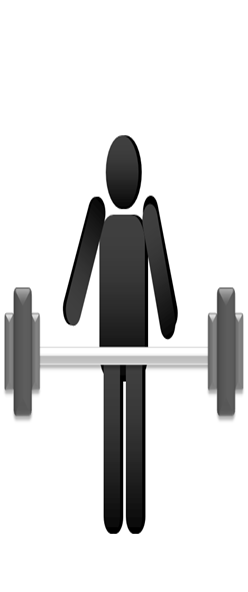 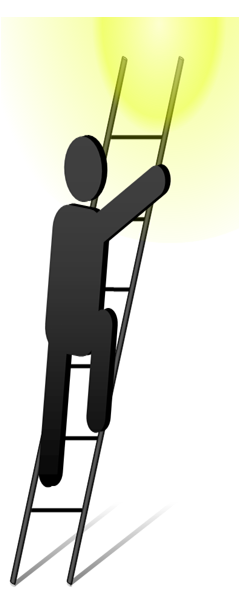 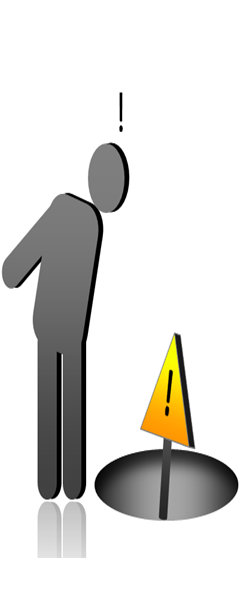 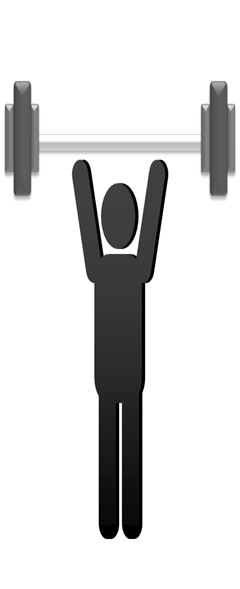 Contents
Enterprise Risk Management - Fundamentals
Importance of risk appetite
The 4Ts of hazard response
Risk control techniques
Control of selected hazard risk
Managing uncertainty
Risk governance
Insurance and risk transfer
Evaluation of control environment
Activities of internal audit function
Risk assurance techniques
Reporting on risk management
Corporate Social Responsibility
Future of Risk Management
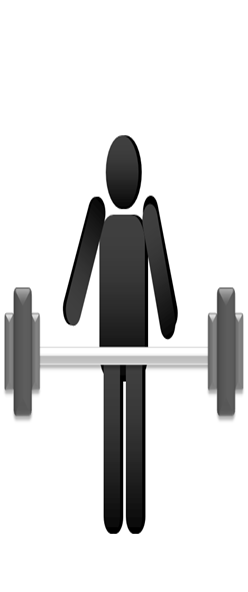 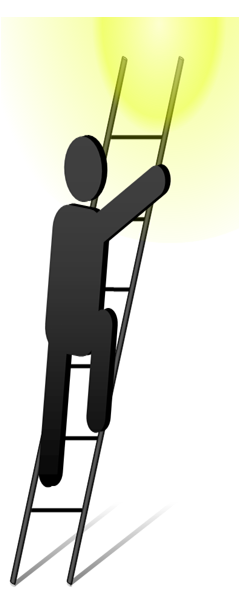 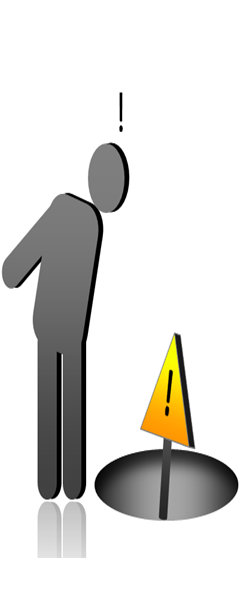 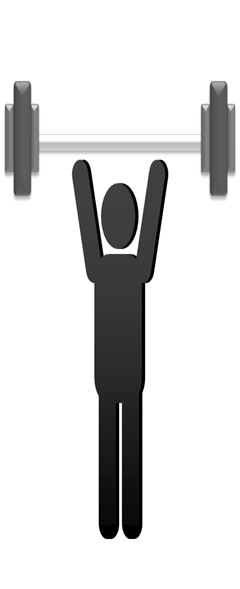 What is uncertainty?
Uncertainty means incomplete knowledge, i.e., a shortfall of knowledge or information about:-
1
2
3
4
5
What kinds of outcome may occur?
The factors which may influence future outcomes
The extent to which known and unknown factors will influence outcomes
The likelihood of various outcomes
The impacts which those outcomes, if they occur, would have on the organization
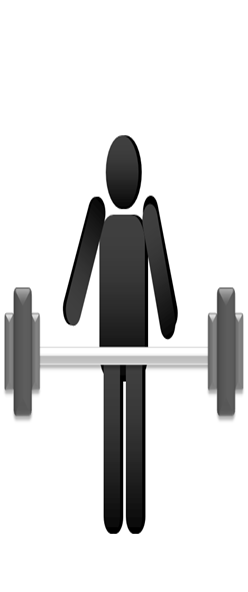 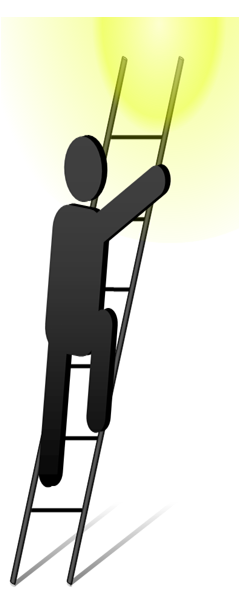 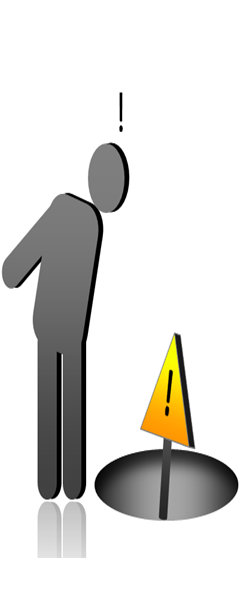 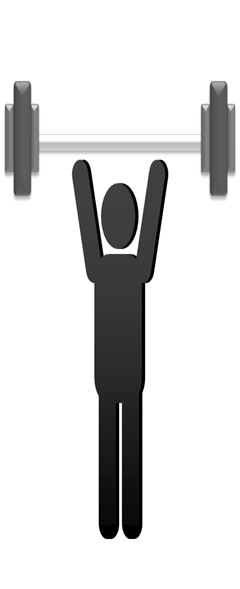 Kinds of uncertainty
Click here to see each one in detail
Event uncertainty
Variability uncertainty
Assumptions uncertainty
Systemic uncertainty
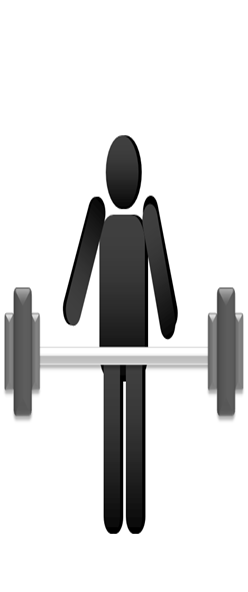 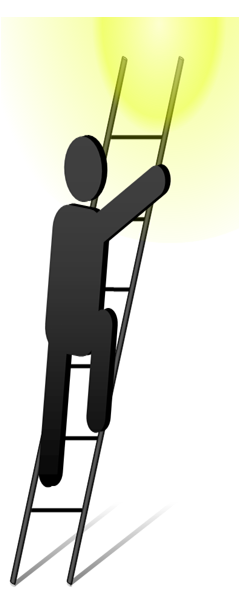 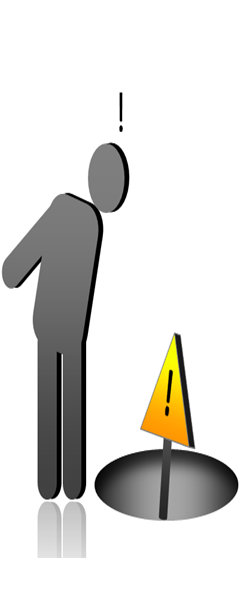 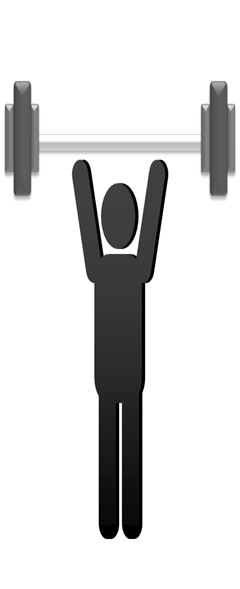 Kinds of uncertainty
Assumptions uncertainty
Event uncertainty
Variability uncertainty
Systemic uncertainty
The occurrences which are good or bad and which may or may not materialize
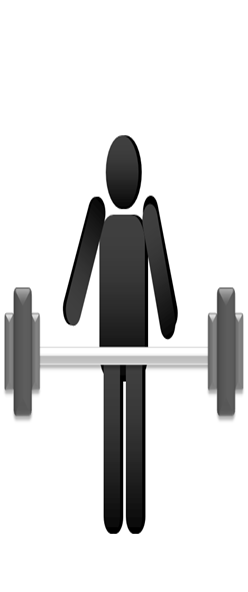 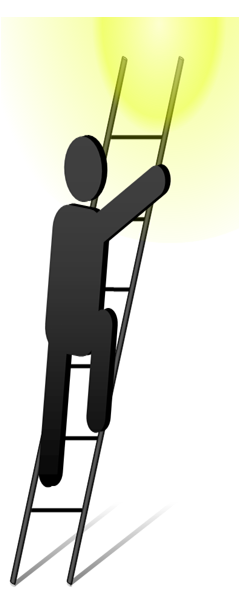 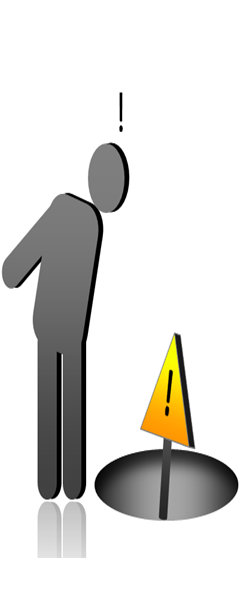 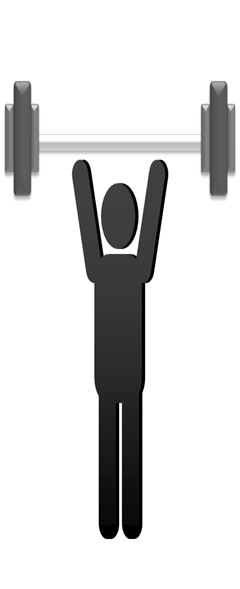 Kinds of uncertainty
Assumptions uncertainty
Event uncertainty
Variability uncertainty
Systemic uncertainty
Events that are expected to happen up to a certain extent and cannot be accurate
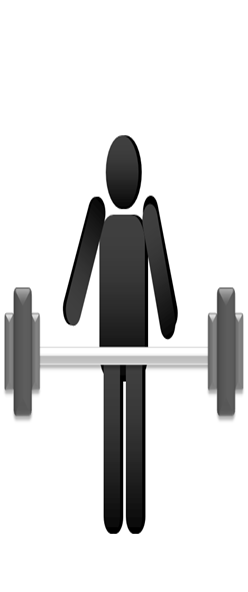 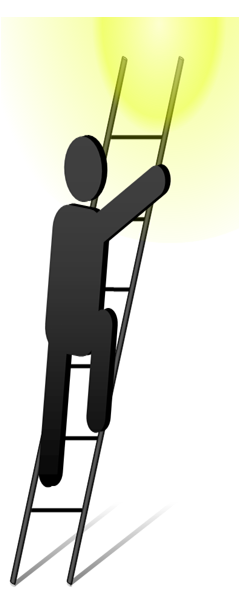 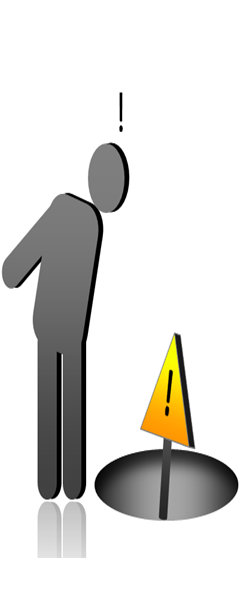 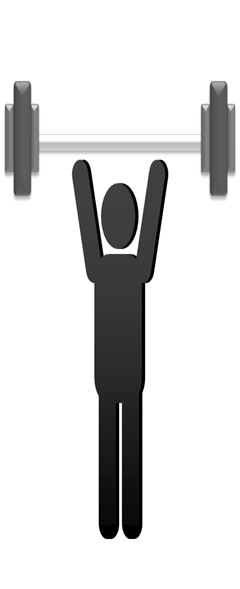 Kinds of uncertainty
The assumptions which are made about certain happenings may happen or may not happen. Certain sources of uncertainty are dependent on other sources.
Assumptions uncertainty
Event uncertainty
Variability uncertainty
Systemic uncertainty
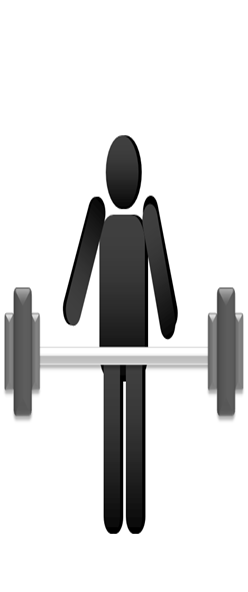 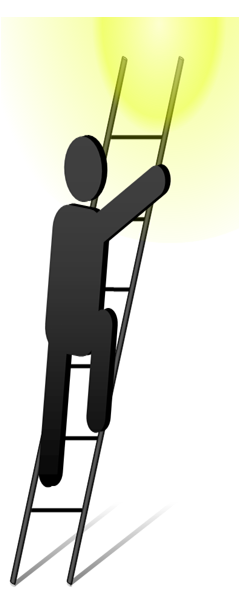 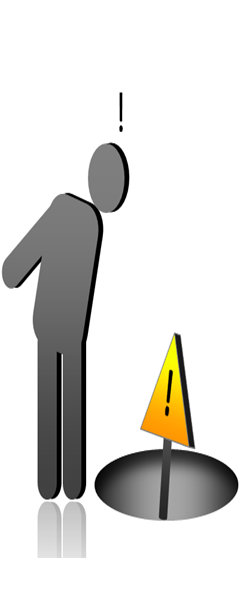 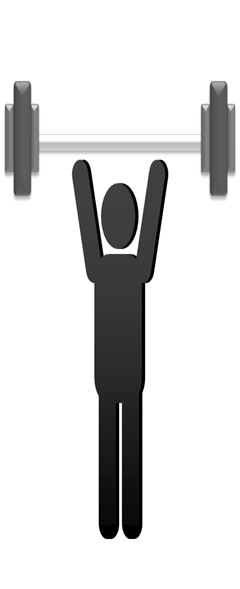 Kinds of uncertainty
Assumptions uncertainty
Event uncertainty
Variability uncertainty
Systemic uncertainty
Relationships, which are usually uncertain by itself, between different sources of uncertainty, including “knock-on effects”
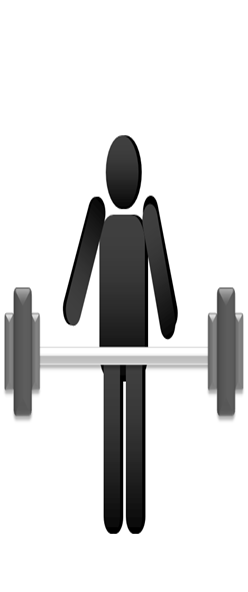 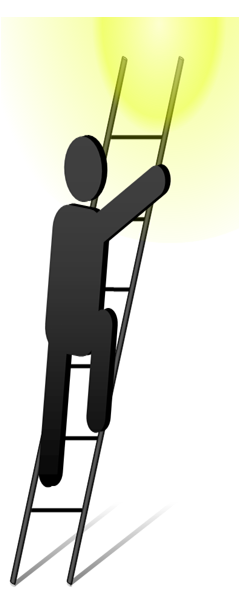 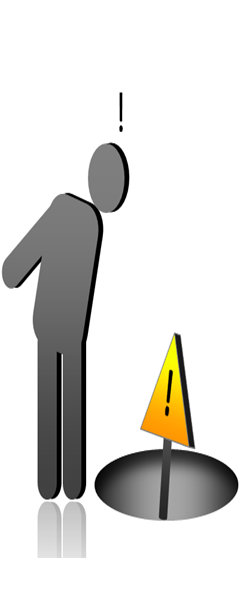 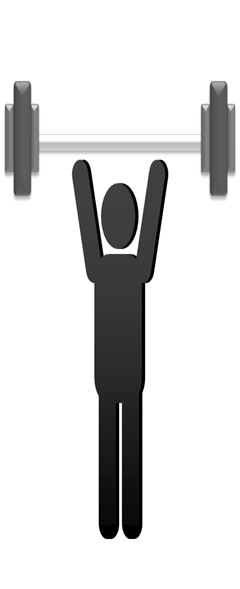 Approach to uncertainty management
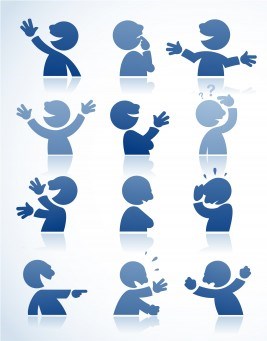 Being proactive is one of the most important and best ways to manage uncertainty. In uncertain areas where we don’t have knowledge, we have to enhance ourselves. In other areas of uncertainty we have to slightly change the business strategy to make business more flexible and achieve its objectives
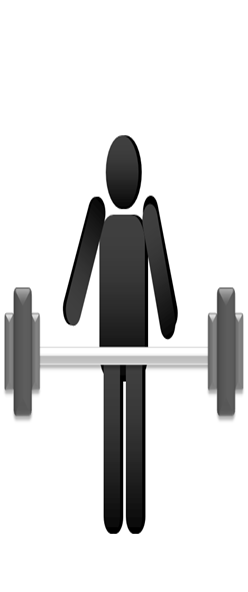 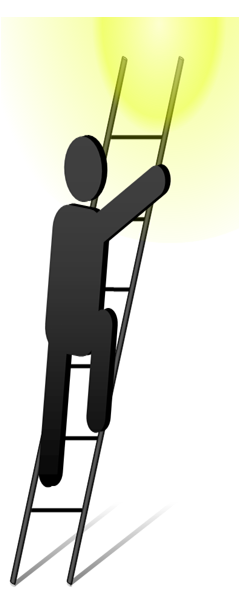 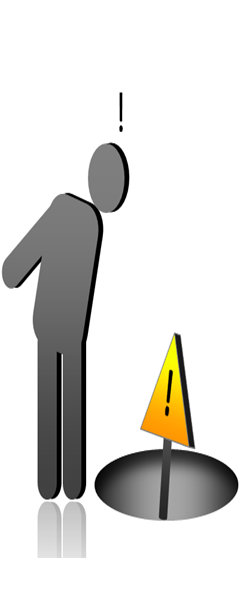 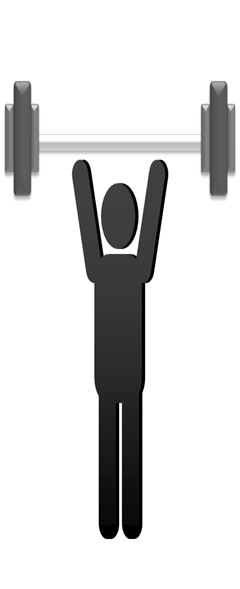 Steps in uncertainty management
Assess the extent to which all our knowledge may be “fuzzy”
Go to Step 1, focus on key information which you find relevant to the business
5
3
1
2
4
6
7
Assess what we already know
Assess those things that we don’t know and get further information
Find out the additional areas of information which will be useful and relevant for the business
Find out the remaining uncertainties and those residual uncertainties should be given consideration to make business more flexible and strong
Always try to devote time and resources searching for new things and gaining knowledge
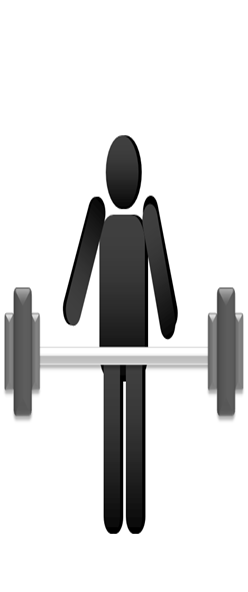 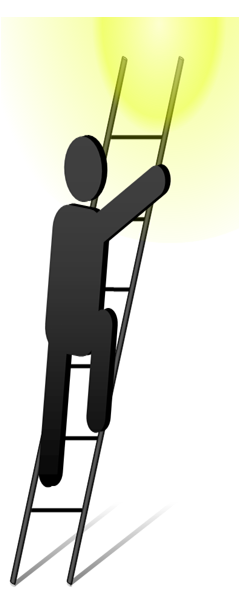 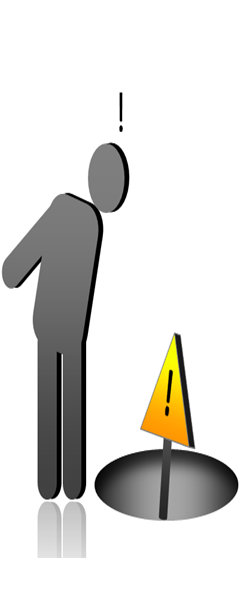 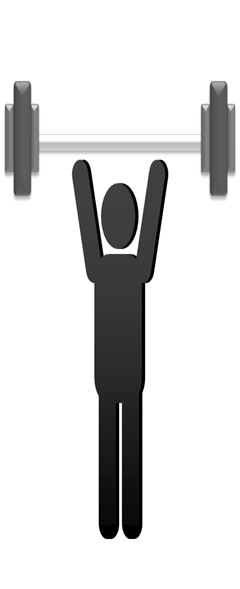 10 Ways to reduce uncertainty
1
2
Concept mapping for the organization as a whole to identify key risk areas
Research, including a study of similar situations, present or past, in the same or other organizations
Consultations with experts, including specialists in visualizing possible world futures
Definition and acquisition of data which are known to be required
Brainstorming and workshops
3
4
5
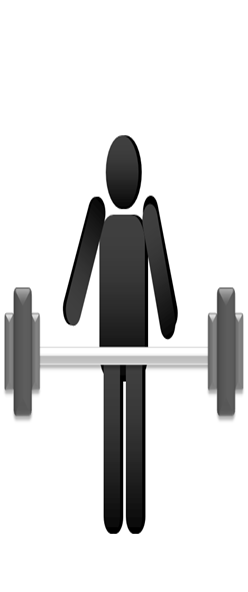 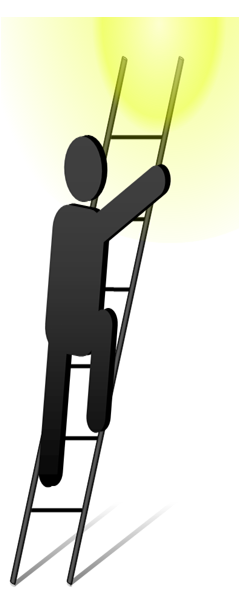 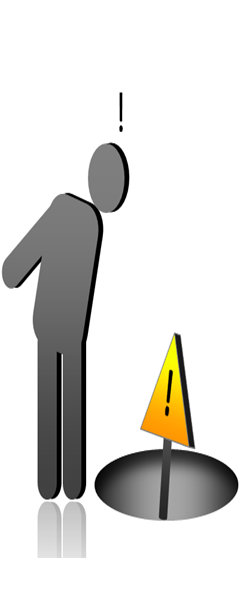 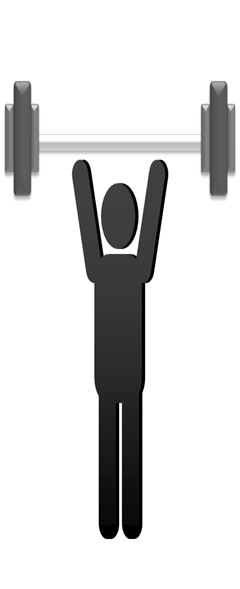 10 Ways to reduce uncertainty
6
7
Consultations with stakeholders affected third parties, about their views on the business and on likely future developments
Making a deeper analysis of the business variability and its underlying causes
Pattern recognition as events occur
Financial restructuring
Model building, scenario analysis and stress testing
8
9
10
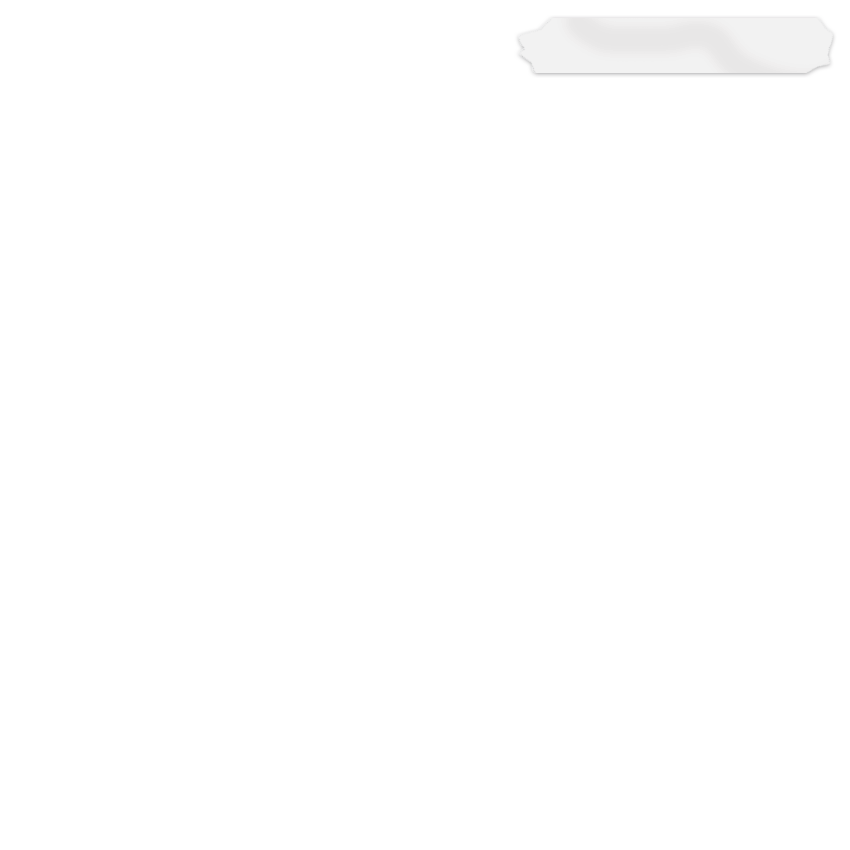 We find some limitations in developing our knowledge and we have to try to make the best use of it. Uncertainty can be reduced after gaining more knowledge and information
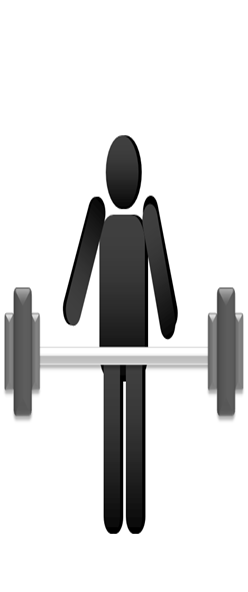 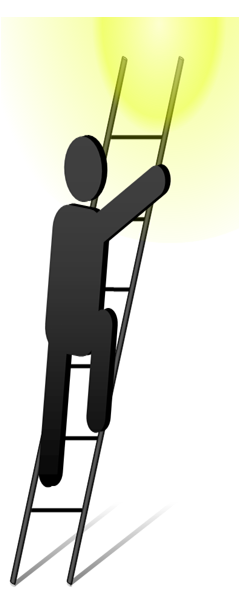 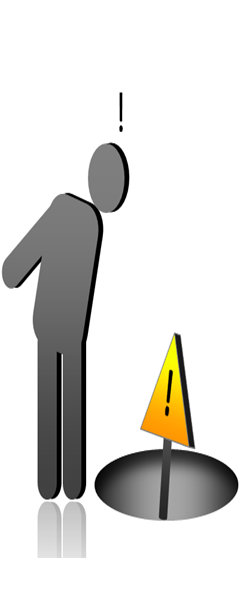 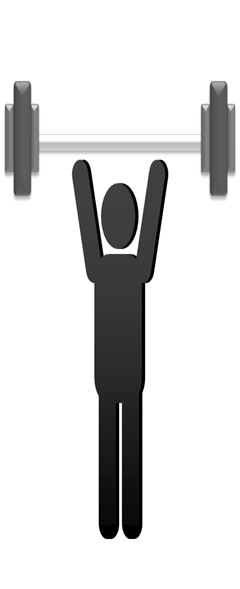 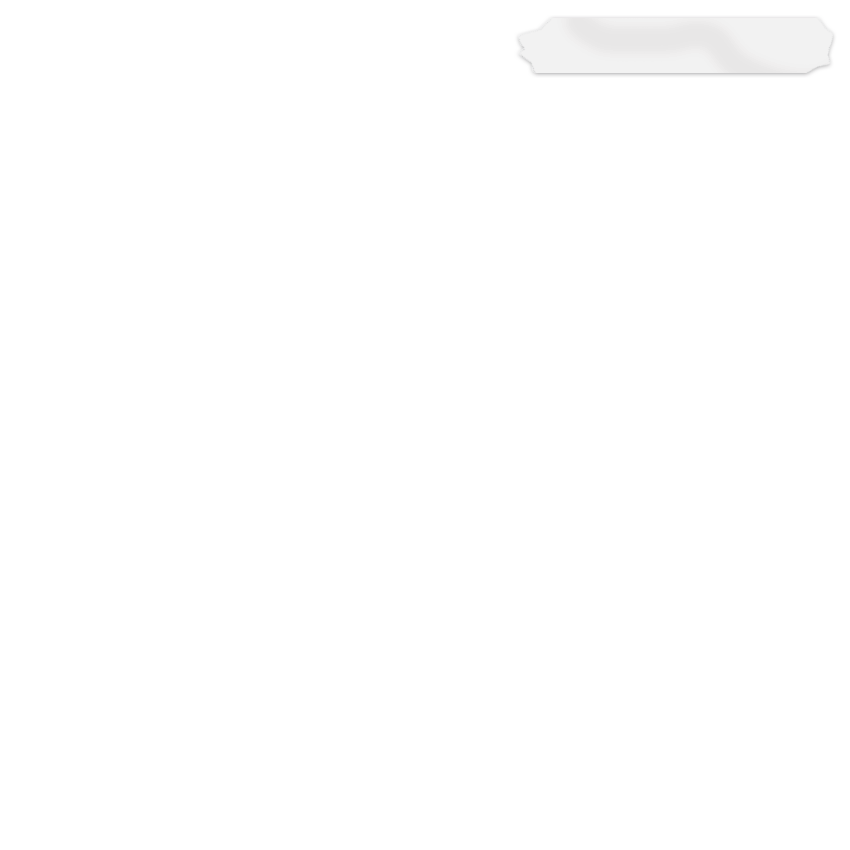 We find some limitations in developing our knowledge and we have to try to make the best use of it. Uncertainty can be reduced after gaining more knowledge and information
.
New knowledge
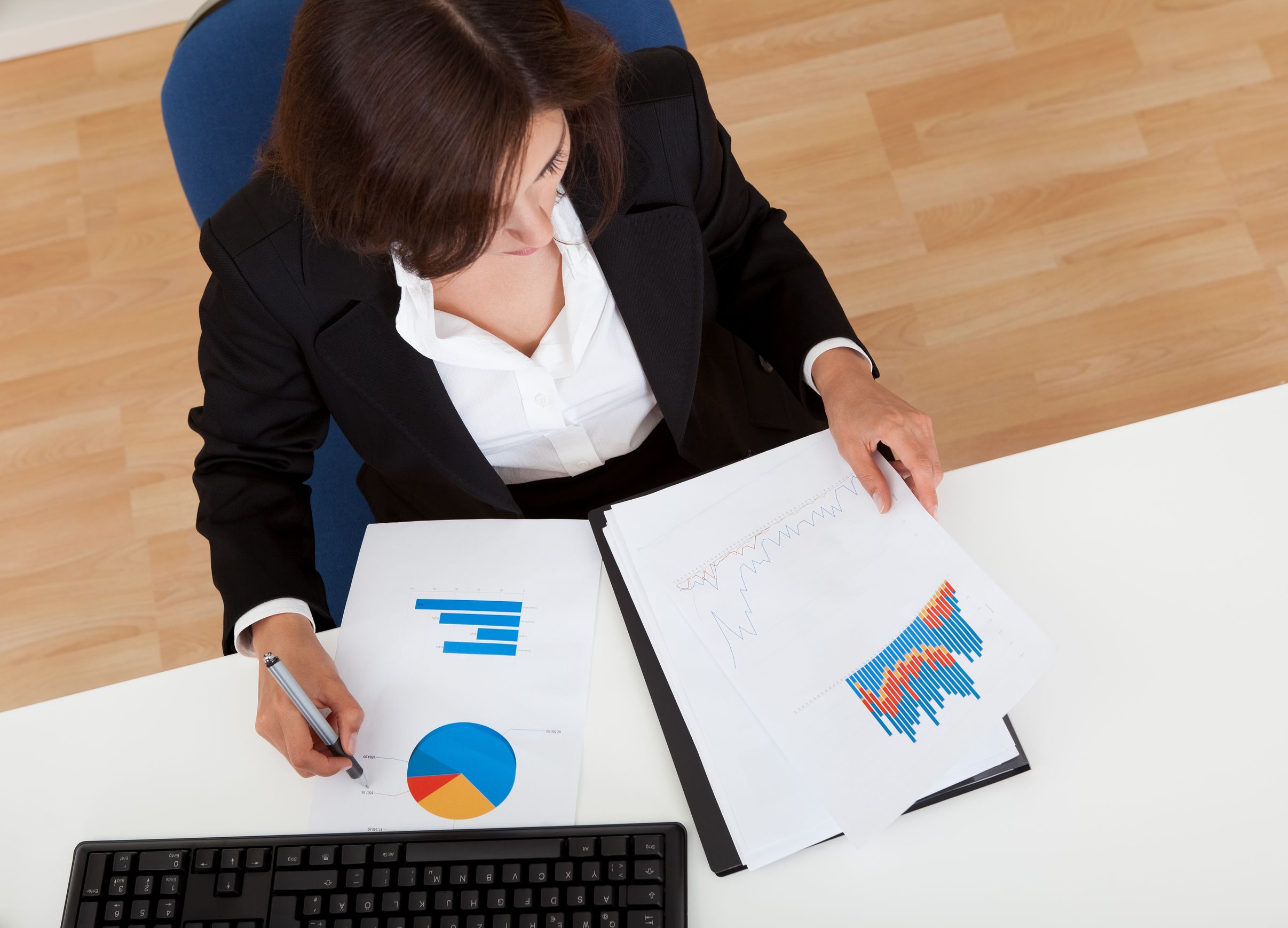 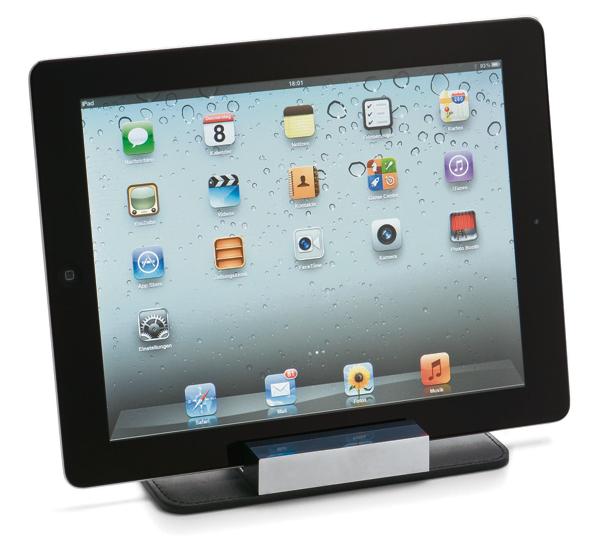 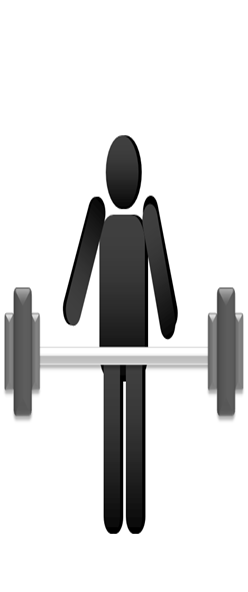 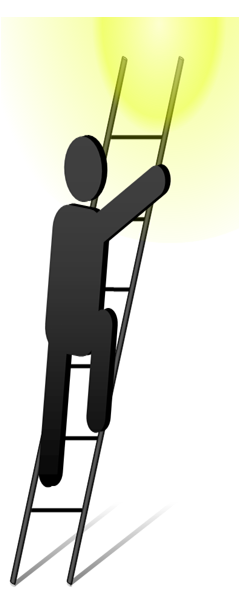 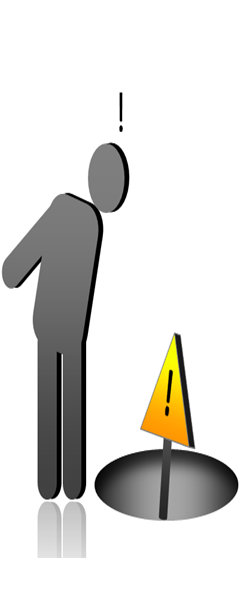 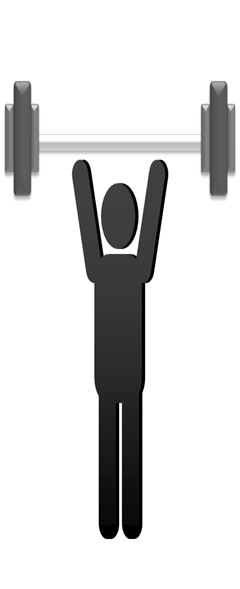 1
New thinking
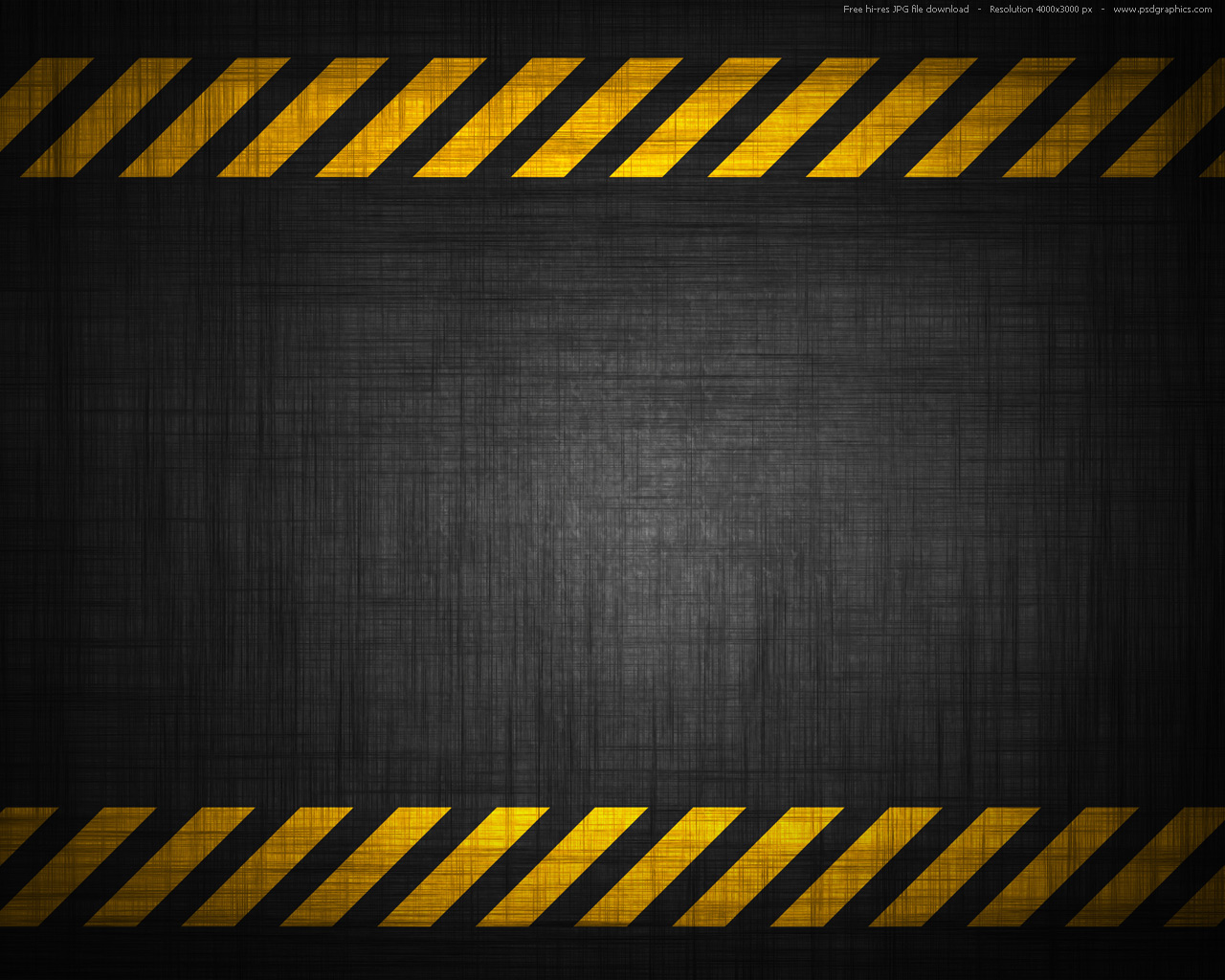 2
Focus on managing or responding to change
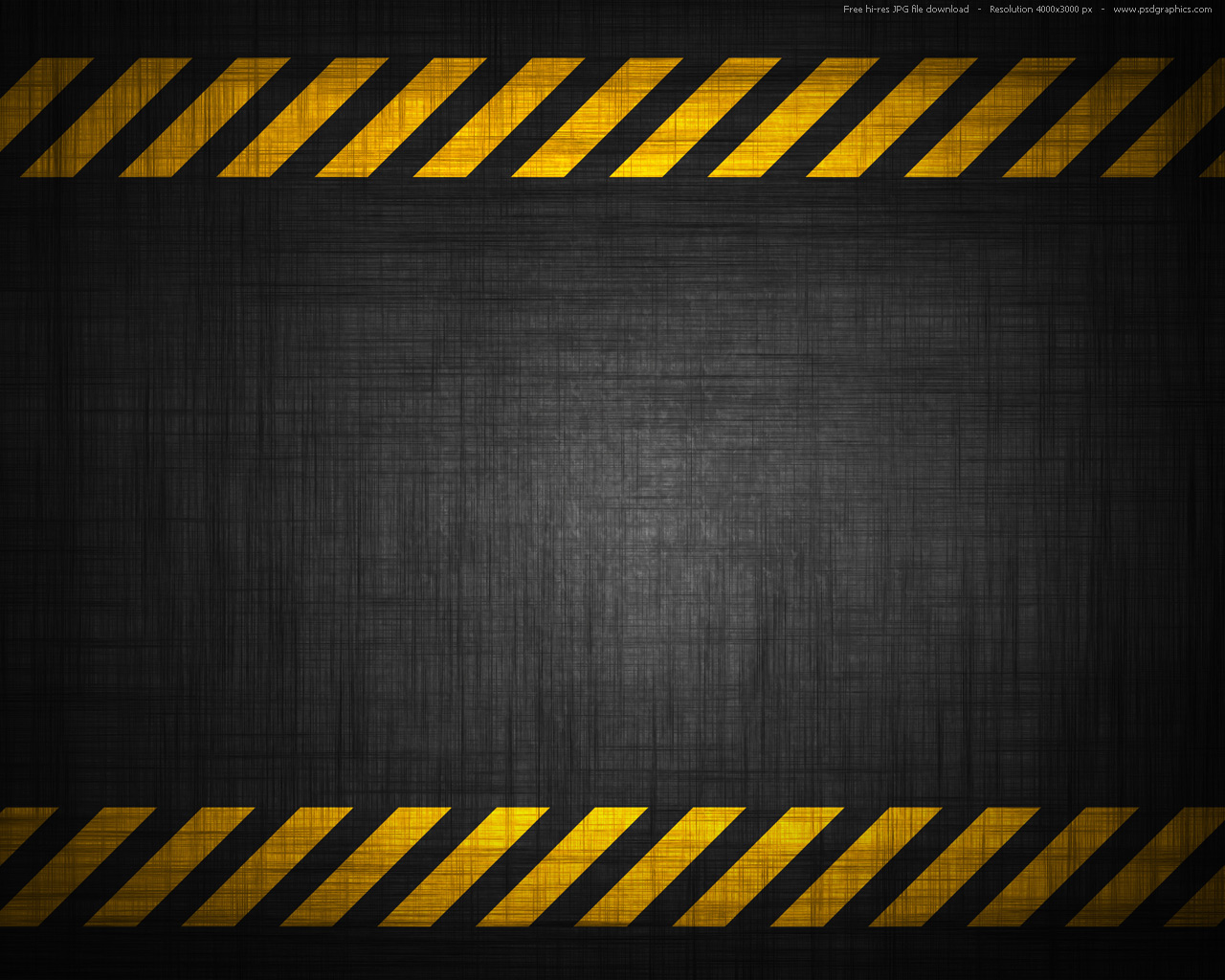 Follow a holistic approach to risk management, covering strategic, project and operational risks and the extra corporate dimension which links them all together
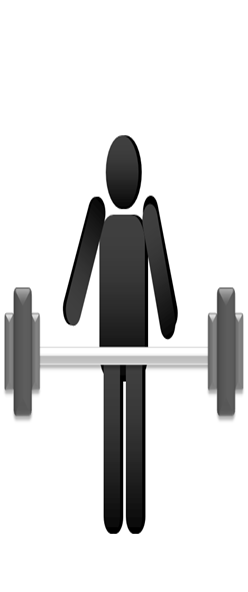 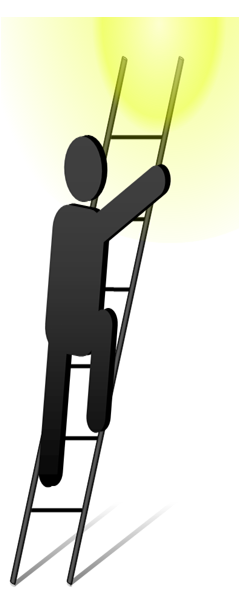 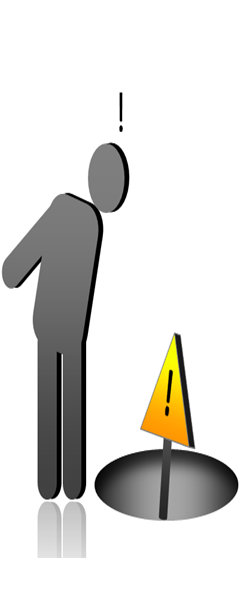 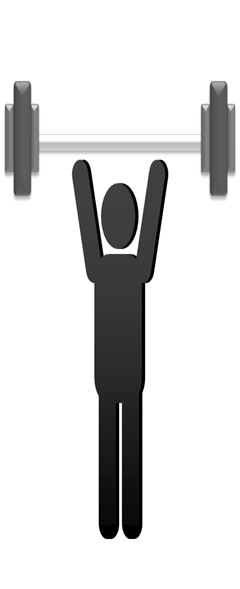 3
New thinking
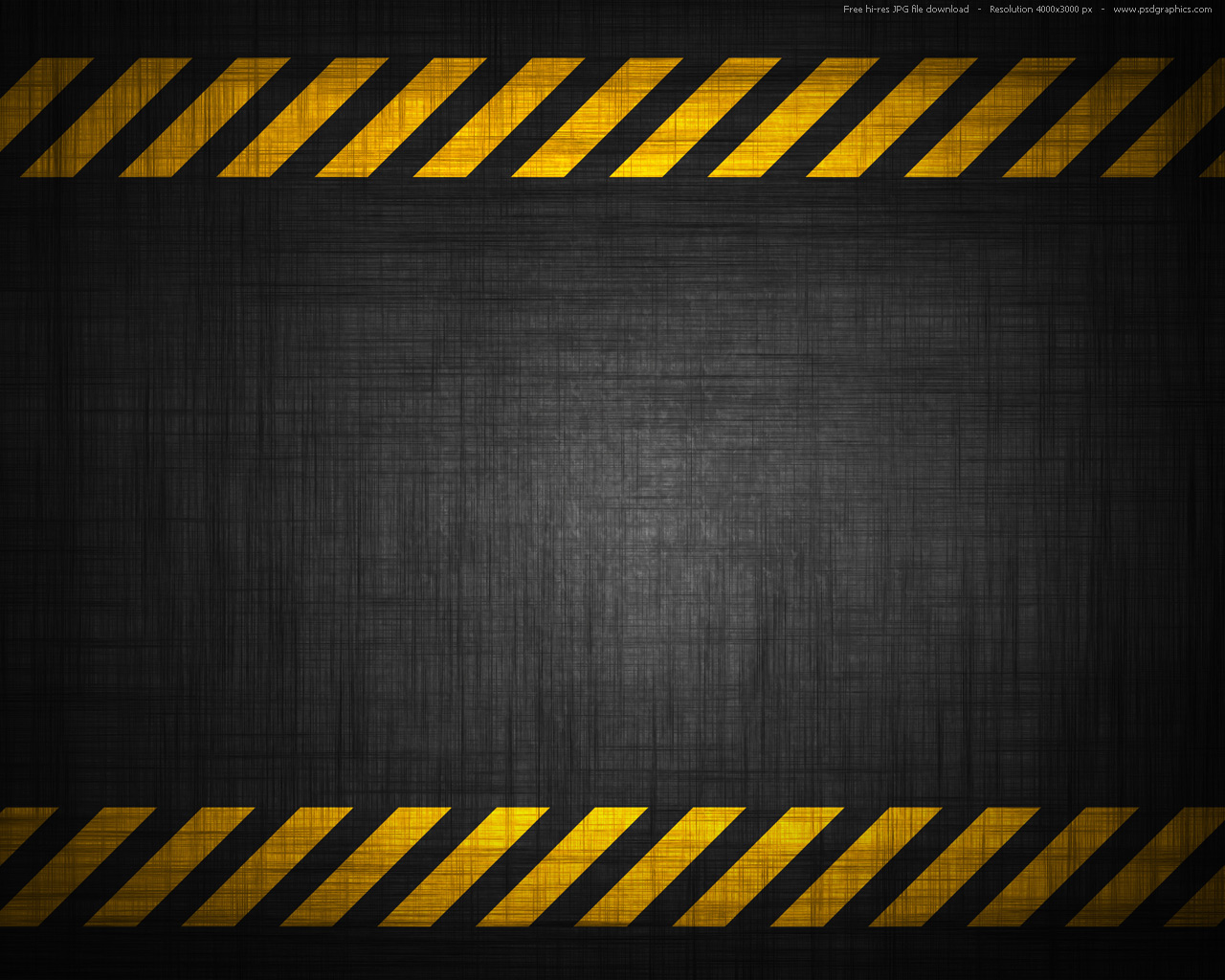 4
Adopt a positive approach which focuses on opportunities and seeks the upsides as well as downsides of threats
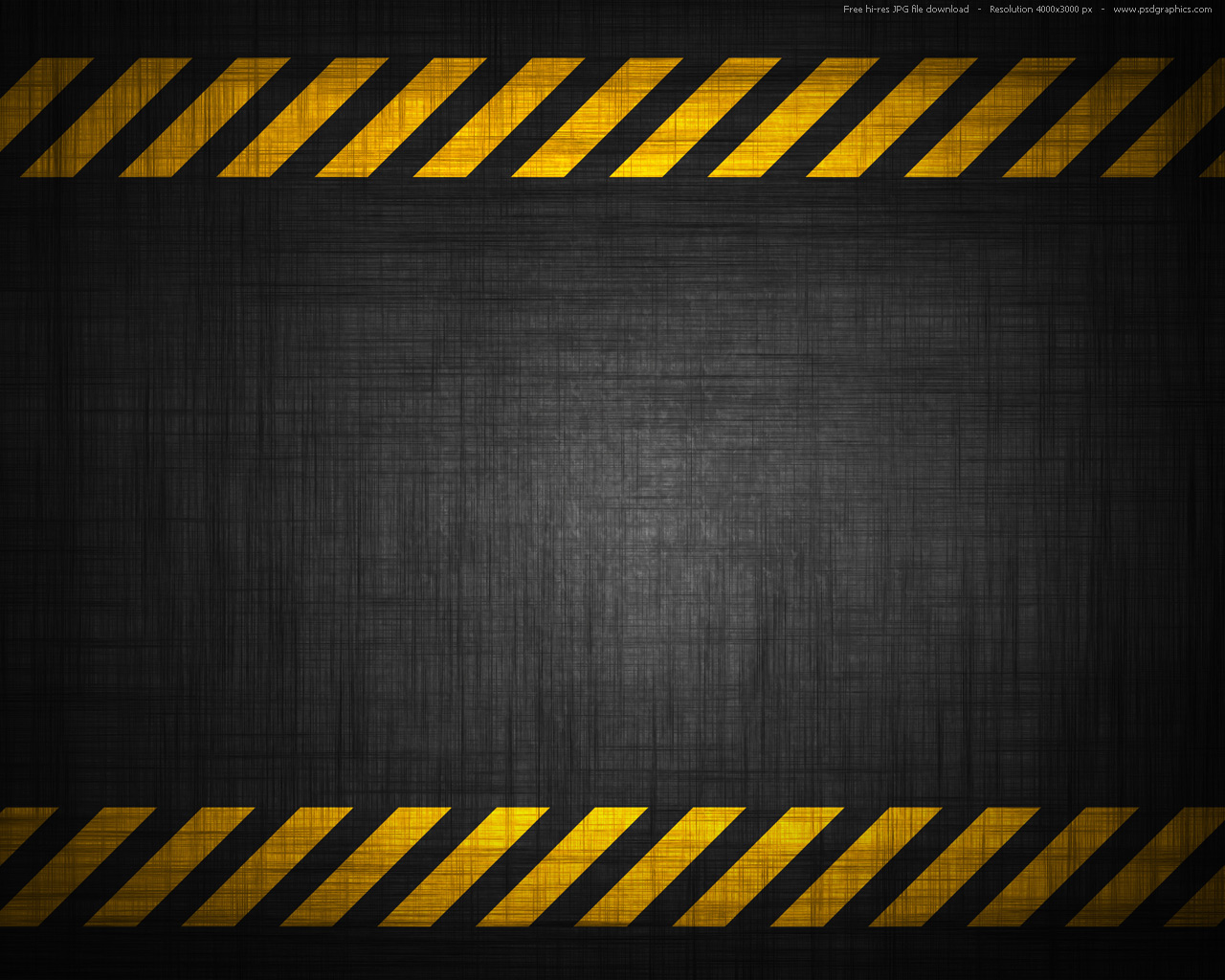 Be highly flexible in our thinking, behavior, organization, processes and systems
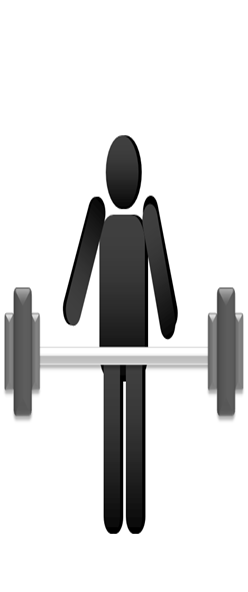 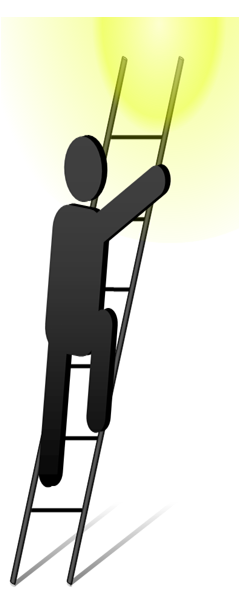 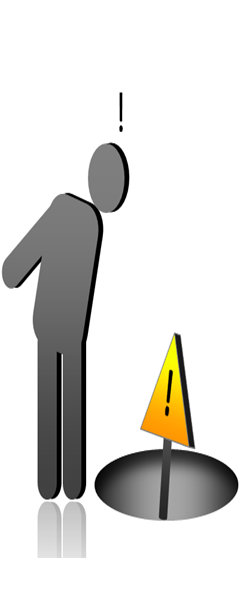 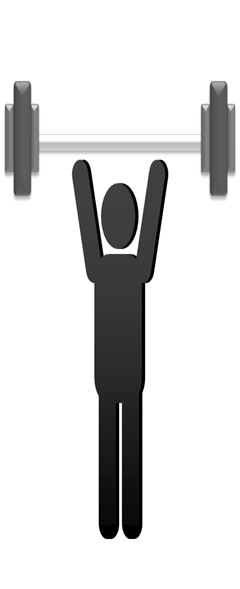 5
New thinking
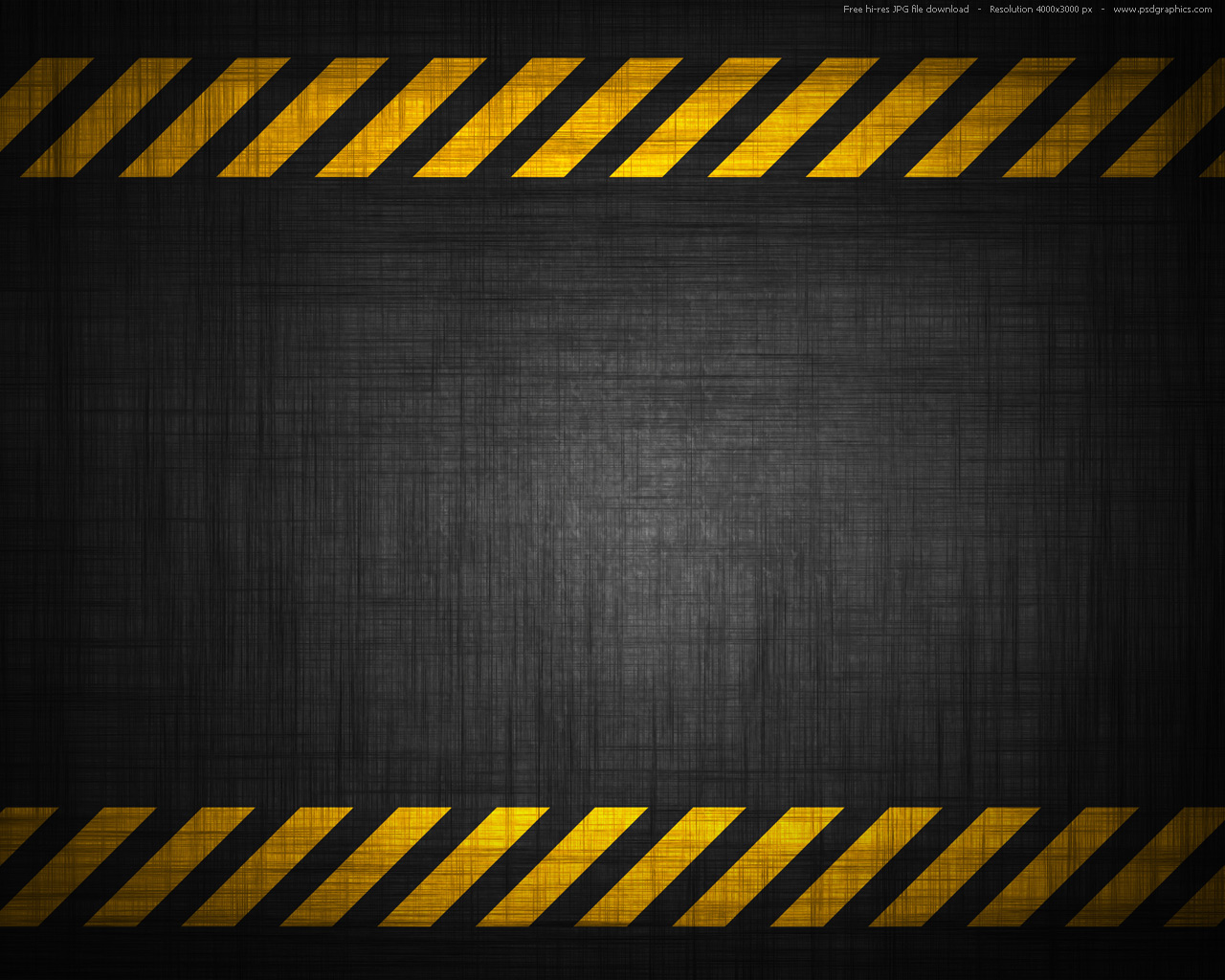 6
Seek to make the business as robust as possible to withstand threats which are at present unknown (or of unprecedented force)
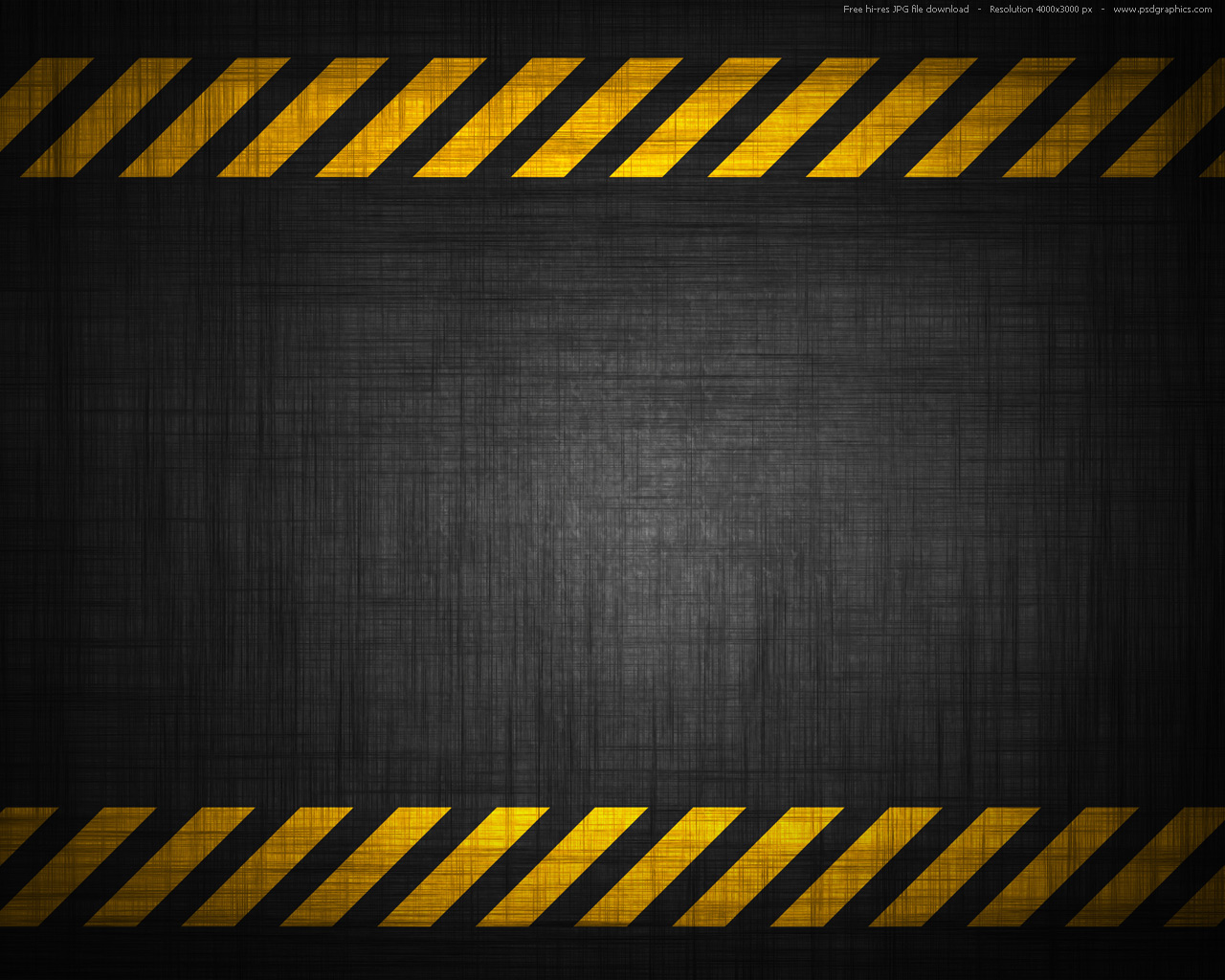 Ensure that there is a sufficiently wide and creative base of knowledge focusing on future possible changes and on the steps which need to be taken in advance to provide the best chance of managing them successfully
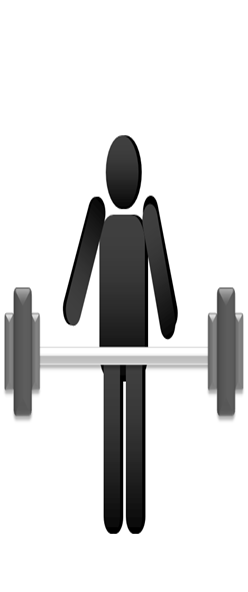 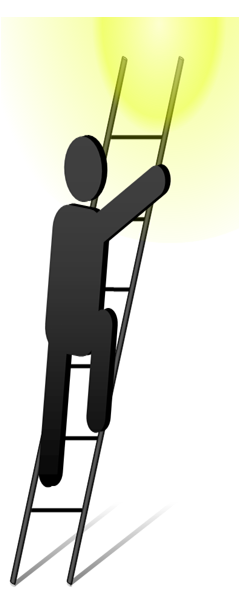 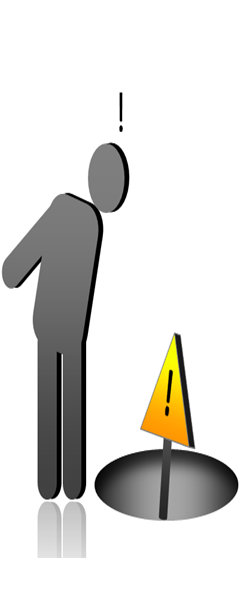 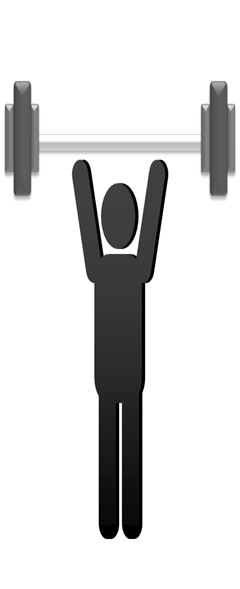 MCQs
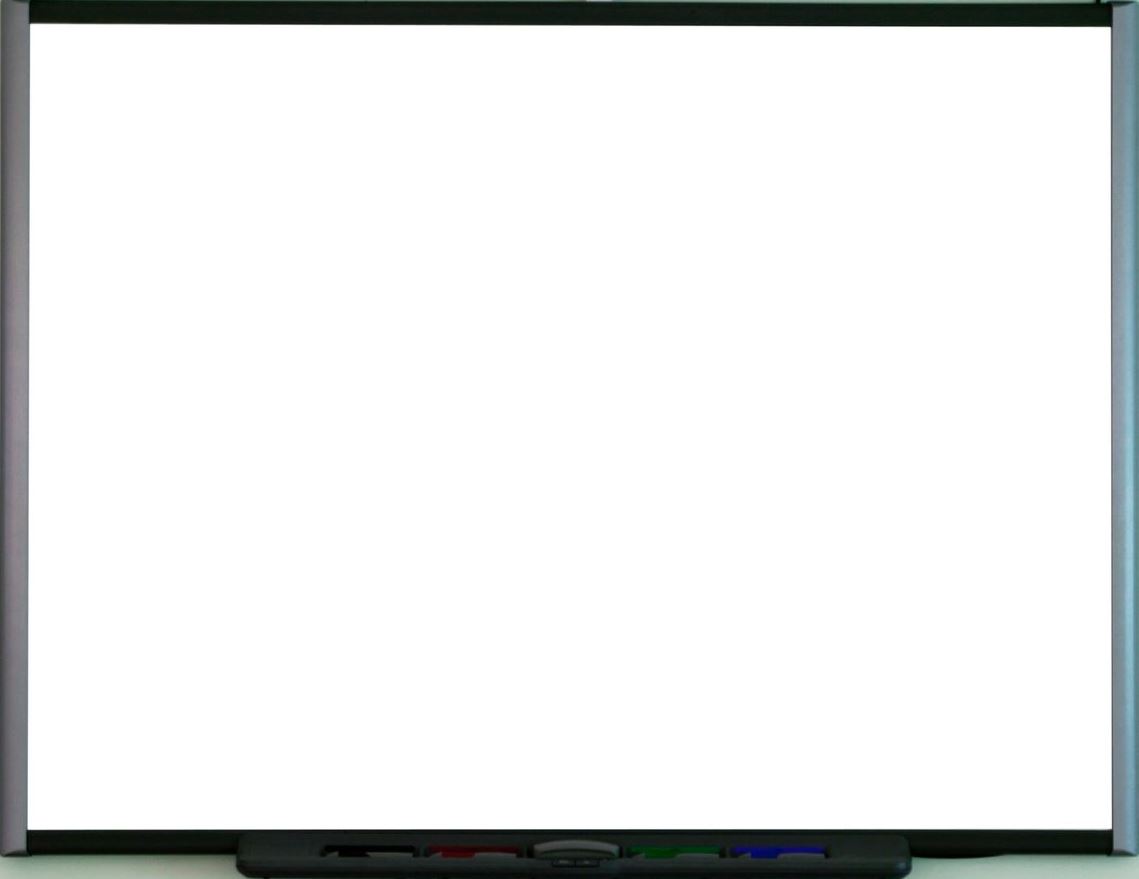 For top management team in a company, lack of proper information or incomplete knowledge about their organization or departments will mainly lead to:
Option 1:
Inefficient risk management
Option 2:
Limited growth of the company
Click on any one of the options for the correct answer
Option 3:
Inefficient control
Option 4:
Uncertainty
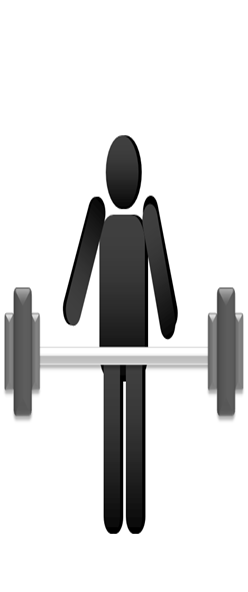 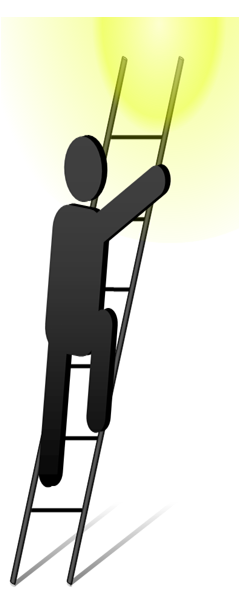 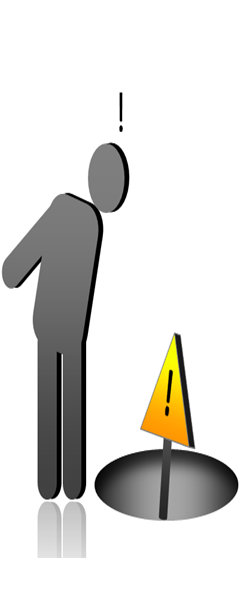 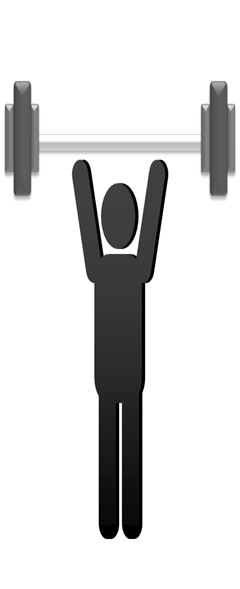 MCQs
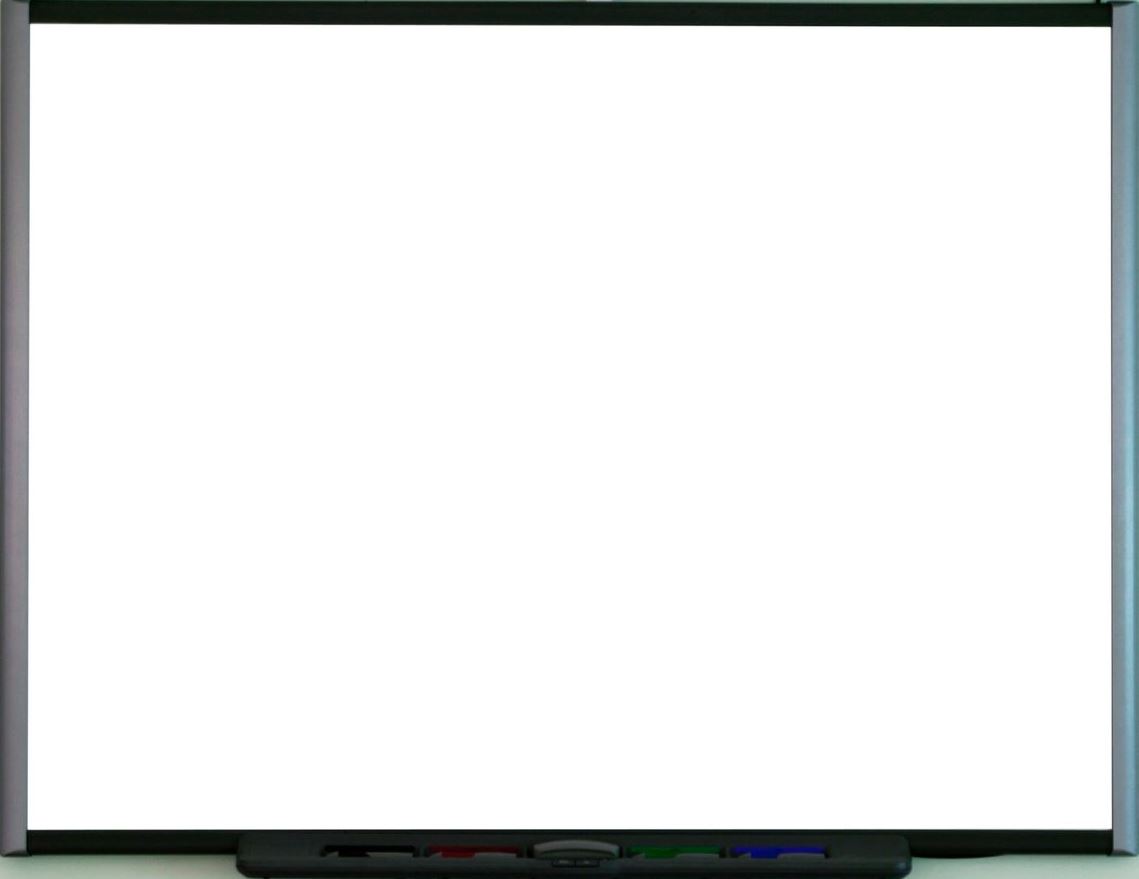 Yes you are right!
Click here Continue . . .
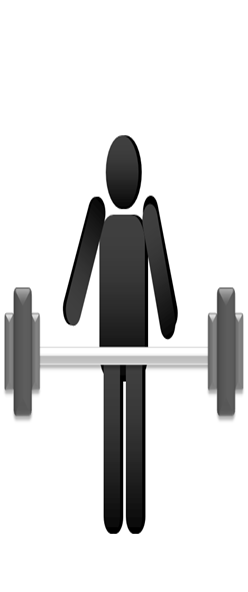 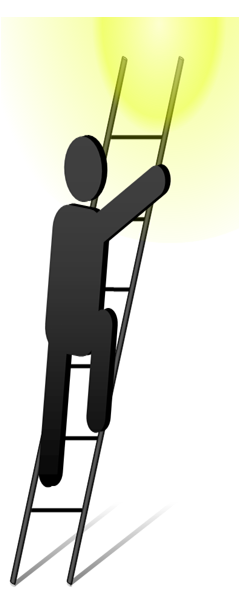 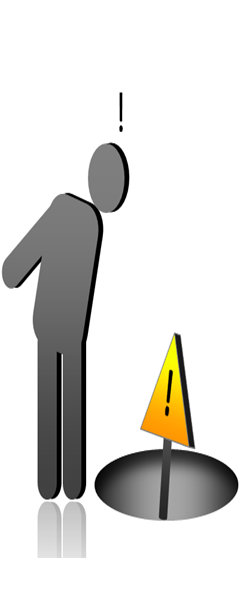 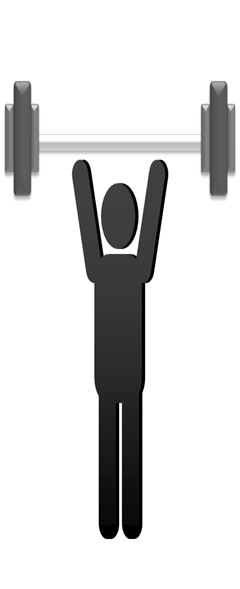 MCQs
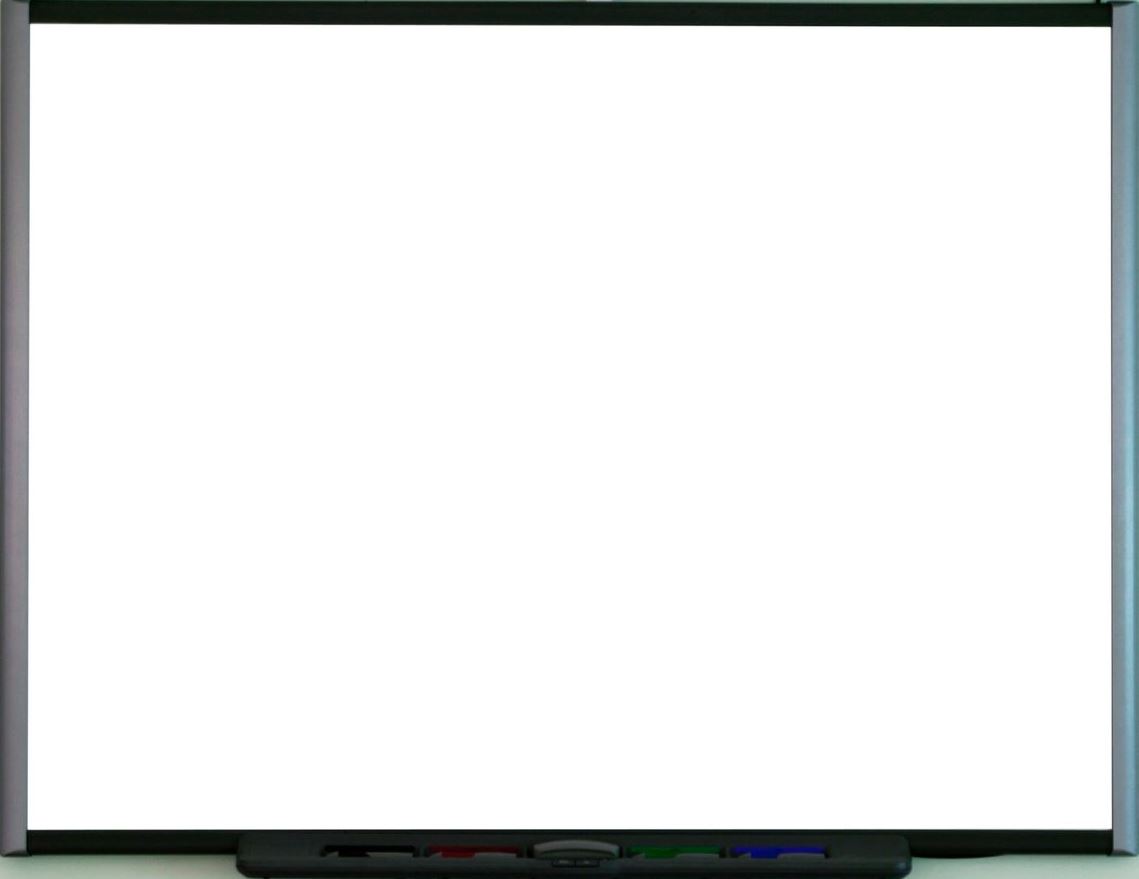 That’s not quite right
The answer is:Uncertainty
Click here Continue . . .
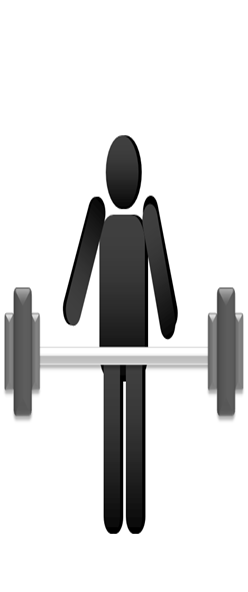 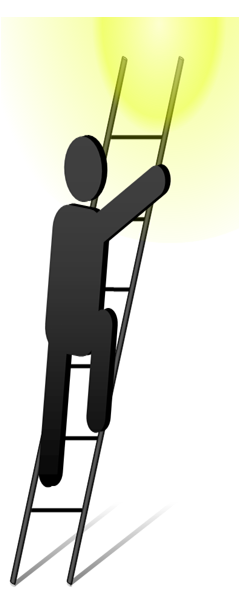 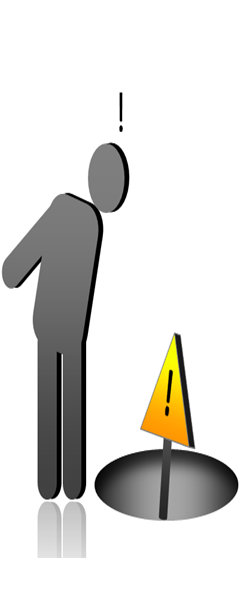 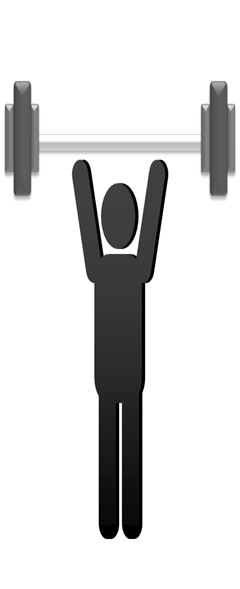 Contents
Enterprise Risk Management - Fundamentals
Importance of risk appetite
The 4Ts of hazard response
Risk control techniques
Control of selected hazard risk
Managing uncertainty
Risk governance
Insurance and risk transfer
Evaluation of control environment
Activities of internal audit function
Risk assurance techniques
Reporting on risk management
Corporate Social Responsibility
Future of Risk Management
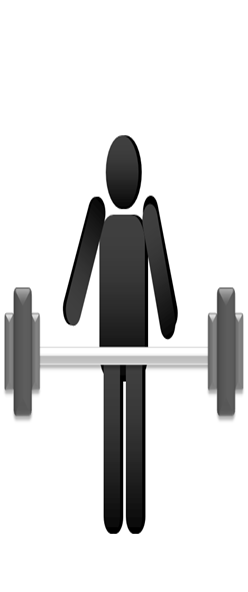 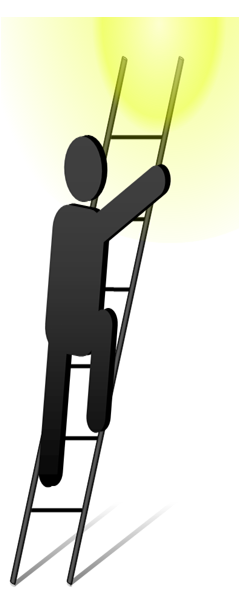 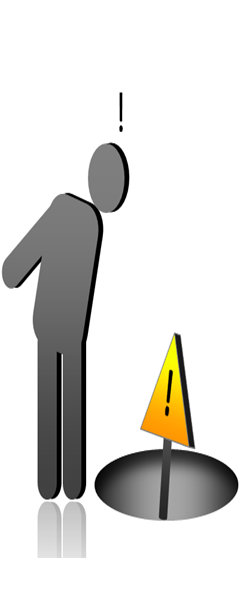 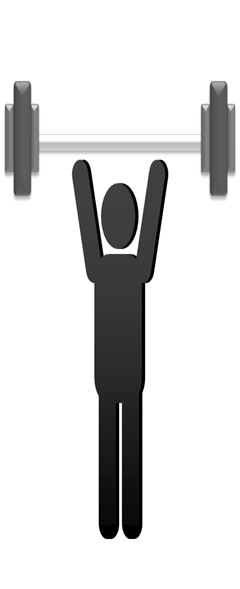 Why risk governance matters?
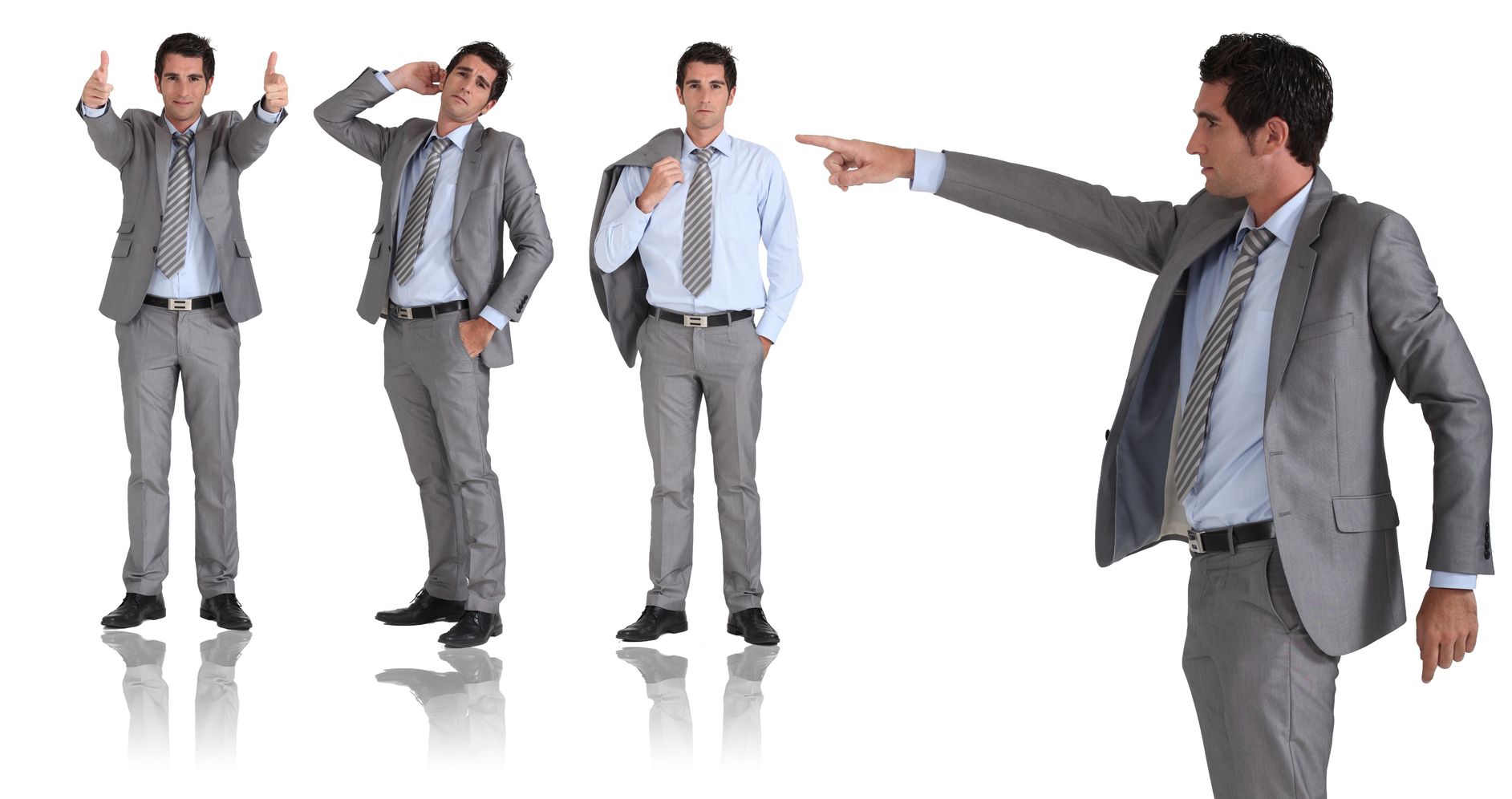 The main reason for failure of certain organizations is lack of proper risk governance systems in place. A good risk governance system is vital to control risk and to ensure whether these systems are adequate and being operated properly
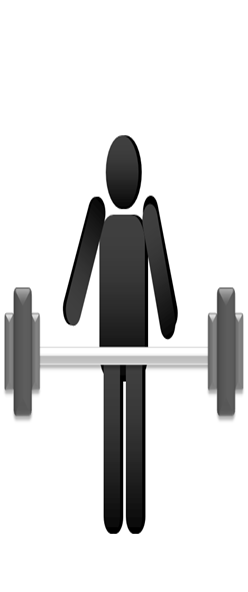 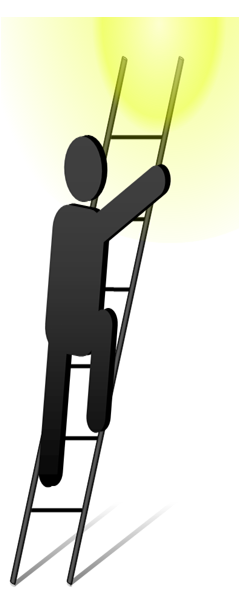 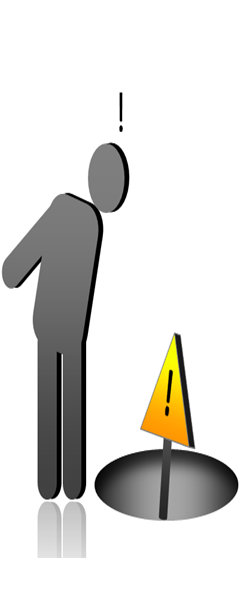 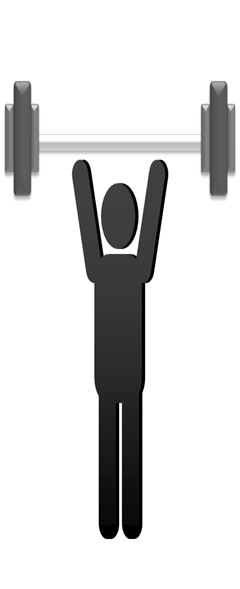 Controlling staff risks
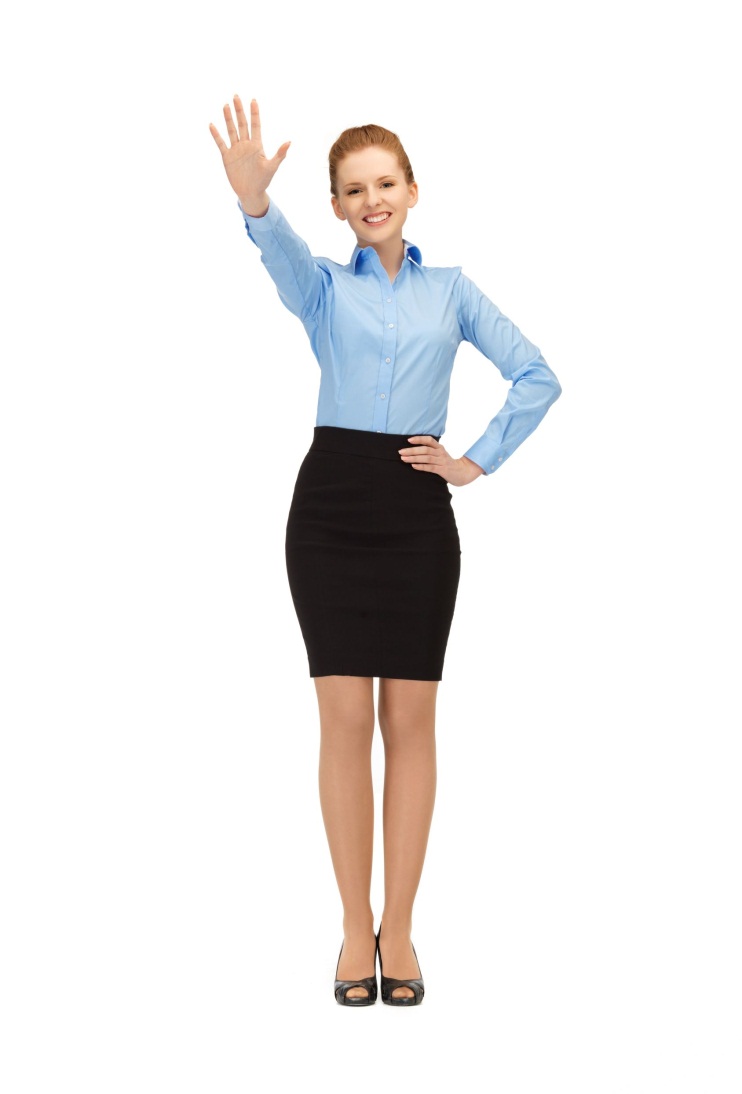 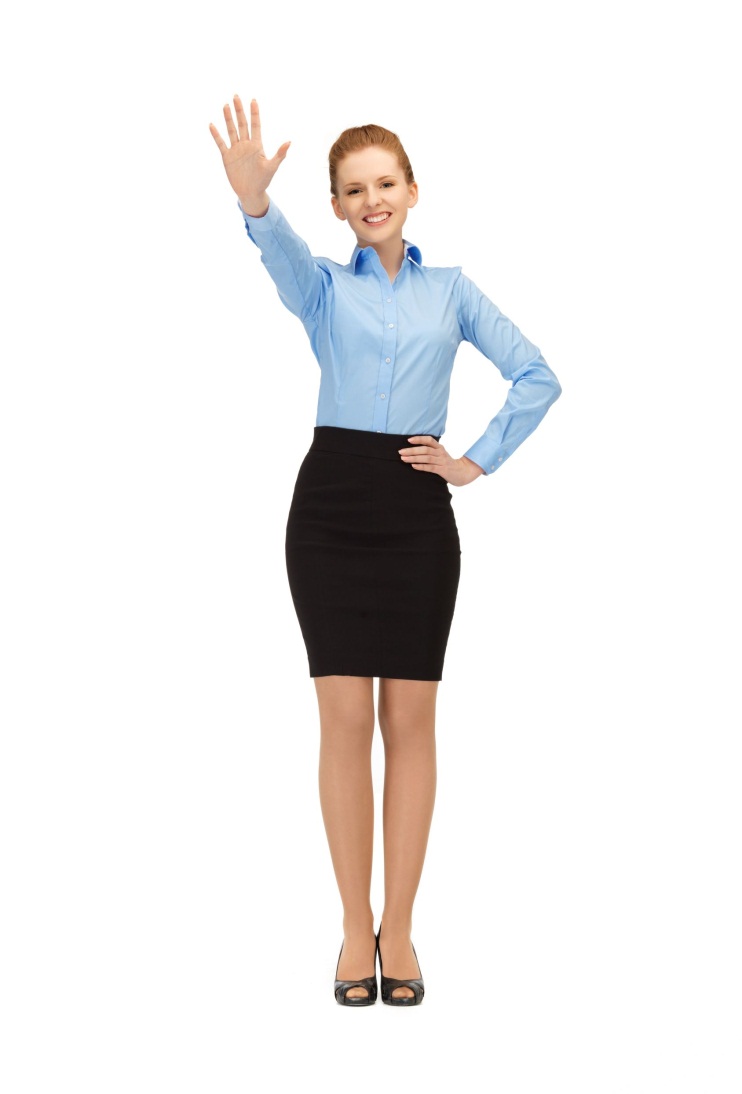 There should be an appropriate system to reduce the staff risk as it is one of the greatest sources of downside risk in an organization. One of the important aspects of risk governance is to ensure that people working in an organization have proper ethics and good attitude towards risk. There should be a good remuneration to reward them which will automatically bring success to the organization in the medium and long term
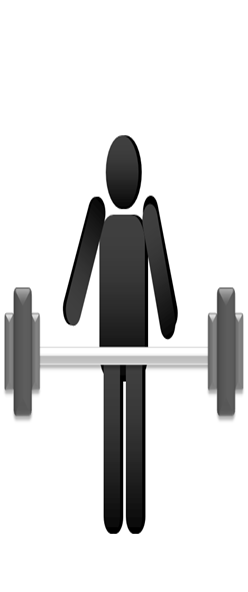 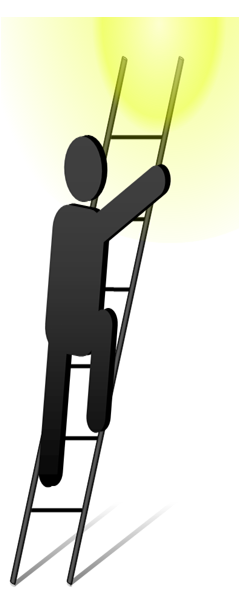 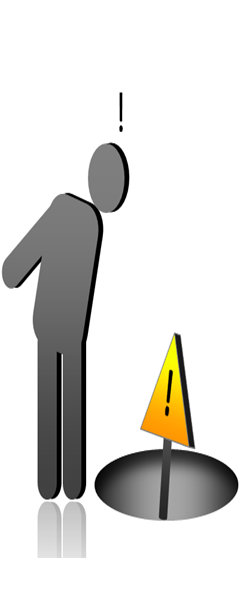 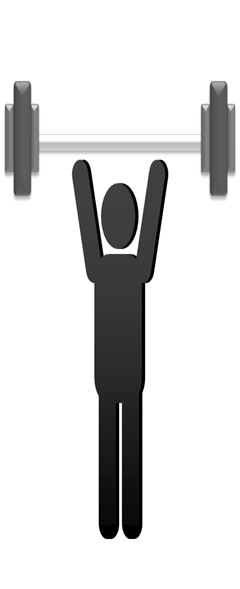 System of checks and balances
There should be proper checks and balances to ensure that no individual takes excessive risk on behalf of the organization. All the employees including the CEO should be aware of their limits and authority and should act within these limits
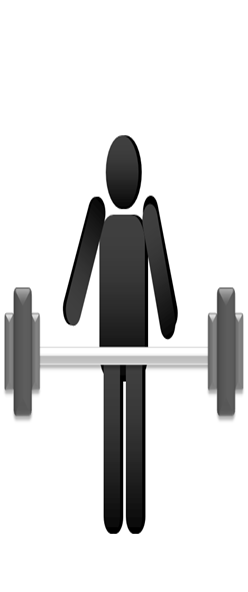 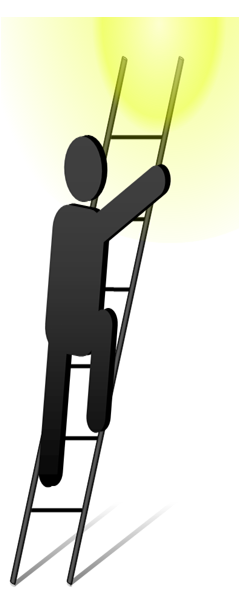 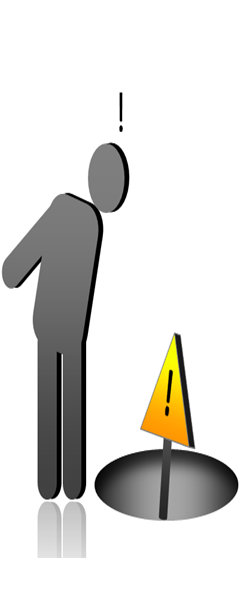 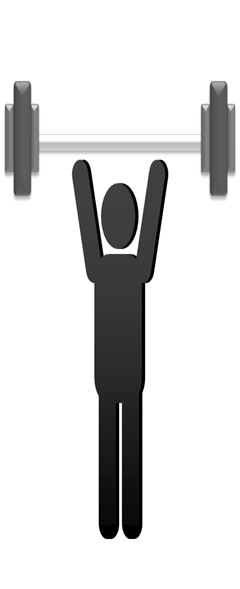 Policies and procedures
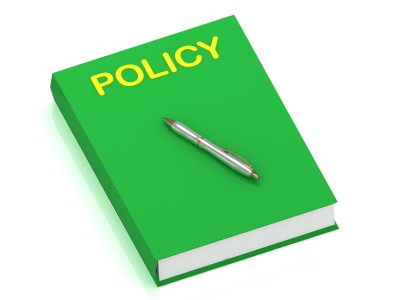 It is essential to put in place appropriate processes and procedures to ensure that there is adequate monitoring of changes in the risk profile, to gain positive assurance about the extent to which all risks are being properly managed, to monitor how the ERM system is improving, and to identify further actions which may be desirable
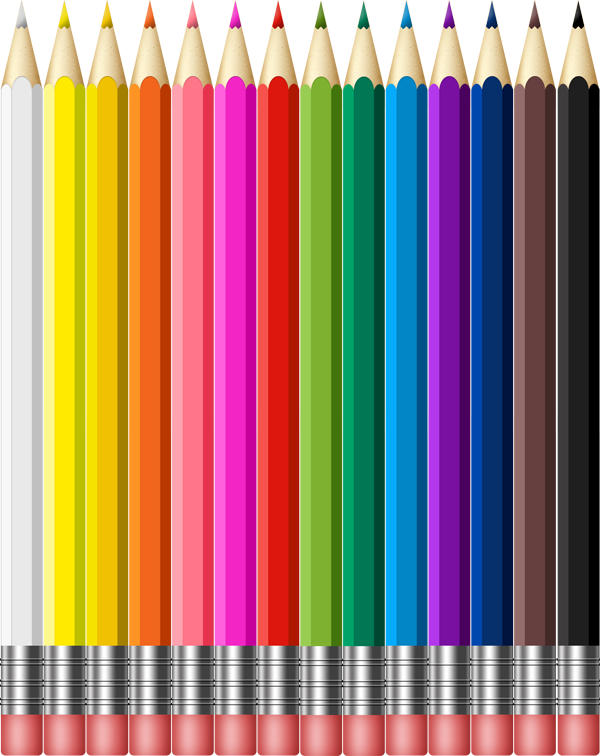 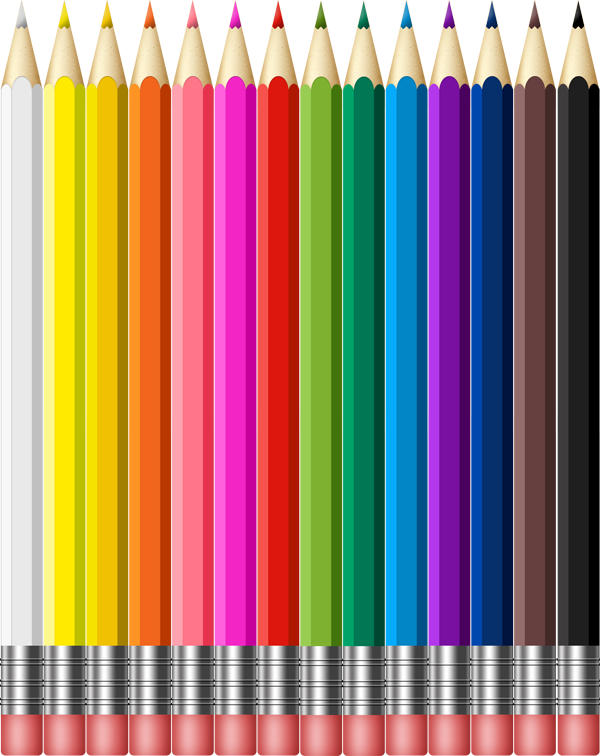 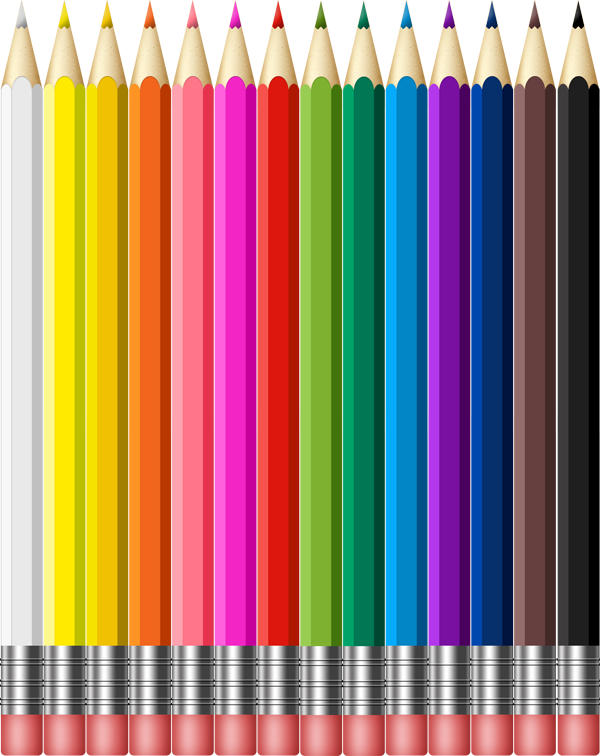 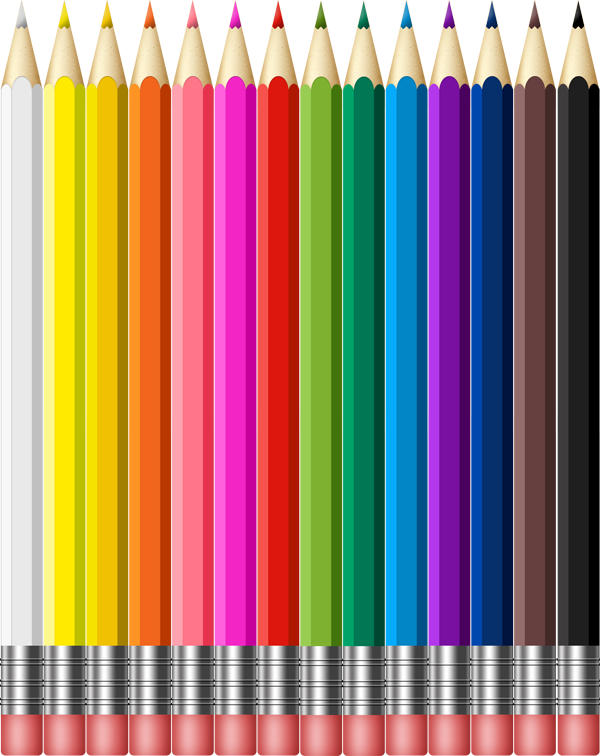 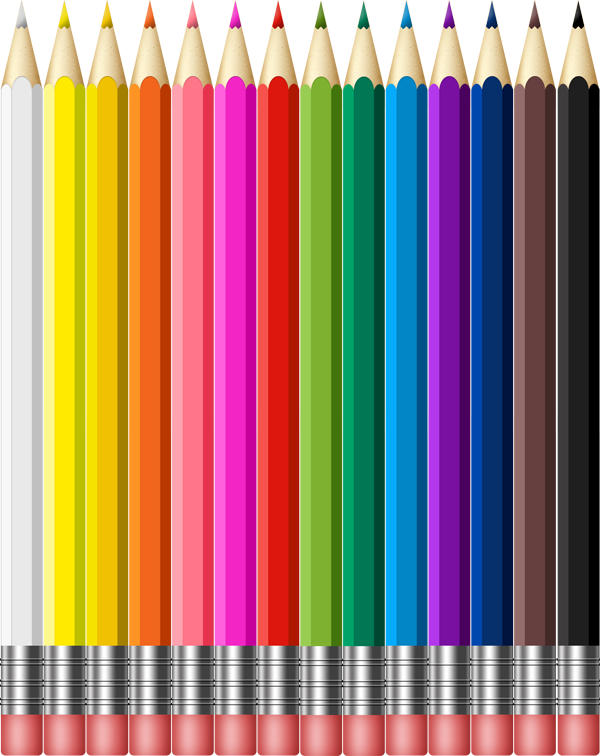 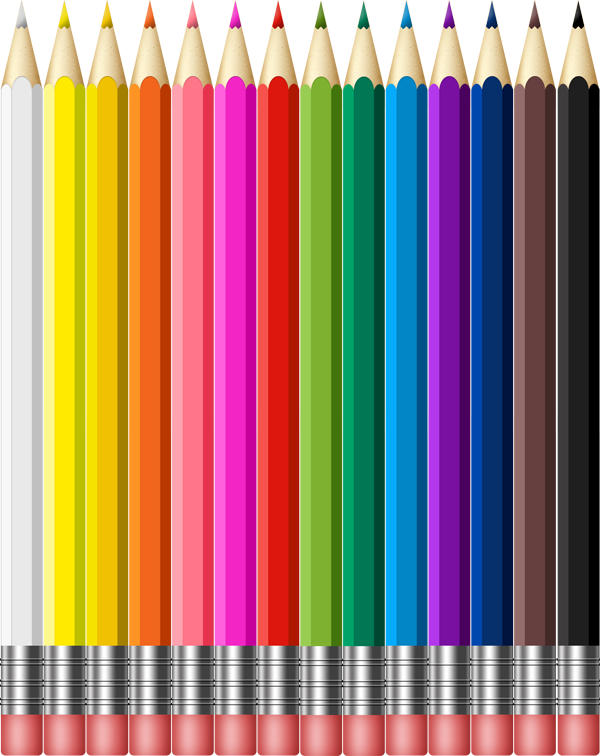 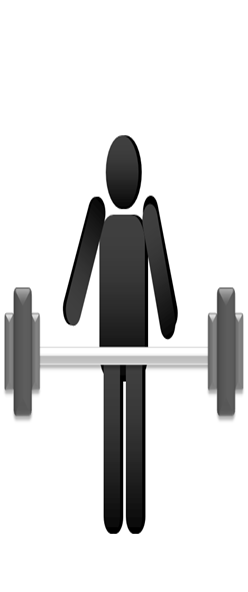 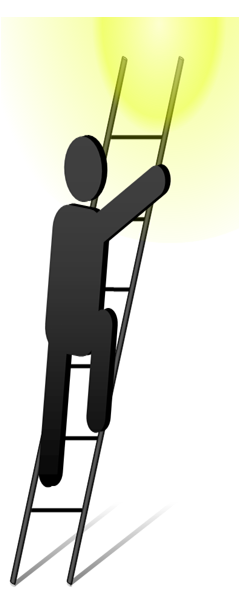 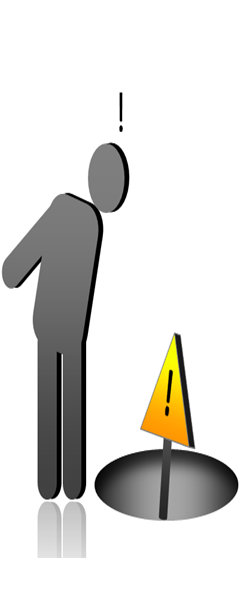 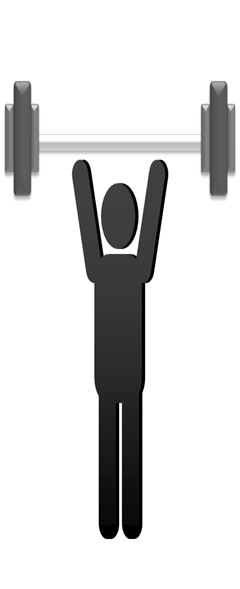 Audit of risk management process
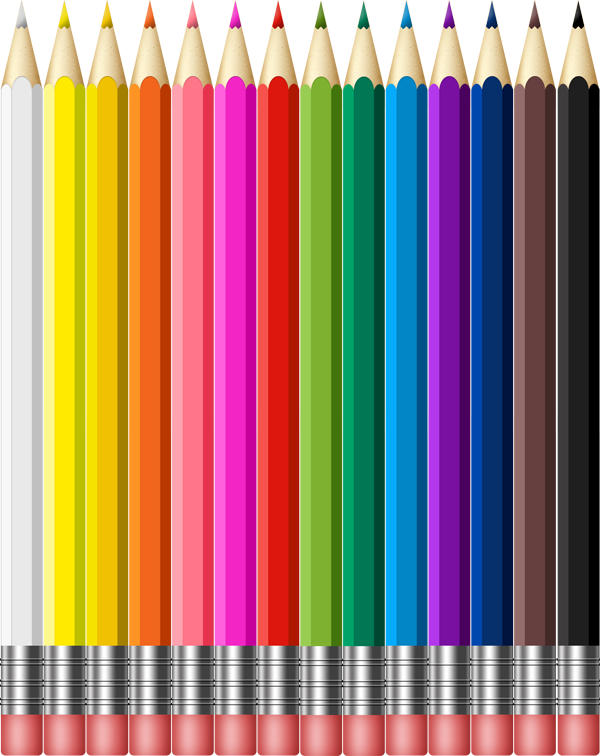 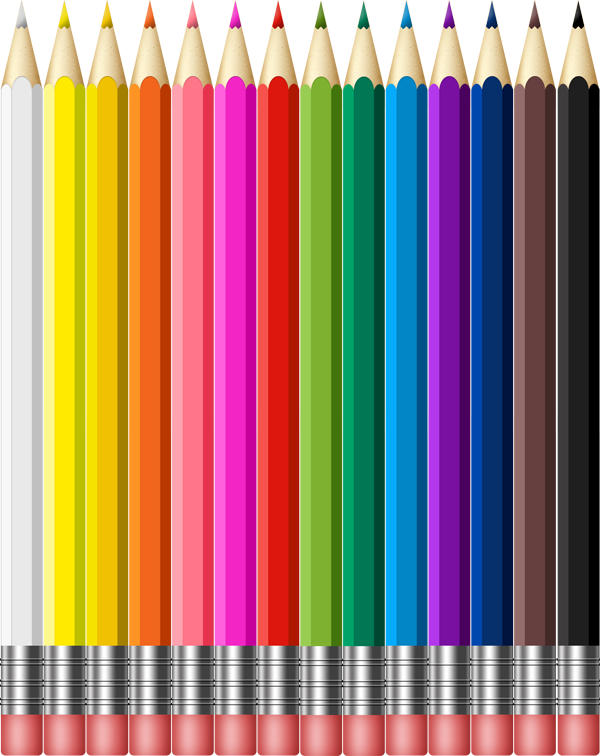 The audit result must be submitted to the Board and should contain the following:-
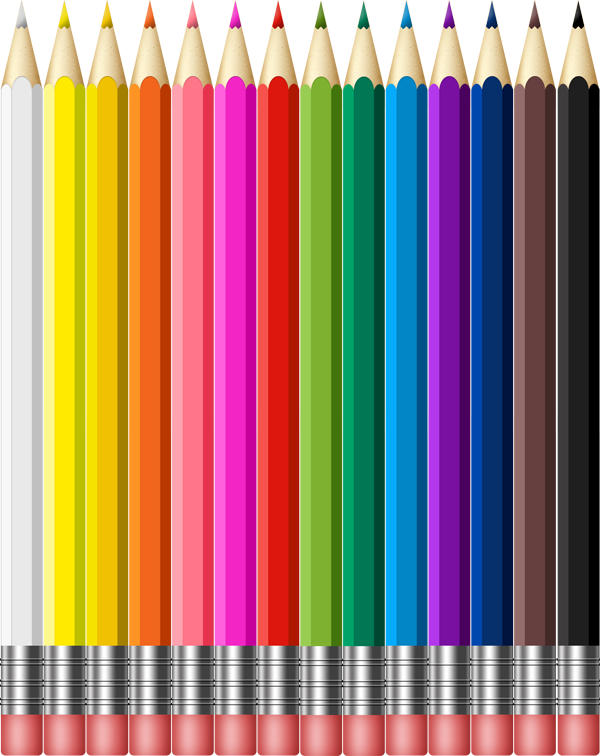 The progress which has been made towards achieving a suitable risk aware culture and communications system throughout the business
Progress on the risk training of managers and other staff
The effectiveness of risk-related communication with suppliers and customers
The documentation of risks and responses, including evidences
The effectiveness of reporting systems - risk occurrences, risk indicators, data accuracy, etc.
The extent to which the Central Risk Function has discharged its tasks
Regulatory compliance
The effectiveness of the mechanism for categorizing certain risks as strategic, so that they receive special attention
The amount of time which the Board itself has devoted to ERM
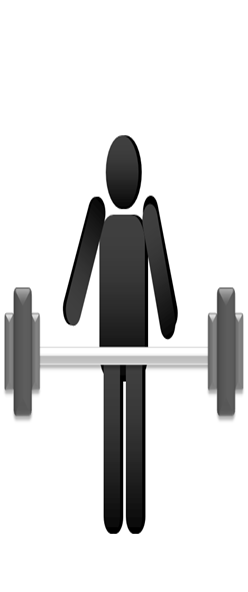 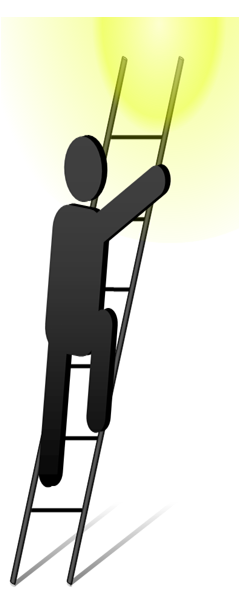 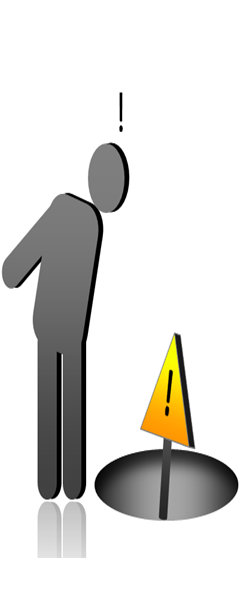 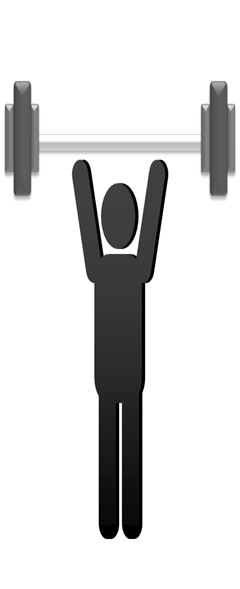 Contents
Enterprise Risk Management - Fundamentals
Importance of risk appetite
The 4Ts of hazard response
Risk control techniques
Control of selected hazard risk
Managing uncertainty
Risk governance
Insurance and risk transfer
Evaluation of control environment
Activities of internal audit function
Risk assurance techniques
Reporting on risk management
Corporate Social Responsibility
Future of Risk Management
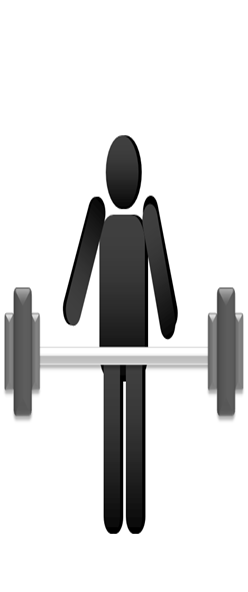 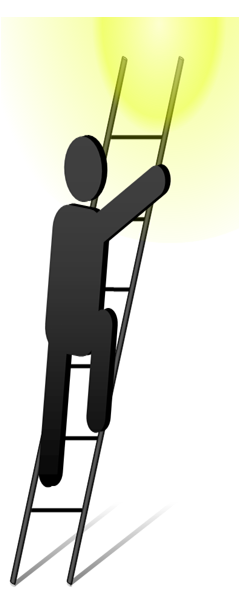 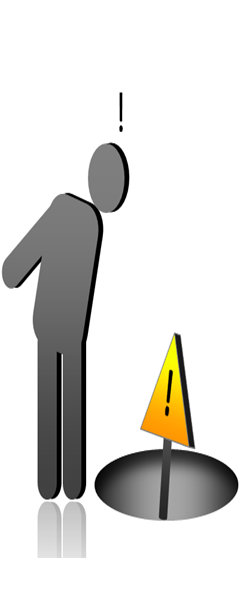 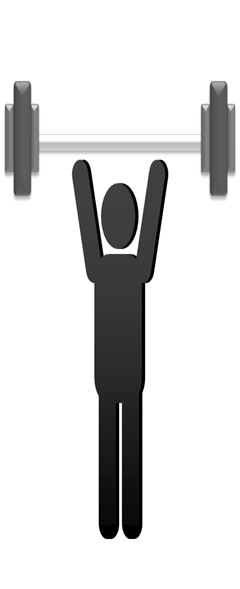 Importance of Insurance
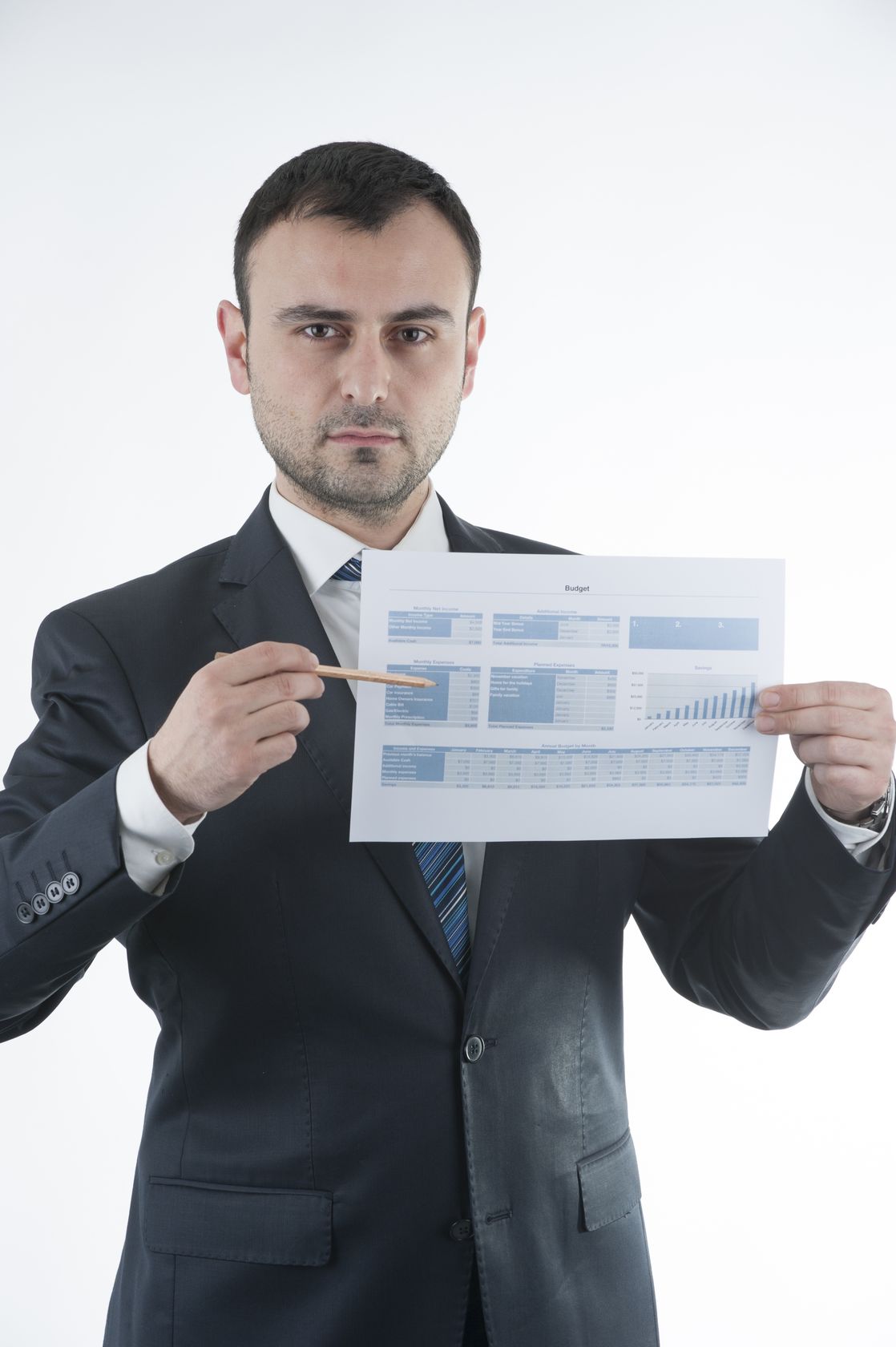 The important principle of insurance is that the insurance companies are contracted to pay a certain sum of money in the event of defined circumstances arising or when defined events occur
Insurance contracts can require the insurance companies to pay for losses suffered directly by the insured. This is first party insurance
Here are few lines on importance of insurance
Other types of insurance contract the insurance companies to pay compensation to other parties if they have been injured or suffer losses because of the activities of the insured
This is third-party insurance.
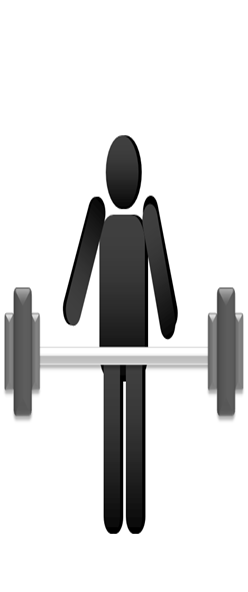 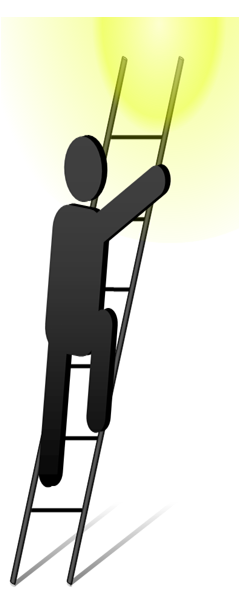 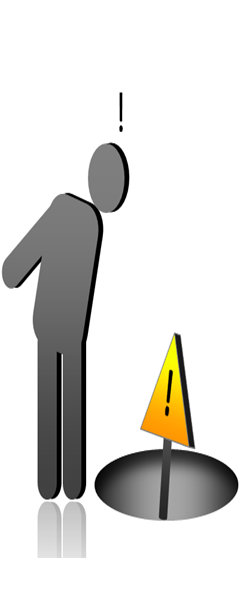 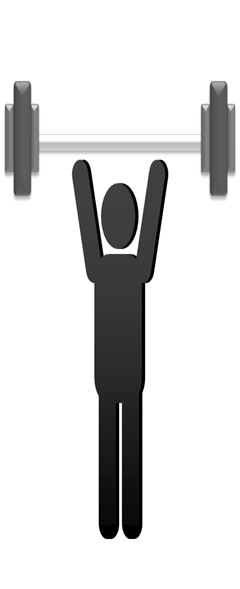 Advantages
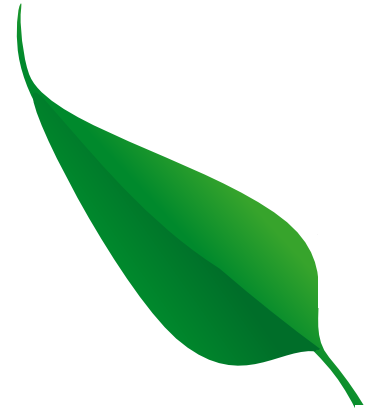 Insurance can provide access to specialist services as part of insurance premium e.g., advice on loss control
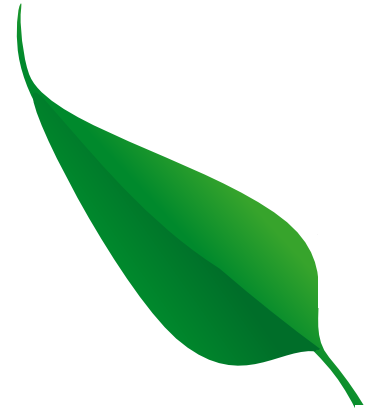 Insurance can provide benefits to insured, because the loss may be greater than the insurance premium
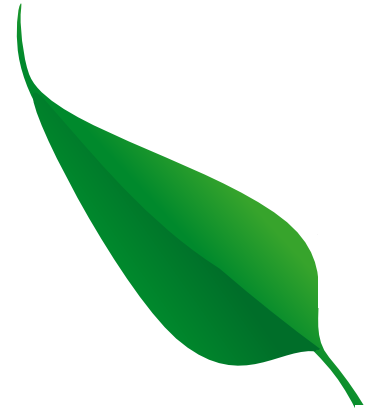 Insurance can reduce uncertainty regarding hazard events that may occur
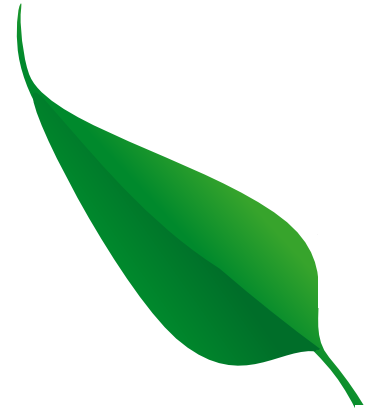 An advantage of insurance is that it provides indemnity against an unexpected loss
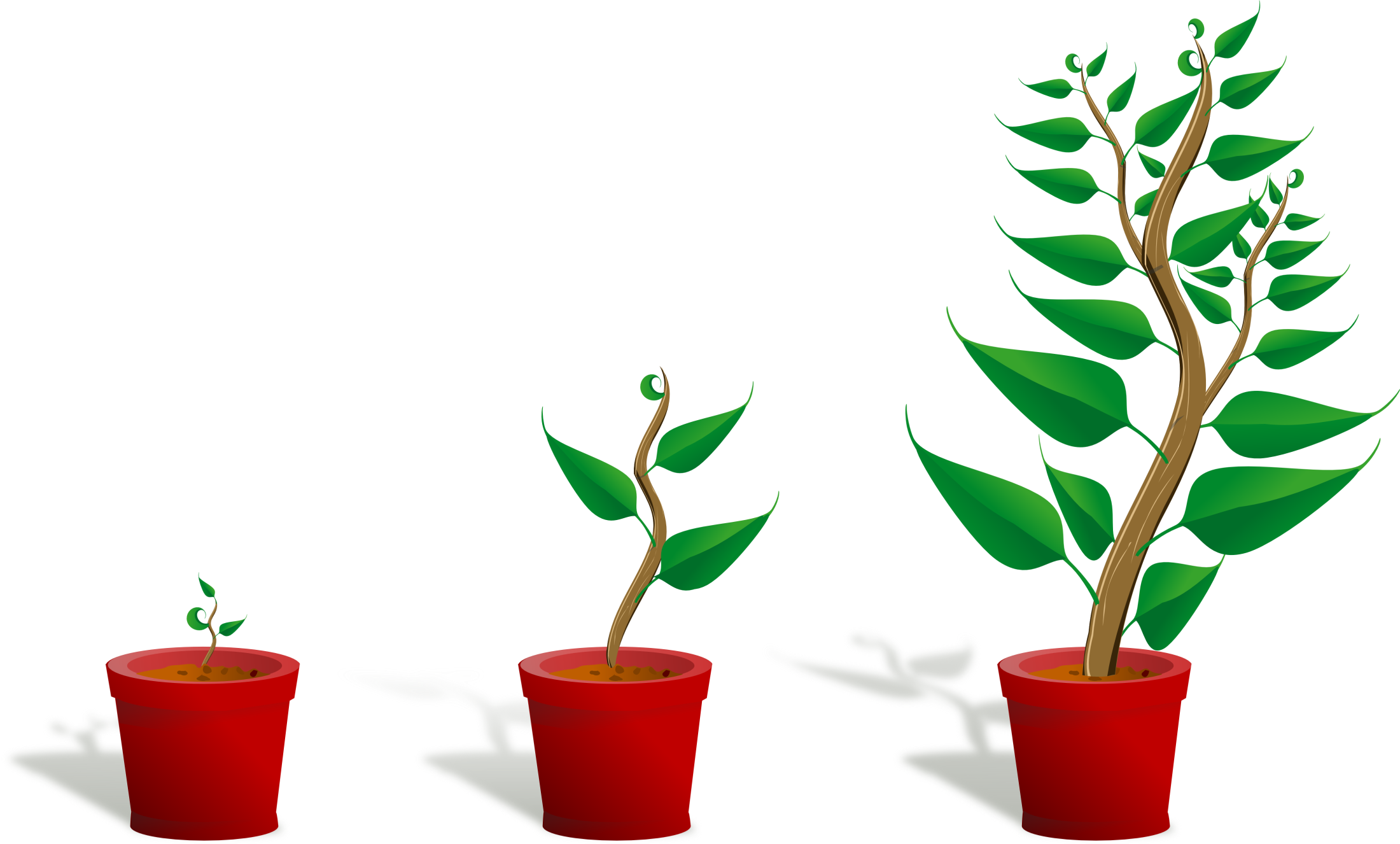 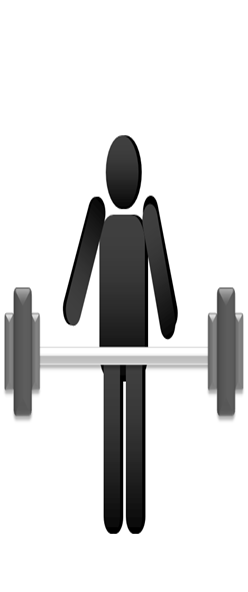 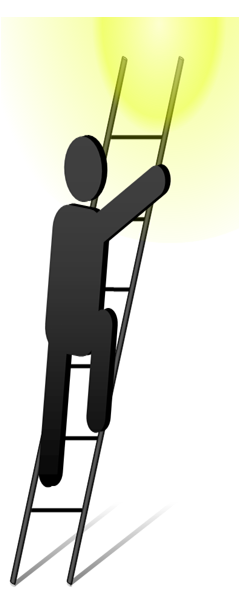 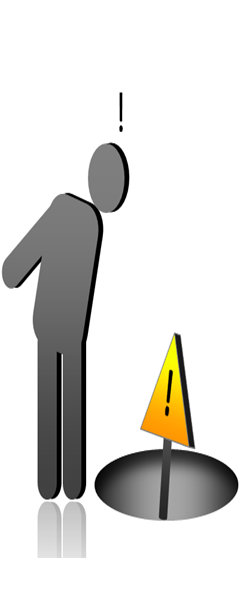 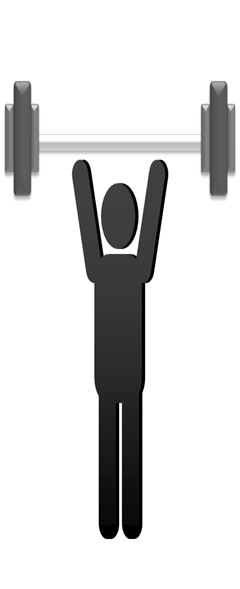 Disadvantages
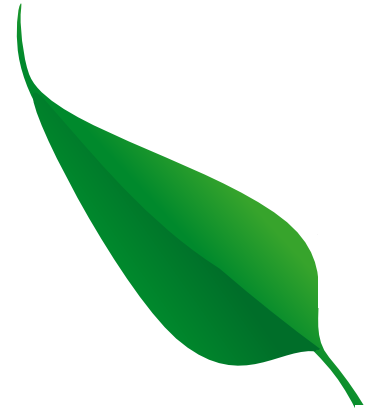 There may be disputes regarding the extent of the cover that has been purchased and the exact terms and conditions of the insurance contract
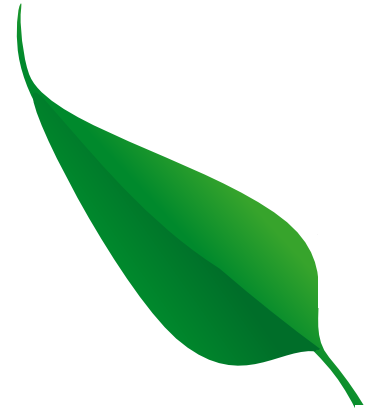 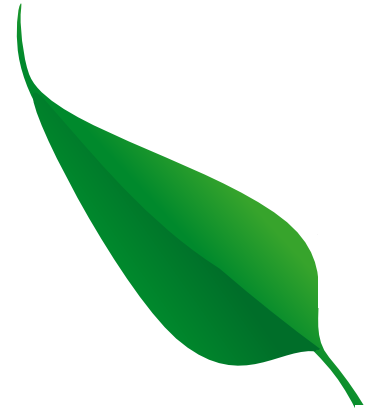 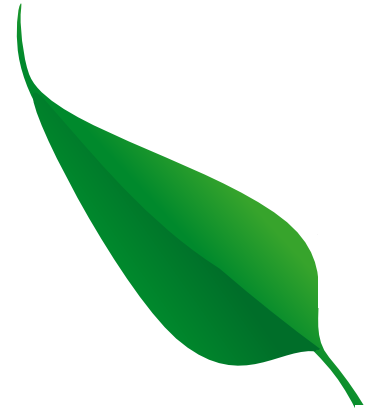 The delays often experienced in obtaining settlement of an insurance claim
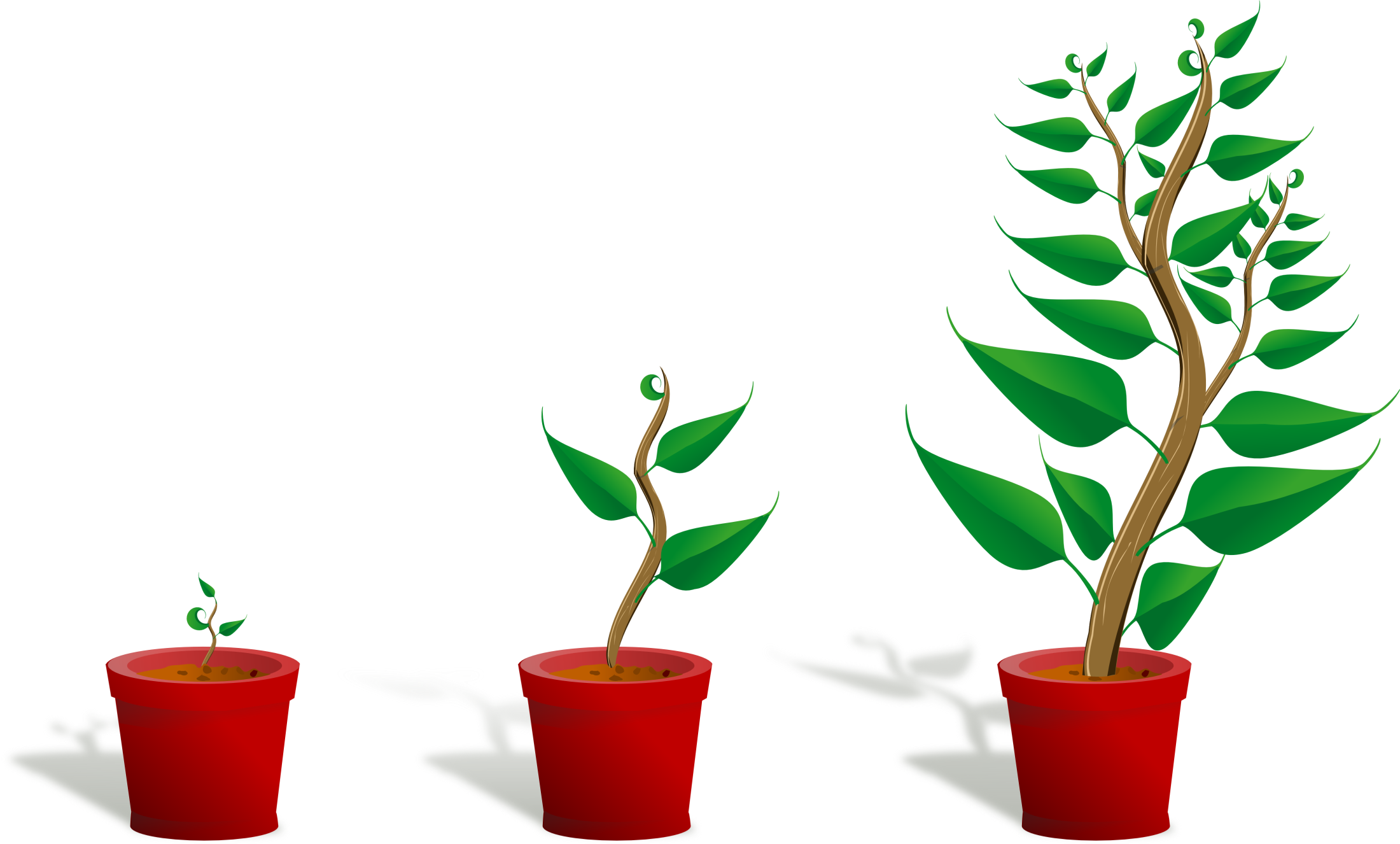 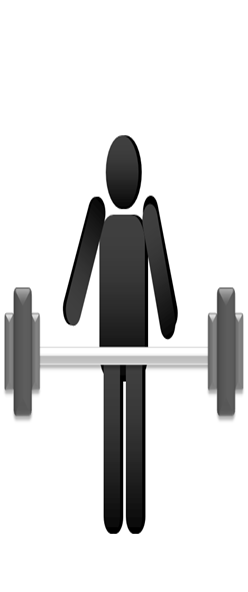 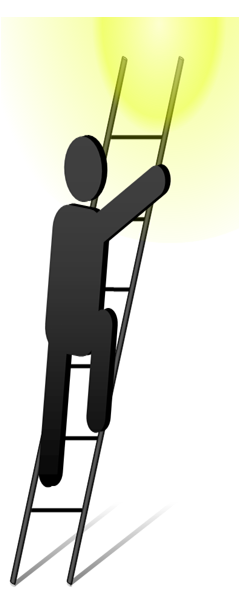 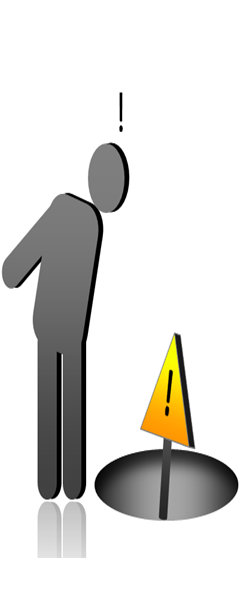 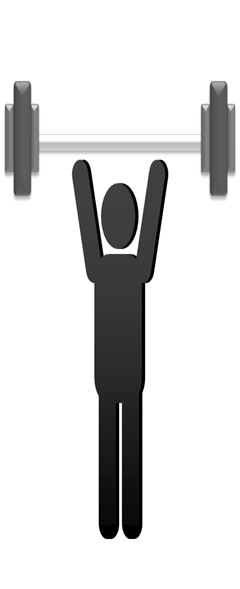 Reasons for buying insurance
Legal and contractual obligations
Balance sheet/profit and loss protection
Employee benefit/protection of employee assets
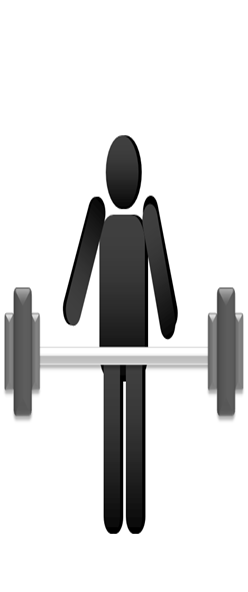 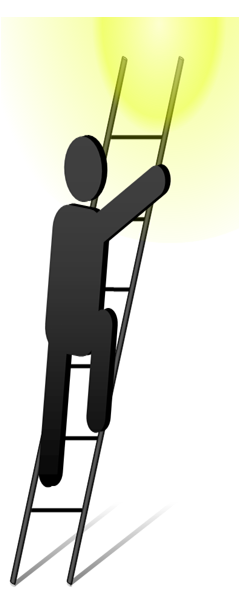 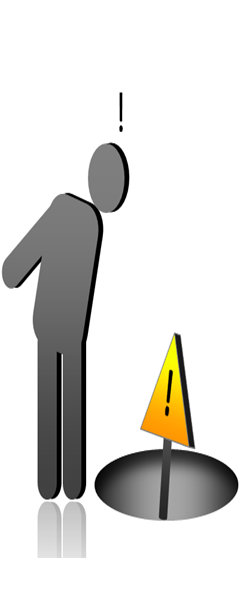 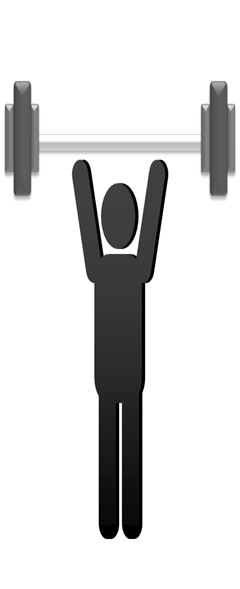 Aspects to be considered
When booking at the purchase of insurance cover, the organization will need to consider the following 6 aspects:-
Cost
Coverage
Capacity
Capability
Compliance
Claims
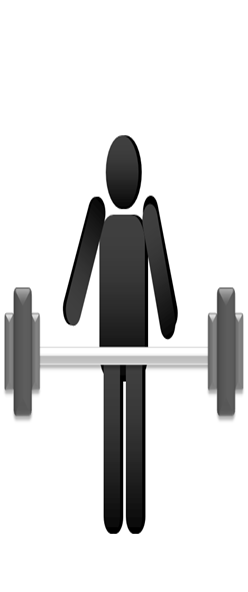 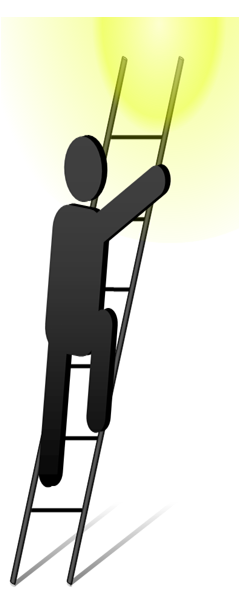 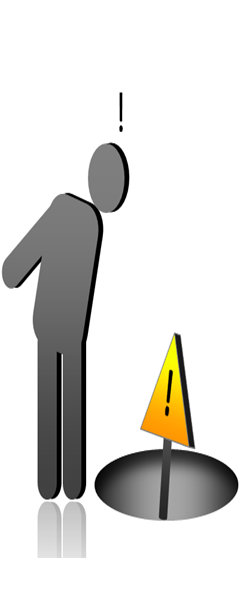 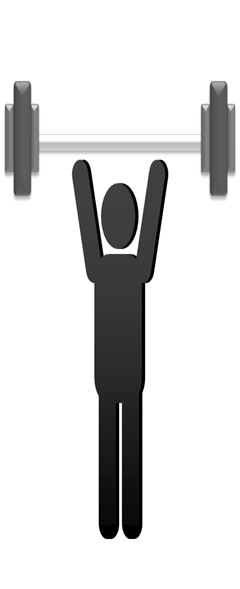 Contents
Enterprise Risk Management - Fundamentals
Importance of risk appetite
The 4Ts of hazard response
Risk control techniques
Control of selected hazard risk
Managing uncertainty
Risk governance
Insurance and risk transfer
Evaluation of control environment
Activities of internal audit function
Risk assurance techniques
Reporting on risk management
Corporate Social Responsibility
Future of Risk Management
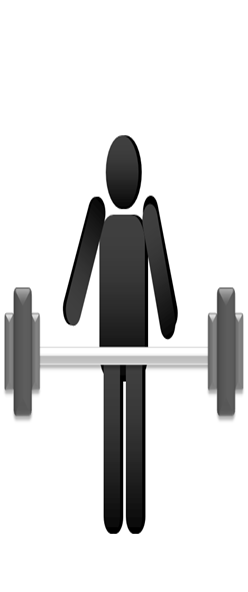 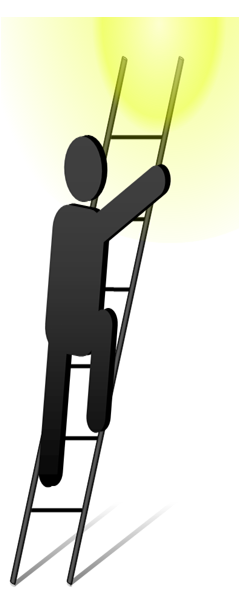 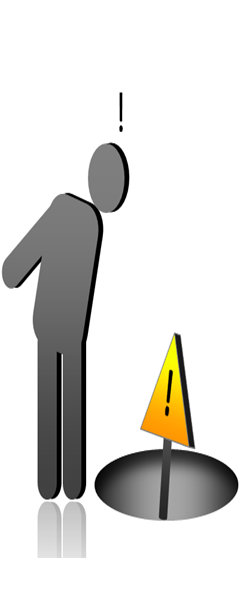 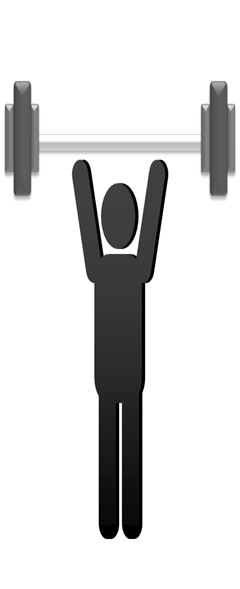 Nature of internal control
Internal control occupies an important position in management of risks
Internal control is related to the process and methods to be followed by the organization to see that it meets its objectives
Internal controls can be defined as actions taken by the management to plan and organize certain activities which help the organization in achieving its goals
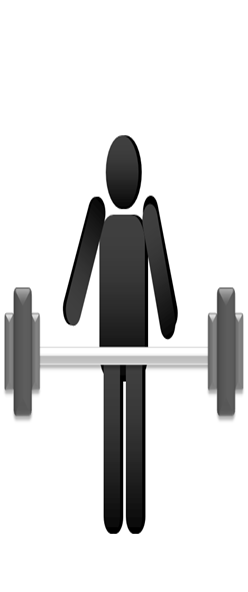 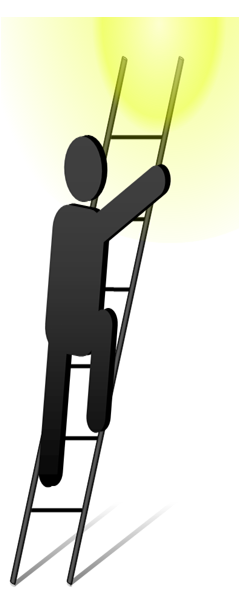 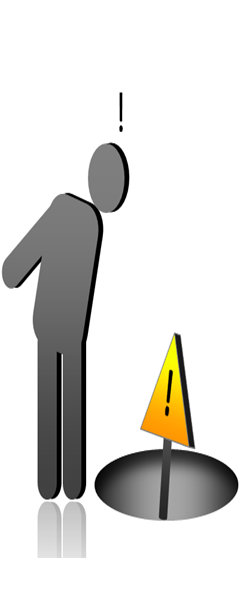 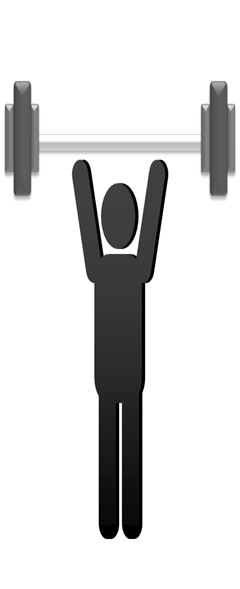 Designing effective internal controls–the arrangement
Maintenance of reliable system
Timely preparation of reliable information
Optimum use of
 resources
Safeguarding 
of assets
Preventing and detecting 
fraud and error
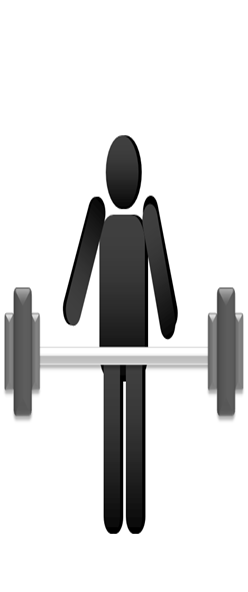 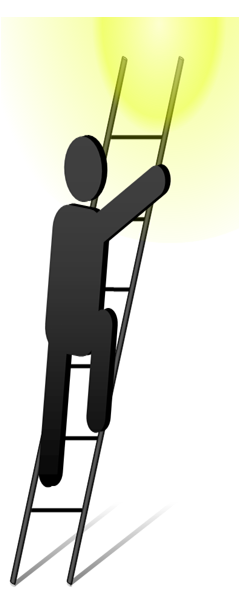 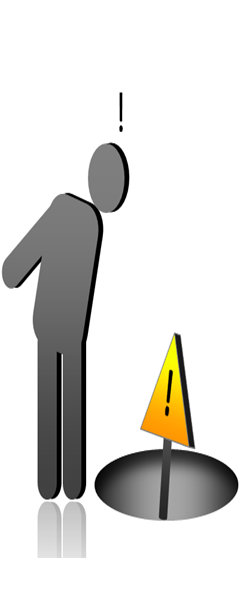 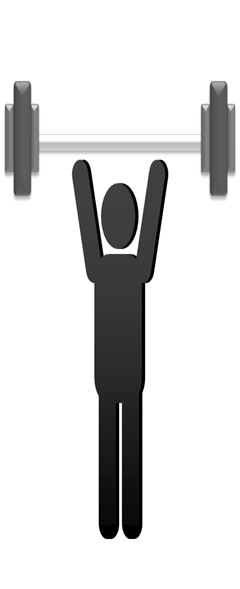 Purpose of internal control
The primary purpose of internal control activities is to help the organization achieve its objectives. Typically, internal controls have the following purposes
Safeguard and protect the assets of the organization
Ensure the keeping of accurate records
Promote operational effectiveness and efficiency
Enhance reliability of internal and external reporting
Adhere to policies and procedures, including control procedures
Ensure compliance with laws and regulations
Safeguard the interests of stakeholders/shareholders
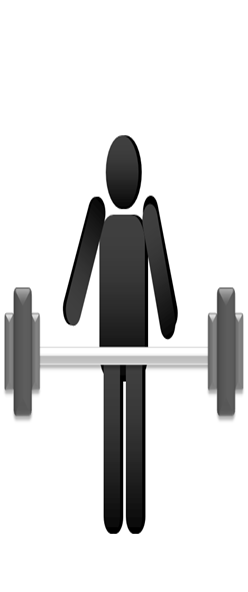 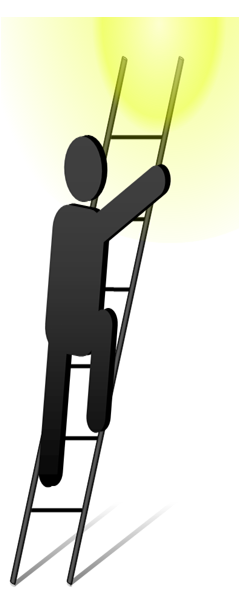 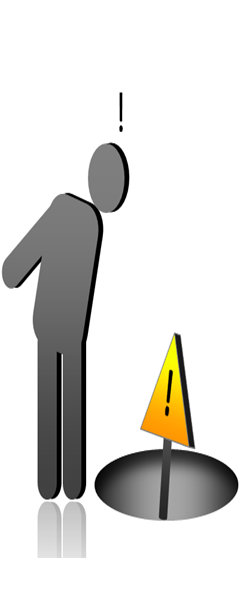 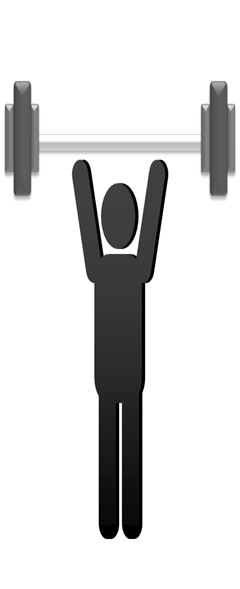 Purpose 
A Sense of direction
 what are we for you?
Commitment 
A Sense of identity and values 
Do we want to do good job?
Capability
 A sense of competence 
What action do we need to take?
Monitoring and hearing 
A Sense of evolution 
What progress? What next?
Control environment
The Canadian Institute of Chartered Accountants (CICA) created a means to measure the quality of the control environment within an organization. It is referred as CoCo, which means, criteria of control framework.
The frame work:
Control environment
Click here to see each one in detail
Action
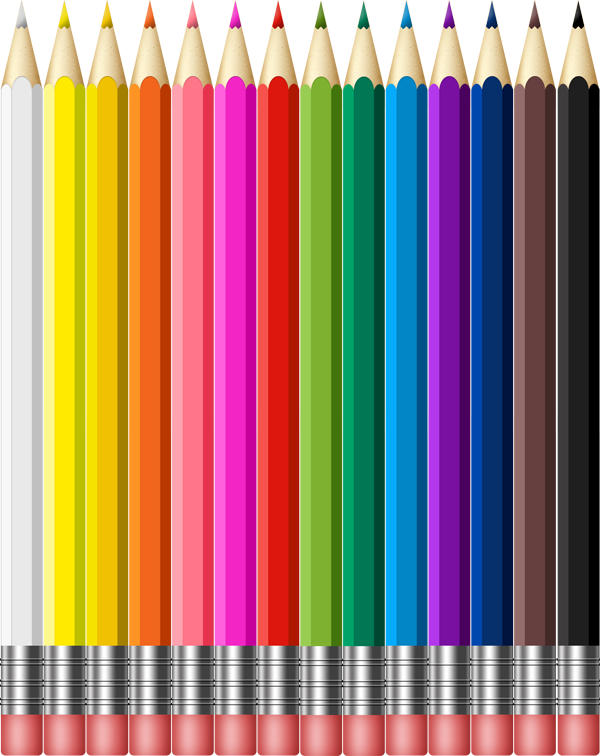 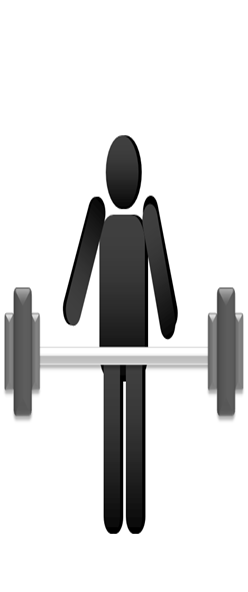 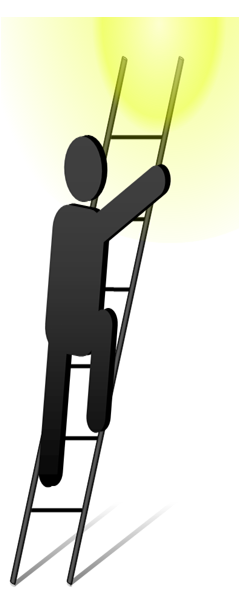 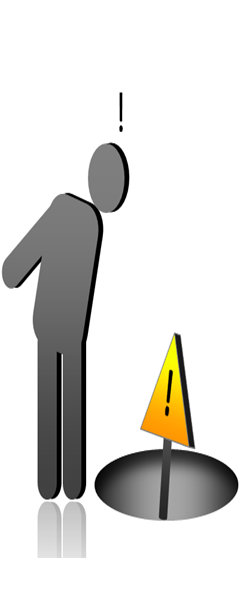 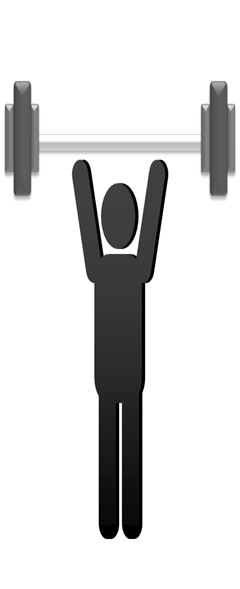 Components of the CoCo framework
Purpose
Plans should include measurable performance targets and indicators
Policies should be established, communicated and practiced
Objectives should be established and communicated
∞
∞
∞
∞
∞
∞
Significant internal and external risks should be identified and assessed
Plans should be established and communicated
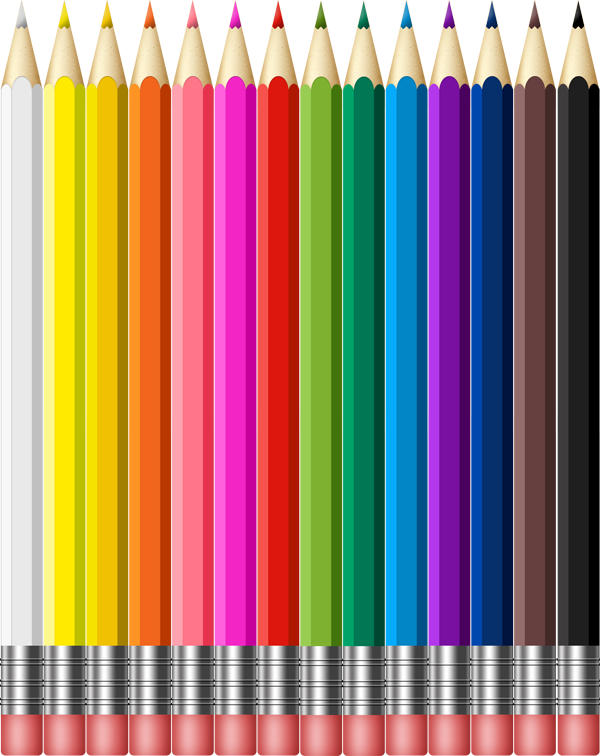 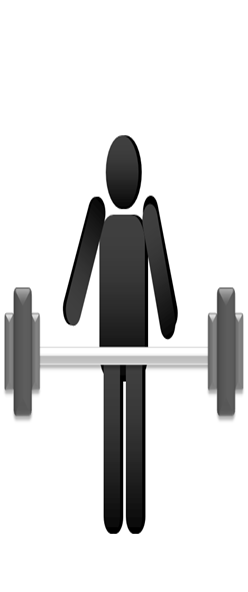 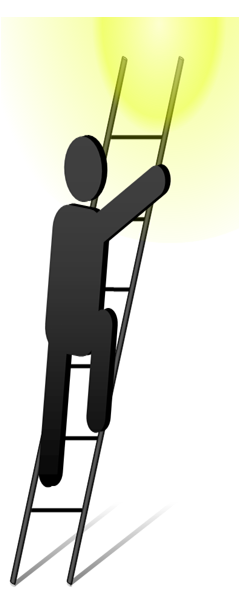 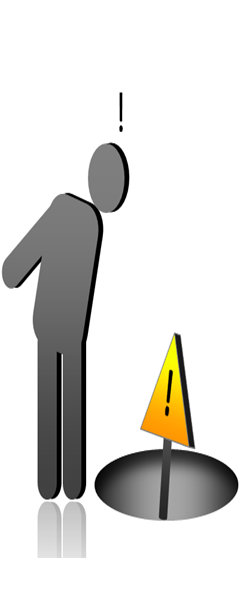 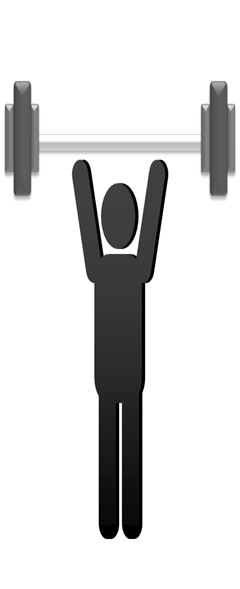 Components of the CoCo framework
Commitment
Shared ethical values should be established, communicated and practiced
Mutual trust should be fostered to support the flow of information
HR policies should be consistent with ethical values
Authority, responsibility and accountability should be clearly defined
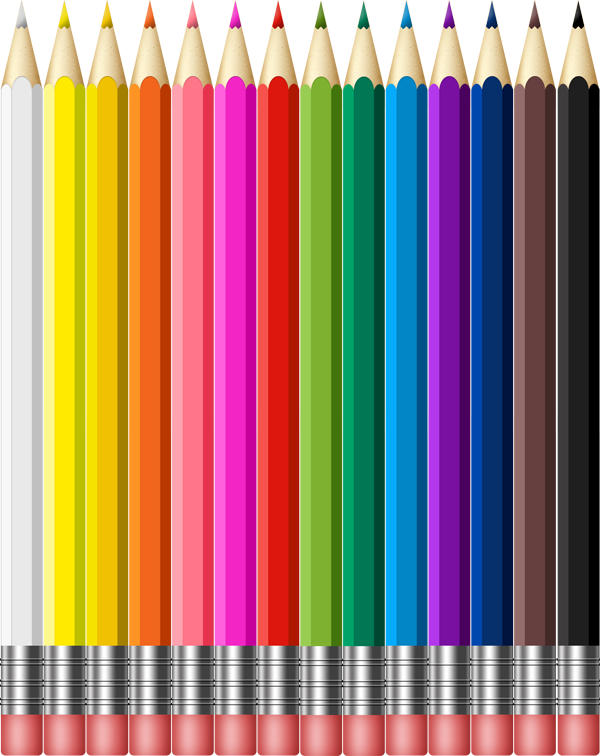 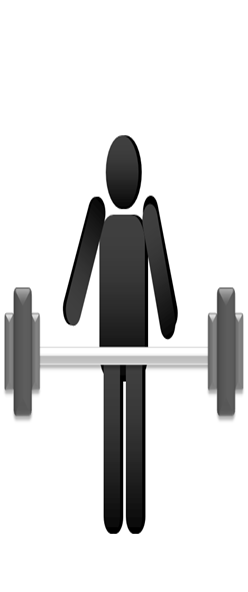 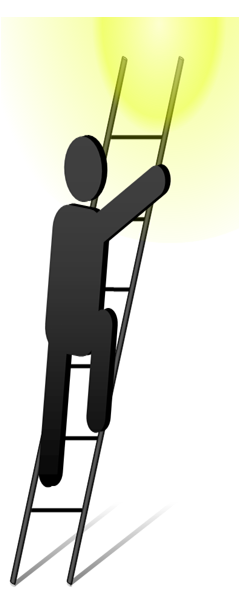 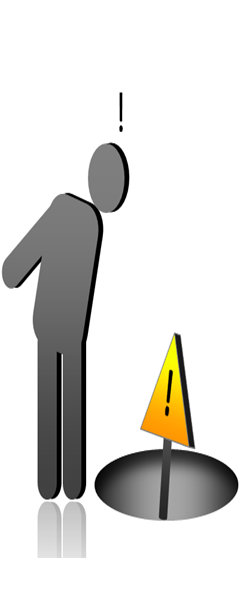 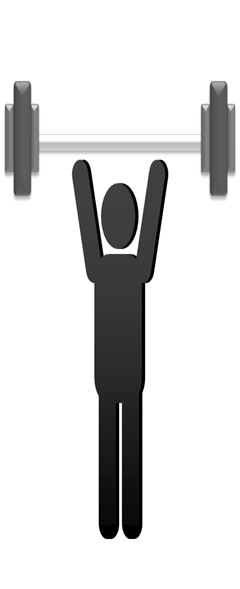 Components of the CoCo framework
Capability
People should have the necessary knowledge, skills and tools
Communication processes should support the values of the organization
Sufficient and relevant information should be identified and communicated
Decisions and actions within the organization should be co-ordinated
Control activities should be designed as an integral part of the organization
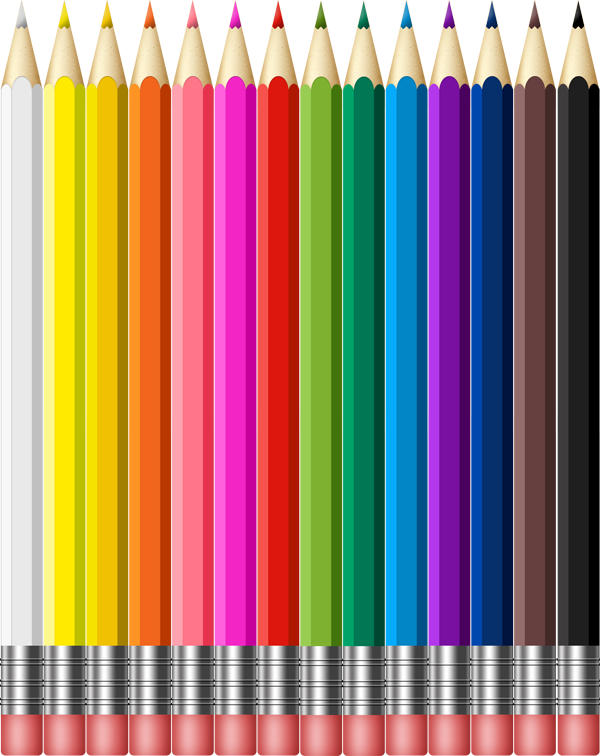 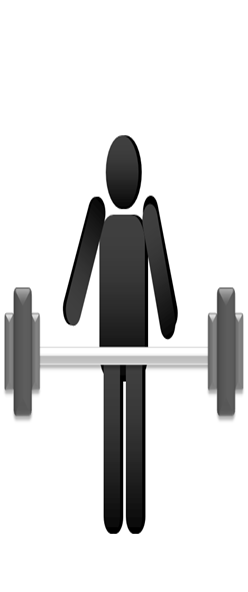 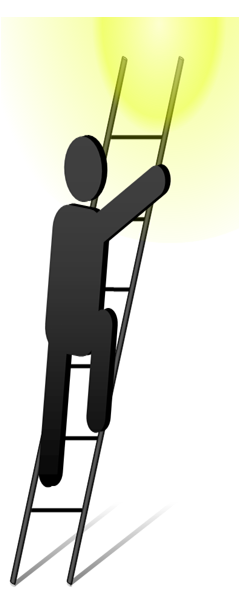 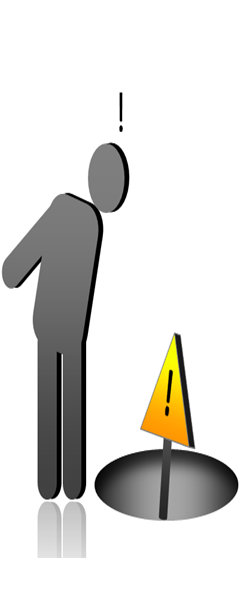 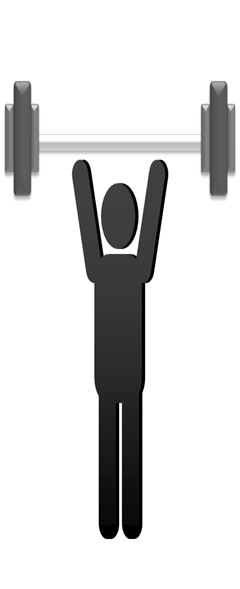 Components of the CoCo framework
Monitoring and learning
Environment should be monitored to 
re-evaluate controls
Assumptions behind objectives should be periodically challenged
Procedures should be established to ensure appropriate actions occur
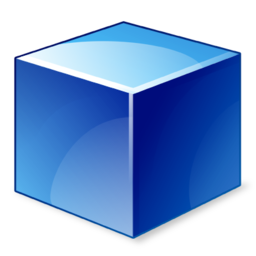 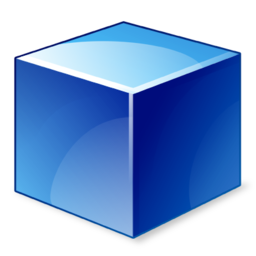 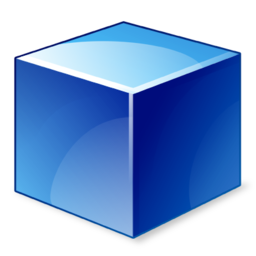 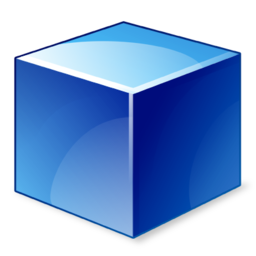 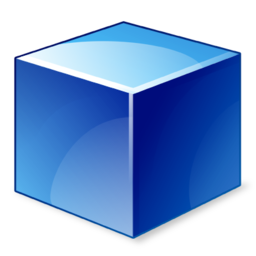 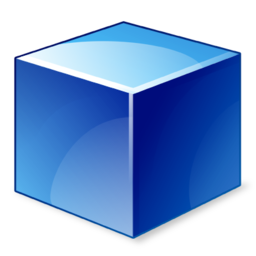 Performance should be monitored against the targets
Information needs and related information systems should be reassessed
Management should periodically assess the effectiveness of control
Leadership
Planning
Customer focus
People focus
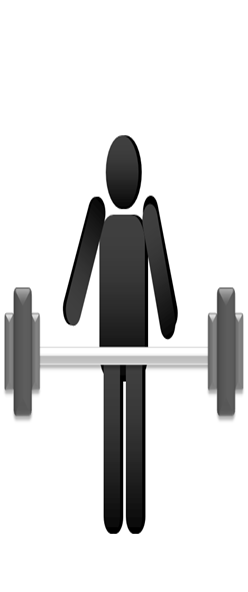 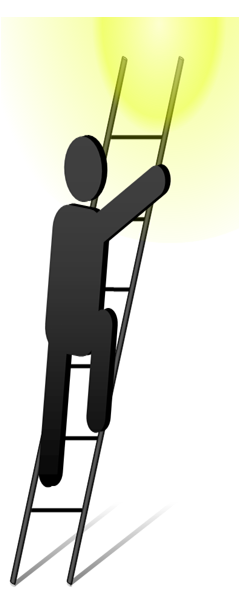 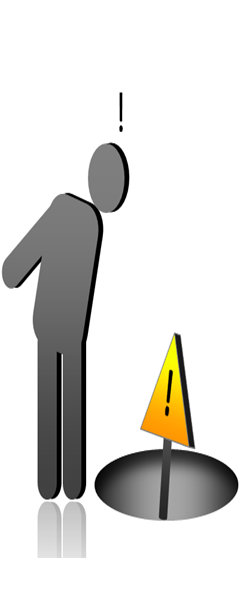 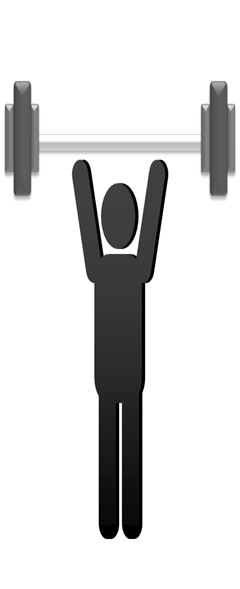 Evaluating the control environment
Process management
Partnership
Business performance
Continuous improvement
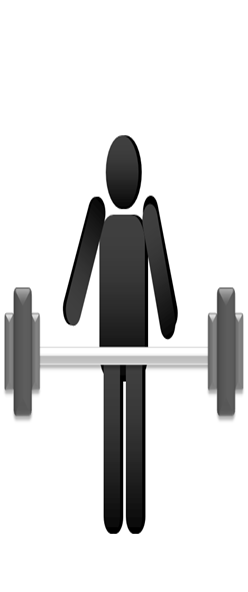 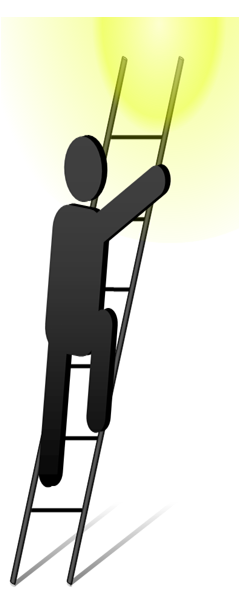 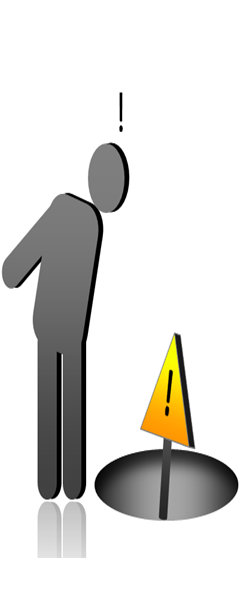 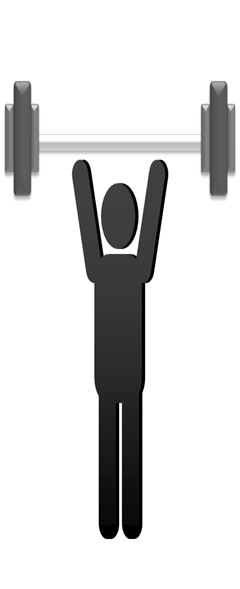 Contents
Enterprise Risk Management - Fundamentals
Importance of risk appetite
The 4Ts of hazard response
Risk control techniques
Control of selected hazard risk
Managing uncertainty
Risk governance
Insurance and risk transfer
Evaluation of control environment
Activities of internal audit function
Risk assurance techniques
Reporting on risk management
Corporate Social Responsibility
Future of Risk Management
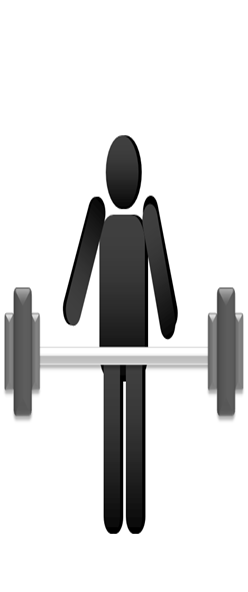 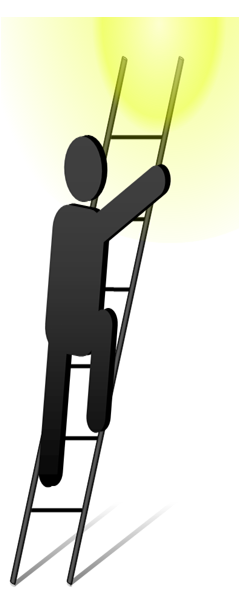 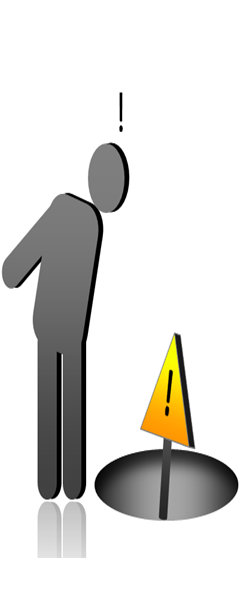 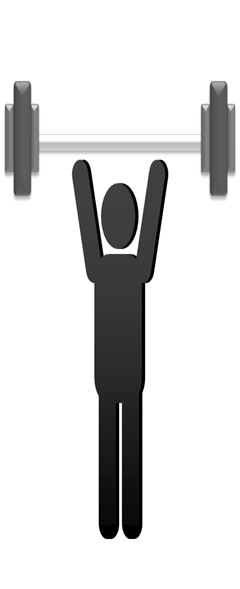 Scope of internal audit
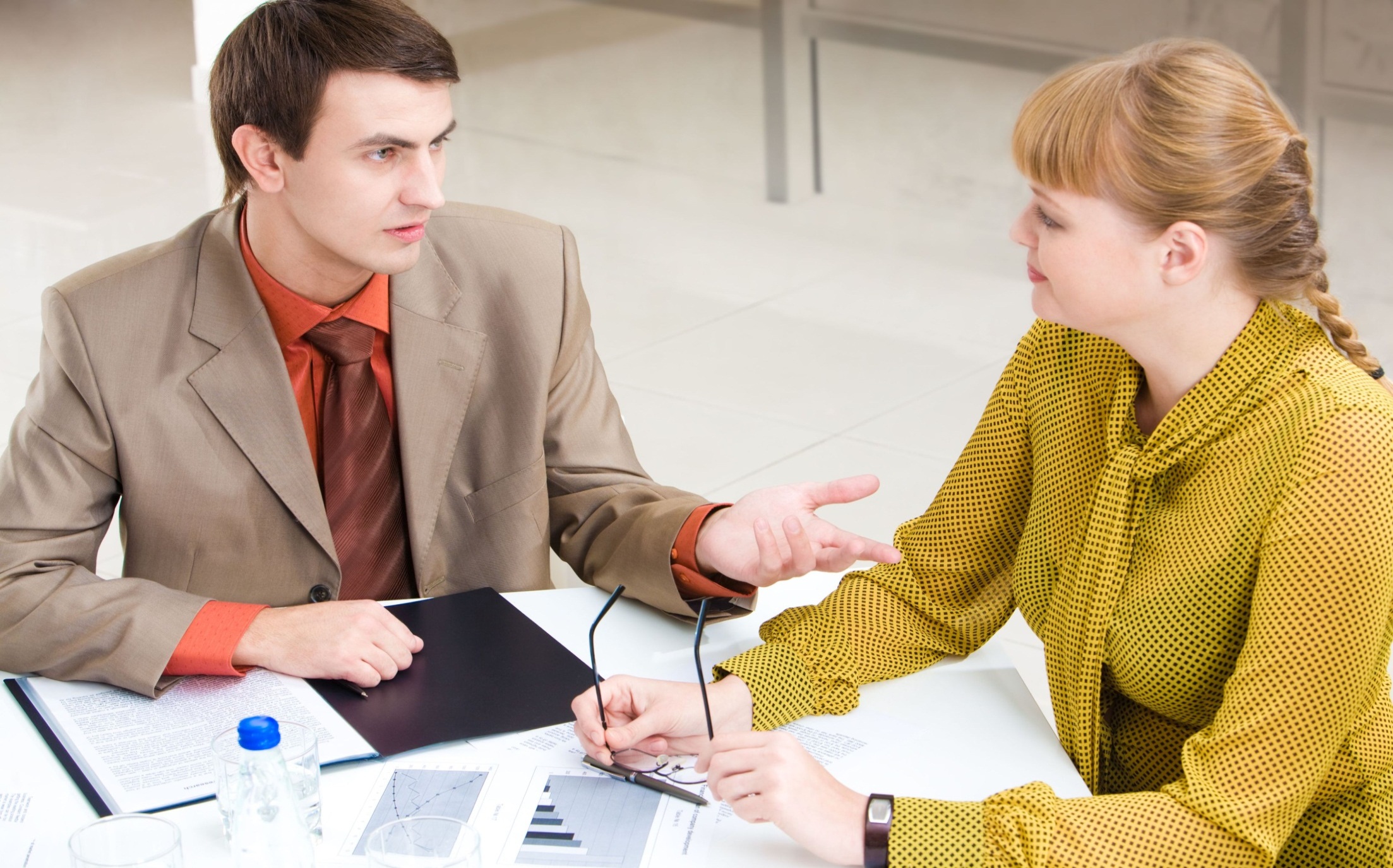 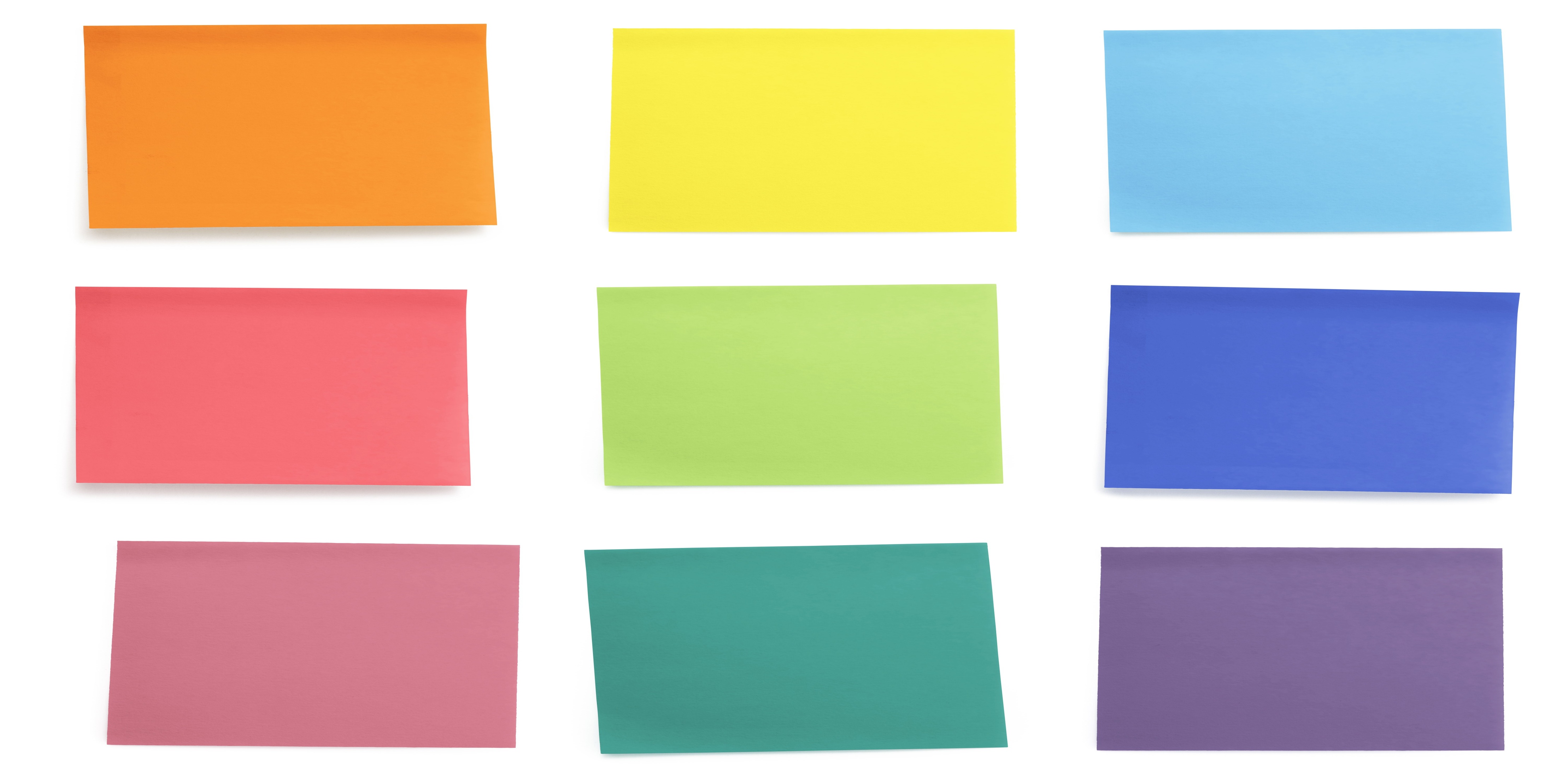 Internal control refers to the policies and procedures to be followed by the organization to meet its objectives. These activities are to be evaluated by a department called “internal audit department”. The functions of internal audit may be outsourced to external accountancy firms in a few cases
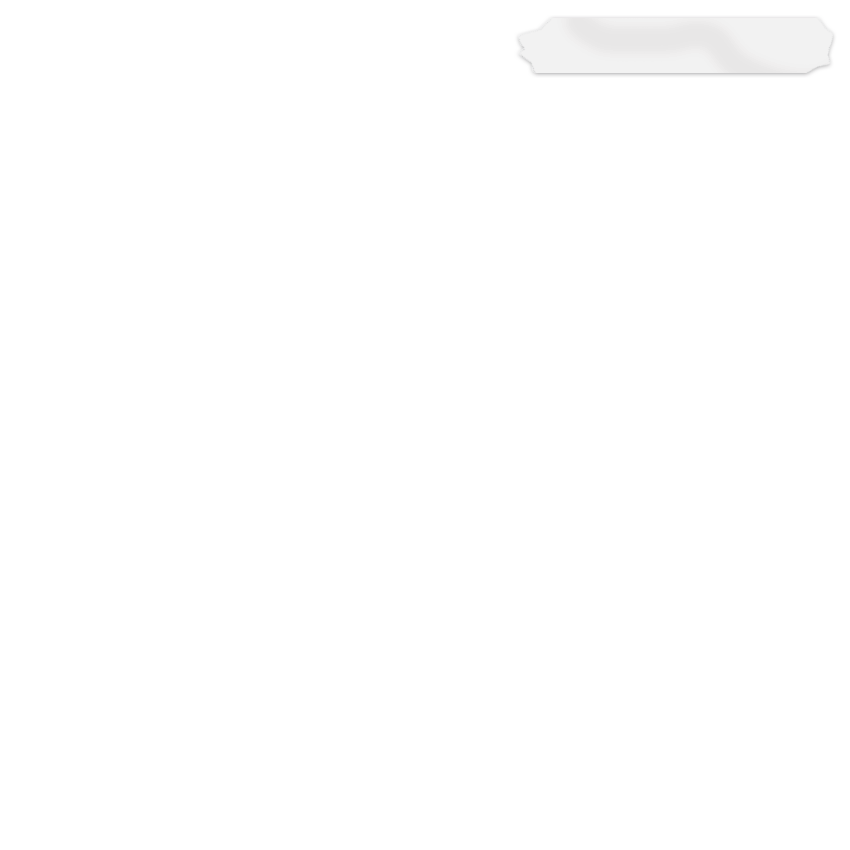 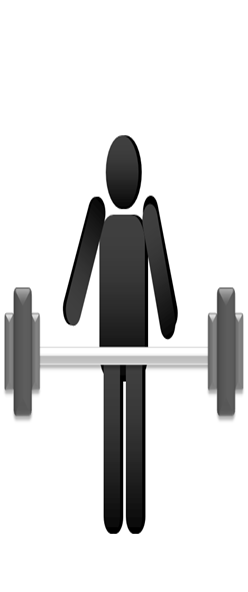 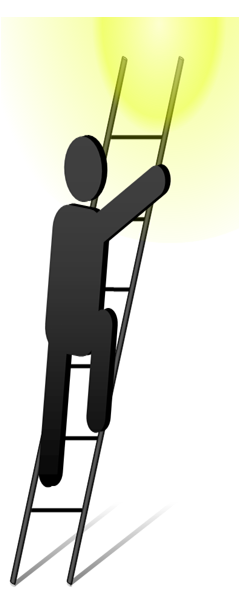 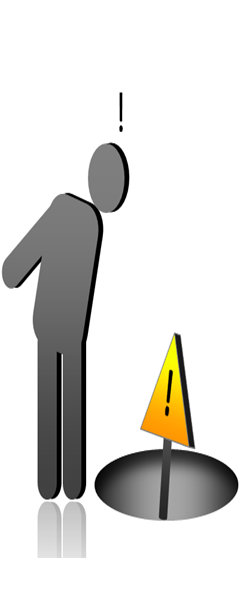 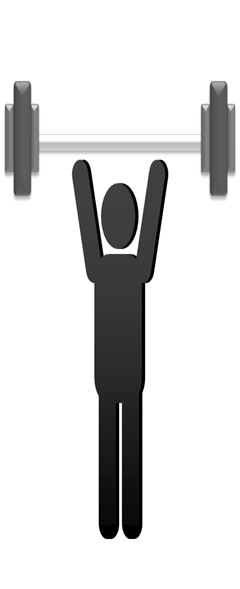 Presentation of financial data
The presentation of financial data relies on five basic financial statement assertions which are related to:
Existence of the information
Presentation and disclosure
Completeness of the financial data
Rights and obligations
Valuation and allocation
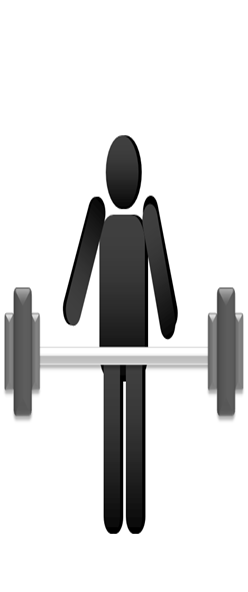 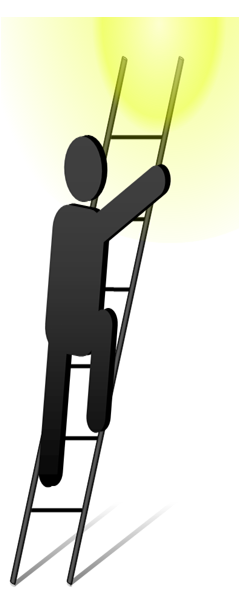 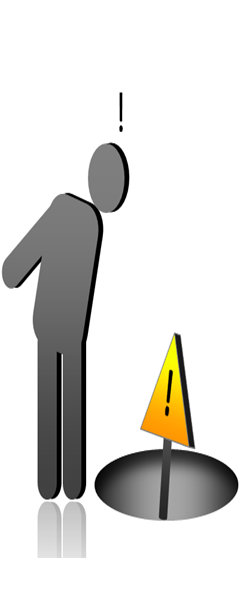 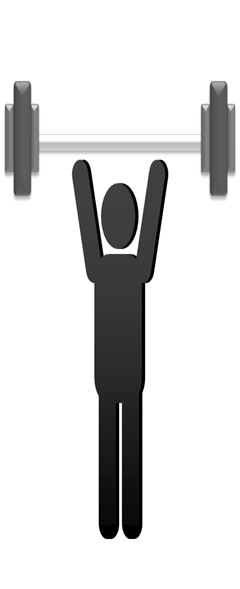 Role of internal audit in ERM
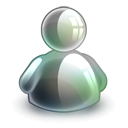 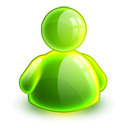 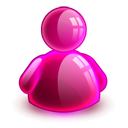 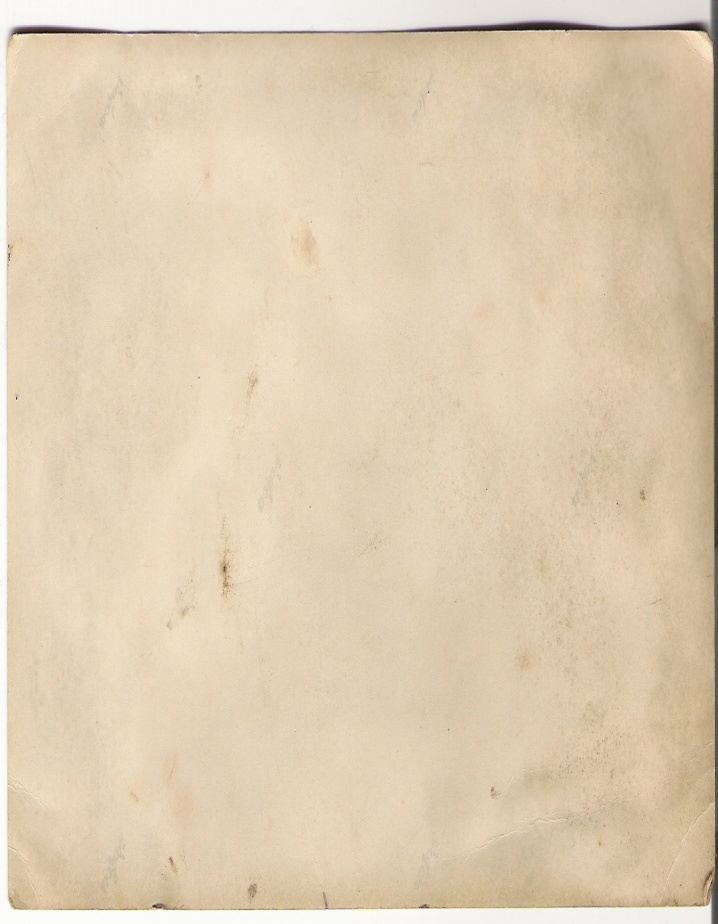 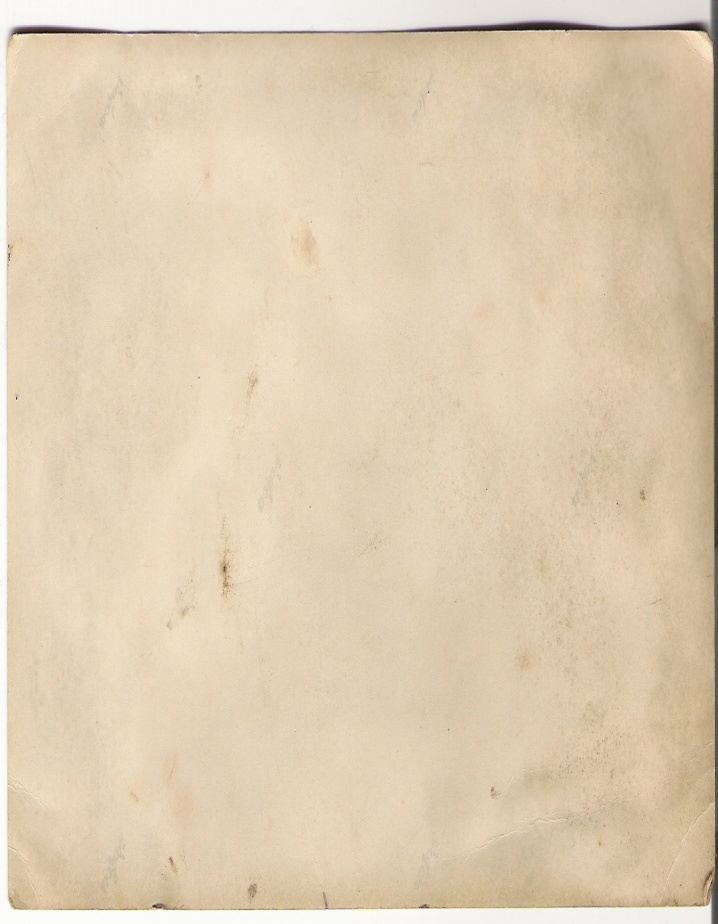 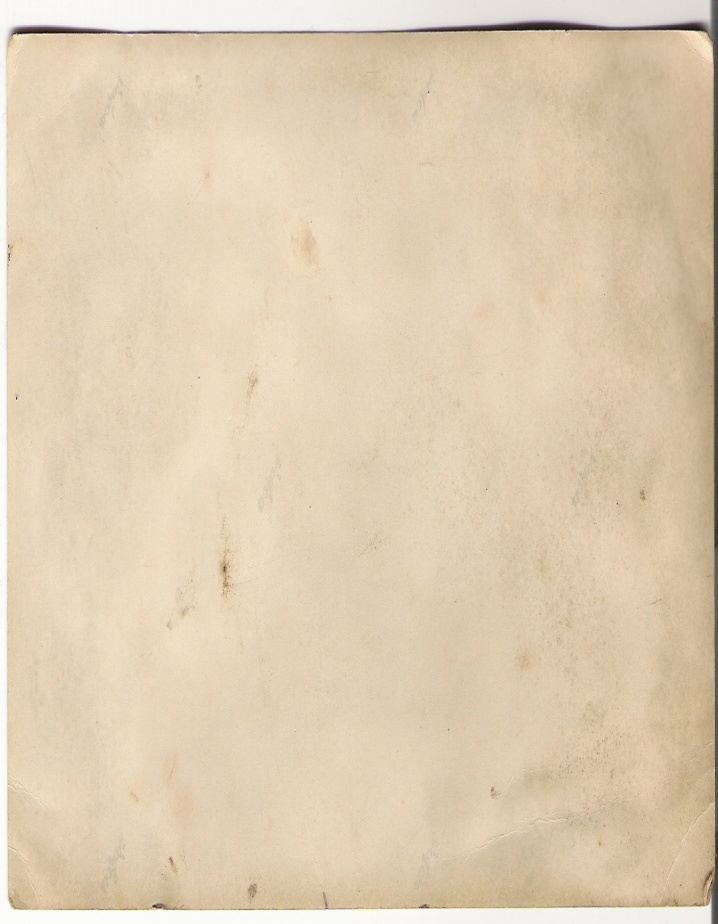 Core internal audit roles in regard to ERM
Roles internal audit should not undertake
Legitimate internal audit roles with safeguards
Click here to see each one in detail
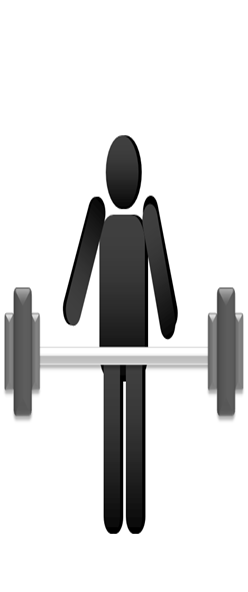 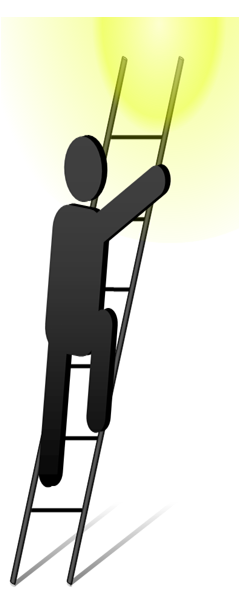 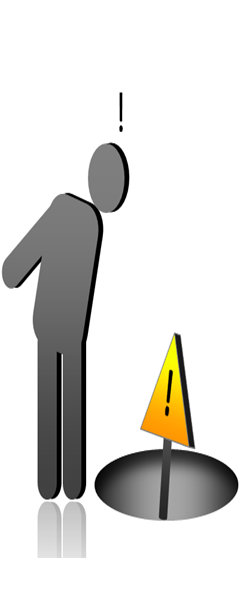 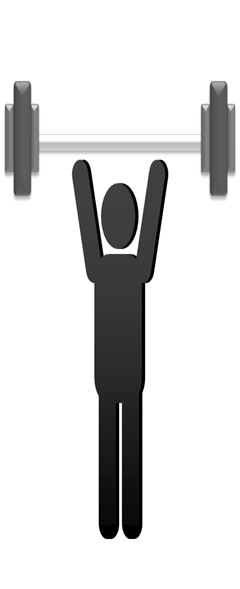 Role of internal audit in ERM
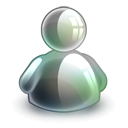 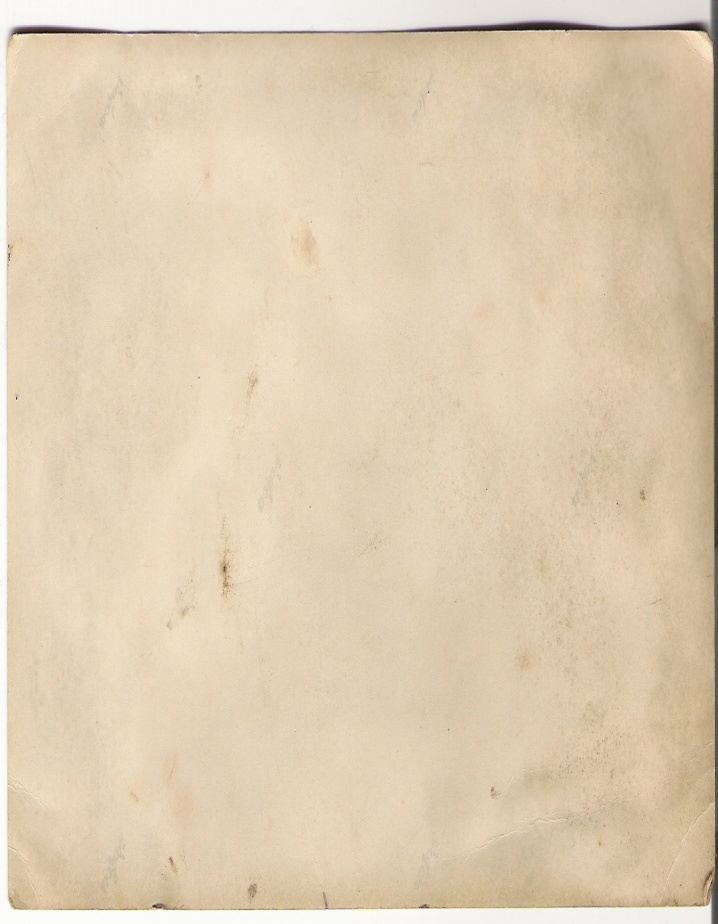 Core internal audit roles in regard to ERM:
Reviewing the management of key risks
Evaluating the reporting of key risks
Evaluating risk management process
Giving assurance that risks are correctly evaluated
Giving assurance on the risk management processes
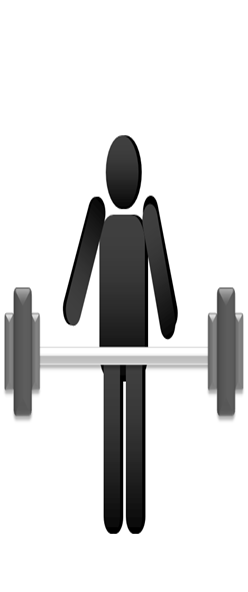 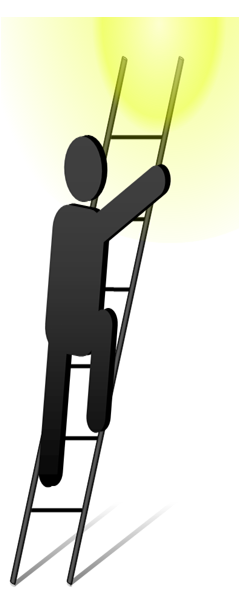 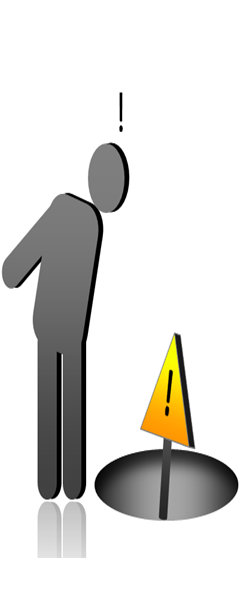 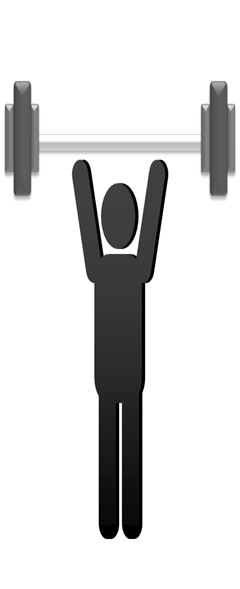 Role of internal audit in ERM
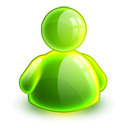 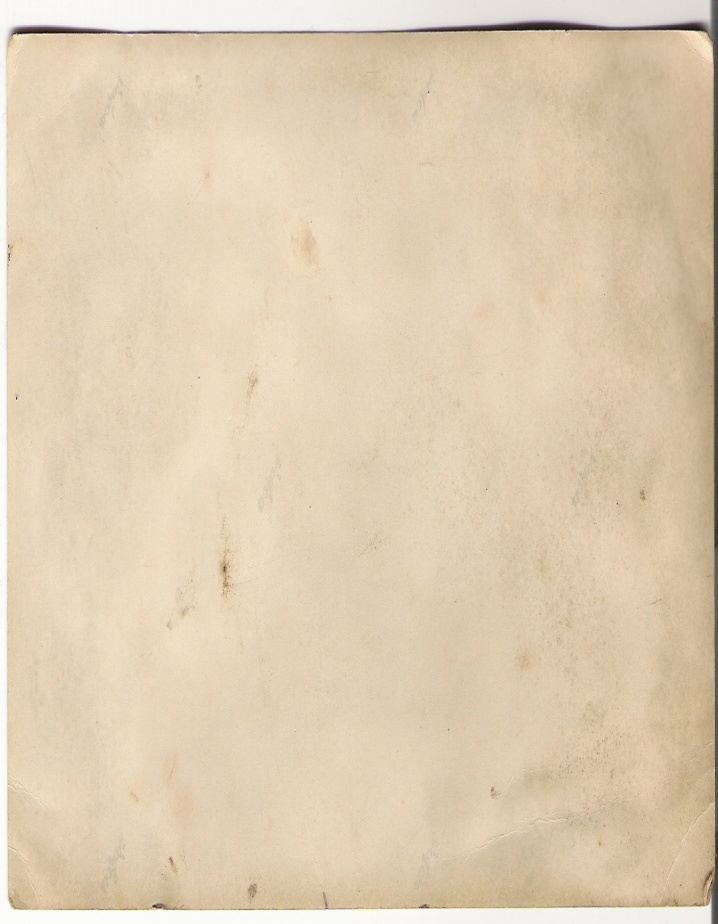 Legitimate internal audit roles with safeguards:
Facilitating identification and evaluation of risks
Coaching management in responding to risks
Coordinating ERM activities
Consolidated reporting of risks
Maintaining and developing ERM framework
Championing establishment of ERM
Developing ERM strategy for board approval
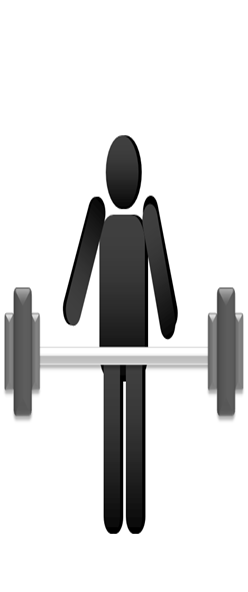 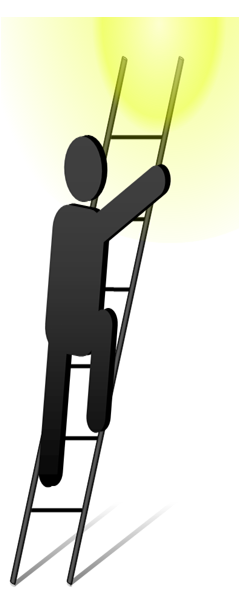 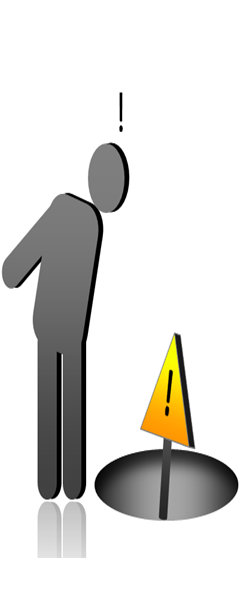 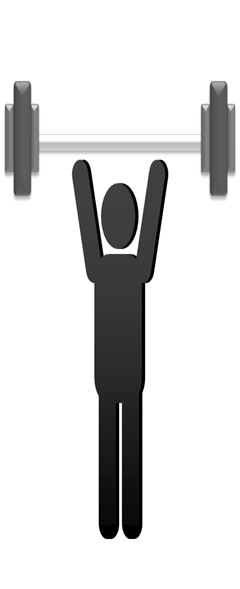 Role of internal audit in ERM
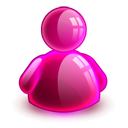 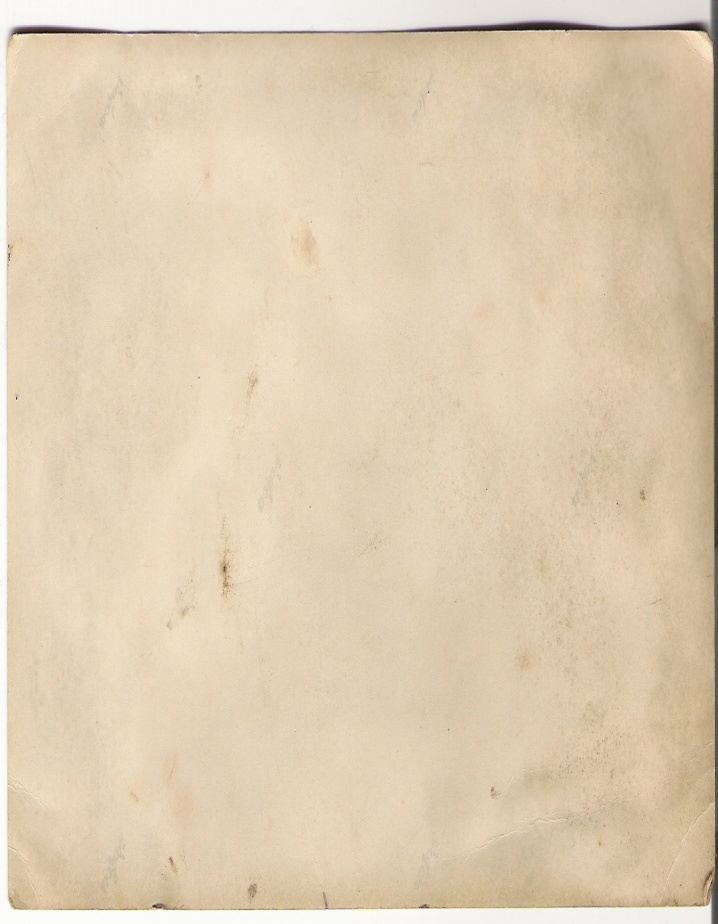 Roles internal audit should not undertake:
Setting the risk appetite
Imposing risk management processes
Management assurance on risks
Taking decisions on risk responses
Implementing risk responses on management’s behalf
Accountability for risk management
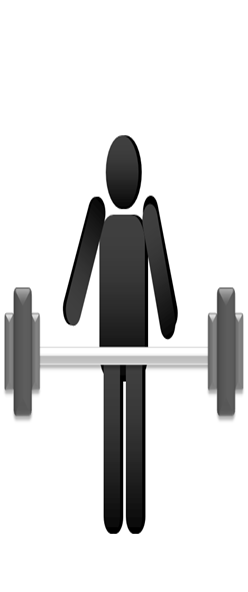 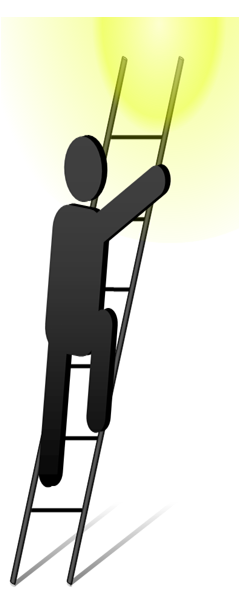 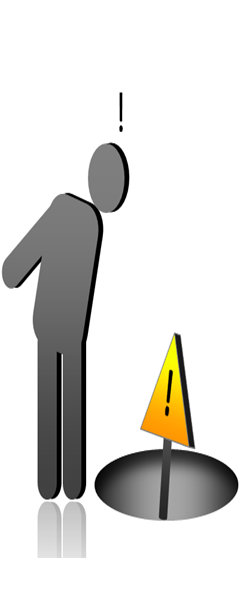 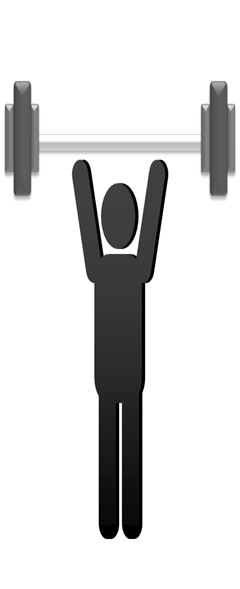 Management responsibilities
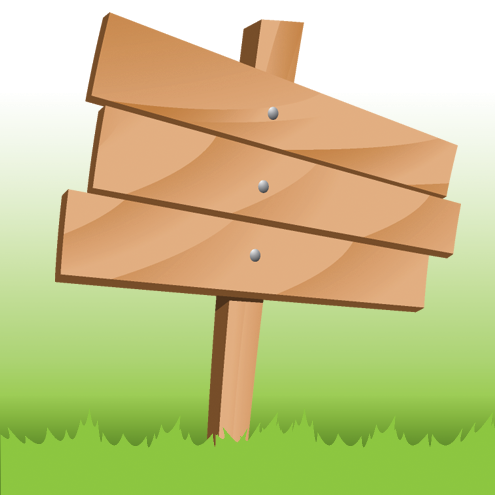 Internal audit activities
Risk management support
Management responsibilities
Click here to see each one in detail
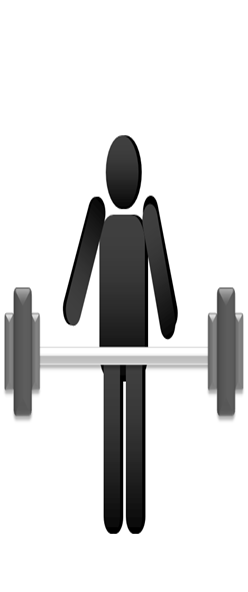 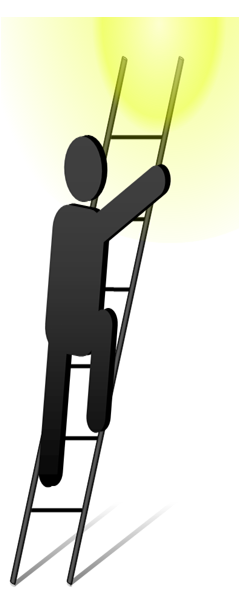 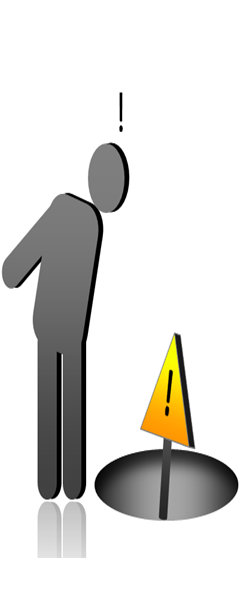 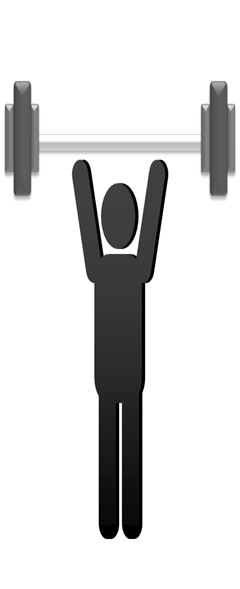 Allocation of responsibilities
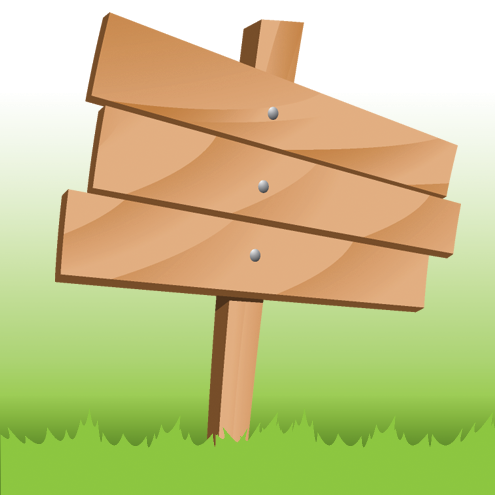 Internal audit activities:
Giving assurance on risk management processes
Giving assurance that risks are correctly evaluated
Evaluating risk management processes
Evaluating the reporting of key risks
Reviewing the management of key risks
Internal audit activities
Risk management support
Management responsibilities
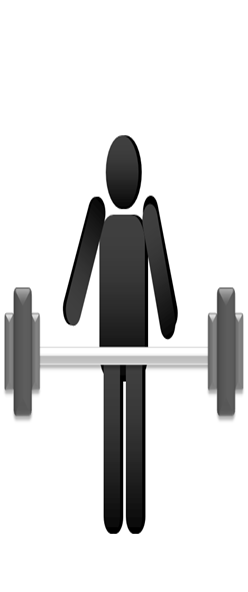 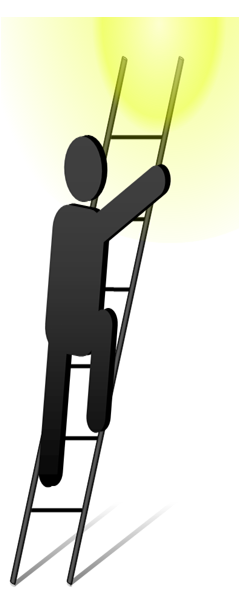 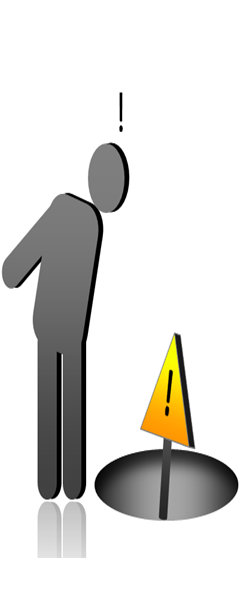 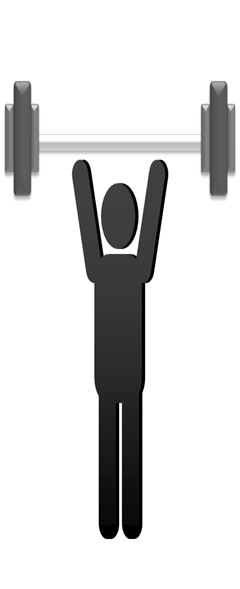 Allocation of responsibilities
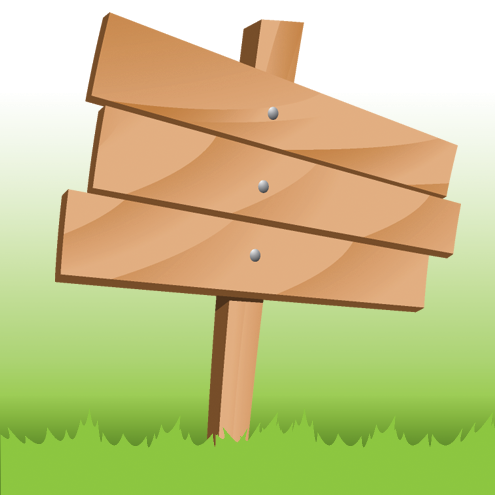 Risk management support:
Facilitating identification and evaluation of risks
Coaching management in responding to risks
Coordinating ERM activities
Consolidated reporting on risks
Maintaining and develop ERM framework
Championing establishment of ERM
Developing ERM strategy for board approval
Internal audit activities
Risk management support
Management responsibilities
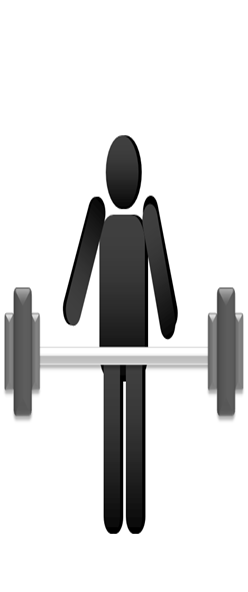 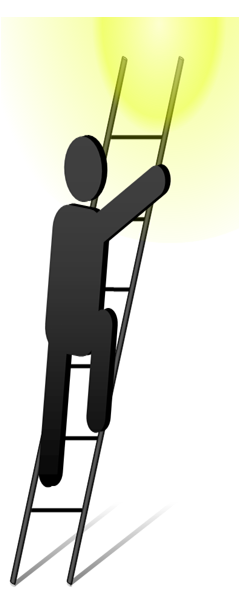 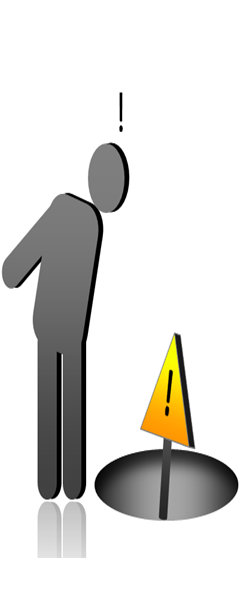 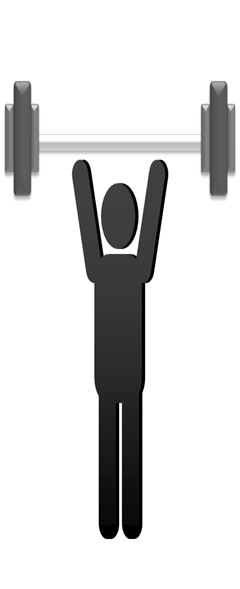 Allocation of responsibilities
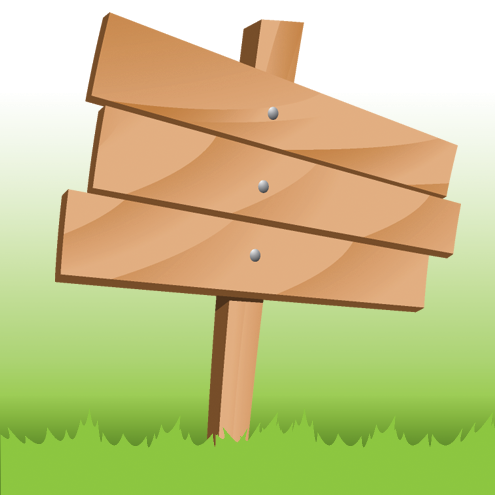 Management responsibilities:
Setting the risk appetite 
Imposing risk management processes
Management assurance on risks
Taking decisions on risk responses
Implementing risk responses on behalf of management 
Accountability for risk management
Internal audit activities
Risk management support
Management responsibilities
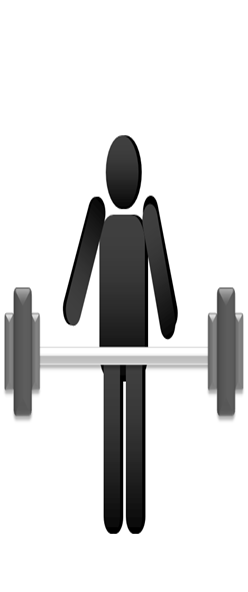 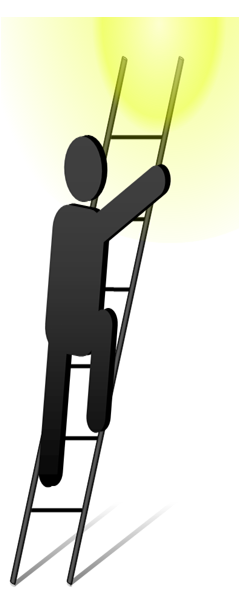 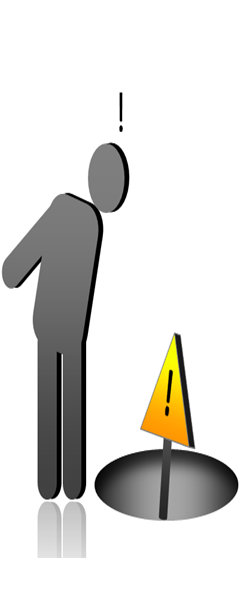 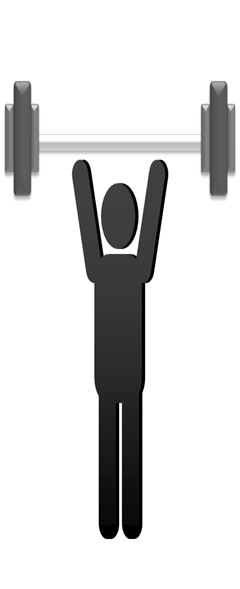 Contents
Enterprise Risk Management - Fundamentals
Importance of risk appetite
The 4Ts of hazard response
Risk control techniques
Control of selected hazard risk
Managing uncertainty
Risk governance
Insurance and risk transfer
Evaluation of control environment
Activities of internal audit function
Risk assurance techniques
Reporting on risk management
Corporate Social Responsibility
Future of Risk Management
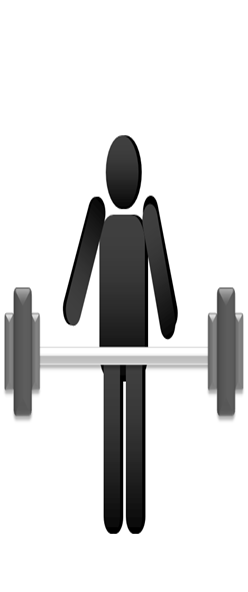 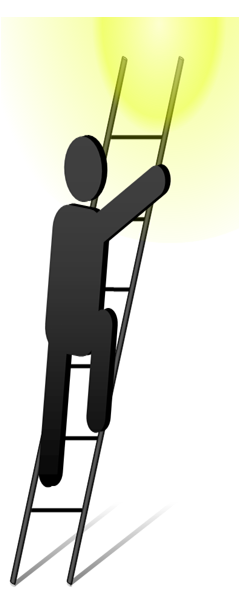 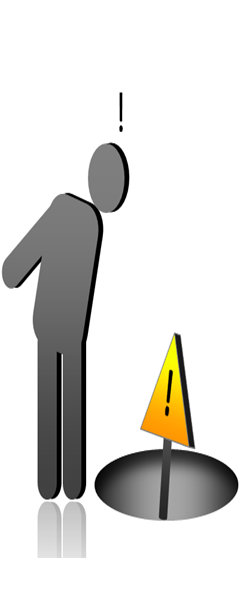 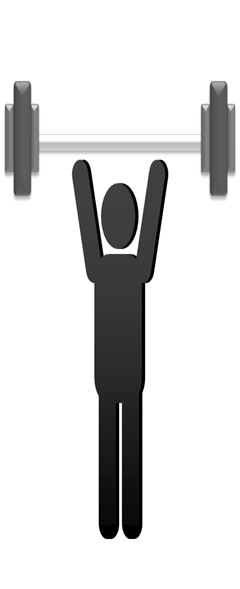 Responsibilities of the audit committee
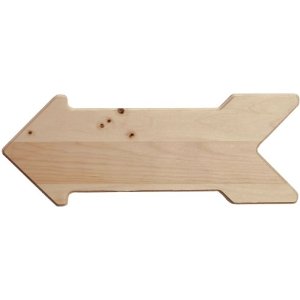 External audit
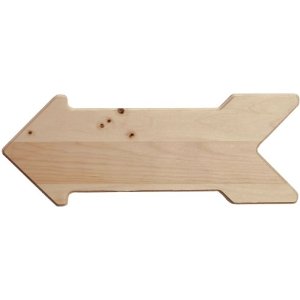 Internal audit
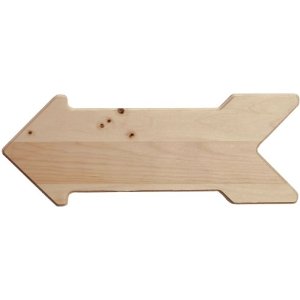 Financial reporting
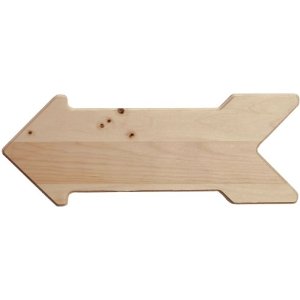 Click here to see each one in detail
Regulatory reports
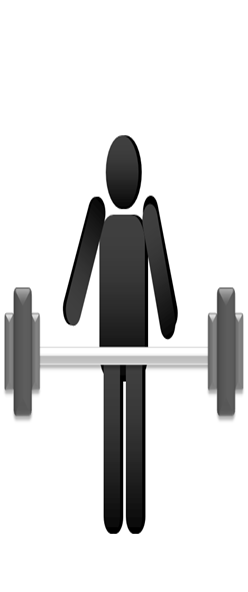 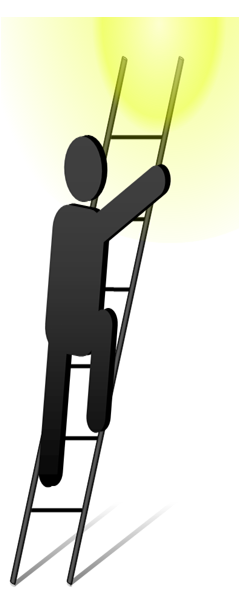 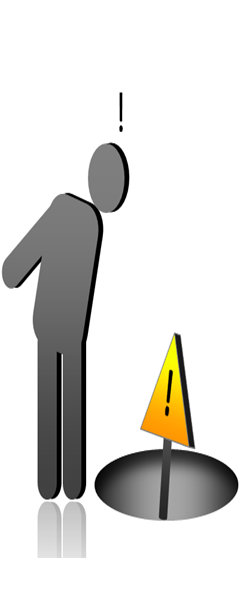 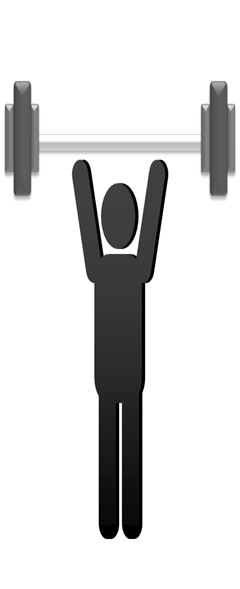 Responsibilities of the audit committee
External audit
Internal audit
Financial reporting
Regulatory reports
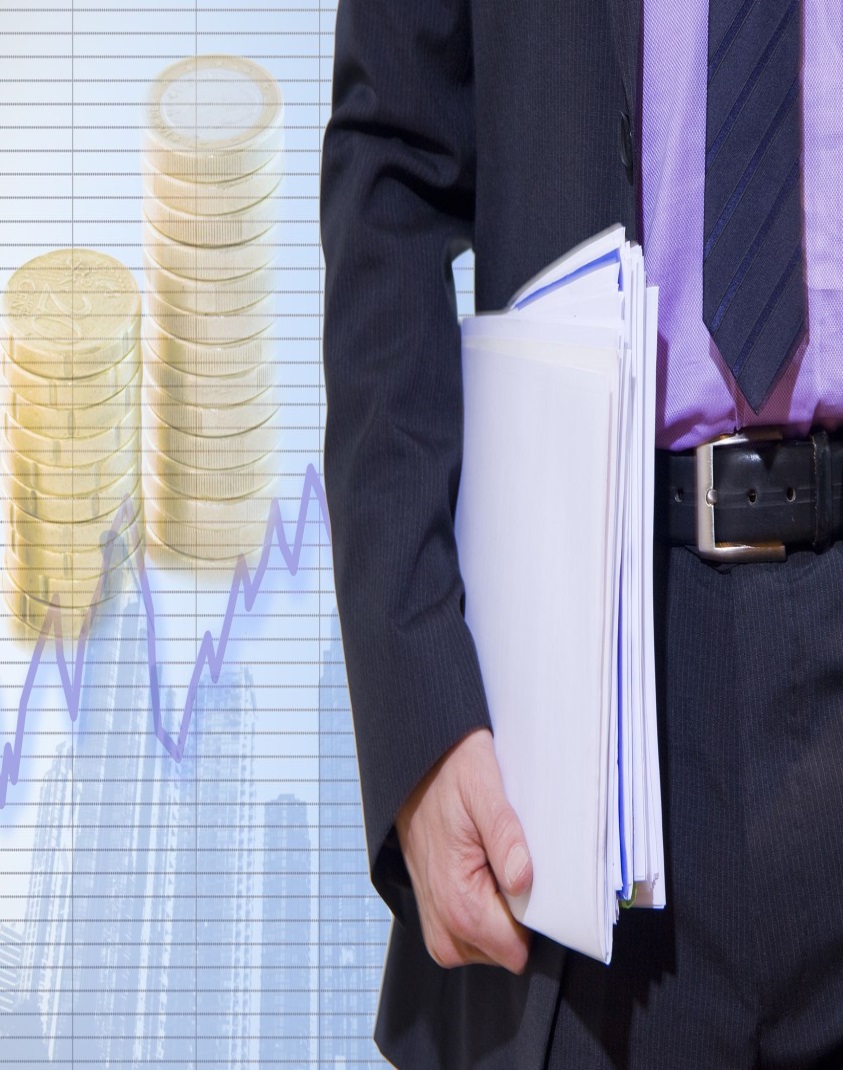 Recommend the appointment and re-appointment of external auditors
Review the performance and cost-effectiveness of the external auditors
Review the qualification,  expertise and independence of external auditors
Review and discuss any reports from the external auditors
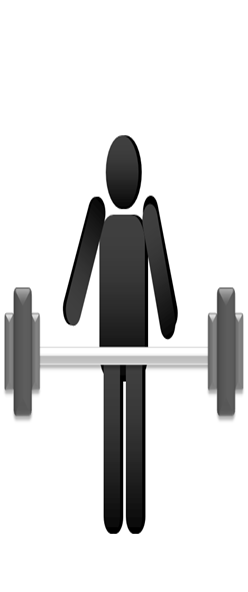 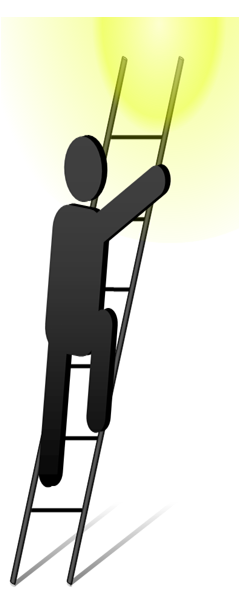 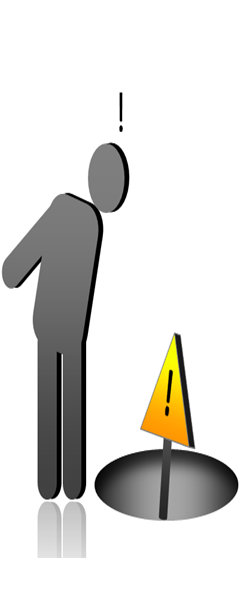 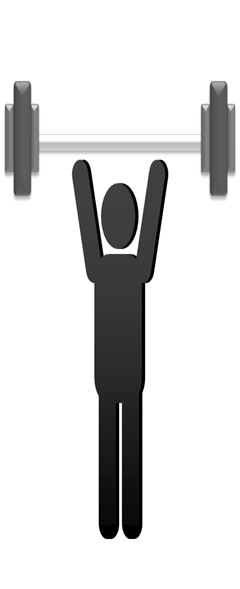 Responsibilities of the audit committee
External audit
Internal audit
Financial reporting
Regulatory reports
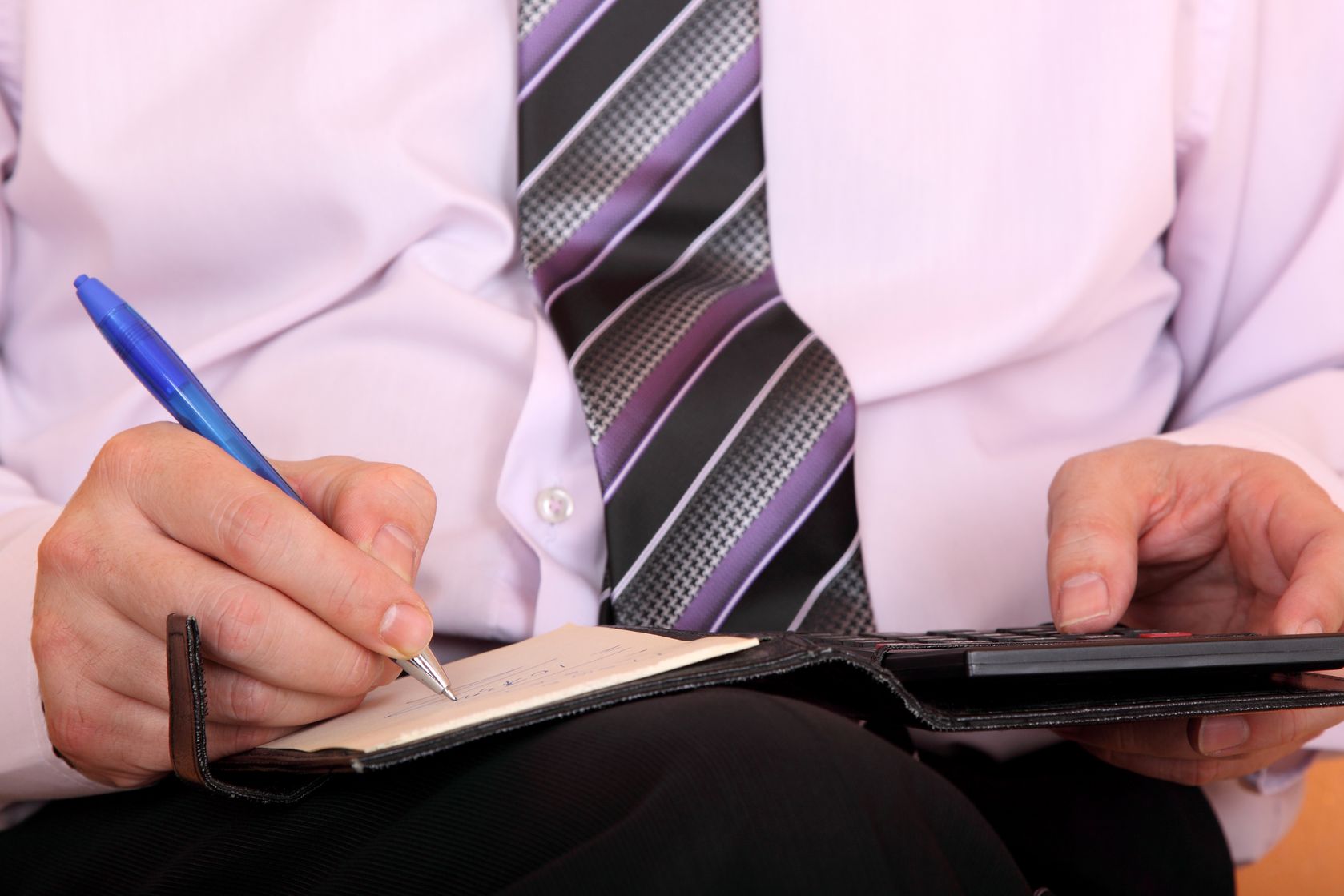 Review internal audit and its relationship with external auditors
Review and assess the annual internal audit plan
Review promptly all reports from the internal auditors
Review management response to the findings of internal auditors
Review activities, resources and operational effectiveness of internal audit
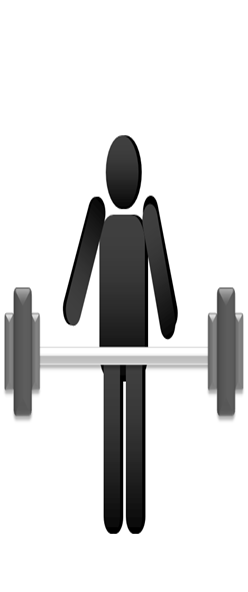 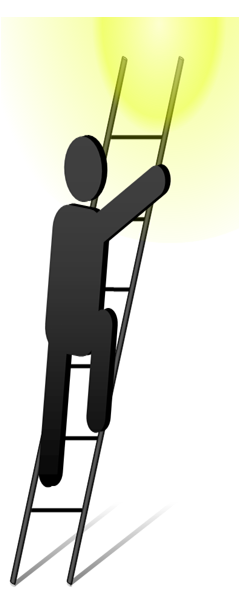 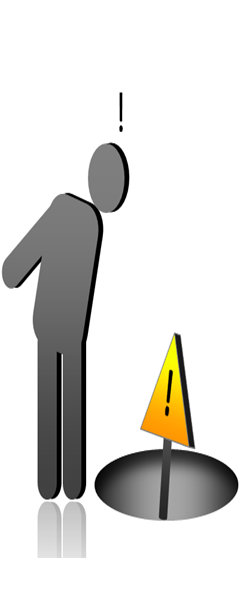 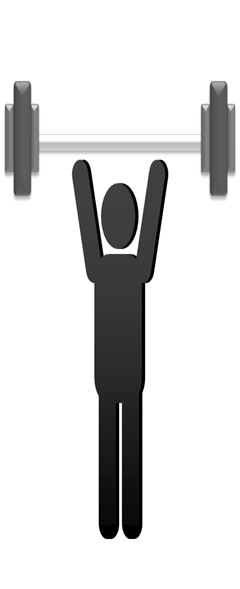 Responsibilities of the audit committee
External audit
Internal audit
Financial reporting
Regulatory reports
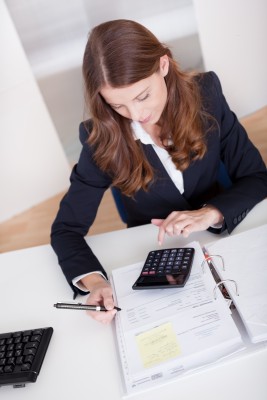 Review the annual, half-year and quarterly financial results
Review the disclosure made by the chief executive and group finance director during the certification process for the annual report
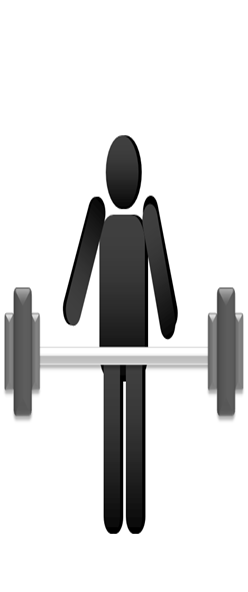 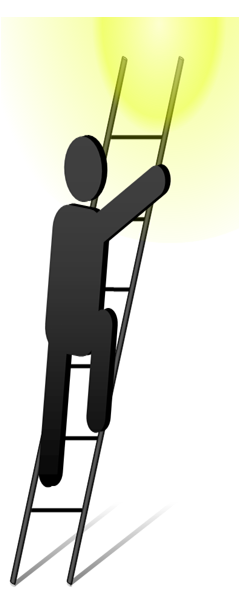 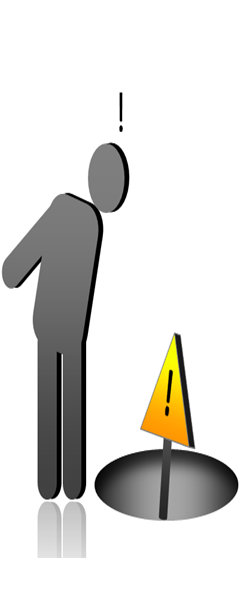 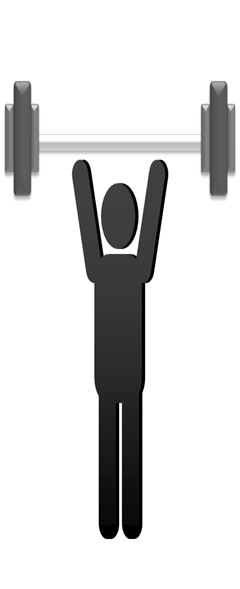 Responsibilities of the audit committee
External audit
Internal audit
Financial reporting
Regulatory reports
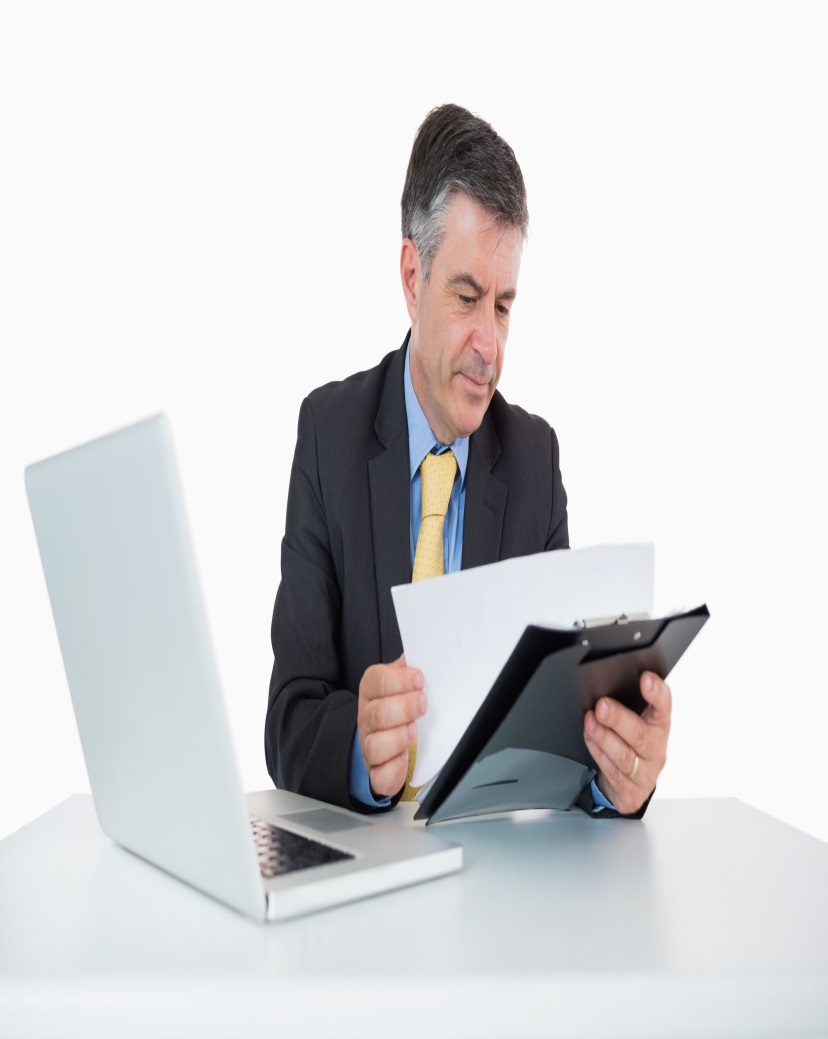 Review arrangements for producing the audited accounts
Monitor and review the standards of risk management and internal control
Annually review the adequacy of the risk management processes
Receive reports on litigation regarding financial commitments and other liabilities
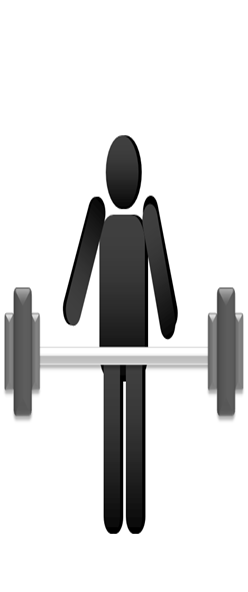 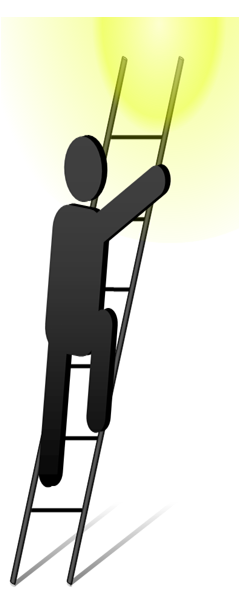 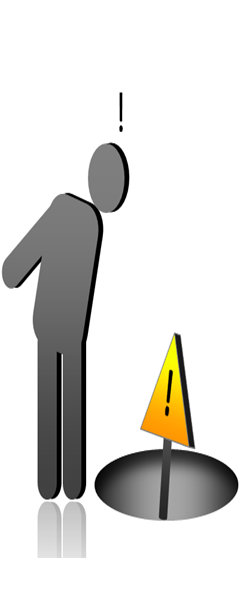 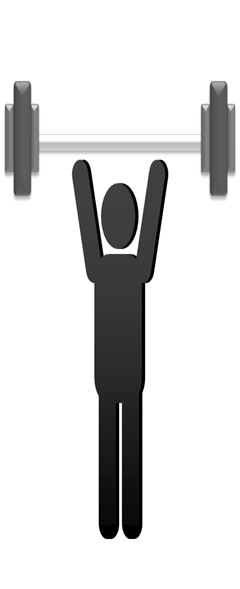 Role of risk management
The responsibilities of risk management and internal control are set by the risk management policy. The roles of risk management is broad and includes providing assurance, supporting decision making, achieving compliance and improving the efficiency of operations, projects and strategy
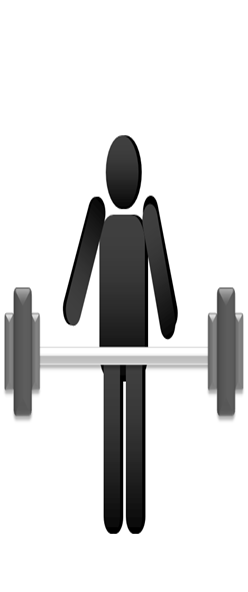 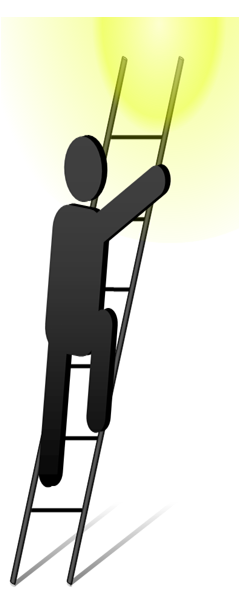 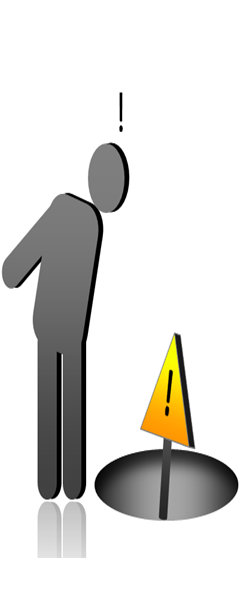 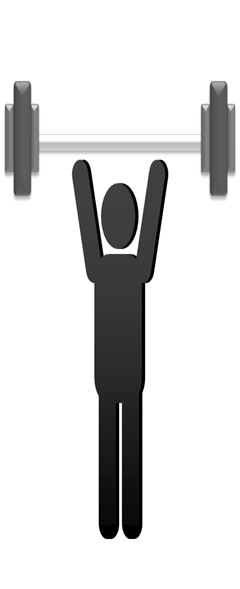 Role of risk management
When allocating risk management responsibilities, consideration should be given in respect of each of the significant risks faced by the organization:
Determining strategy
Designing controls
Auditing compliance
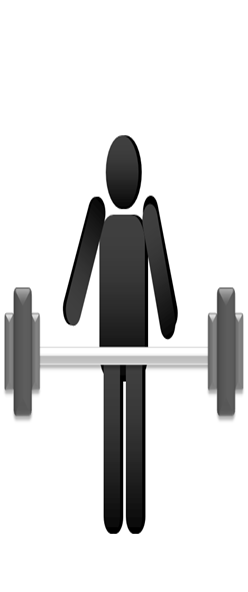 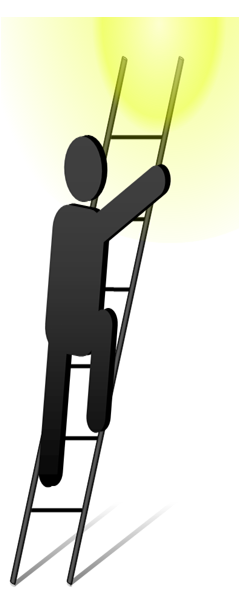 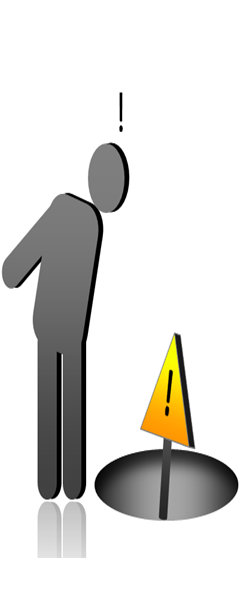 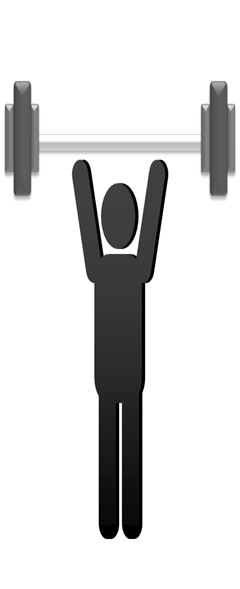 Risk assurance
Assurance will be required in relation to the risk management activities themselves. The following points should be kept in mind while reviewing and monitoring activities:
Review of the level of success in achieving business objectives
Delivery of risk assurance across this whole range of activities
Review of the standards of risks control in force
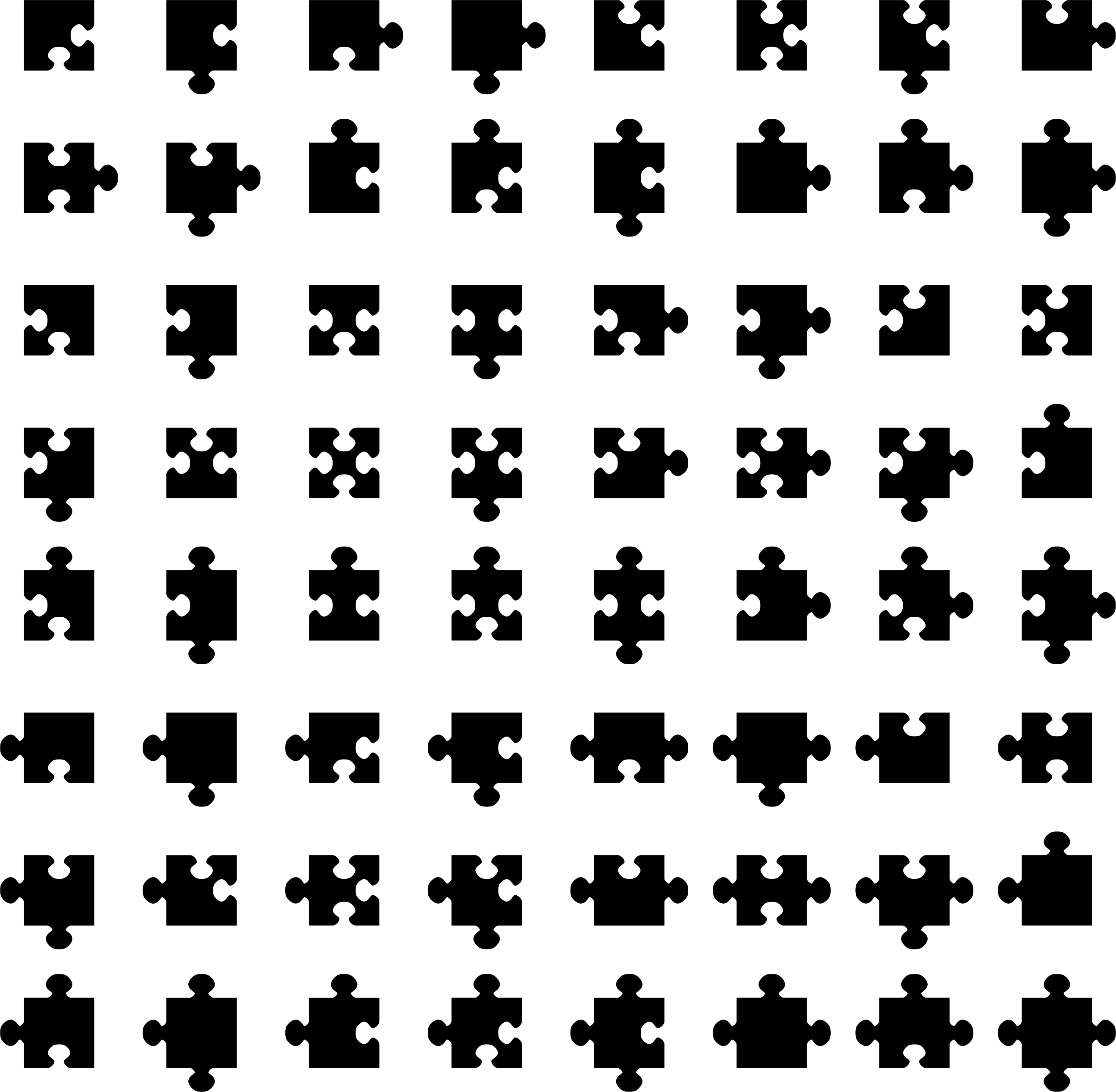 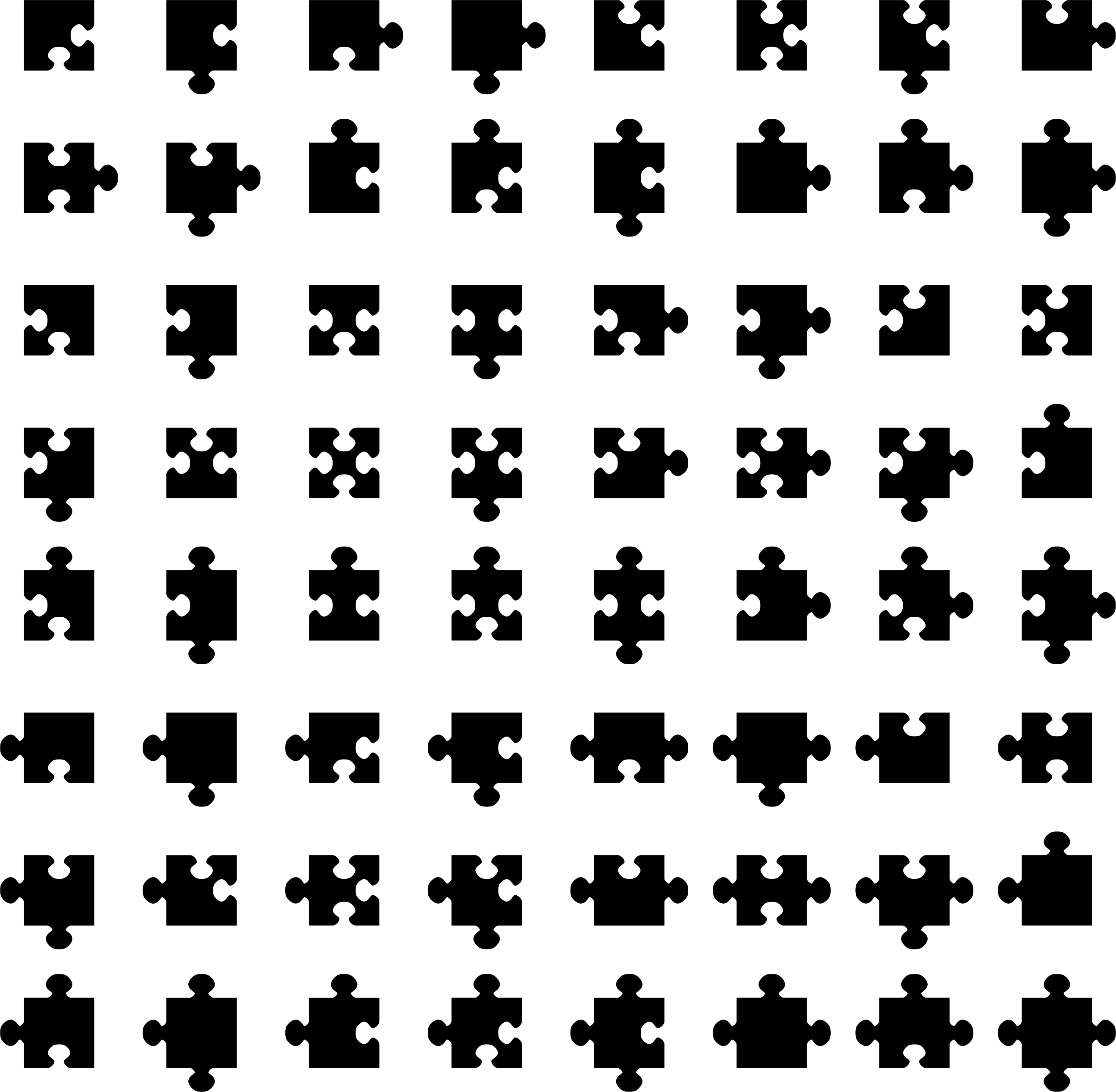 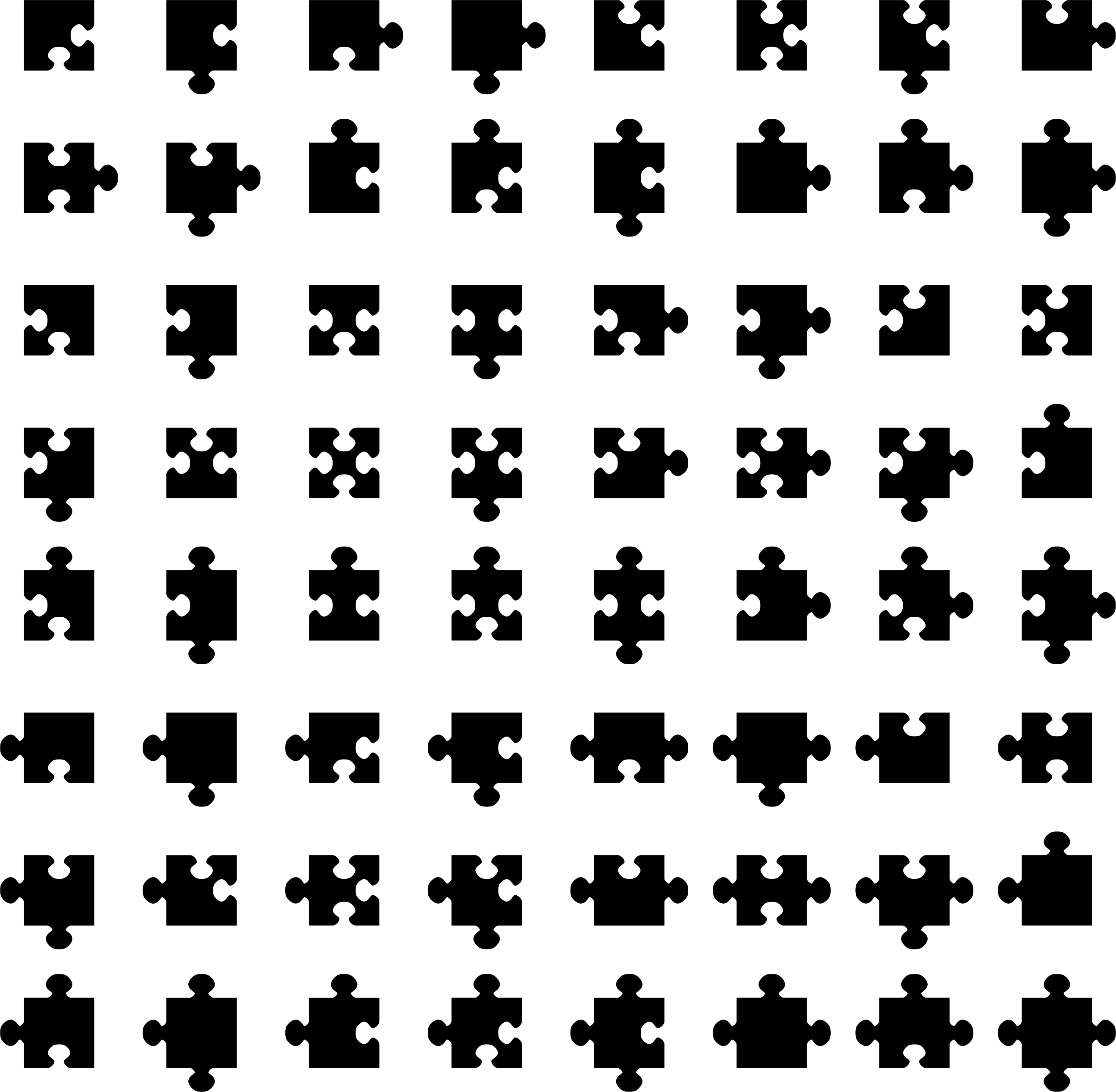 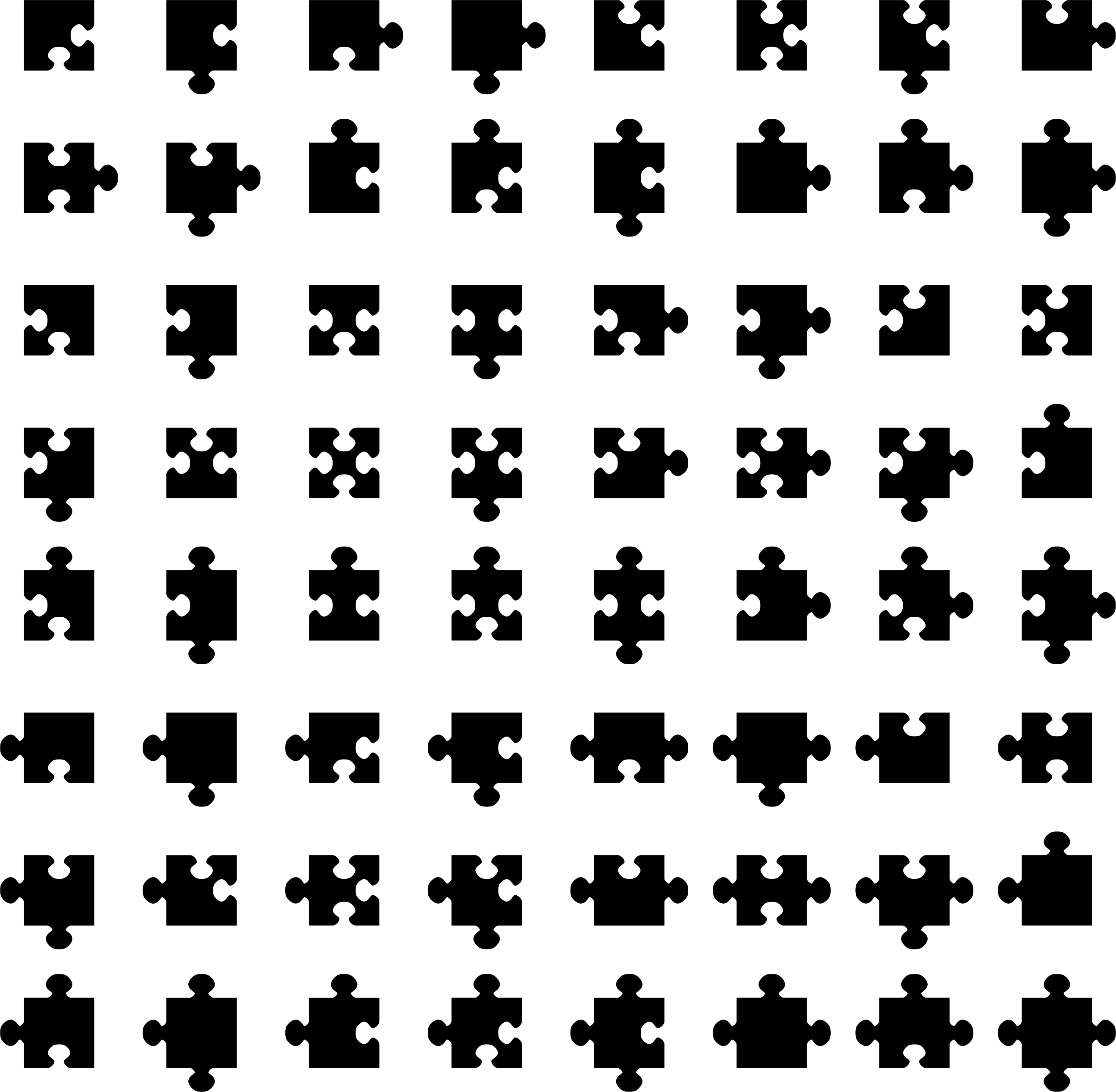 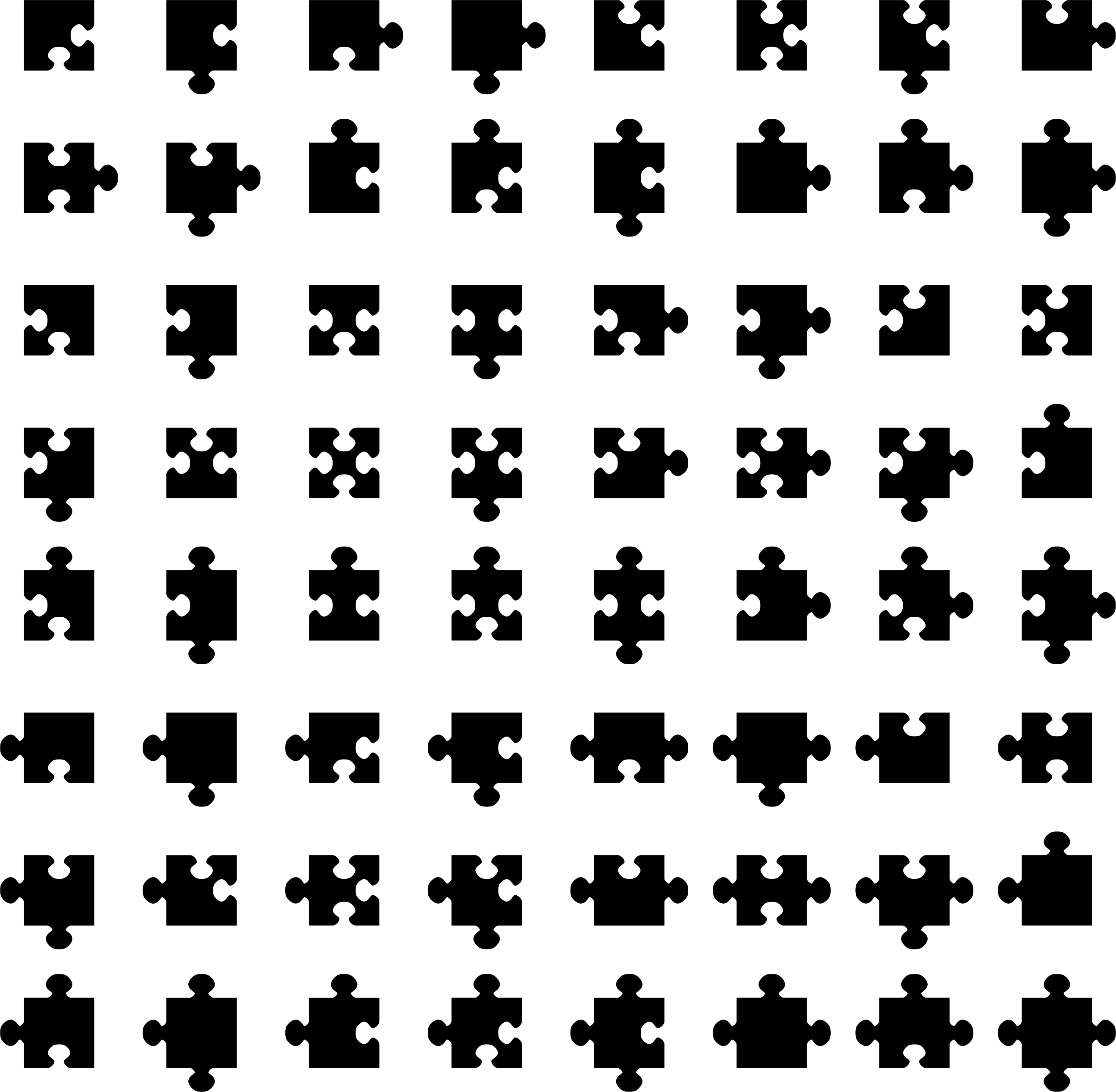 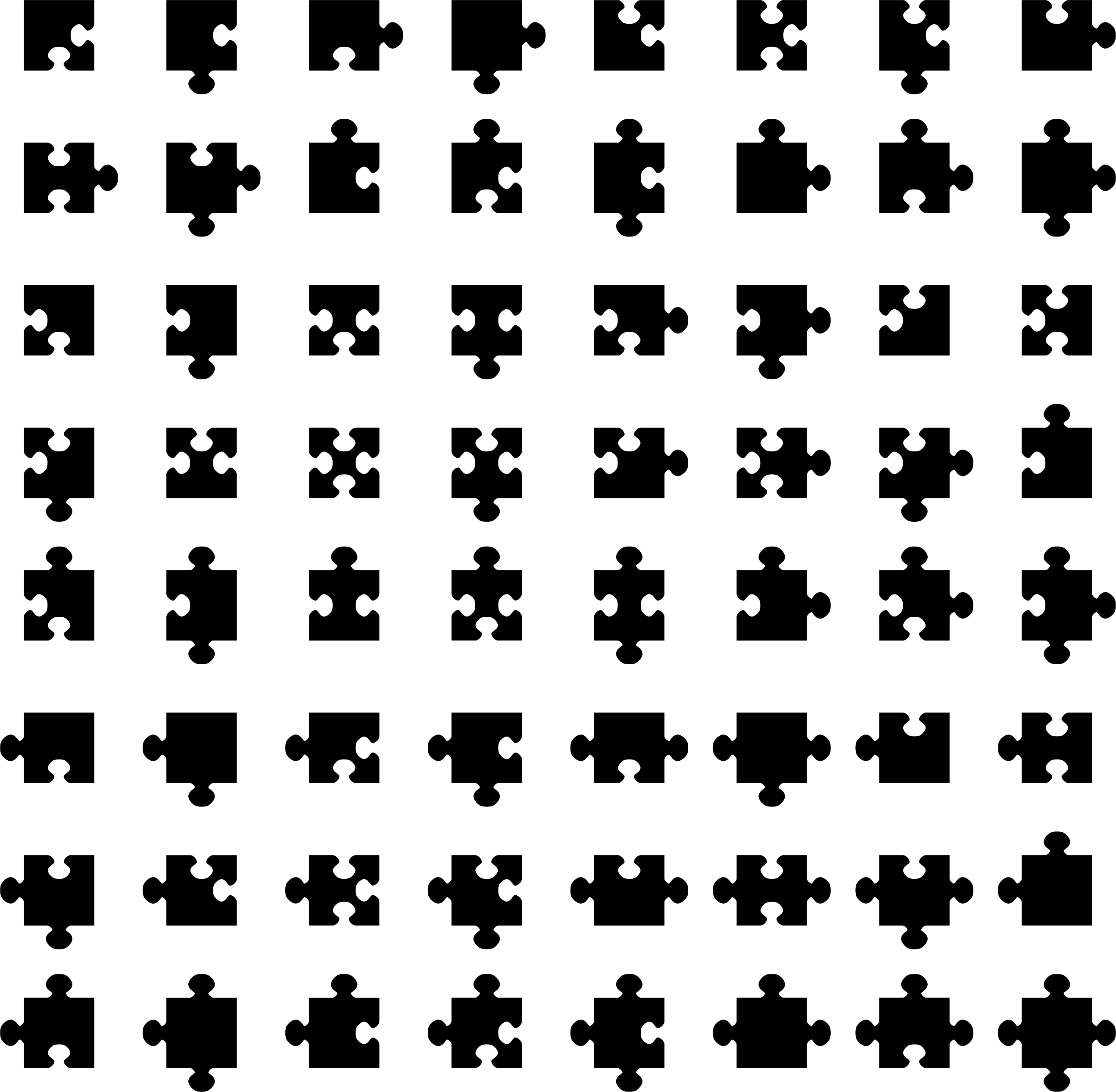 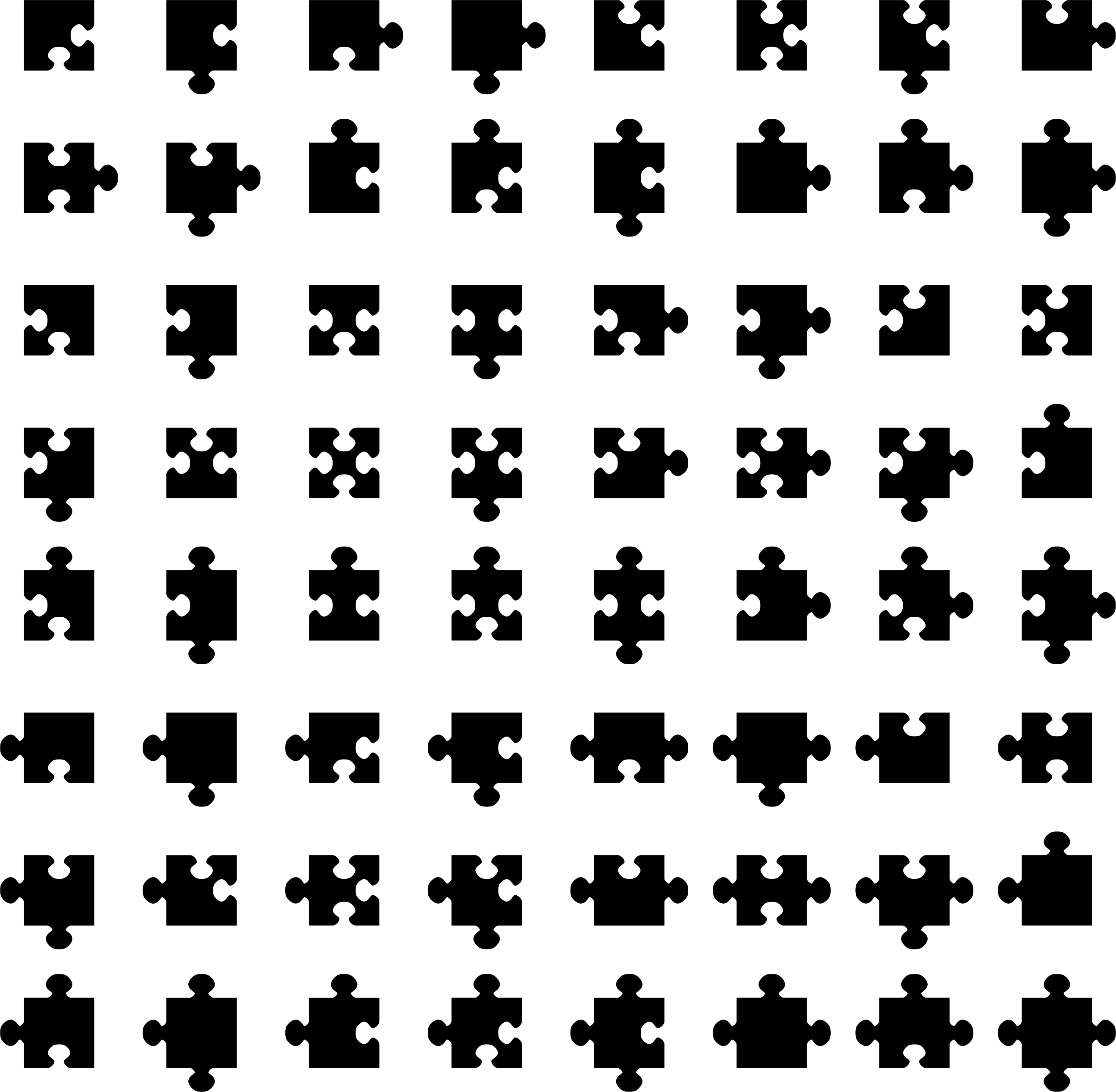 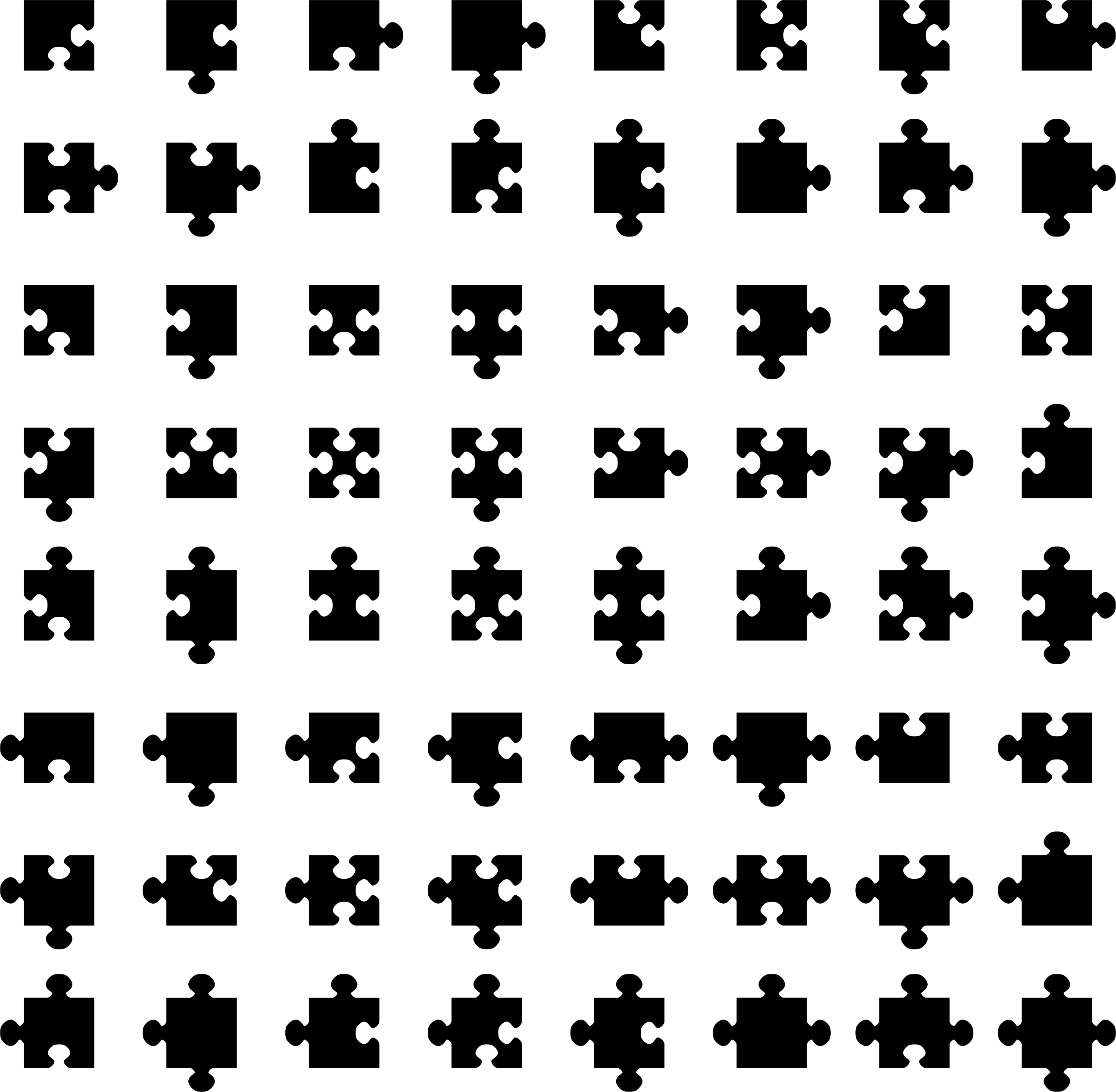 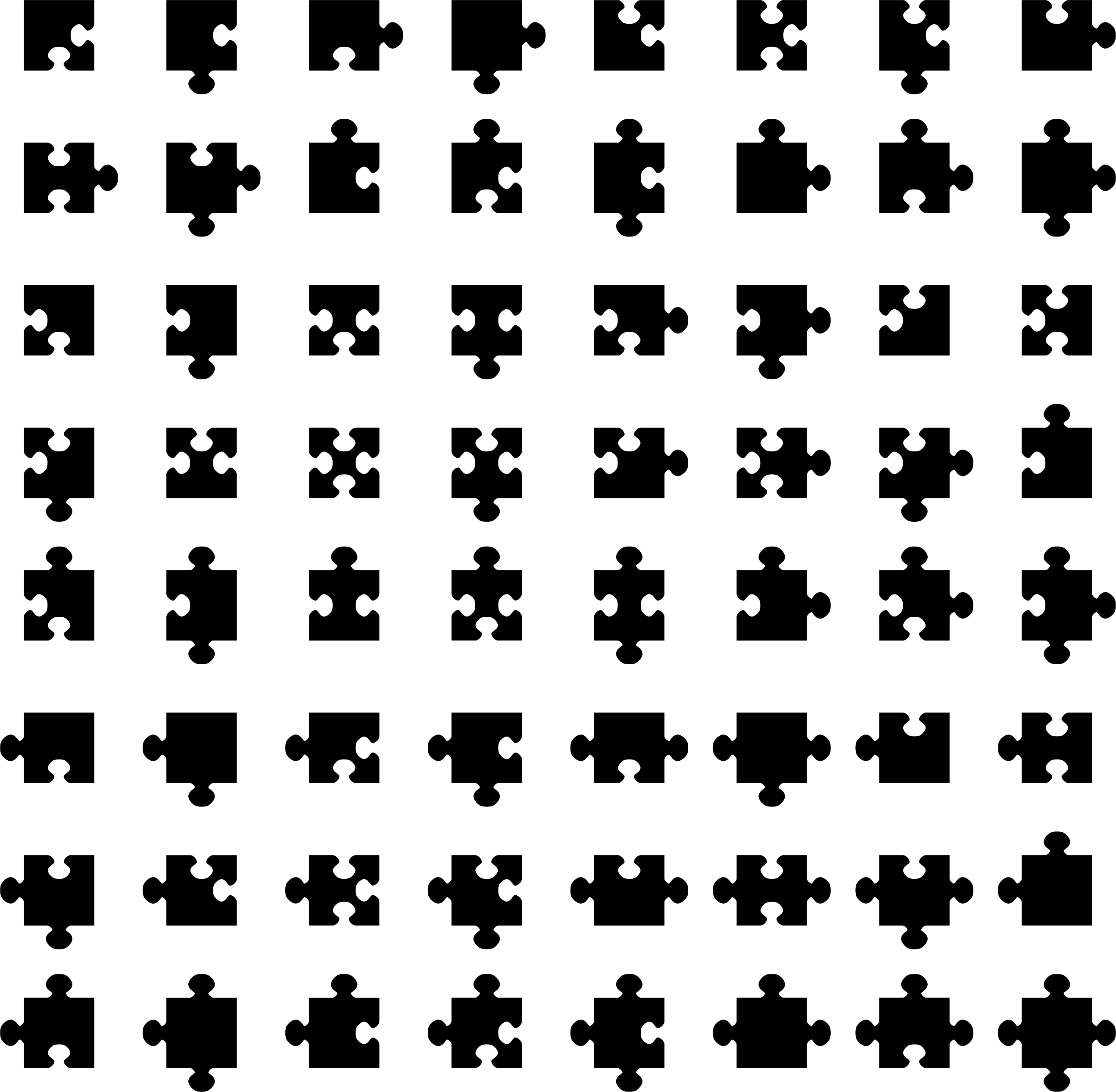 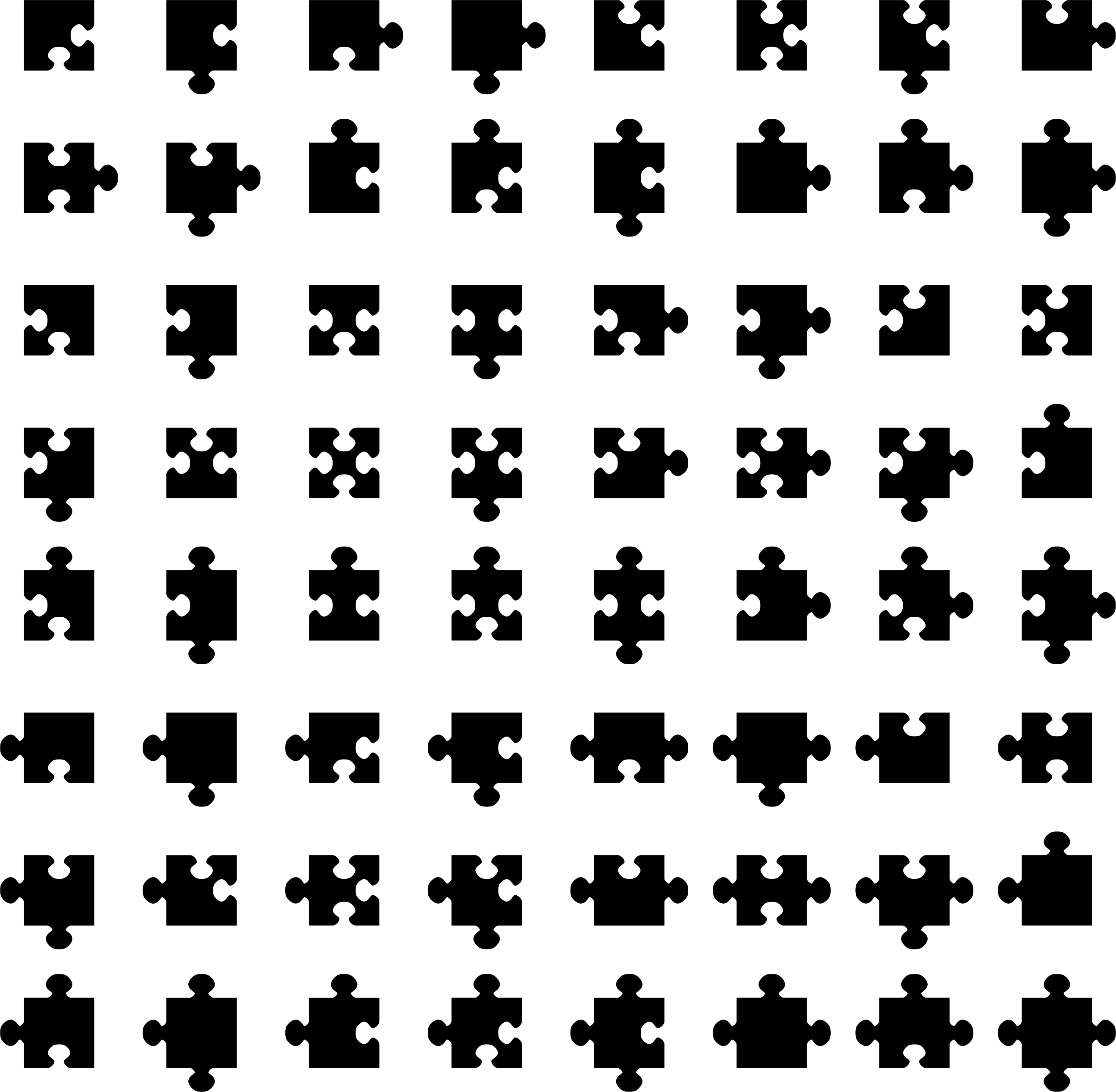 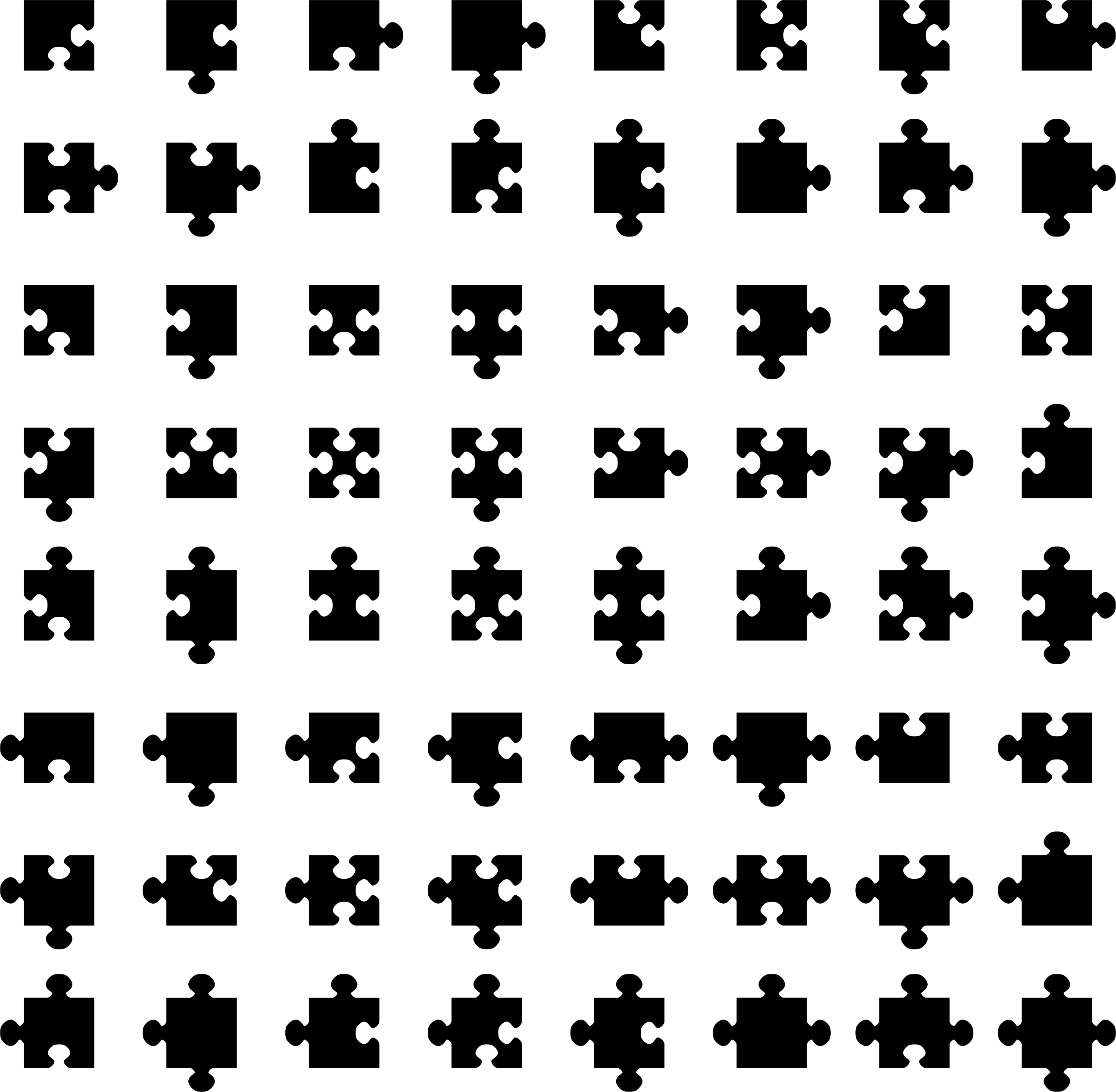 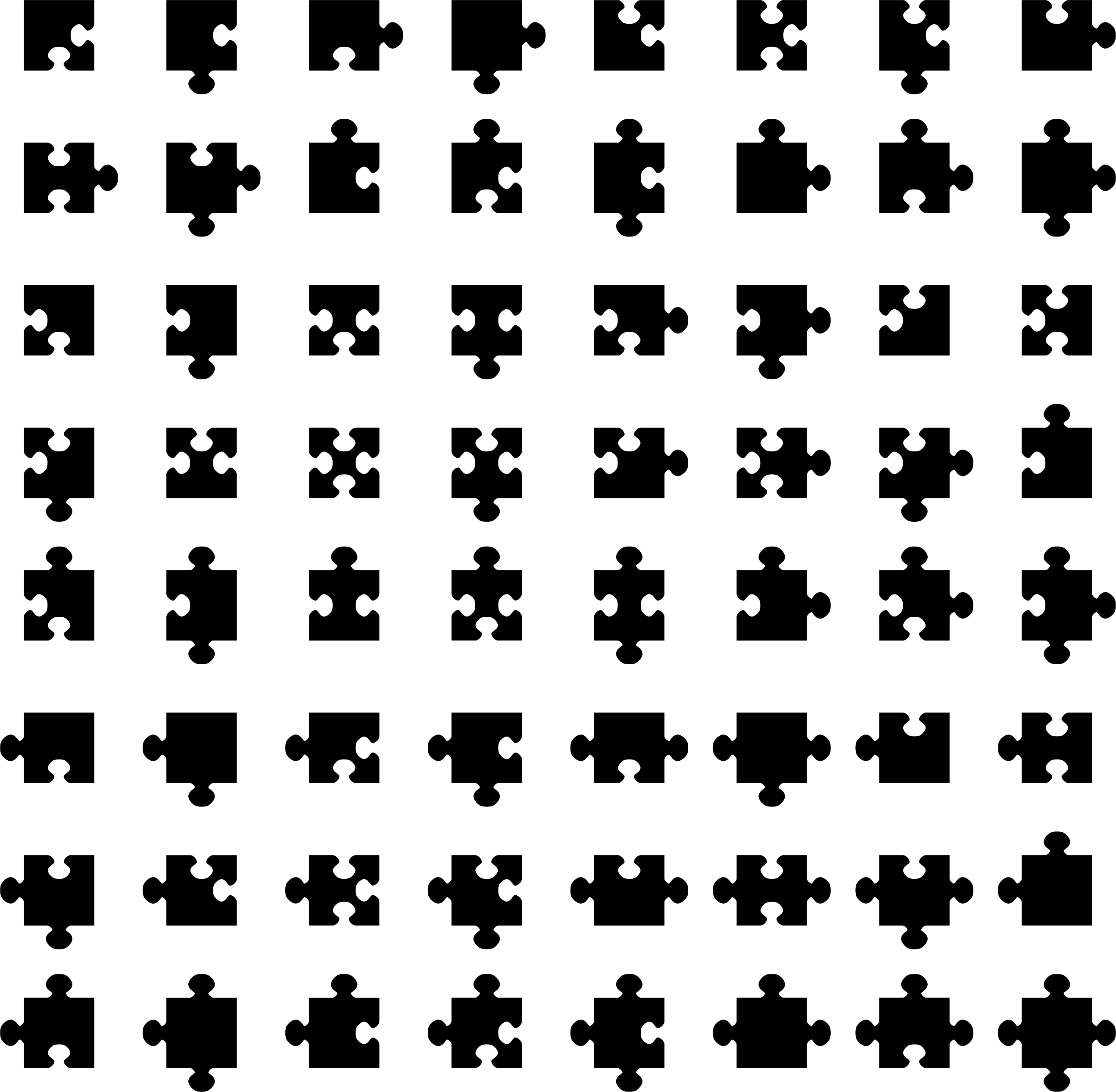 •
•
•
•
•
•
Review of the process as it operates the organization
Review of level of success in reducing risk exposures
Review of how a high-risk strategy, project or operation was successful
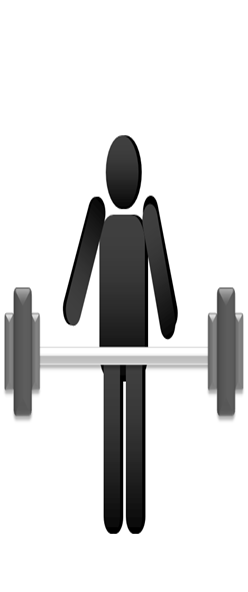 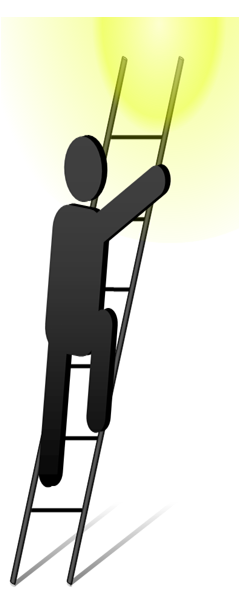 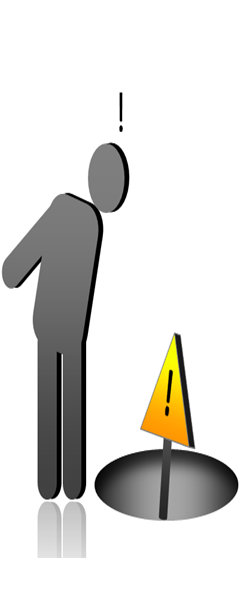 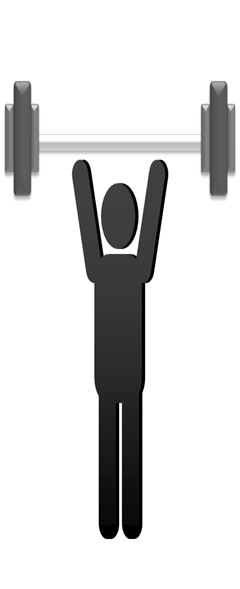 Risk assurance
When a company plans to borrow more money from the bank, it may be asked to demonstrate how the board obtained assurance that the management of significant risks is satisfactory. The sources of assurance available might include:-
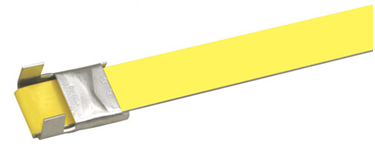 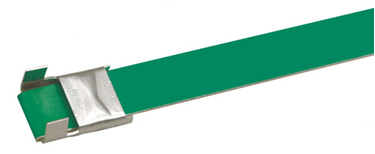 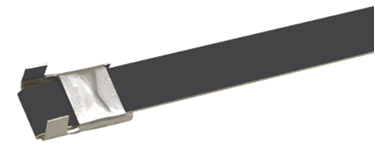 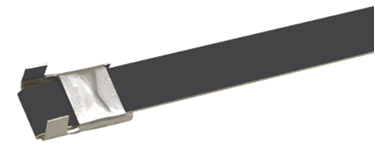 Quality of audit reports produced by internal audit
Evaluation of the risk culture of the organization
Overall business success of individual departments
Quality of reports produced by the various departments
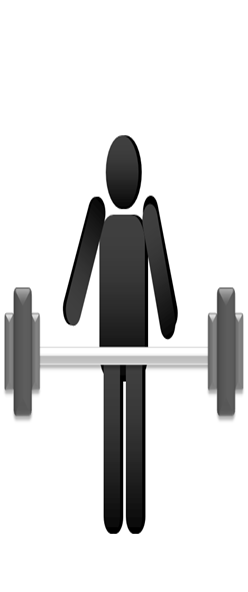 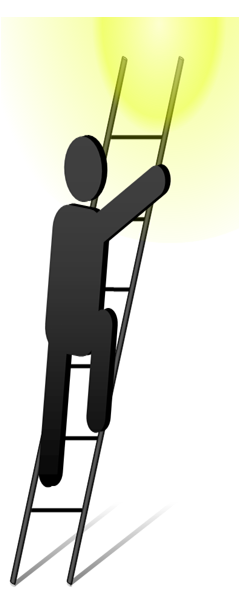 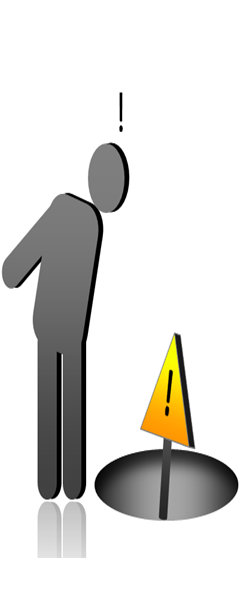 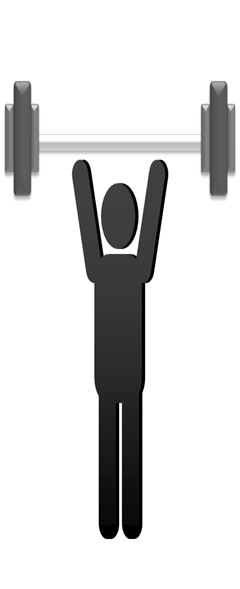 Benefits of risk assurance
Builds confidence with stake holders
Provides reassurance to sponsors
Provides reassurance to financiers
Allows more secure delegation of authority
Demonstrates good practice to regulators
Encourages the risk culture within the organization
Prevents financial and other surprises
Reduces the chances of damage to reputation
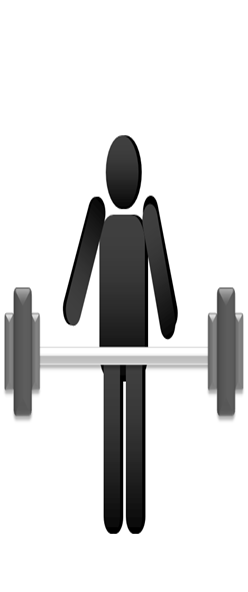 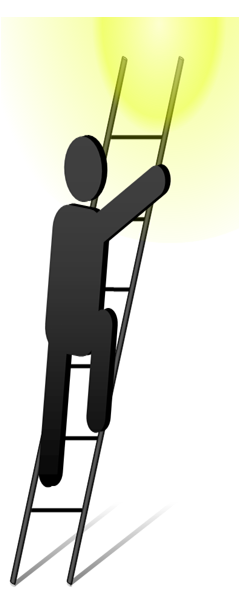 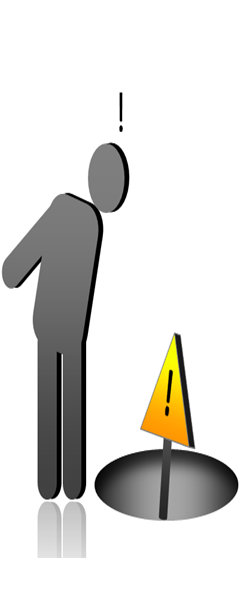 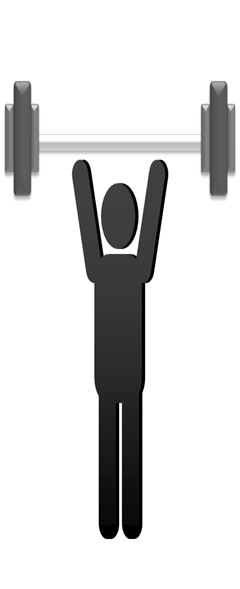 Contents
Enterprise Risk Management - Fundamentals
Importance of risk appetite
The 4Ts of hazard response
Risk control techniques
Control of selected hazard risk
Managing uncertainty
Risk governance
Insurance and risk transfer
Evaluation of control environment
Activities of internal audit function
Risk assurance techniques
Reporting on risk management
Corporate Social Responsibility
Future of Risk Management
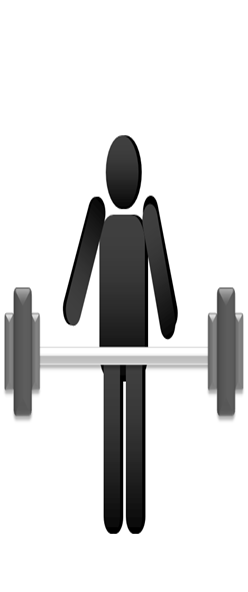 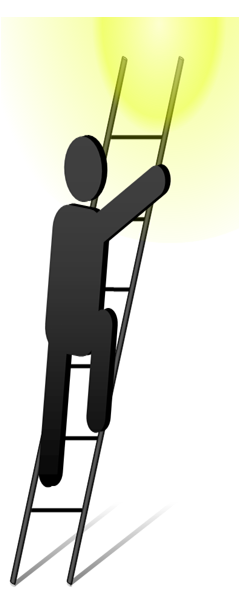 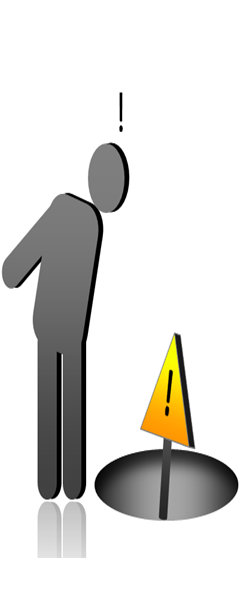 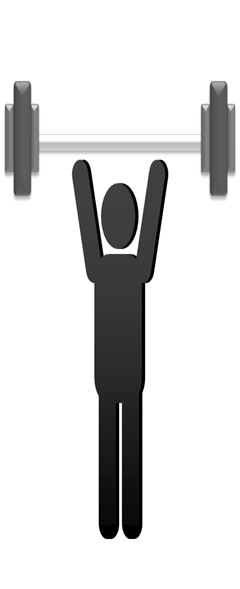 Risk documentation
There is a high number of risk management documentation which is connected to the risk management activities. The types of risk management documentation are:-
Risk management administration
Risk Documentation
Risk response and improvement plan
Event reports and recommendation
Risk performance and certification reports
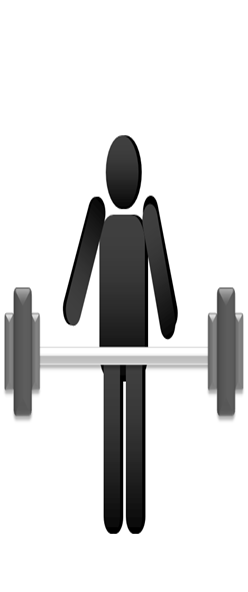 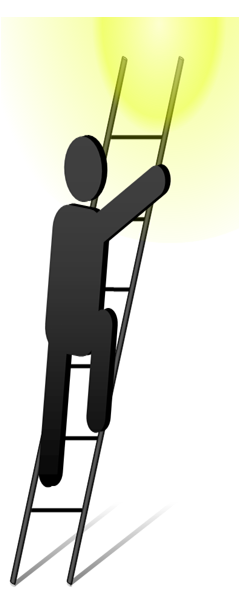 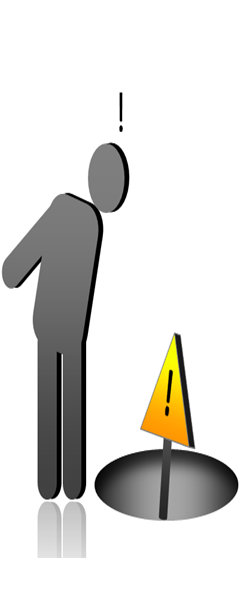 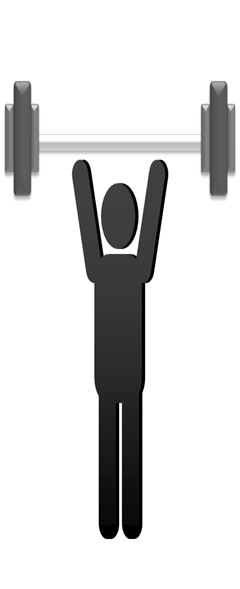 Importance of records
Reduces the time spent by staff looking for information 
Facilitates the effective sharing of information 
Reduces the unnecessary duplication of information
Identifies how long-term records need to be kept 
Supports risk management and business continuity process
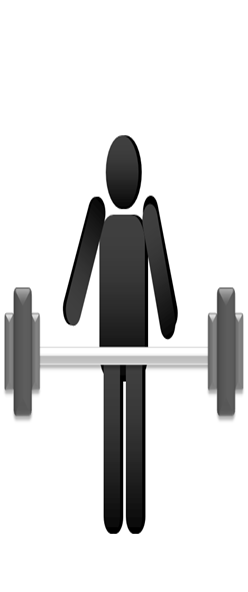 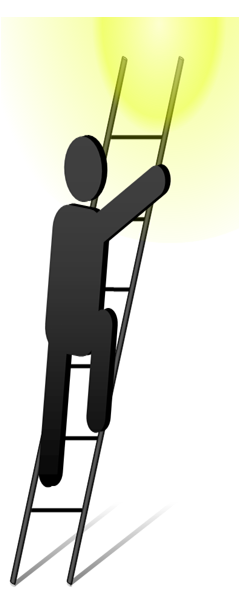 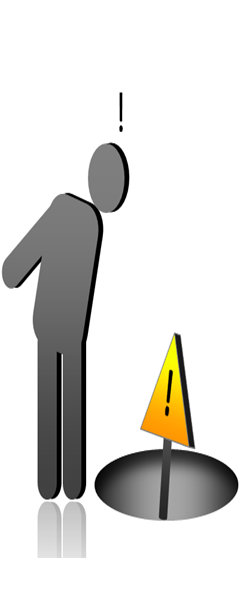 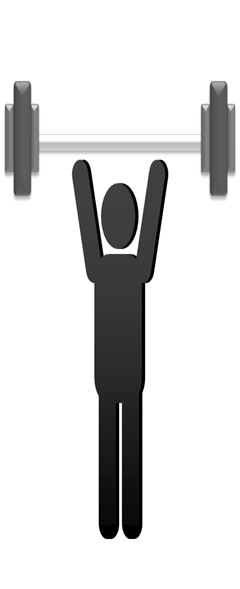 Designing a risk register
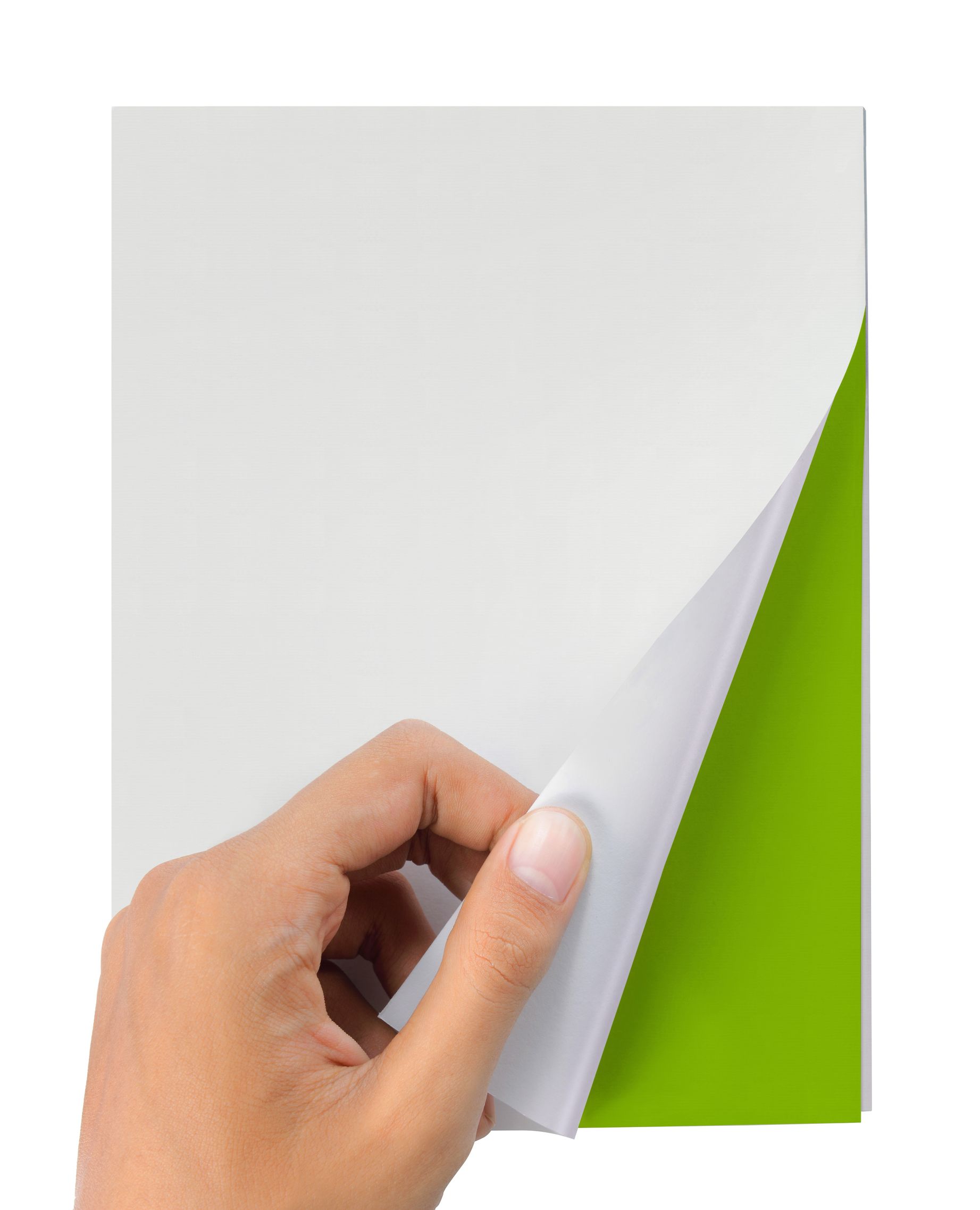 Risk register refers to the document which is kept for recording risk management processes for the risks identified. There are a few disadvantages like these risk registers would become a static record of risk status and the data recorded will not be used in a dynamic way
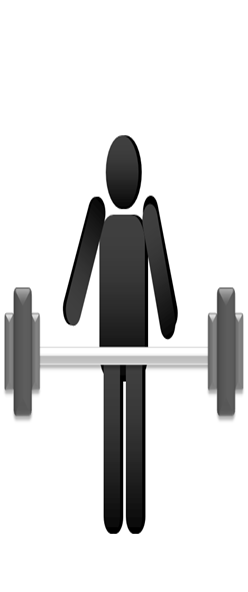 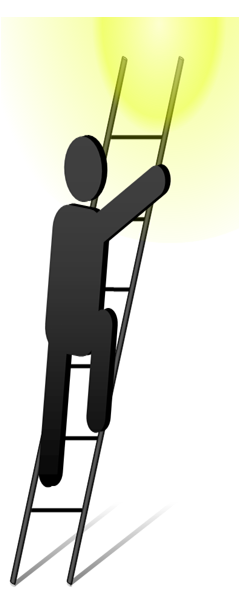 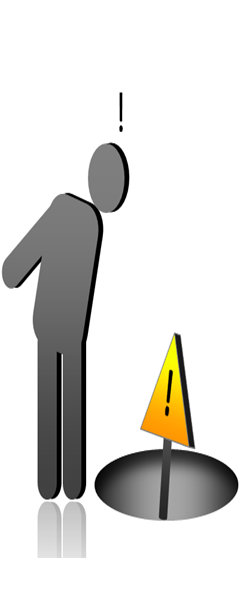 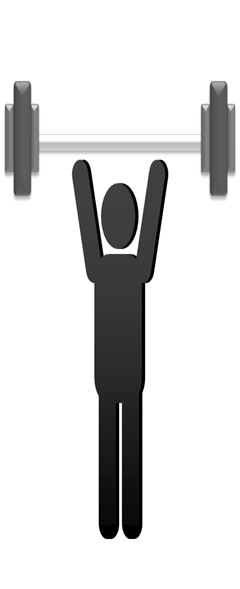 Charities risk reporting
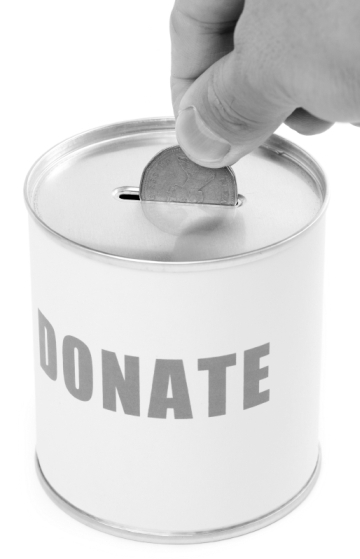 Risk reporting by charities is made compulsory in all the countries. Like other listed companies and government departments, charities should have risk management procedures with them
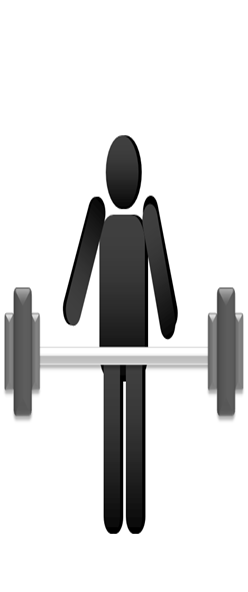 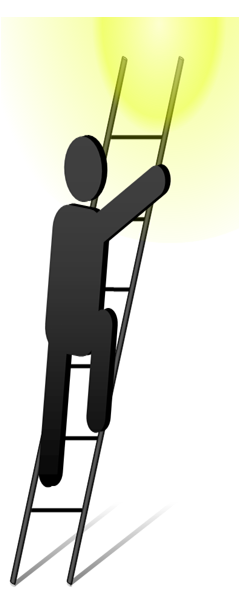 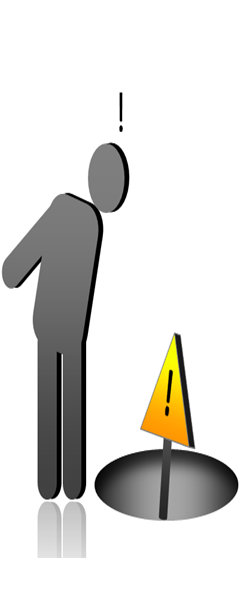 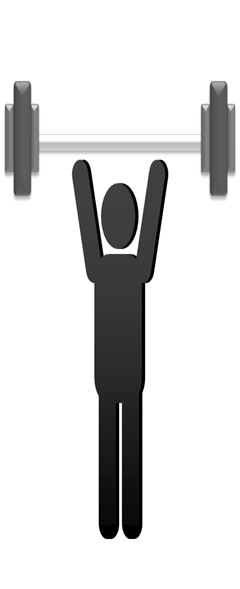 Government risk reporting principles
Openness and transparency
Involvement
Proportionality
Evidence
Responsibility
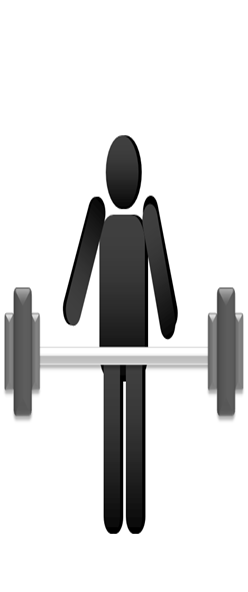 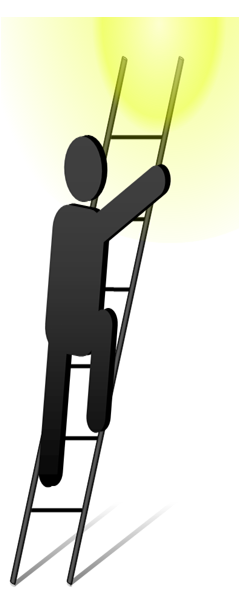 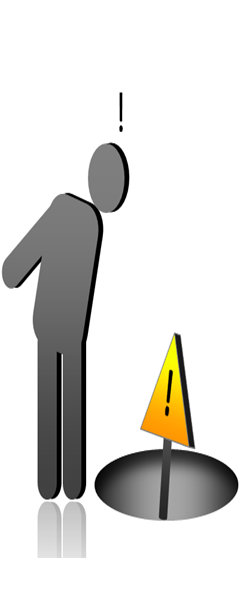 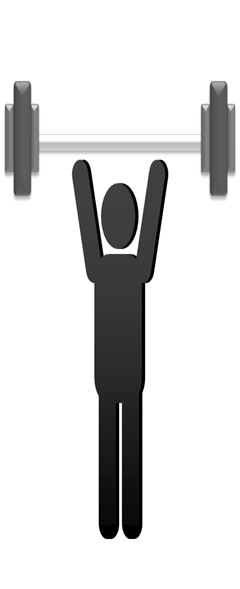 Government risk reporting principles
Openness and transparency
Government will be open and transparent about its understanding of the nature of risks to the public and about the process it is following in handling them
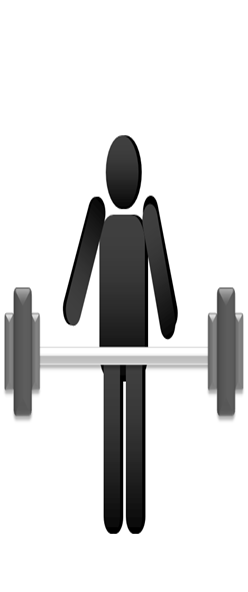 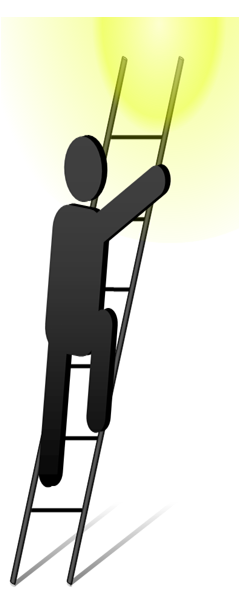 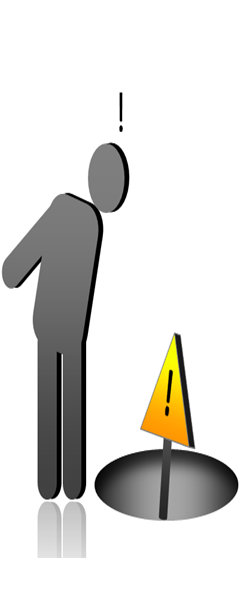 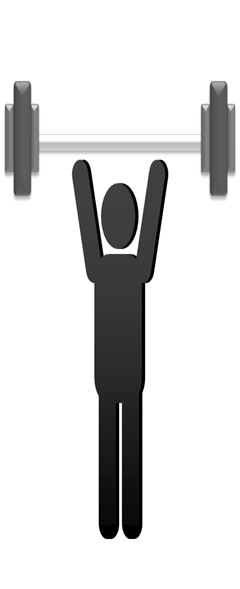 Government risk reporting principles
Involvement
Government will seek wide involvement of those concerned in the decision process
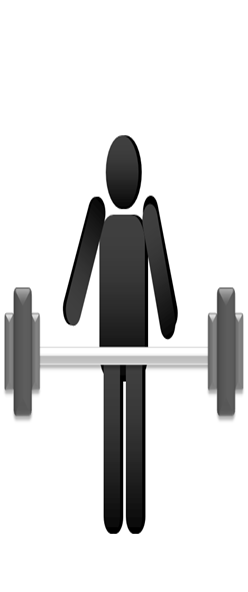 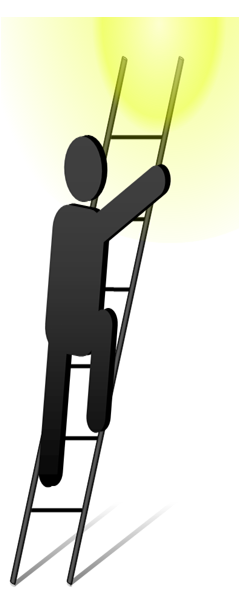 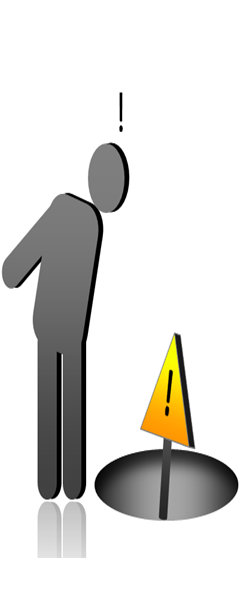 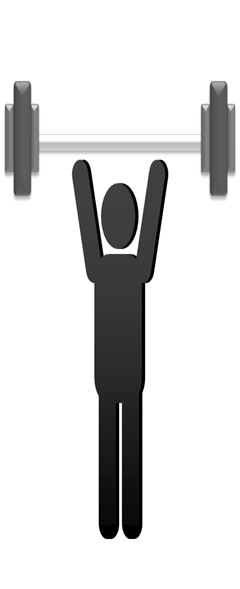 Government risk reporting principles
Proportionately
Government will act proportionately and consistently in dealing with risks to the public
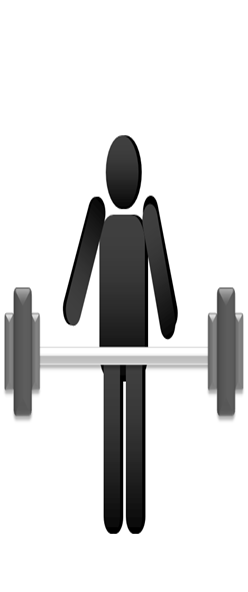 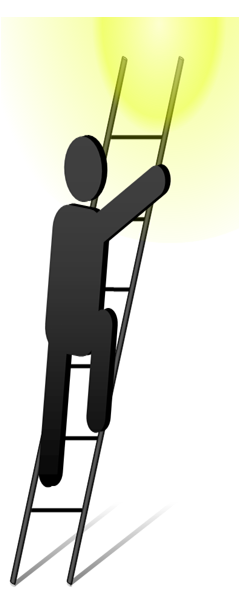 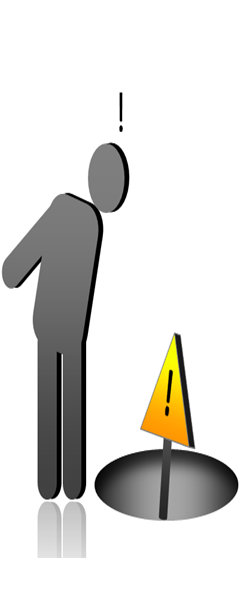 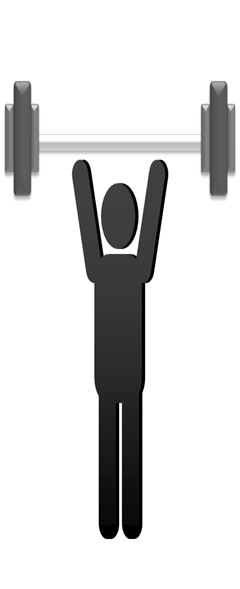 Government risk reporting principles
Evidence
Government will seek to base decisions on all relevant evidence
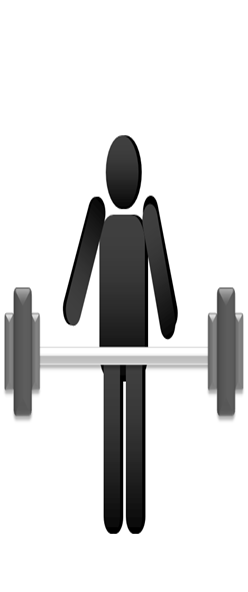 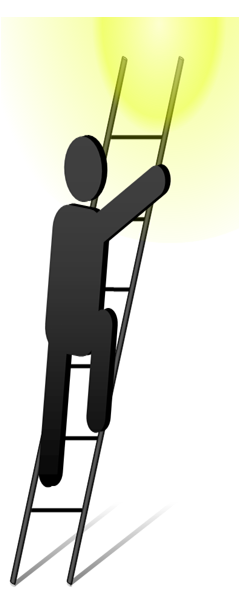 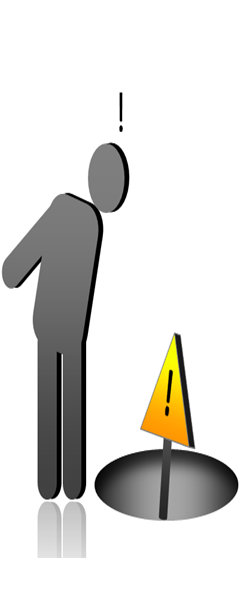 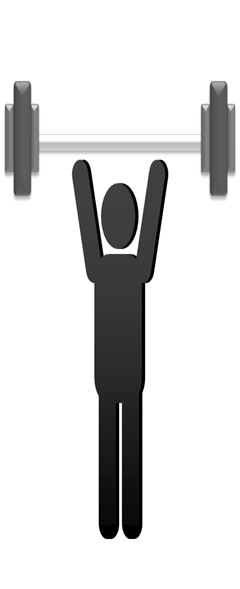 Government risk reporting principles
Responsibility
Government will seek to allocate responsibility for managing risks to those best placed to control them
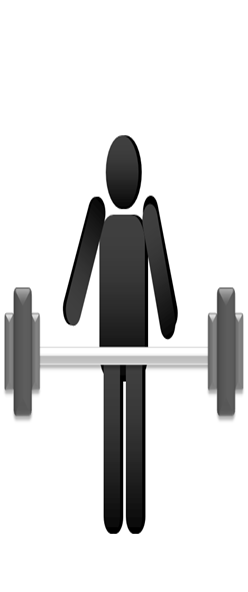 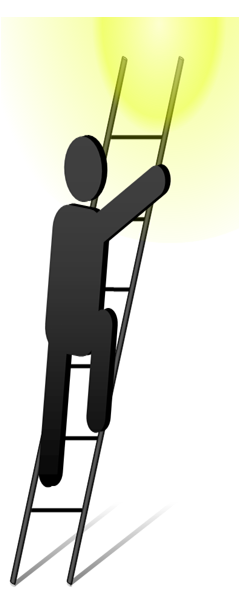 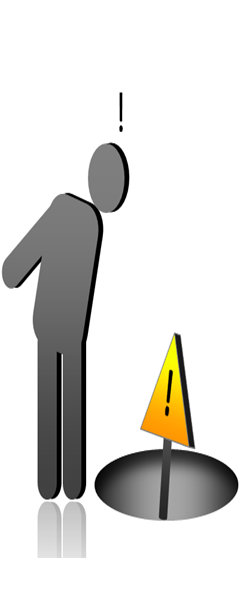 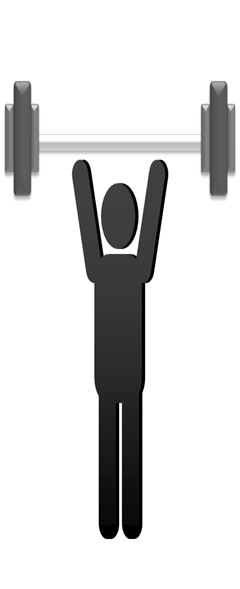 Contents
Enterprise Risk Management - Fundamentals
Importance of risk appetite
The 4Ts of hazard response
Risk control techniques
Control of selected hazard risk
Managing uncertainty
Risk governance
Insurance and risk transfer
Evaluation of control environment
Activities of internal audit function
Risk assurance techniques
Reporting on risk management
Corporate Social Responsibility
Future of Risk Management
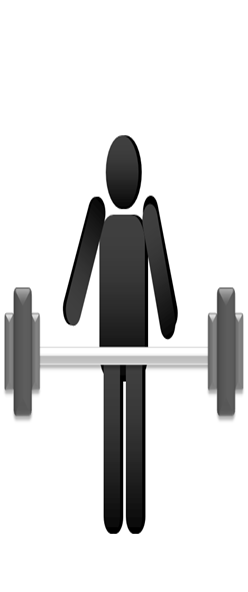 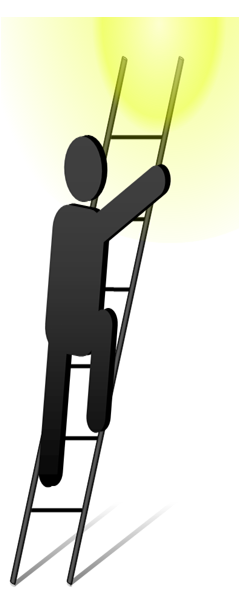 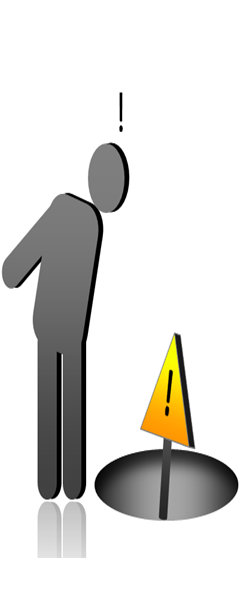 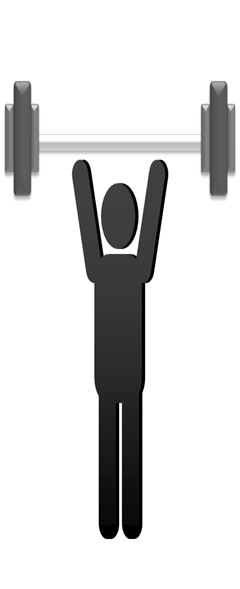 Corporate Social Responsibility
If there is good corporate social responsibility standards in an organization, it will increase the reputation and enhance the stakeholder value. On the other hand, incidents, events and losses which are related to poor corporate social responsibility will spoil the image and reputation of the organization and will pull down the stakeholder value
CONDUCT
OUR PEOPLE
COPORATE RESPONSIBILITY
ENVIRONMENT
SOCIETY
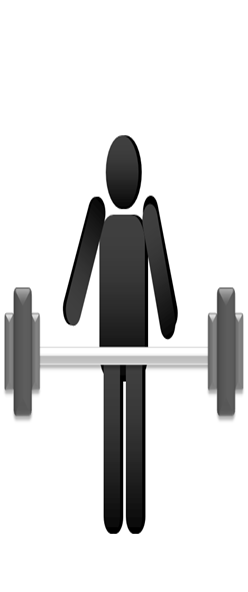 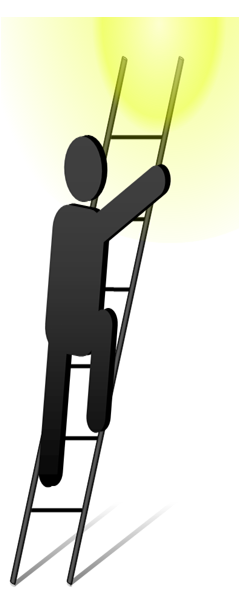 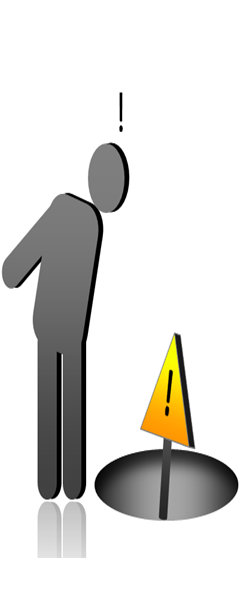 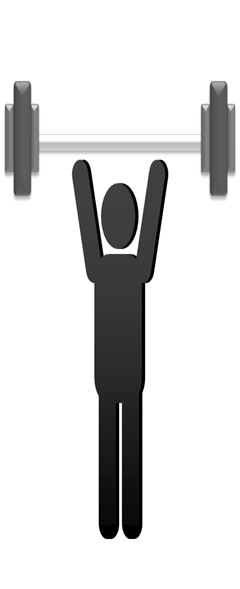 CSR and risk management
The agendas of both risk management and corporate social responsibility management are broad and interlinked. The risk assessment workshops conducted throughout the world consider CSR and social, ethical and environmental considerations within the topics that are evaluated
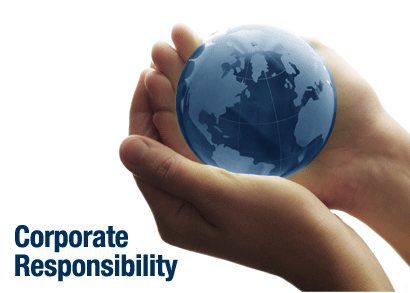 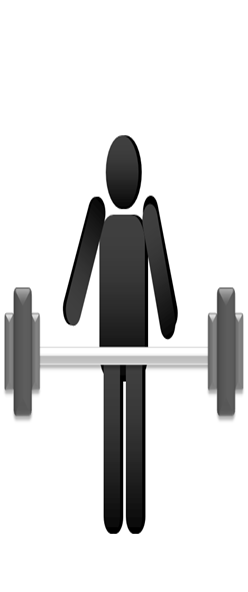 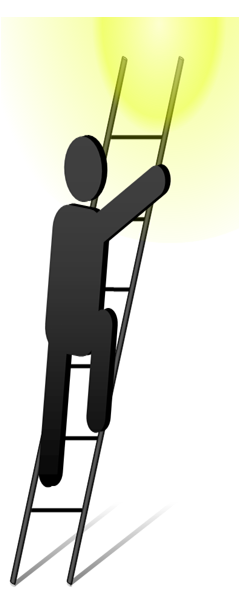 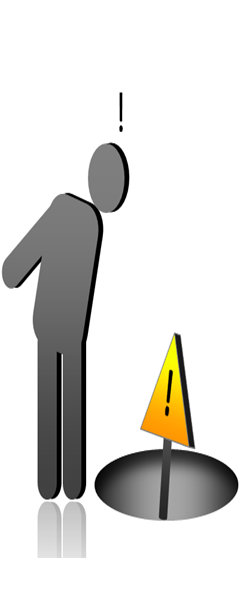 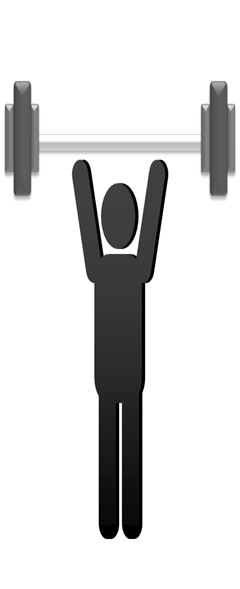 Issues covered by CSR
CSR
Health and safety
Employees
Customers
Environment
Suppliers
Community
Products/ services
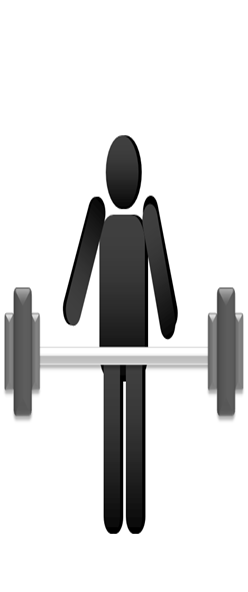 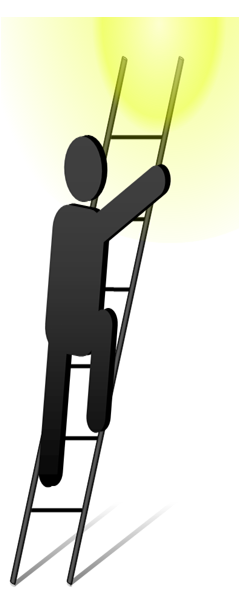 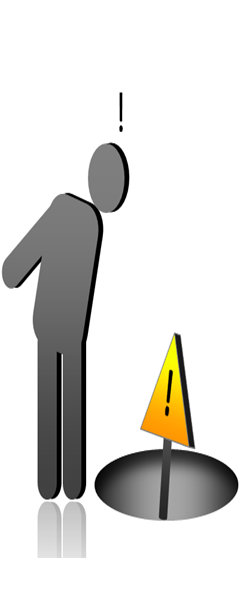 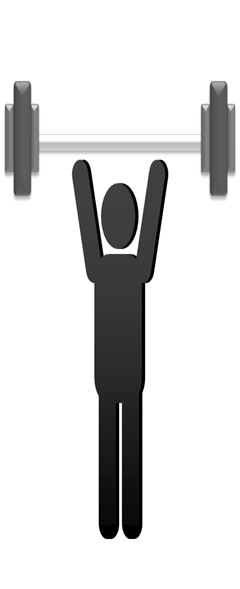 CSR and reputational risk
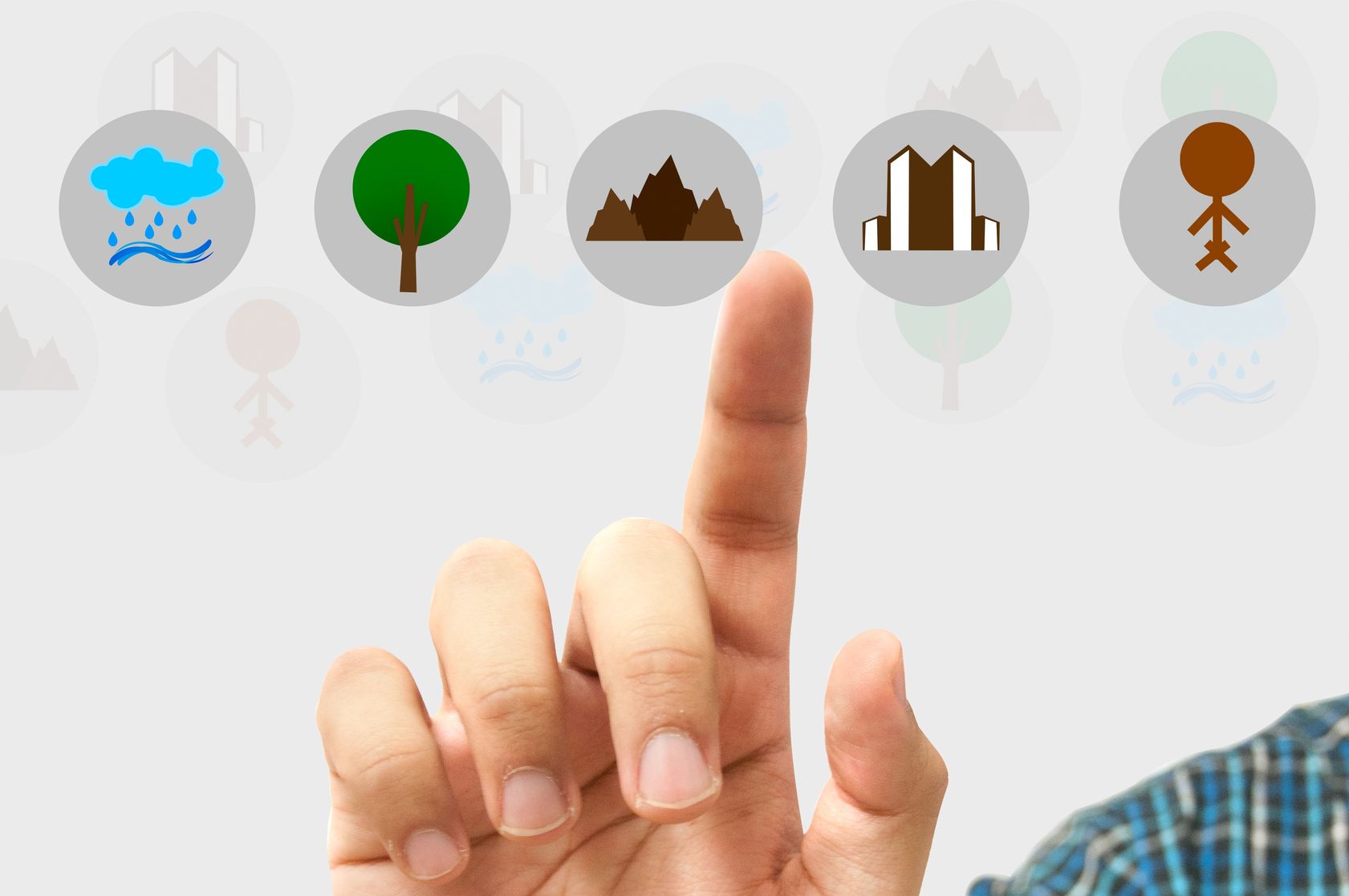 CSR is considered as a reputational issue by most of the organizations. They view the component parts of CSR as hazard risk. There are more probabilities that public views will be ahead of the thinking within many organizations
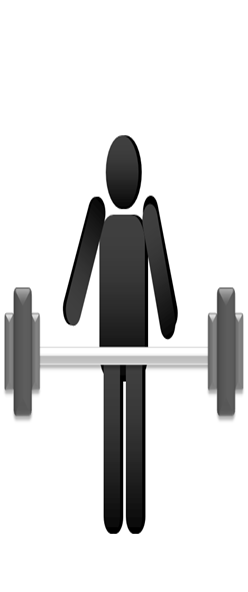 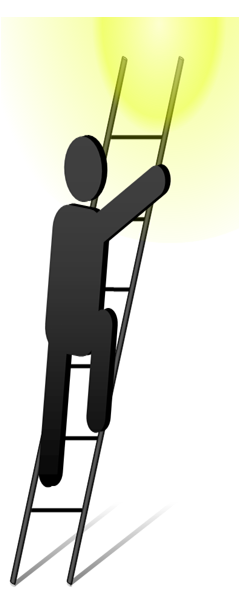 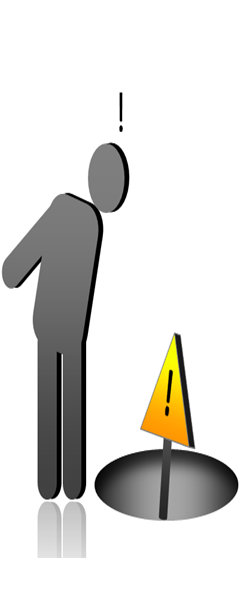 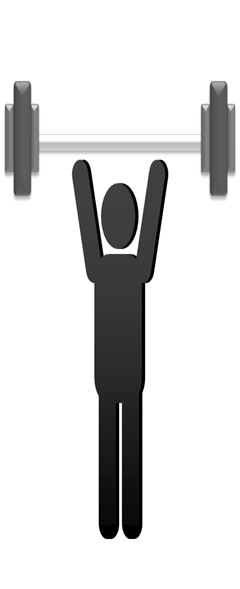 CSR and stakeholder expectation
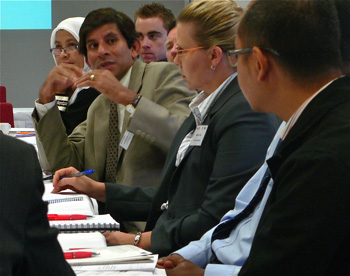 The environmental pressure groups are considered as valid stakeholders. These groups have good influence to bear on 
the activities of the organization
MARKETPLACE
WORKPLACE
Corporate Social Responsibility
ENVIRONMENT
COMMUNITY
IMPACT ON STAKEHOLDERS
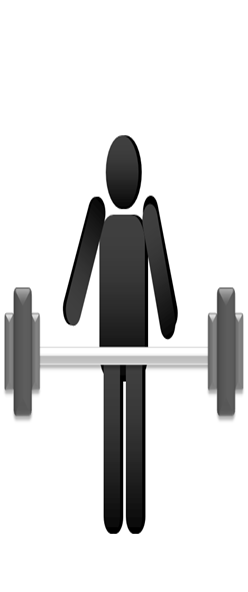 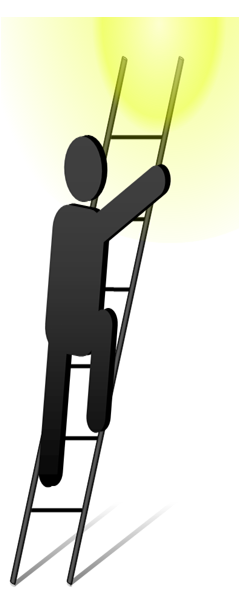 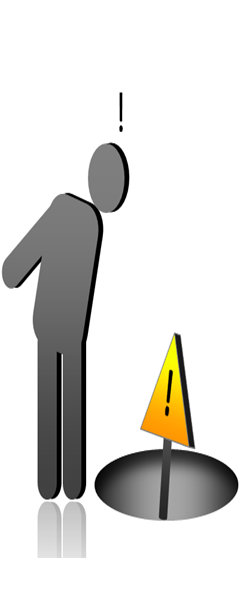 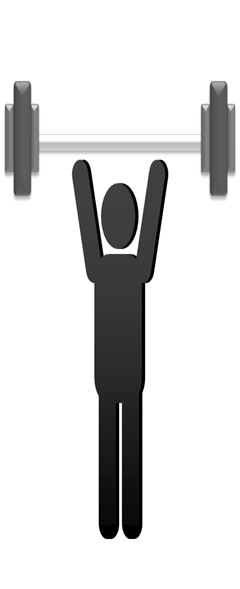 Ethical trading
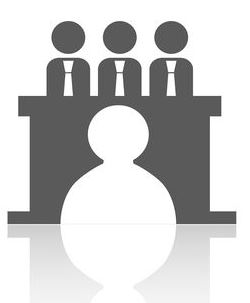 Good ethical behavior is considered important in all businesses. Failure to comply with these ethical standards are considered as major business risk. Bribes and other forms of dishonest and illegal activities have strong consequences for corporate responsibility and future profits
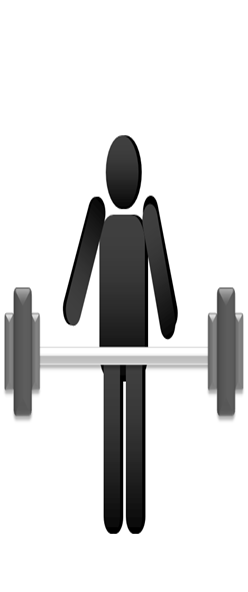 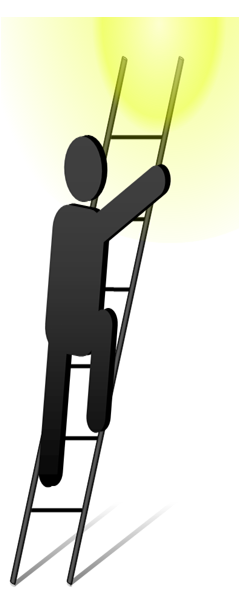 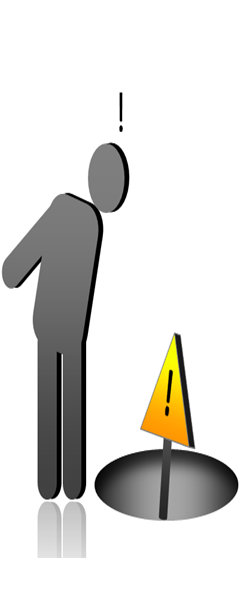 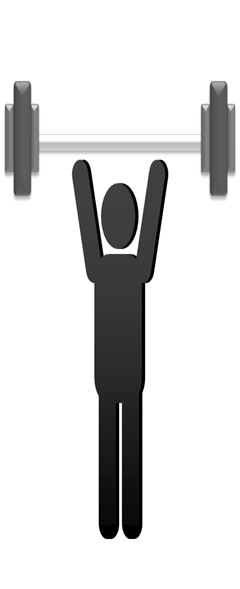 Reasons for reputational damage
False allegation against competitors
ˠ
ˠ
Excessive payment to political parties
ˠ
Failure to comply with rules and regulations
Unethical alliance with competitors
ˠ
Tax evasion
ˠ
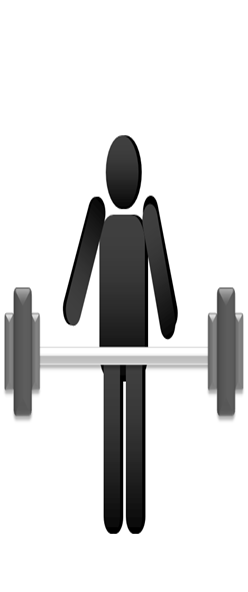 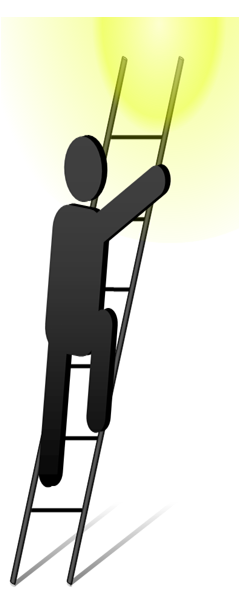 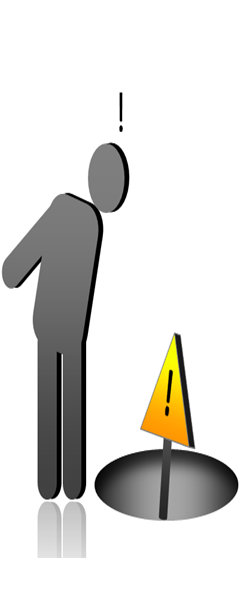 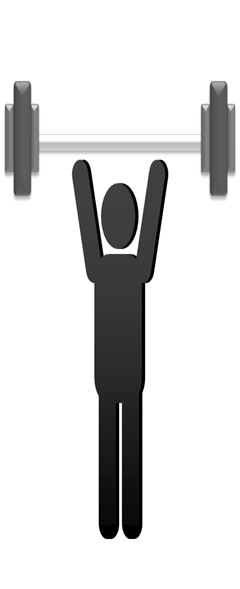 Contents
Enterprise Risk Management - Fundamentals
Importance of risk appetite
The 4Ts of hazard response
Risk control techniques
Control of selected hazard risk
Managing uncertainty
Risk governance
Insurance and risk transfer
Evaluation of control environment
Activities of internal audit function
Risk assurance techniques
Reporting on risk management
Corporate Social Responsibility
Future of Risk Management
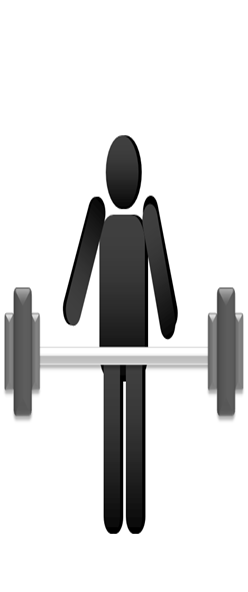 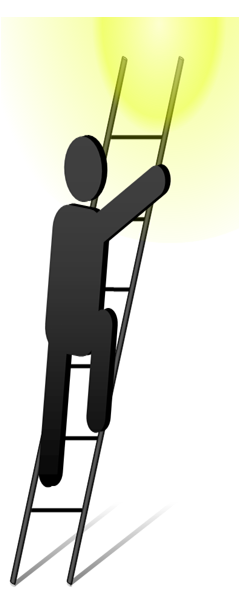 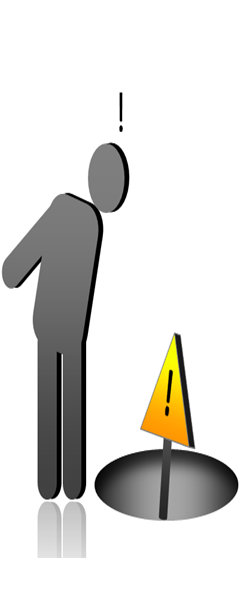 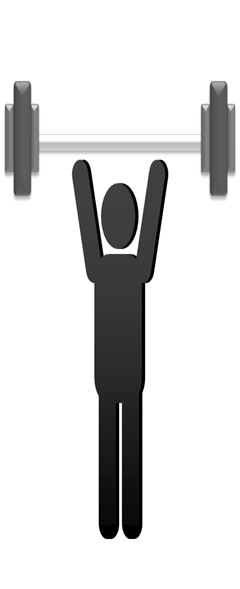 Steps to successful risk management
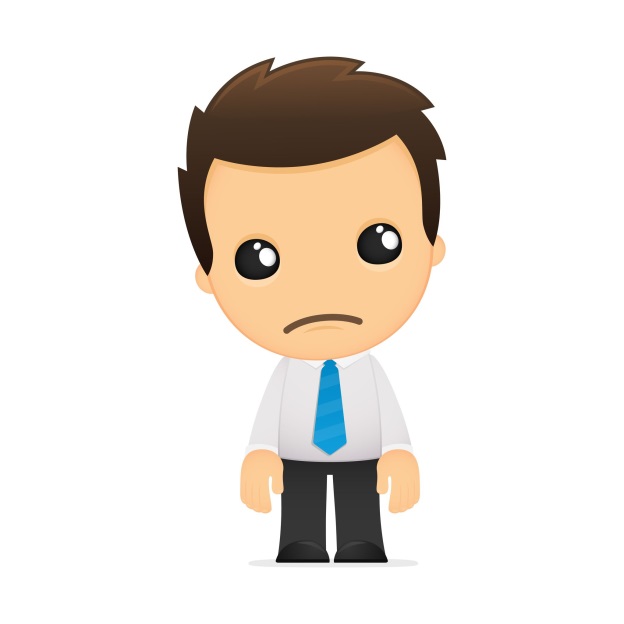 Hey! Do you know the idea behind successful risk management?
Let us see some ways to achieve successful risk management
CLICK HERE!
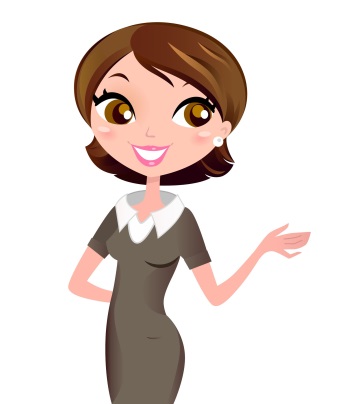 In order to improve the risk management performance of an organization, a risk management initiative is required. This will depend on the size, complexity and nature of the organization. There is no single approach to implementing risk management in an organization
Yes! Here it is!
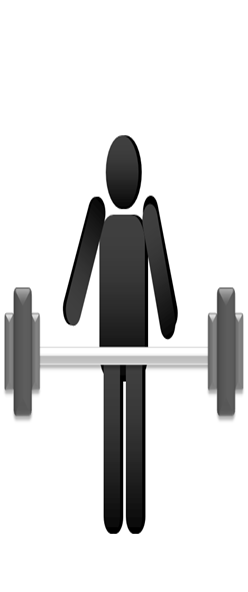 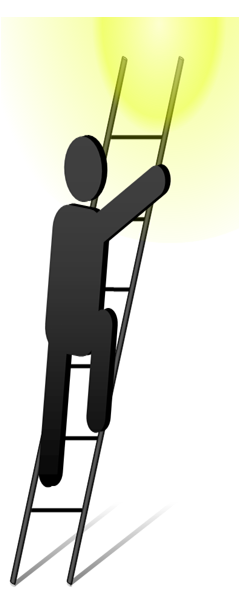 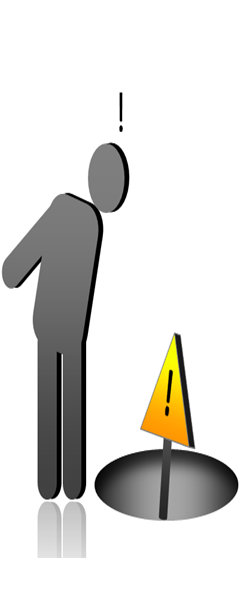 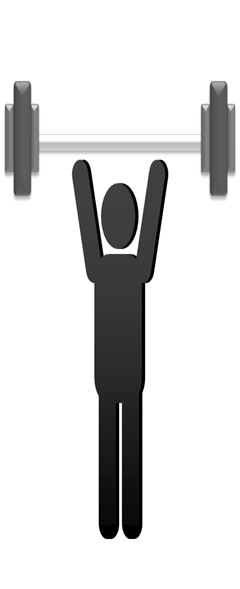 Achieving successful risk management
Undertake a management review of all risk management activities  and ensure that maximum benefits continue to be delivered
Sponsorship of the project by a board or executive committee member
Sponsorship
Develop a shared perception of risk within the organization
Manage-ment review and benefits
Shared 
Perception
Successful Risk Management
Determine the risk appetite of the organization and description about contribution  towards corporate governance
Define the role of the risk manager as facilitator
Appetite and governance
Role
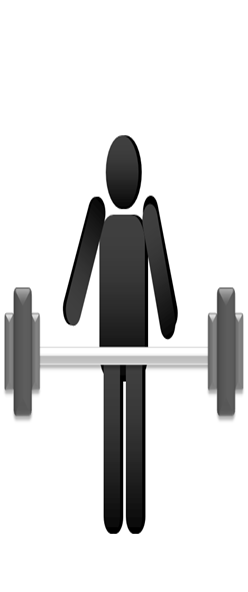 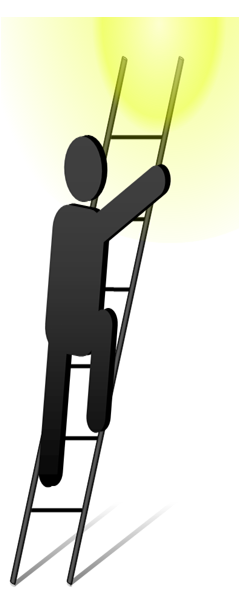 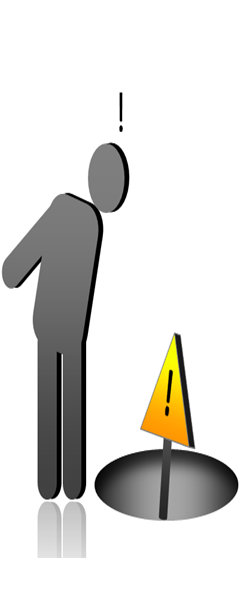 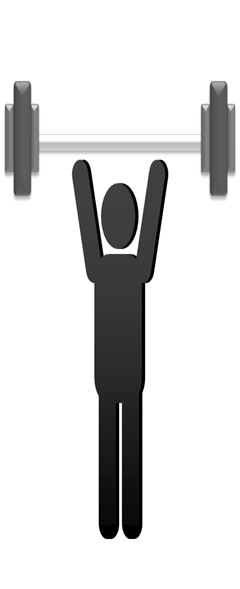 Factors influencing the approach
External influences including corporate governance
Senior management influence within department
1
2
Now identify the main risk in your company
CLICK HERE! To write down
4
3
Origin of the risk management department
Nature of the business, its products and culture
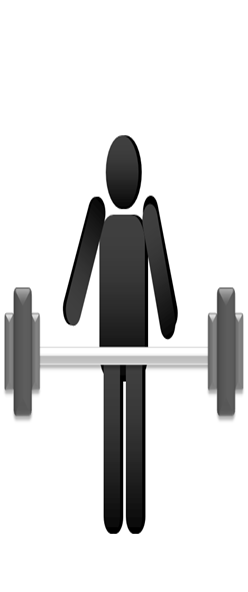 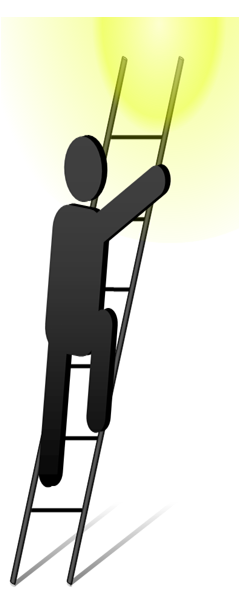 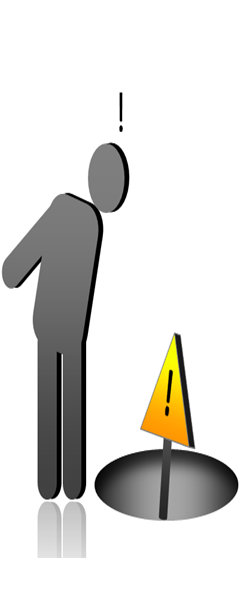 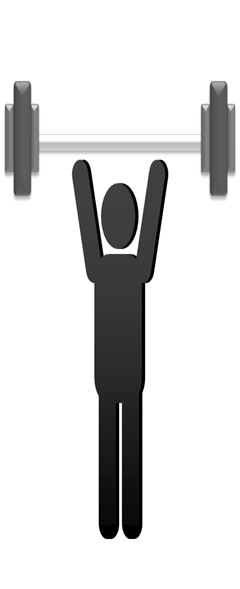 Risk in your company
Let us complete couple of small exercises on the following pages 
CLICK HERE!
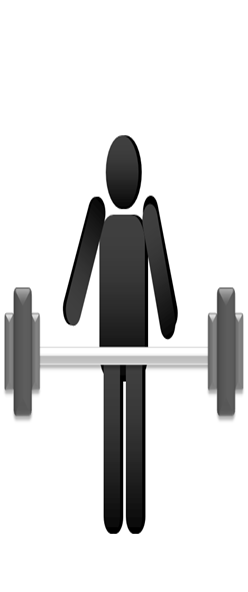 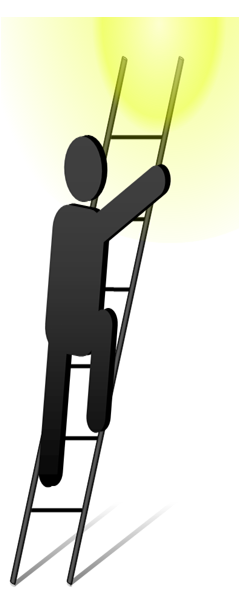 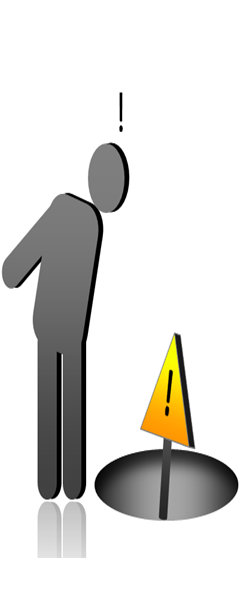 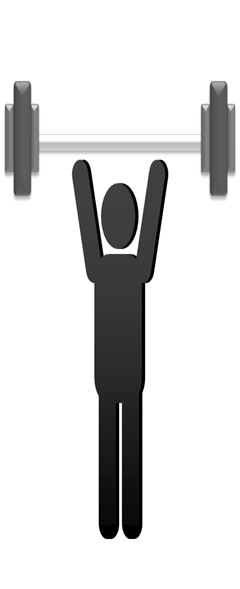 Exercise 1
Move on to the next slide to know the question
CLICK HERE!
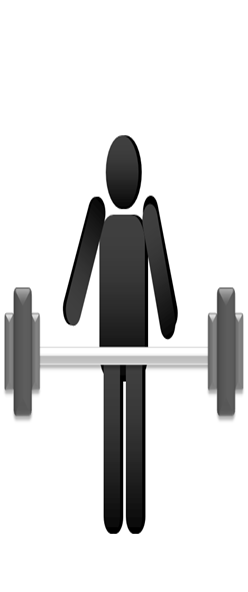 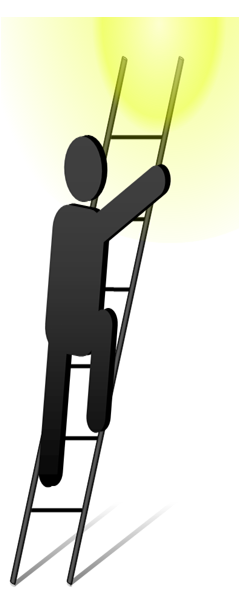 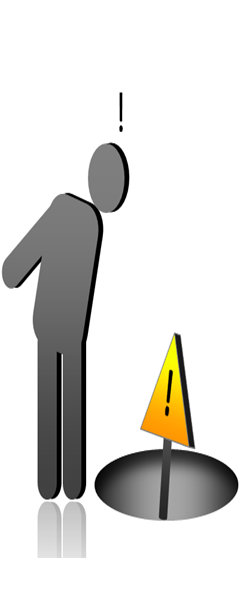 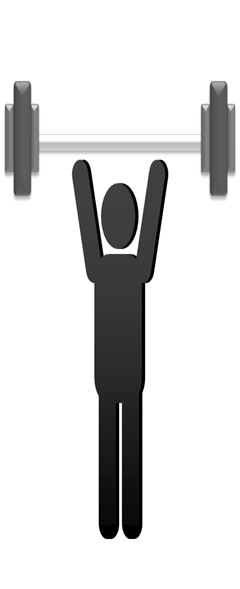 Exercise 1
After you complete these answers, compare them in next slide
CLICK HERE!
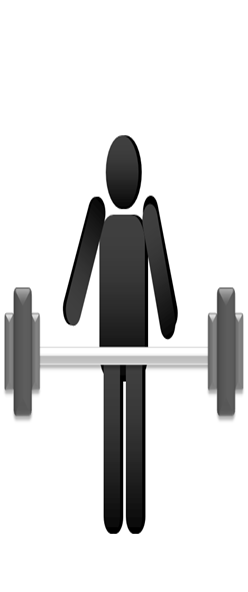 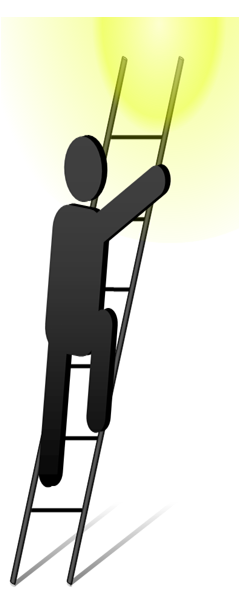 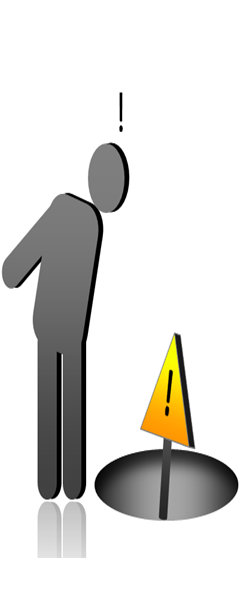 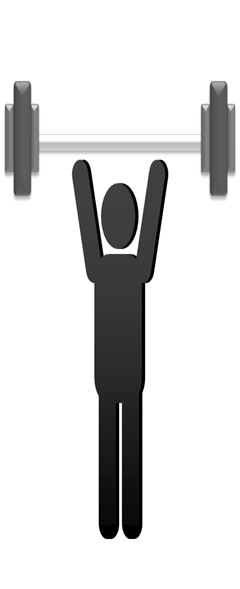 Exercise 1
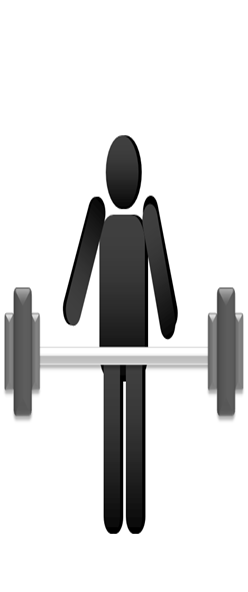 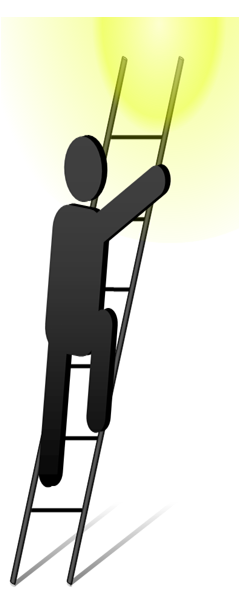 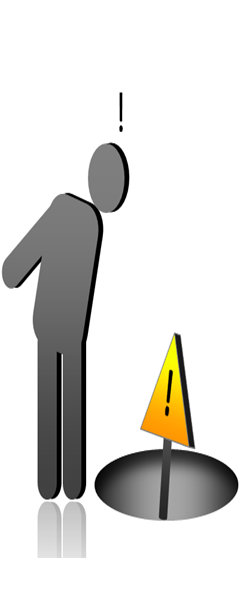 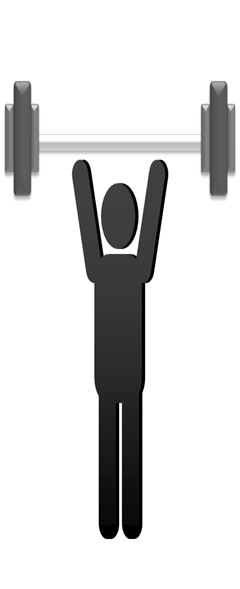 Exercise 2: Can you Identify the risk?
After you have completed, compare your answers in next slide
CLICK HERE!
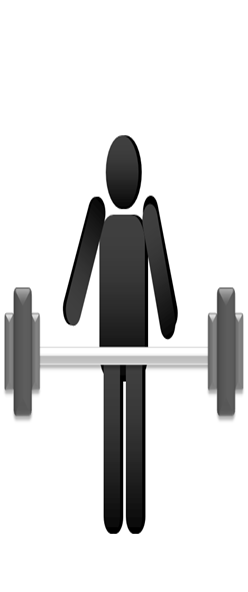 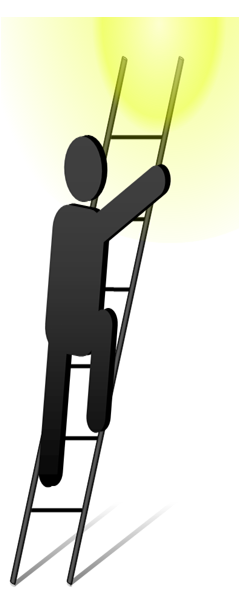 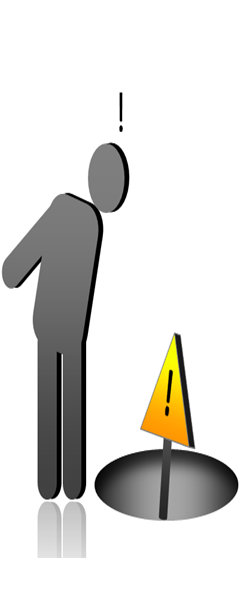 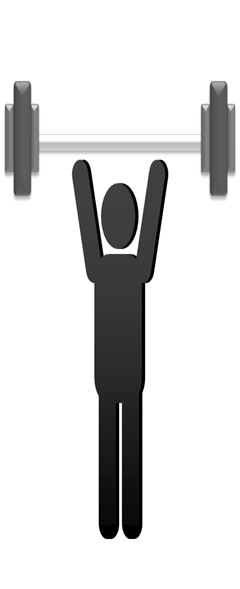 Answers
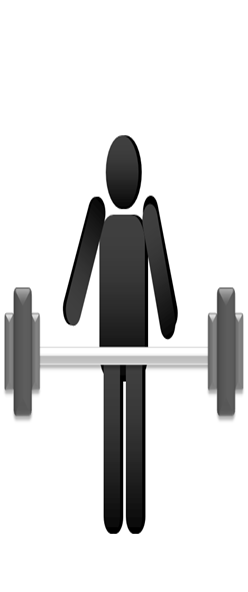 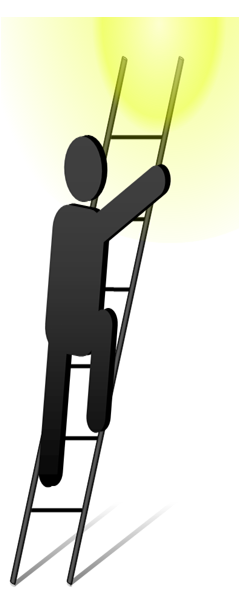 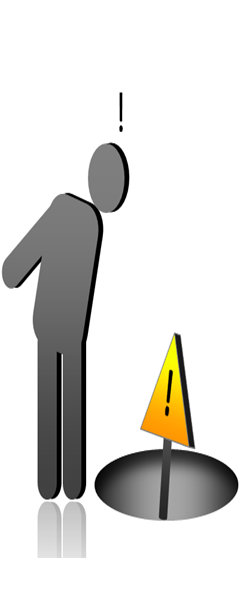 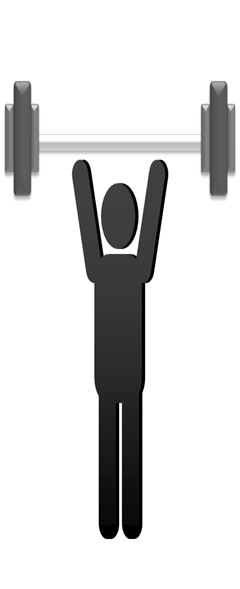 Enterprise Risk Management:  Key learnings from this module
Summary
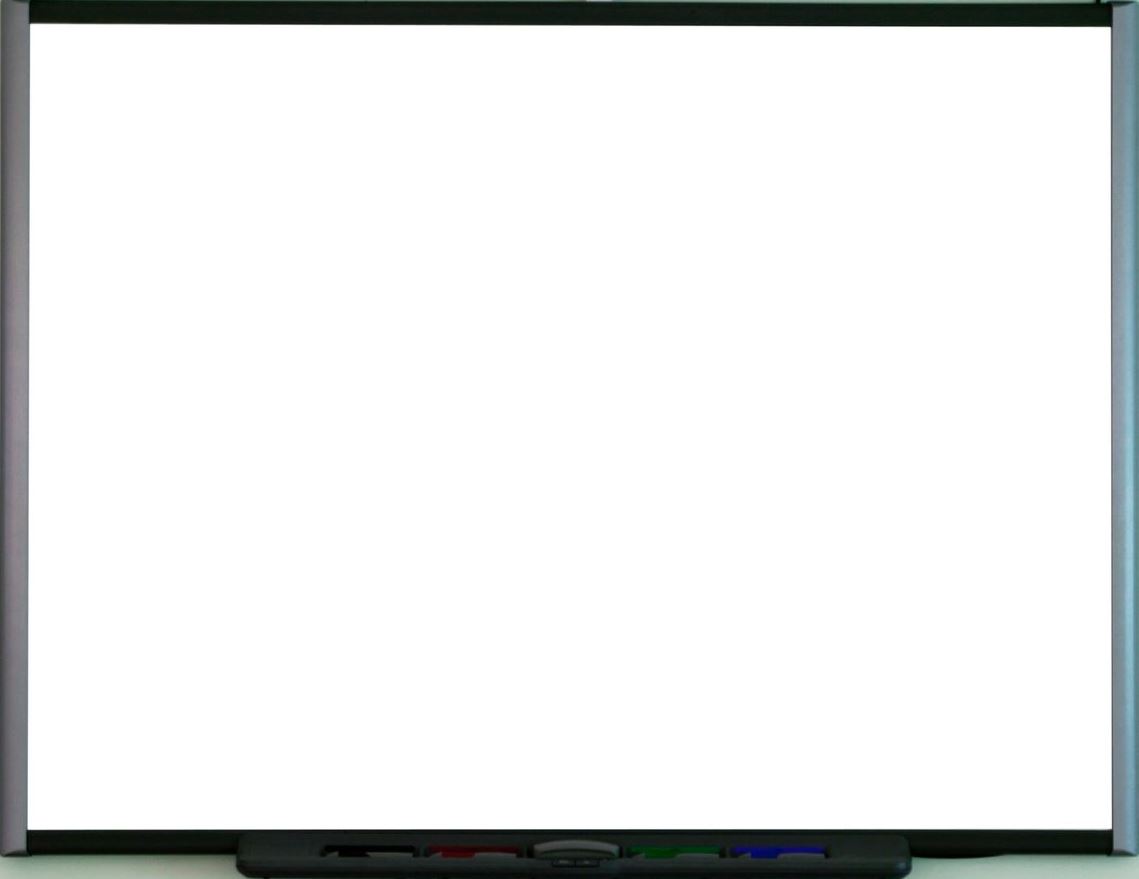 More effective strategic and operational planning.
Planned risk-taking and the proactive management of risks.
Greater confidence in decision making and achieving operational and strategic objectives.
You will have greater confidence with stakeholders.
Enhanced capital raising and risk-based capital efficiency.
Dealing effectively with disruptions and losses, minimizing financial impact on the organization.
Avoid surprises and be able to do forward planning..
Evidence of a structured / formalized approach in decision making.